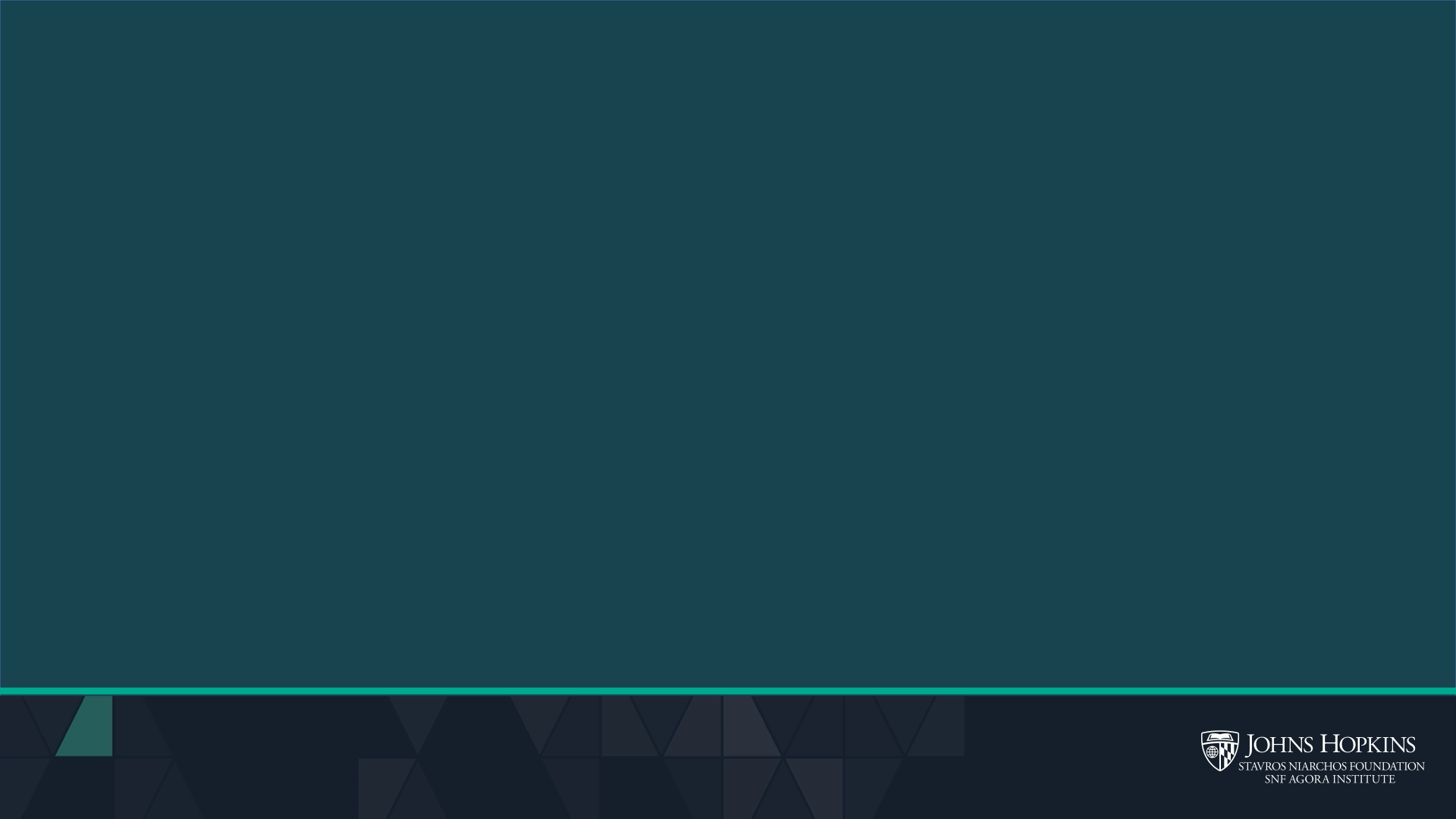 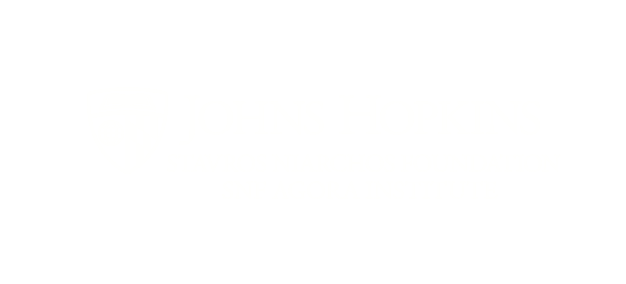 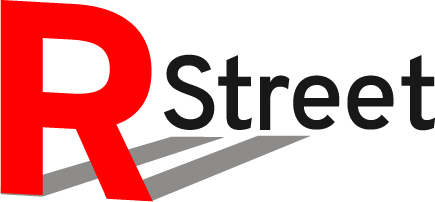 Gallup Polling Results
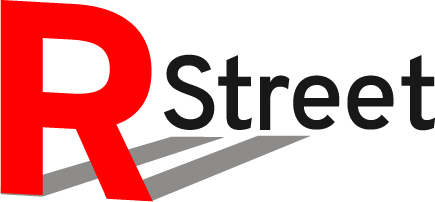 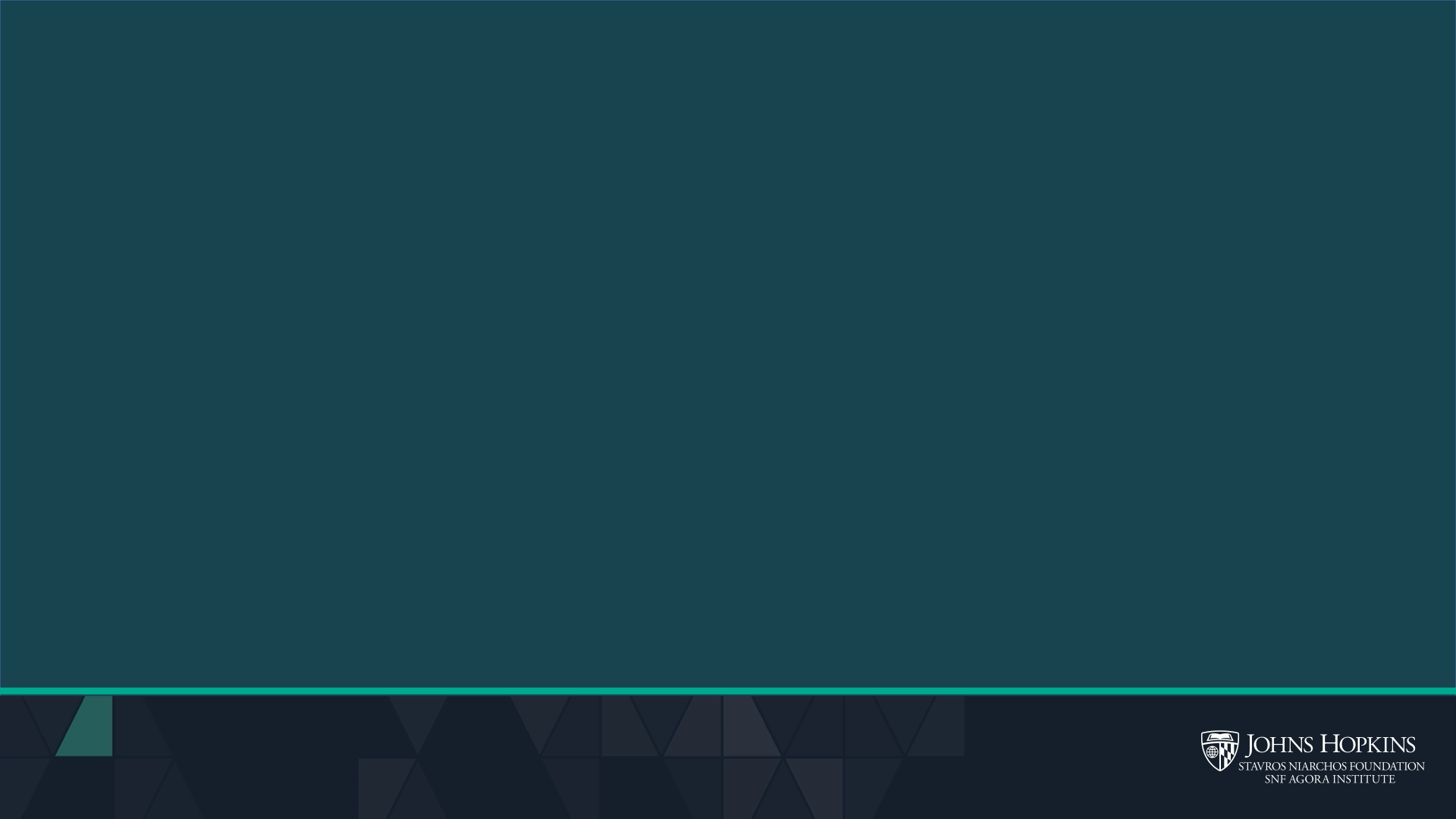 Wisconsin Polling
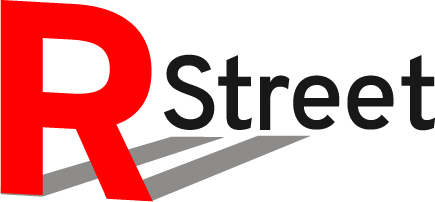 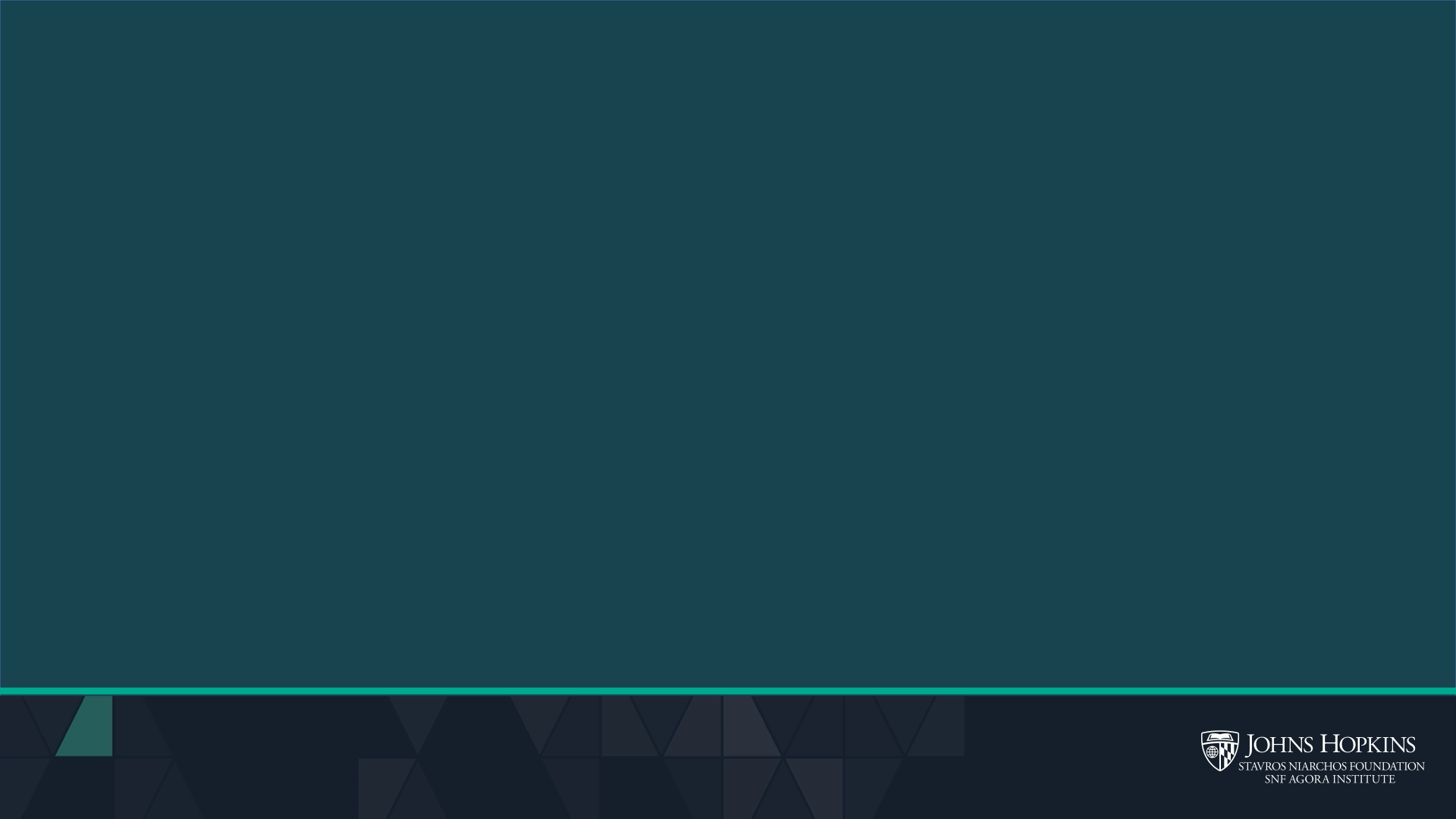 Wisconsin Polling
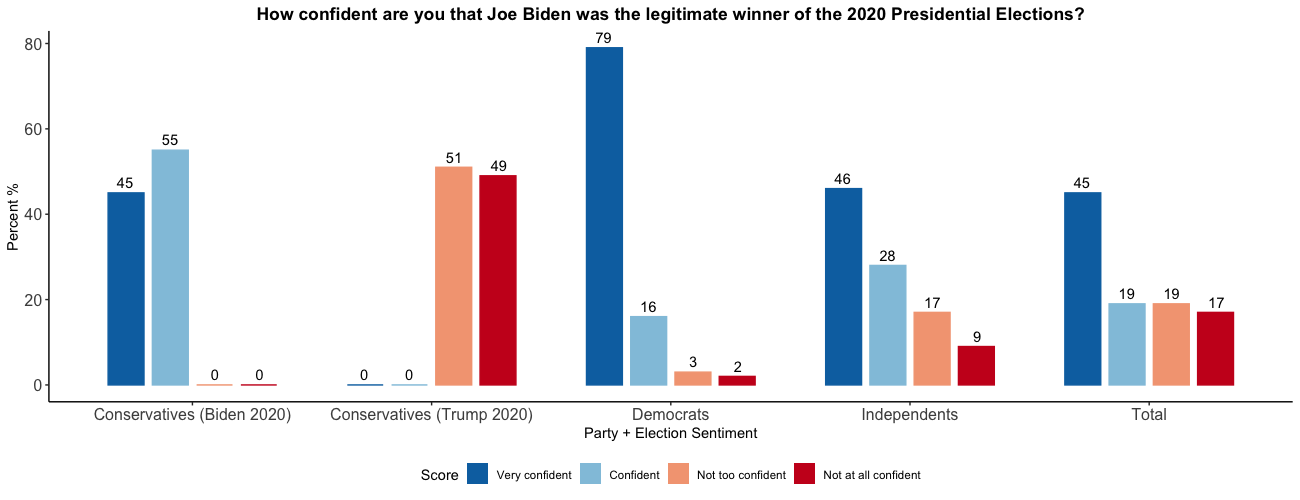 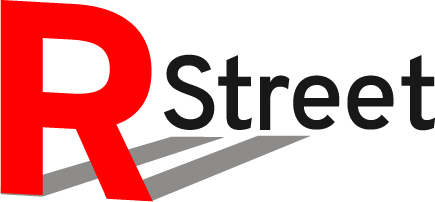 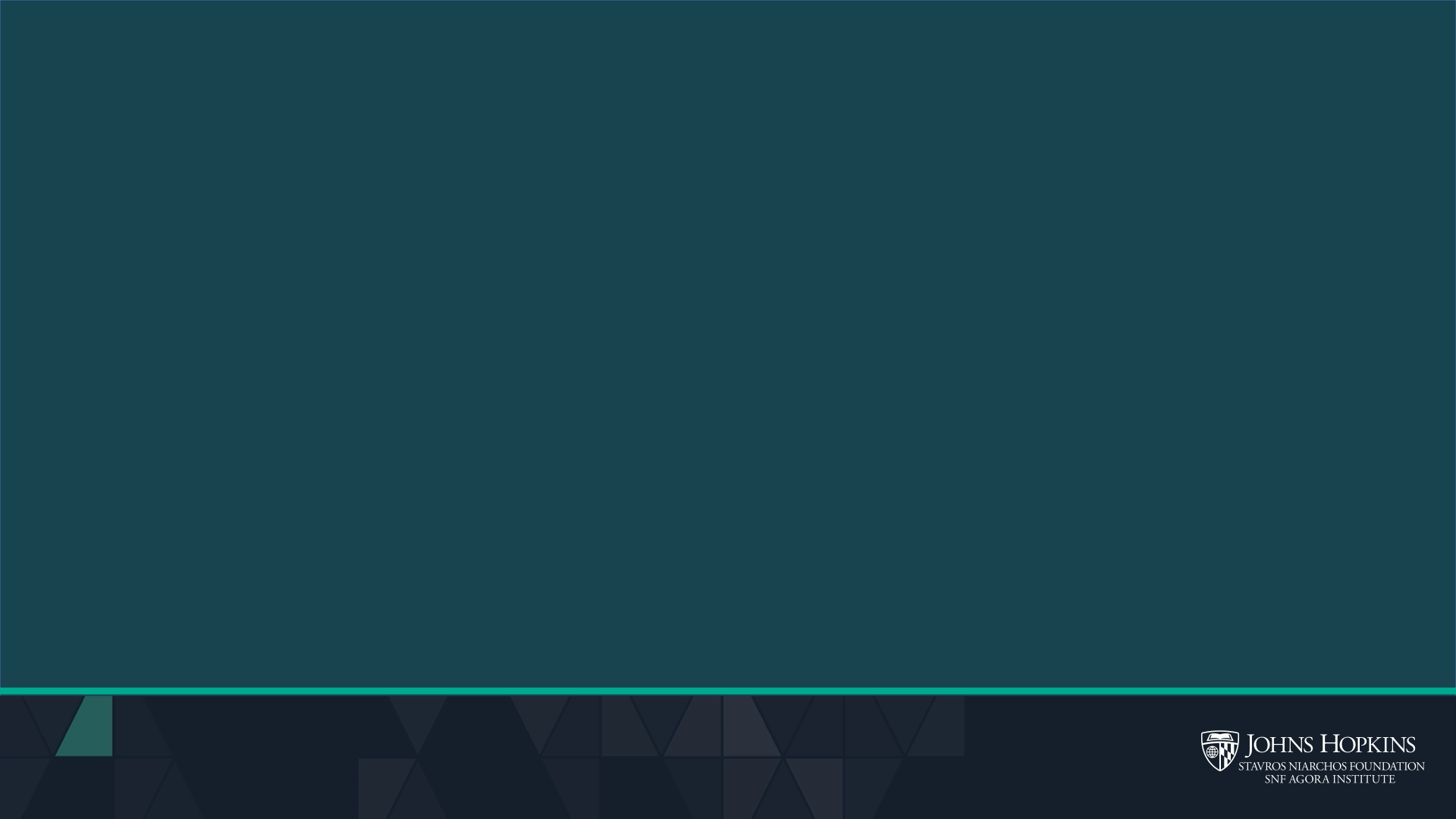 Wisconsin Polling
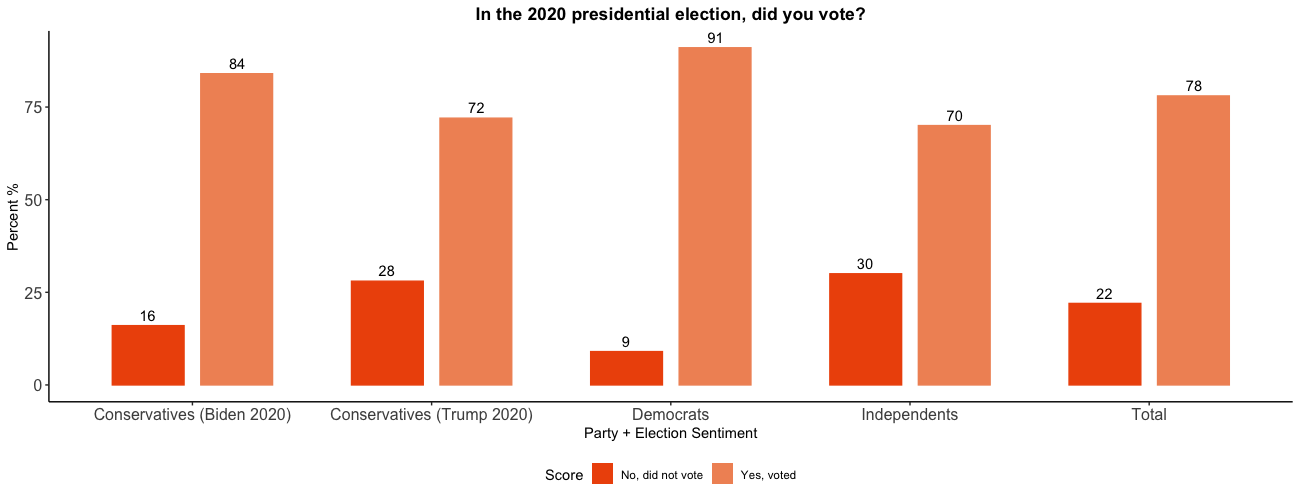 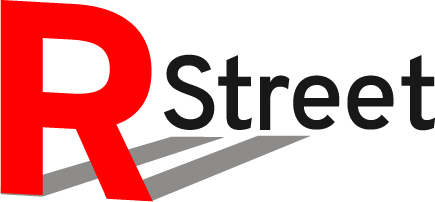 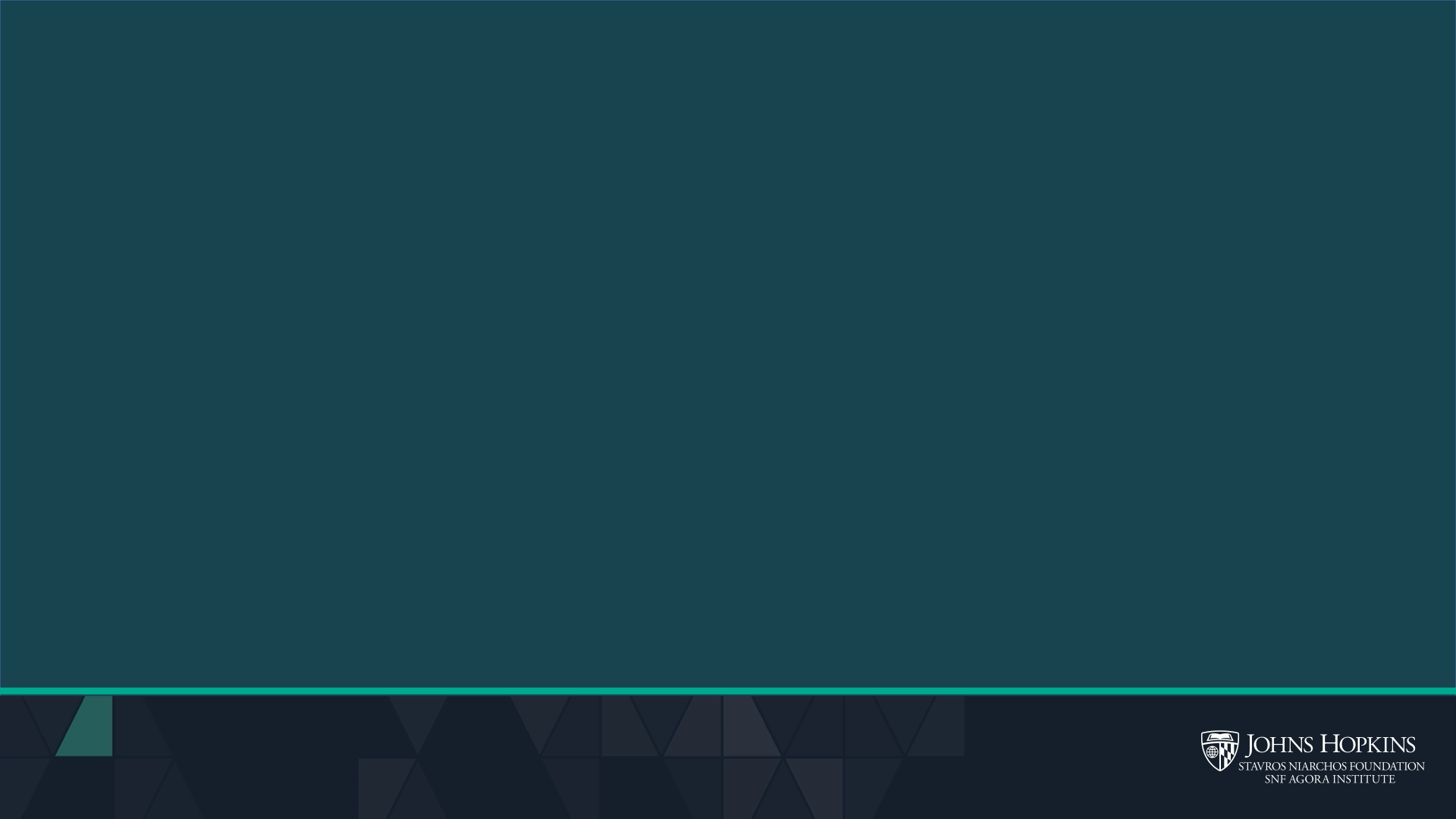 Wisconsin Polling
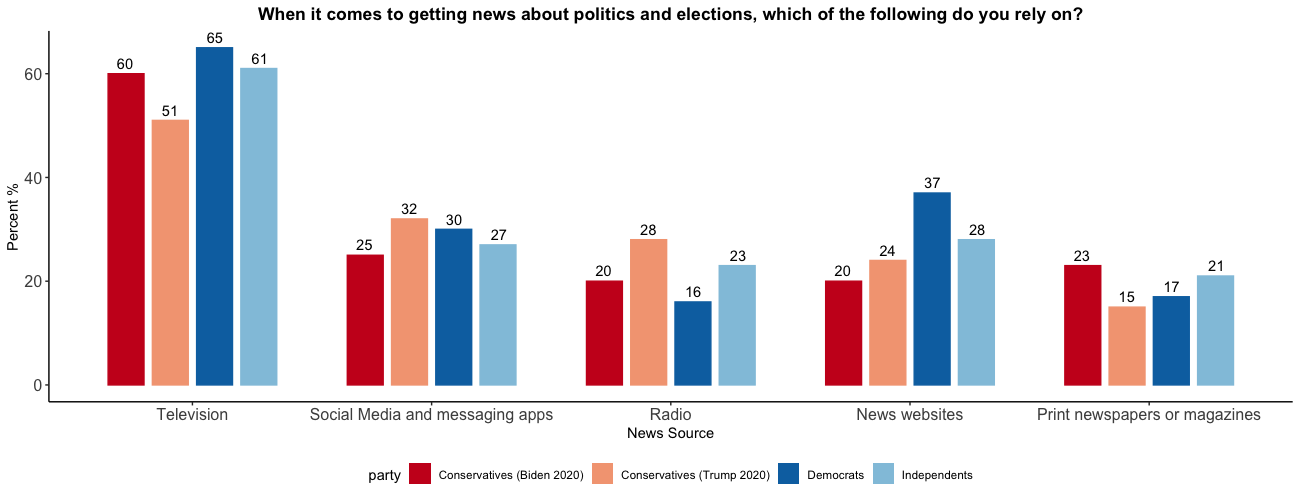 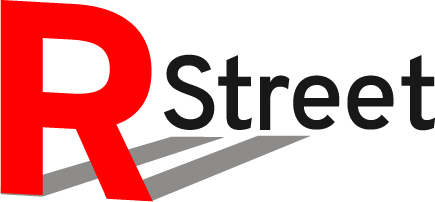 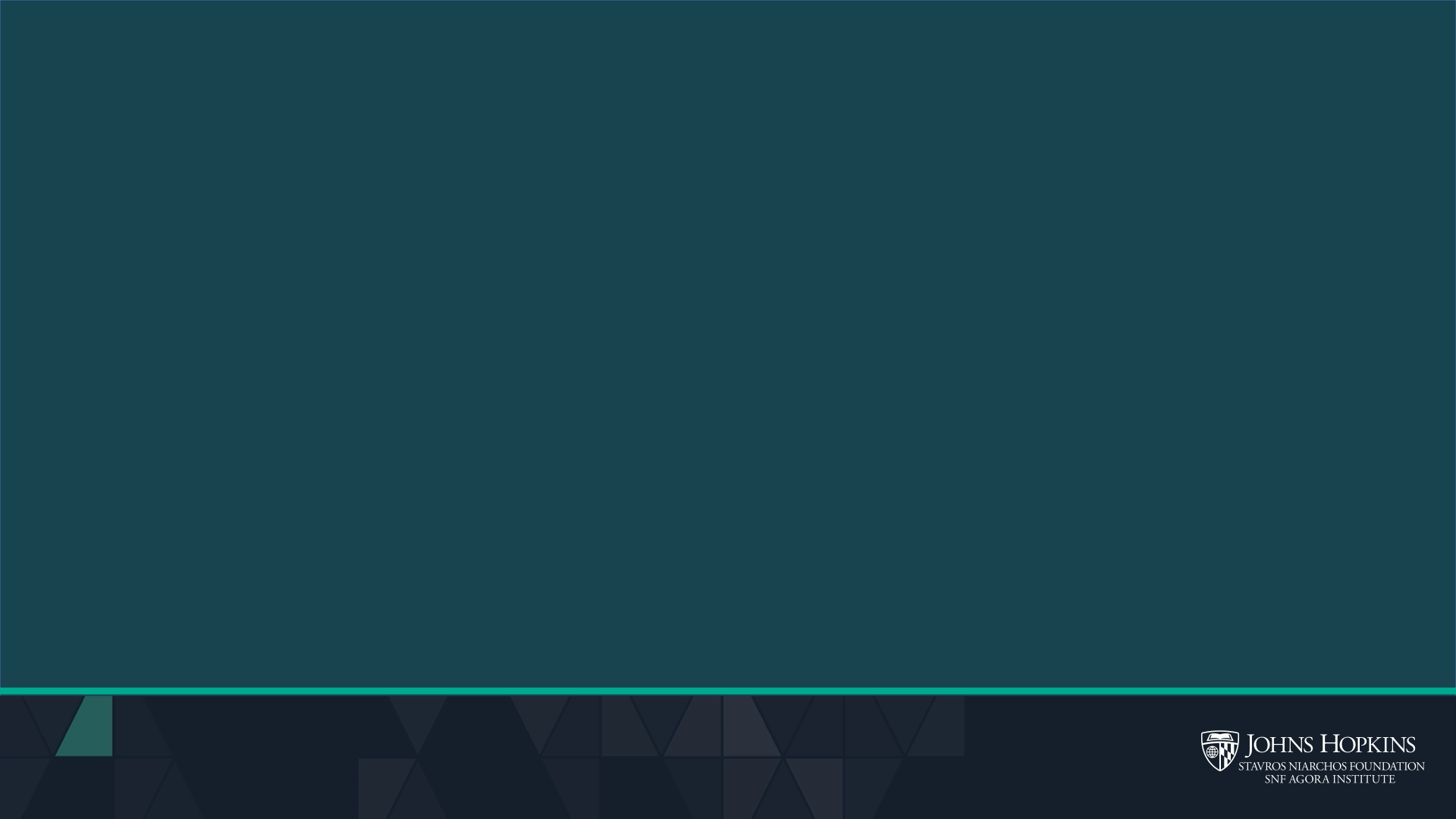 Wisconsin Polling
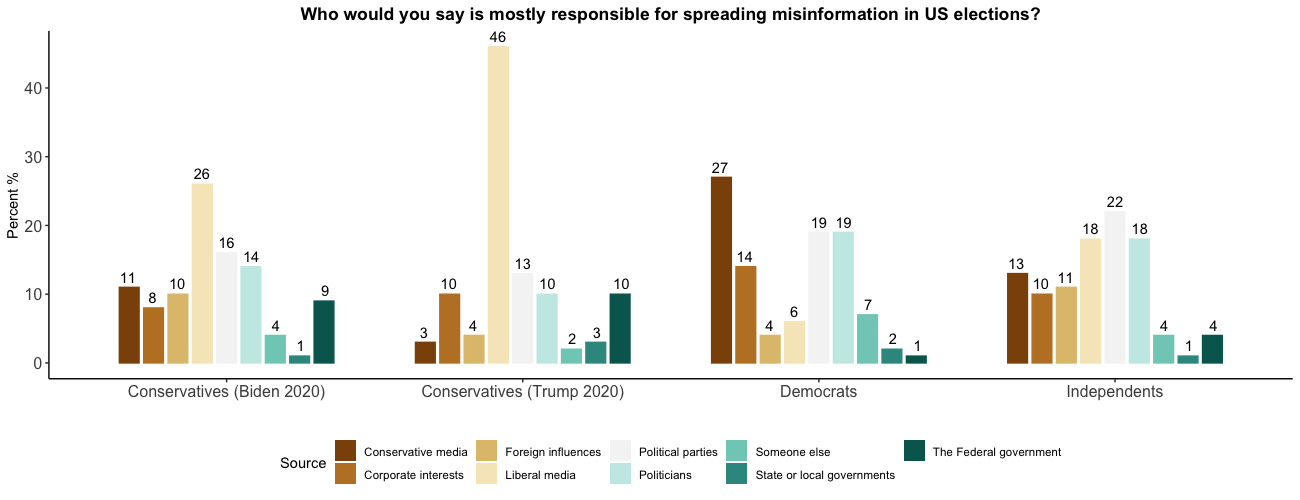 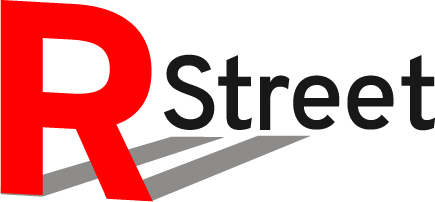 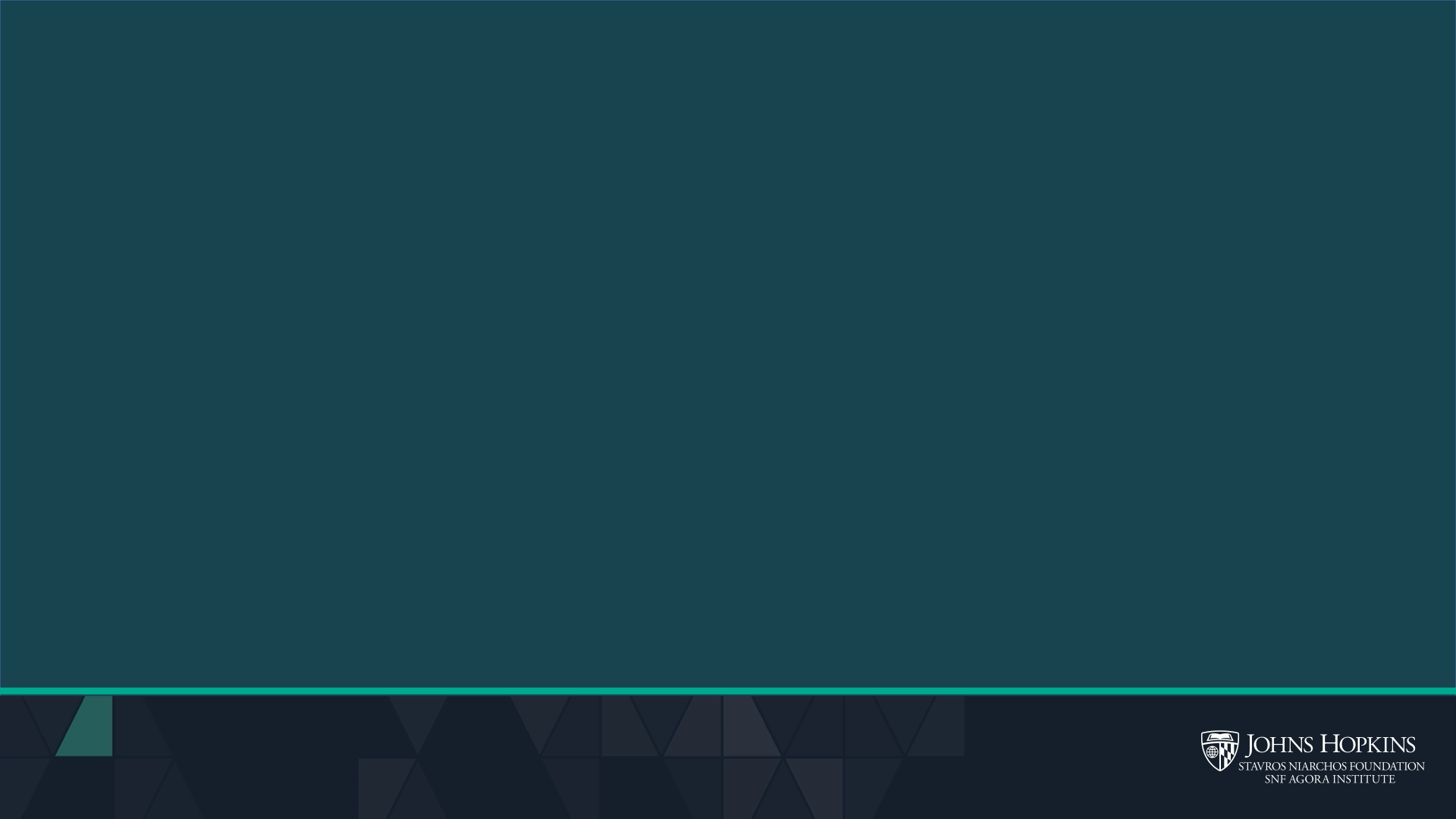 Wisconsin Polling
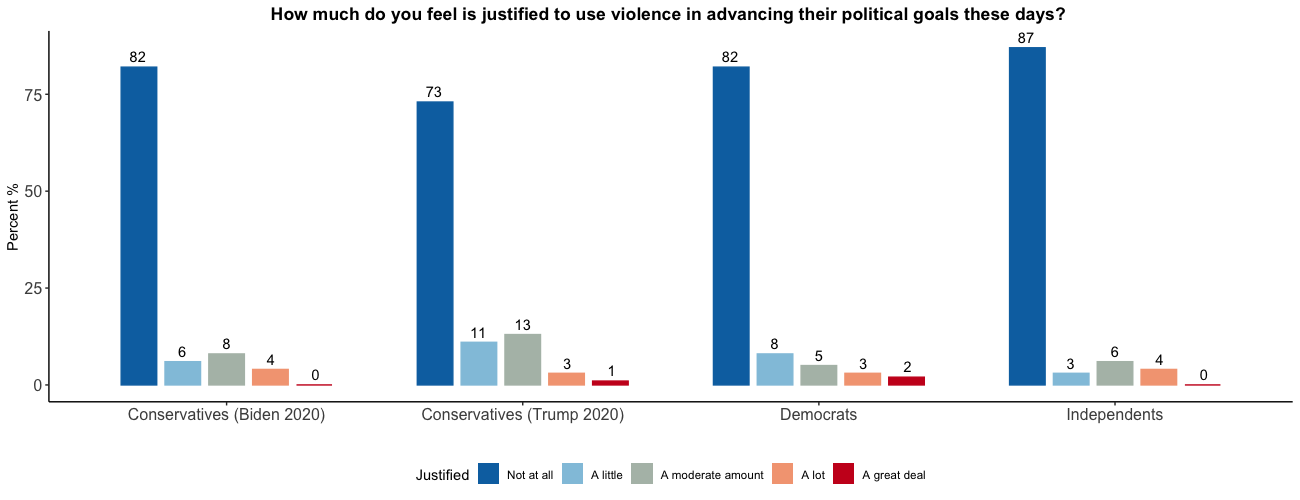 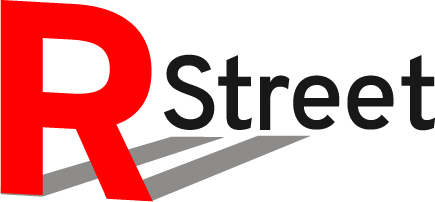 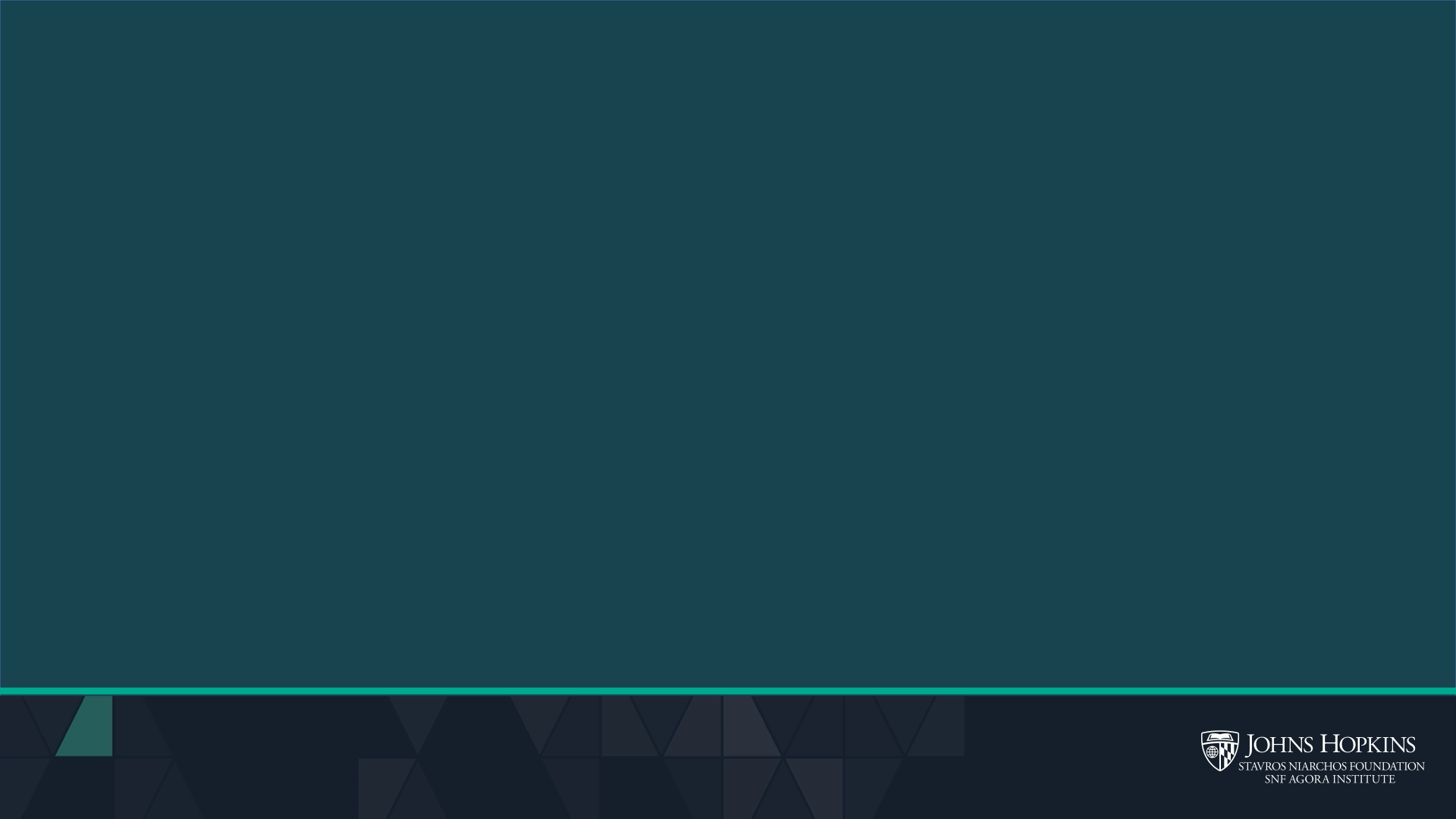 Wisconsin Polling
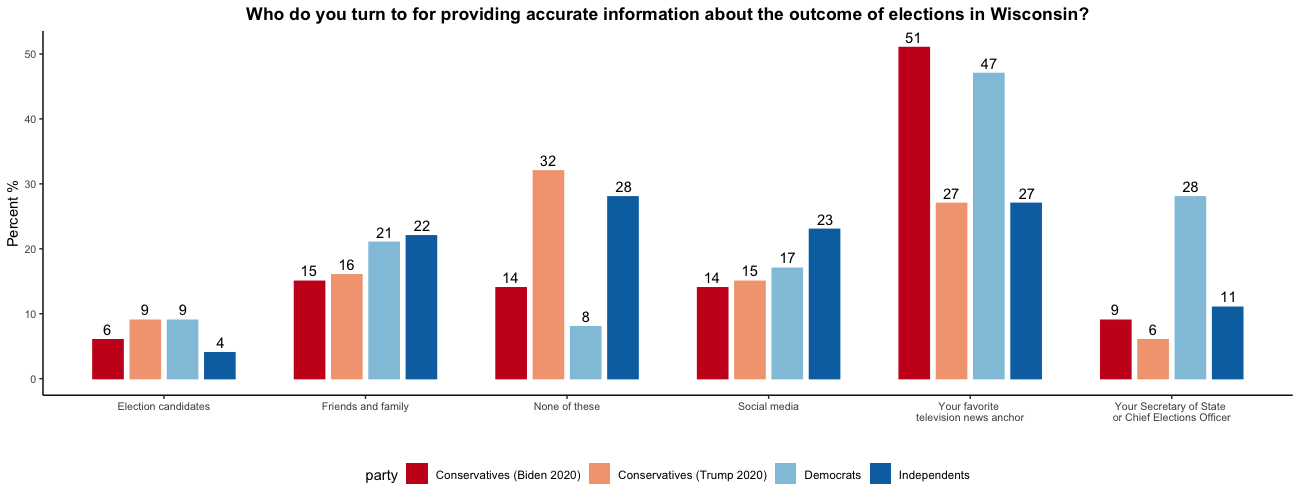 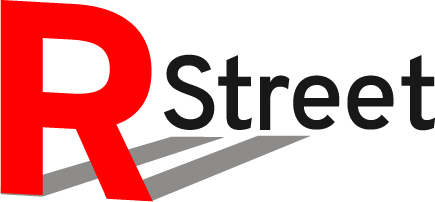 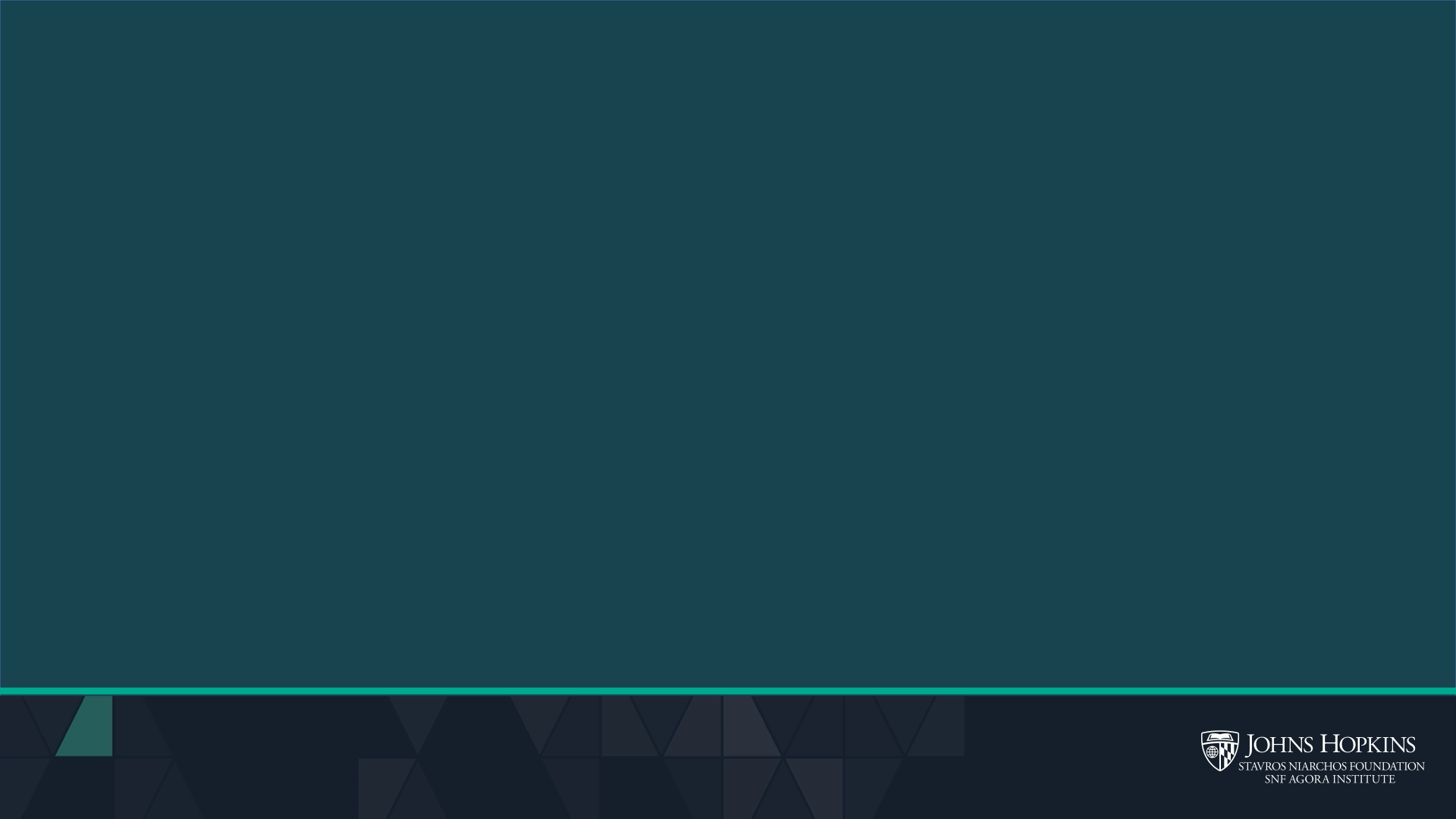 Wisconsin Polling
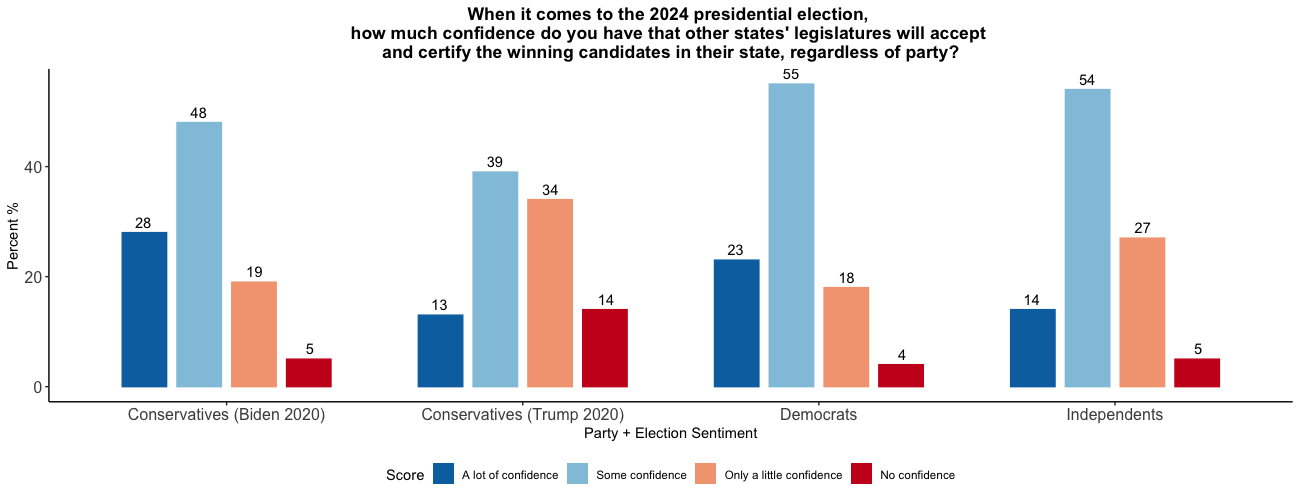 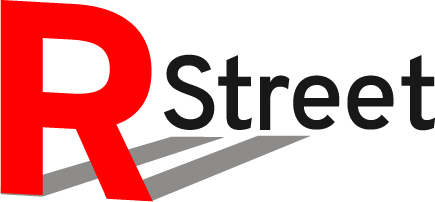 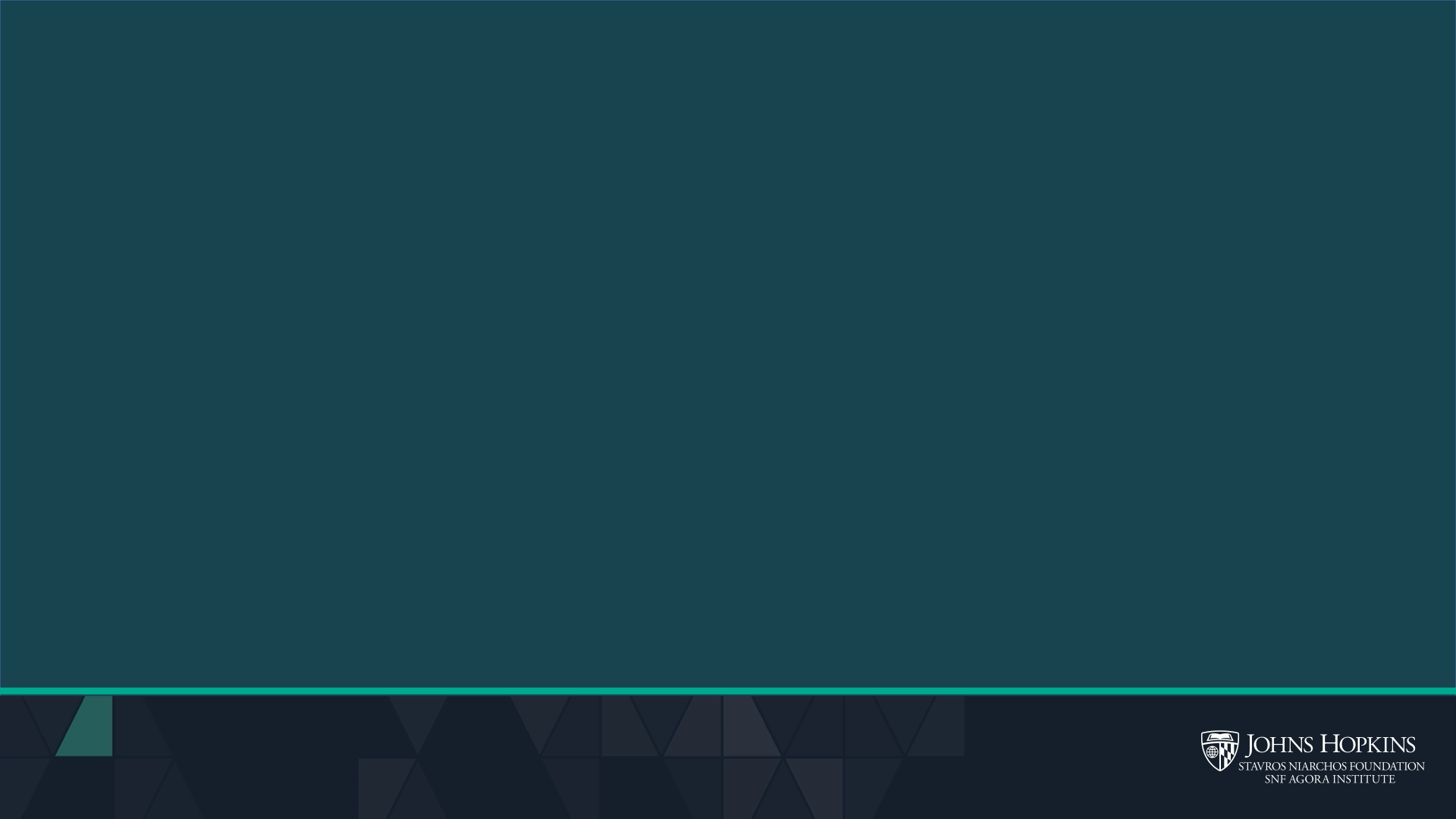 Wisconsin Polling
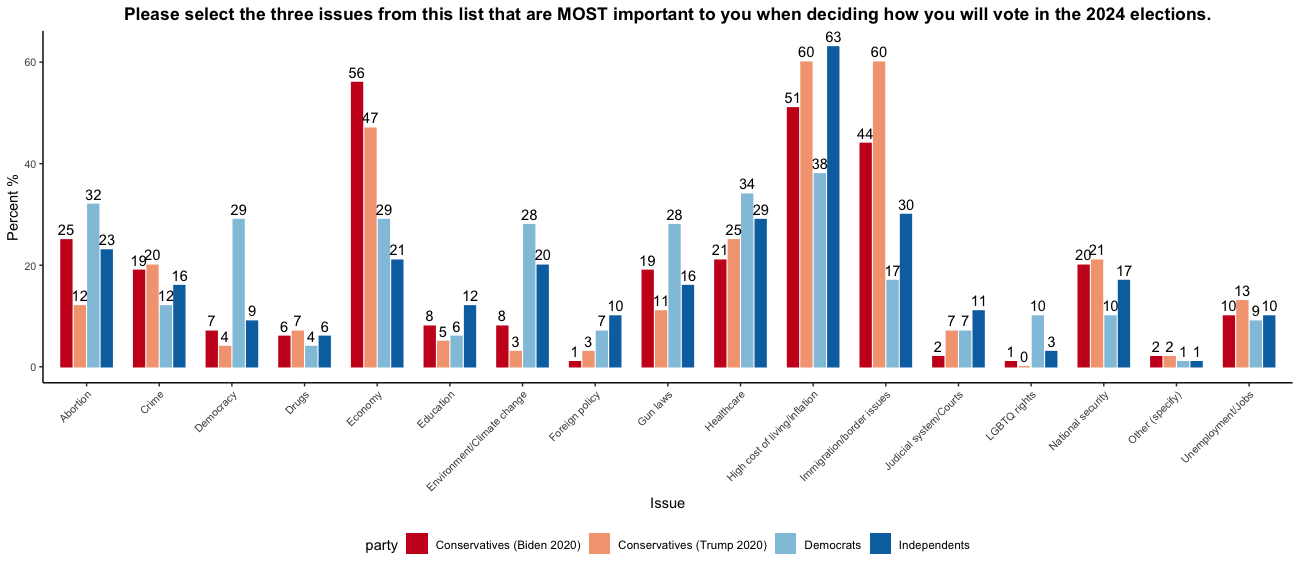 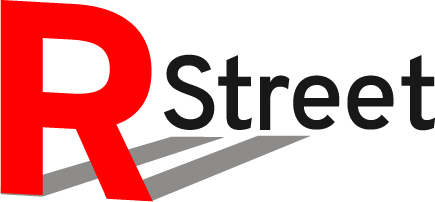 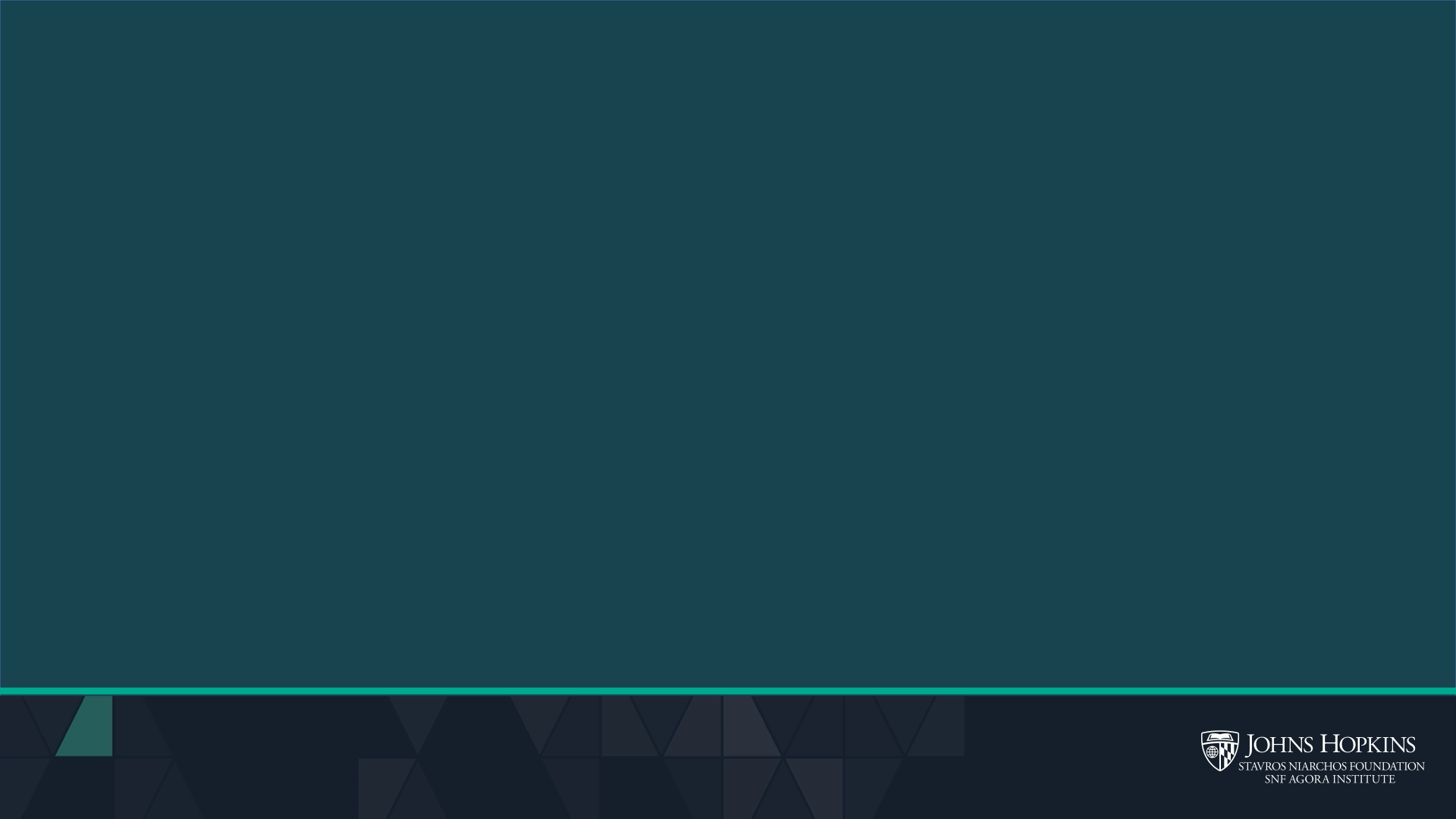 Wisconsin Polling
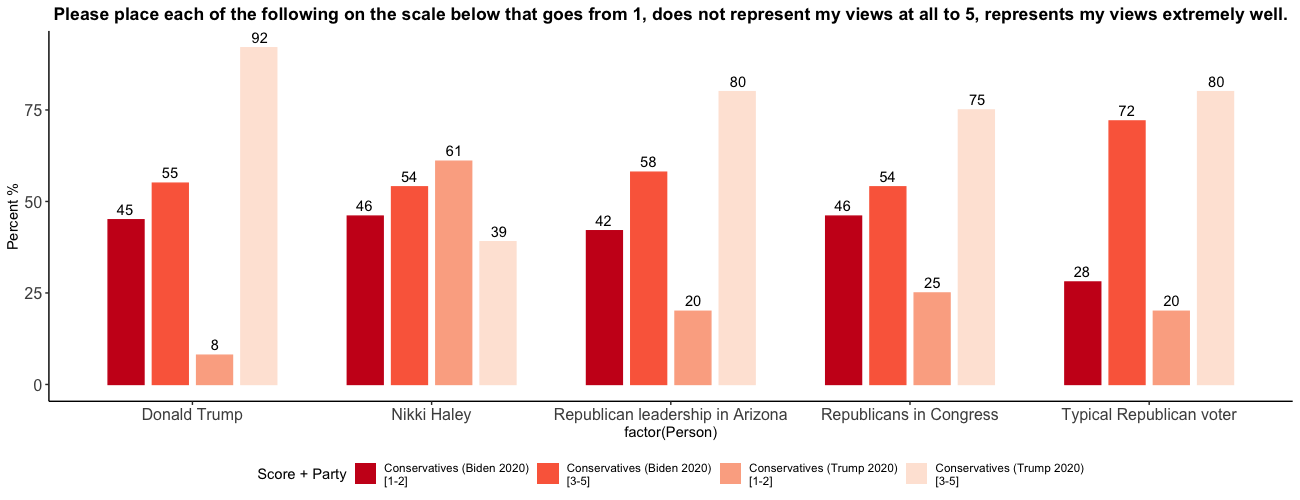 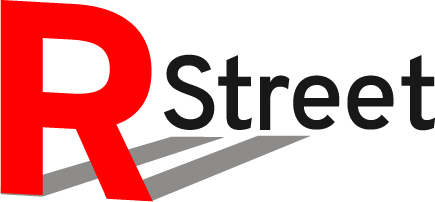 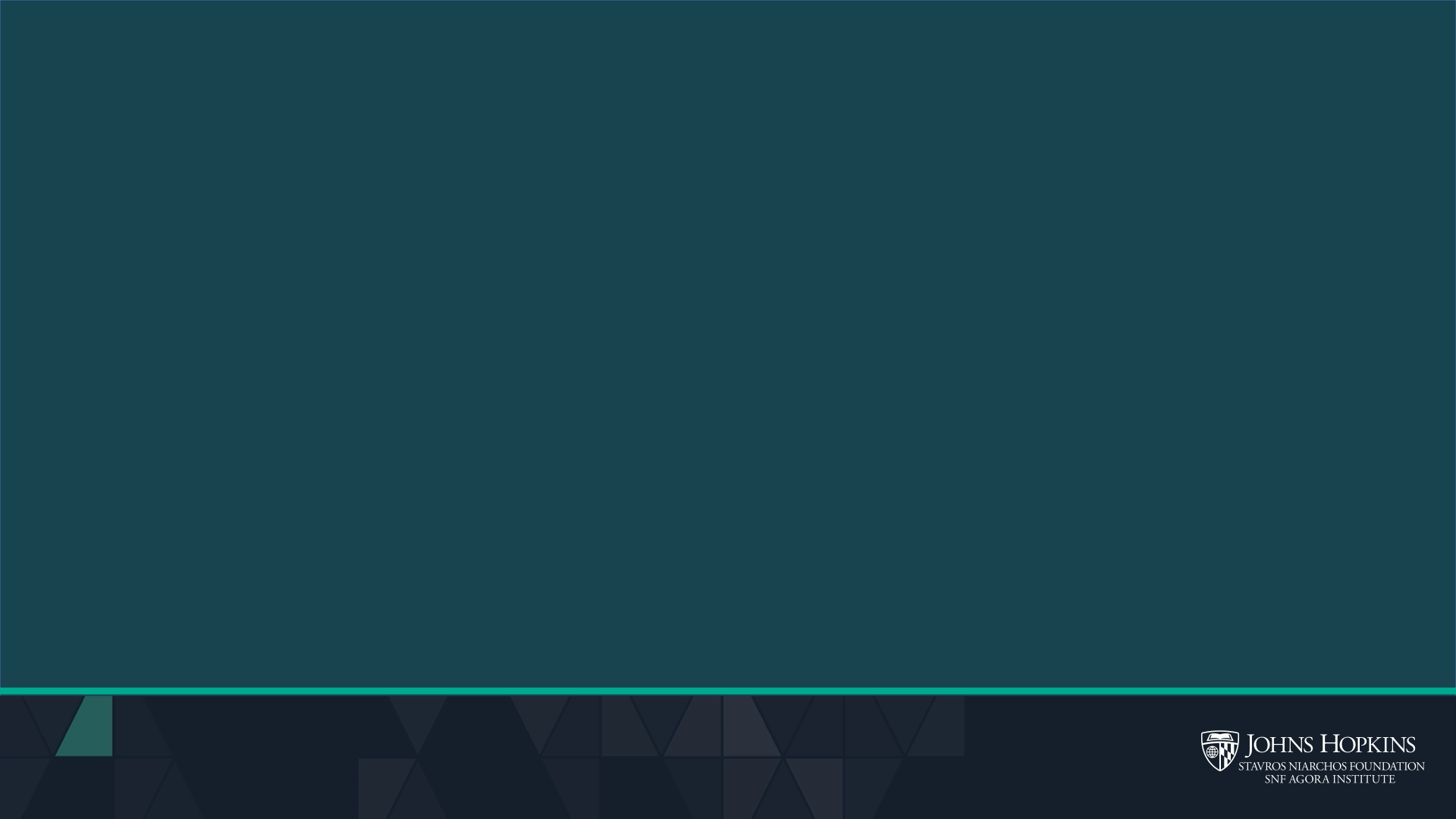 Wisconsin Polling
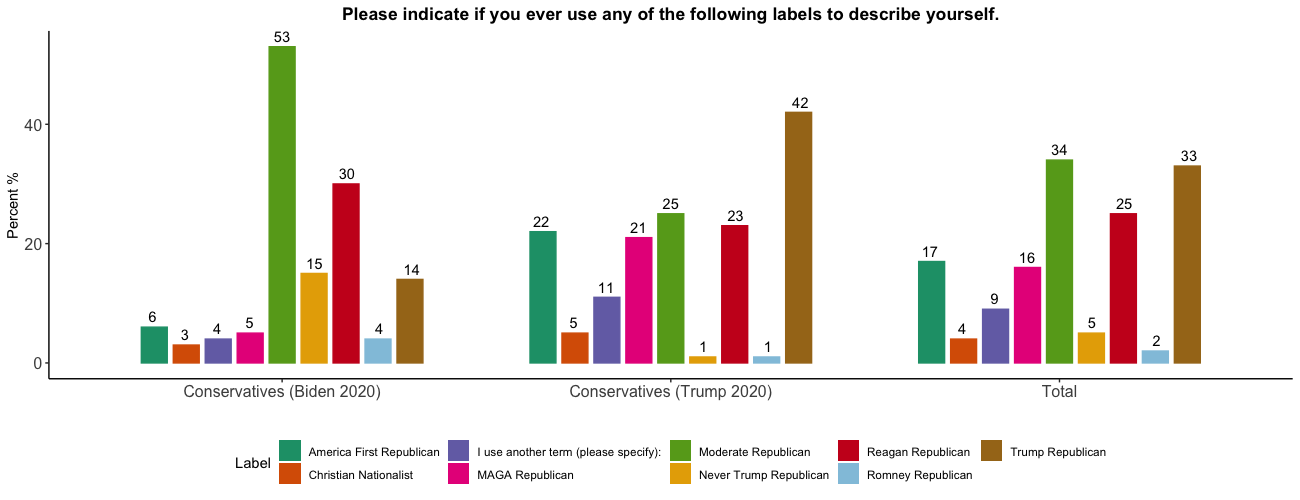 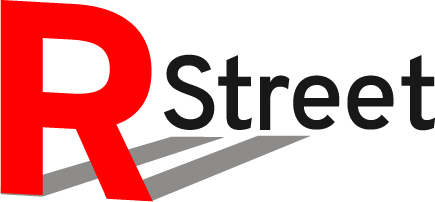 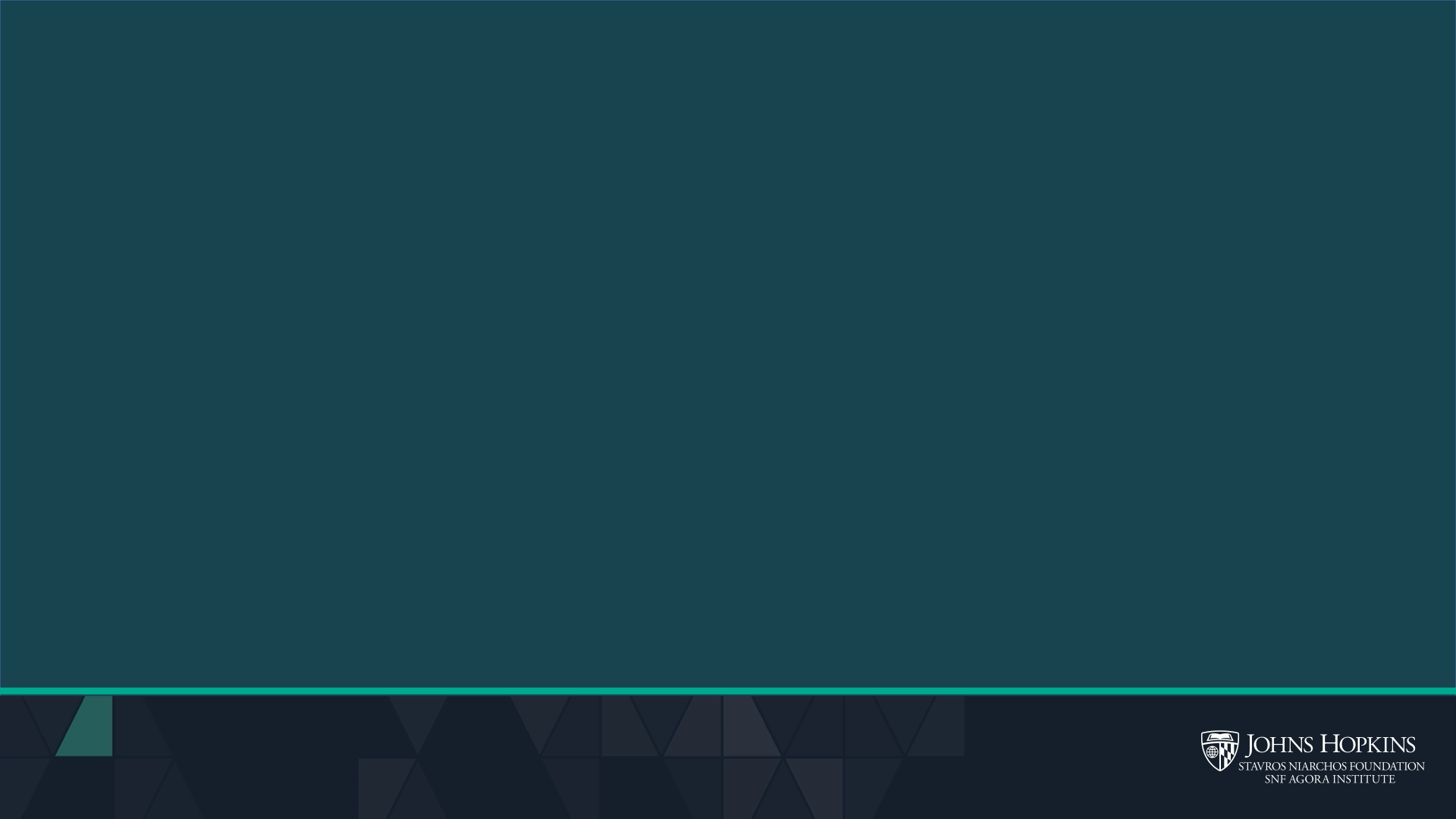 Wisconsin Polling
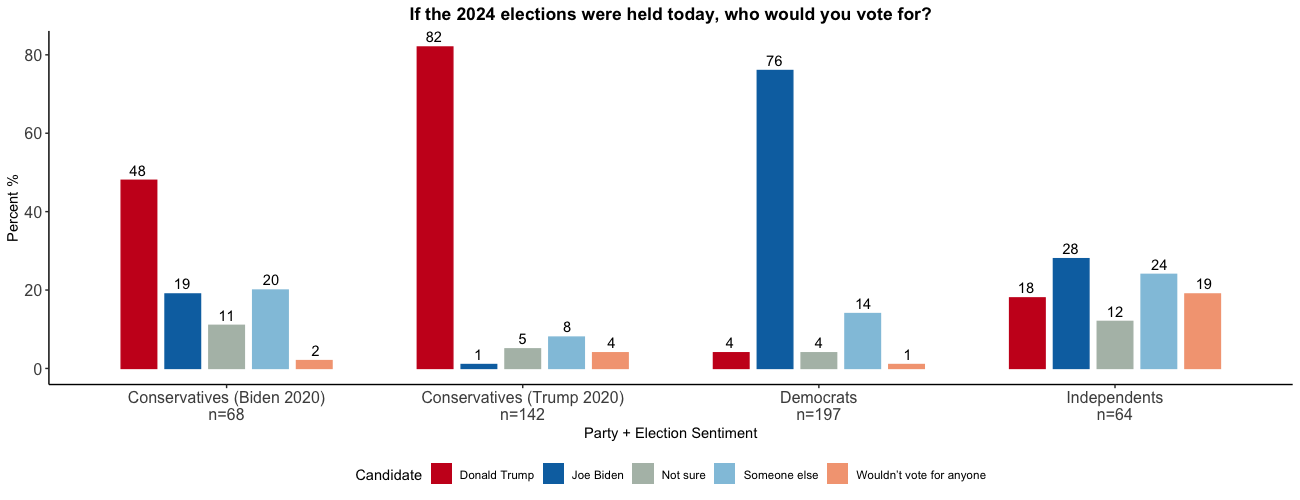 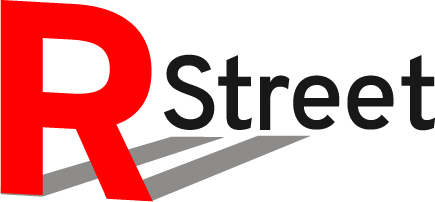 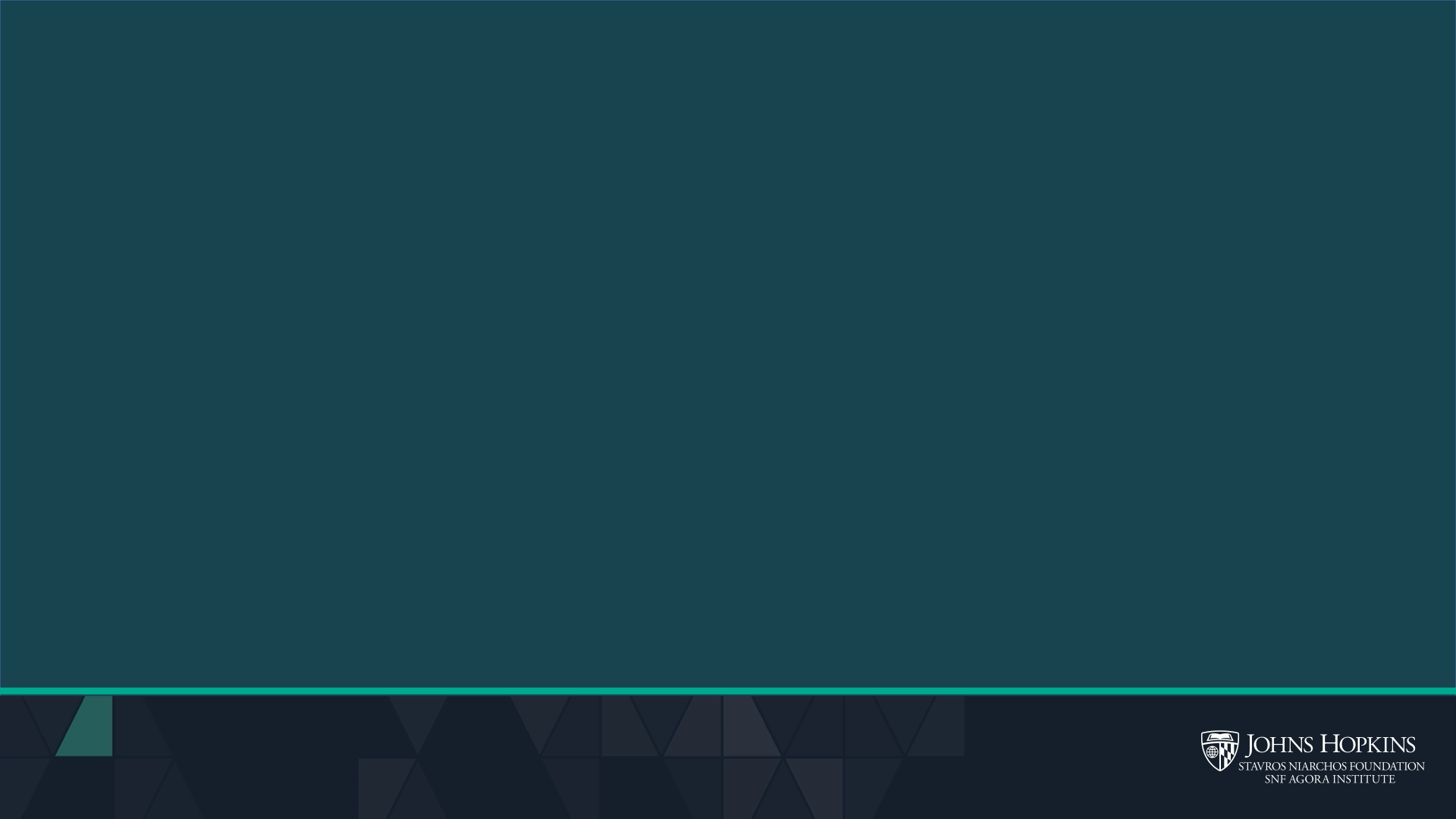 Arizona Polling
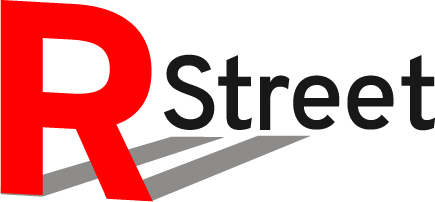 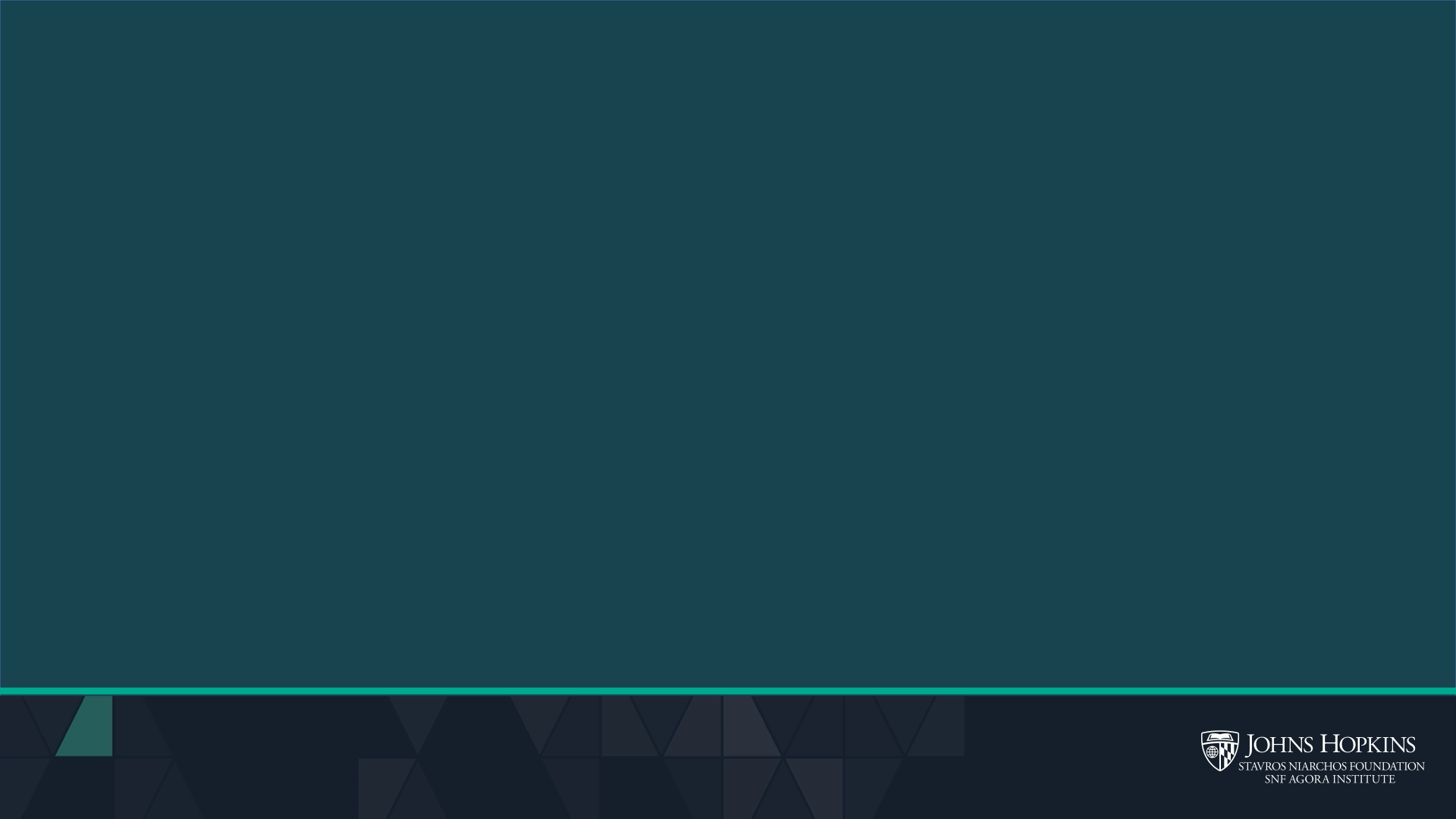 Arizona Polling
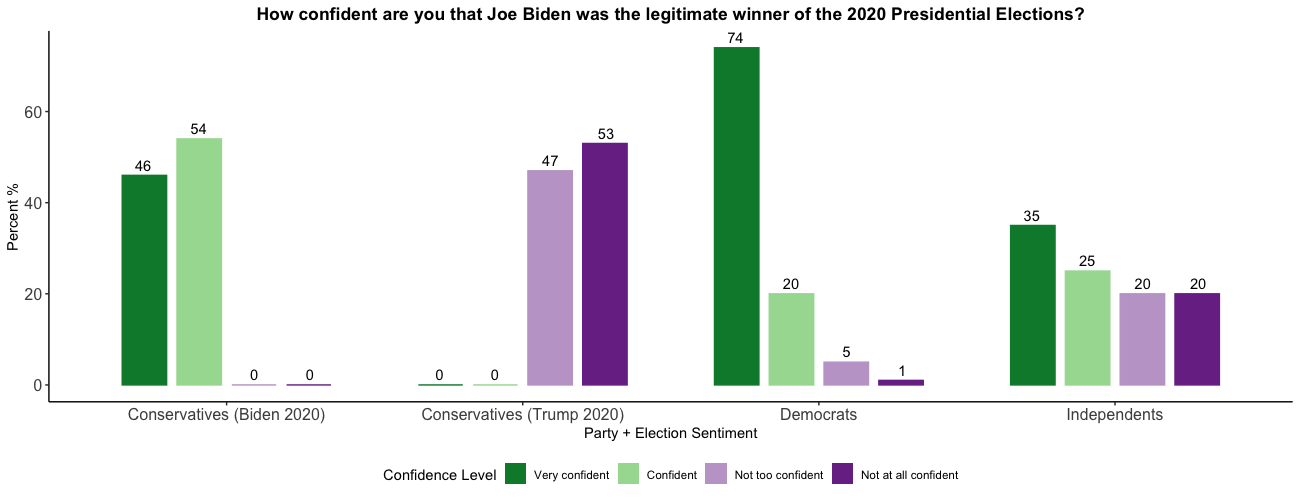 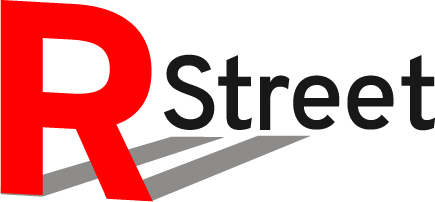 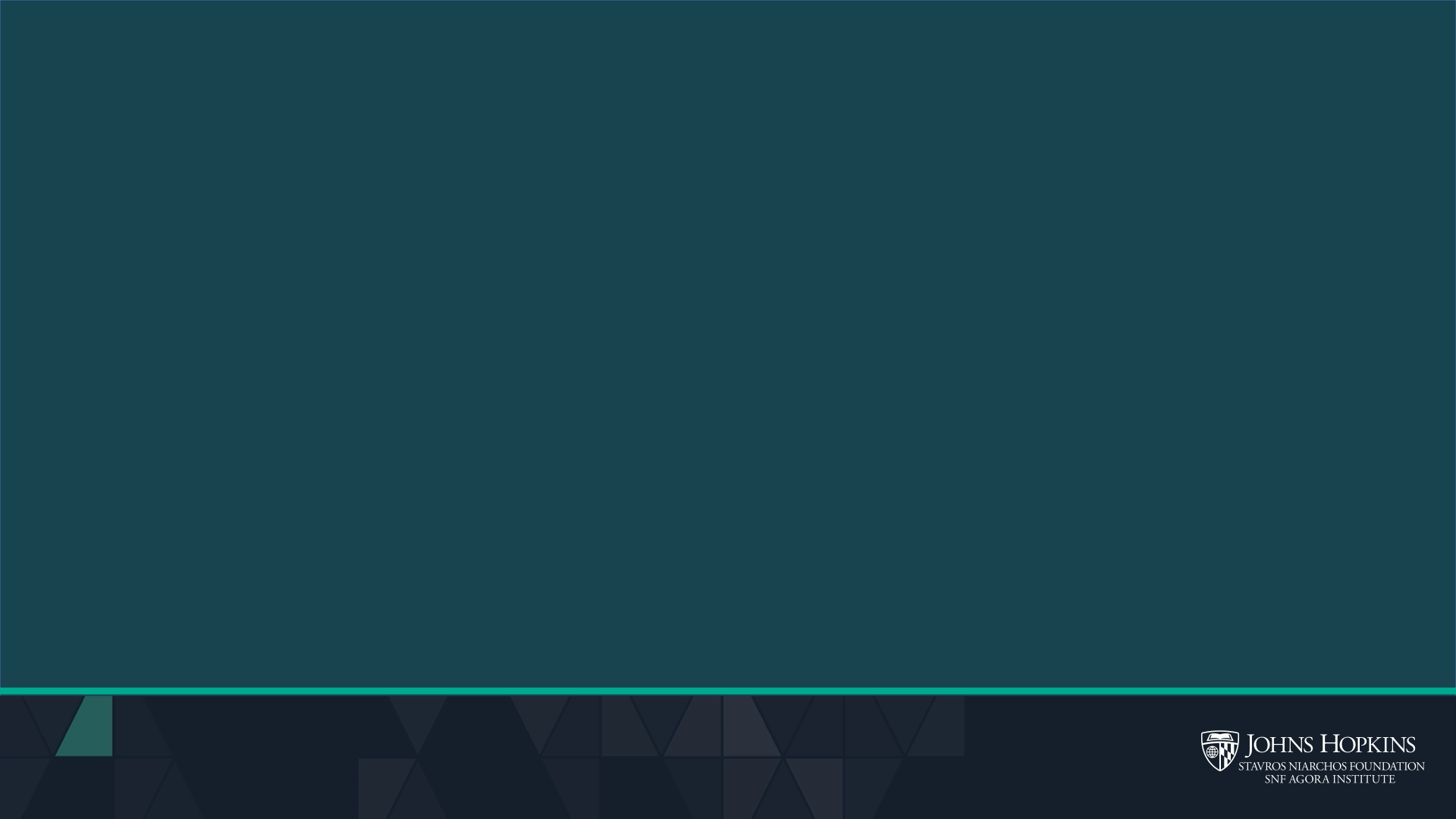 Arizona Polling
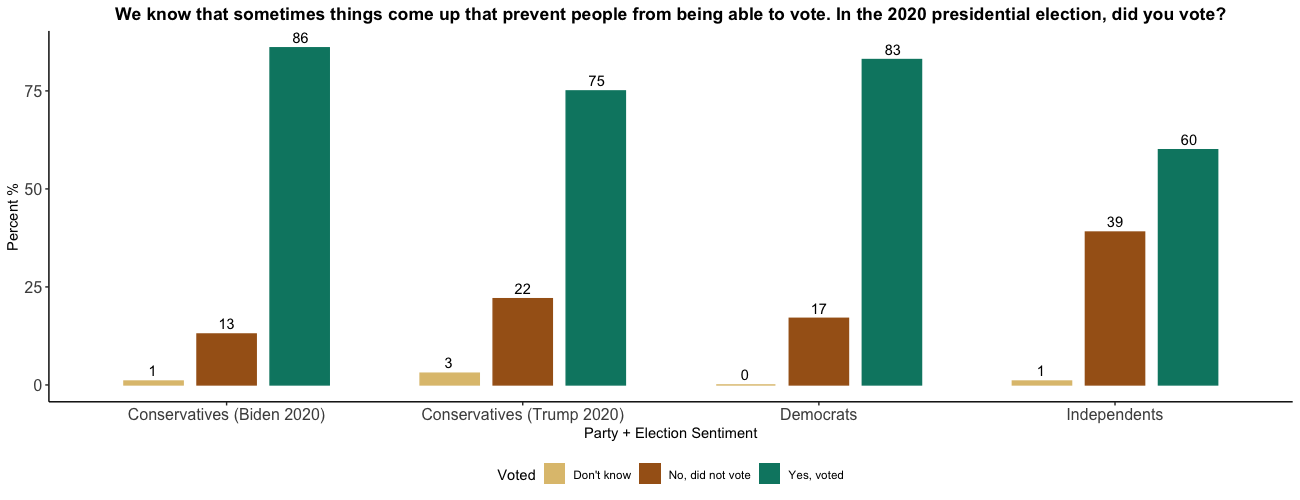 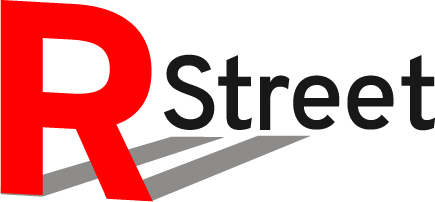 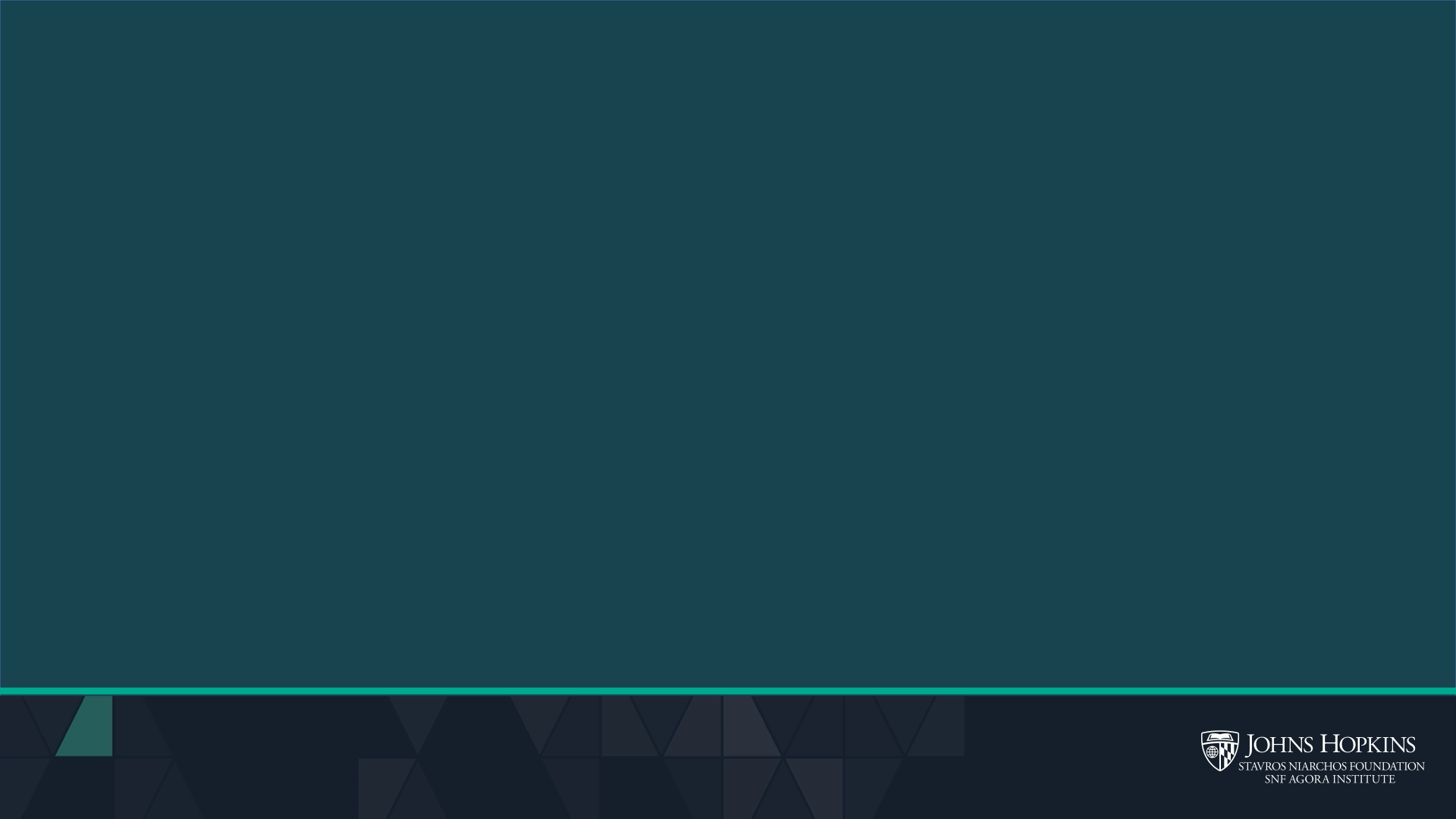 Arizona Polling
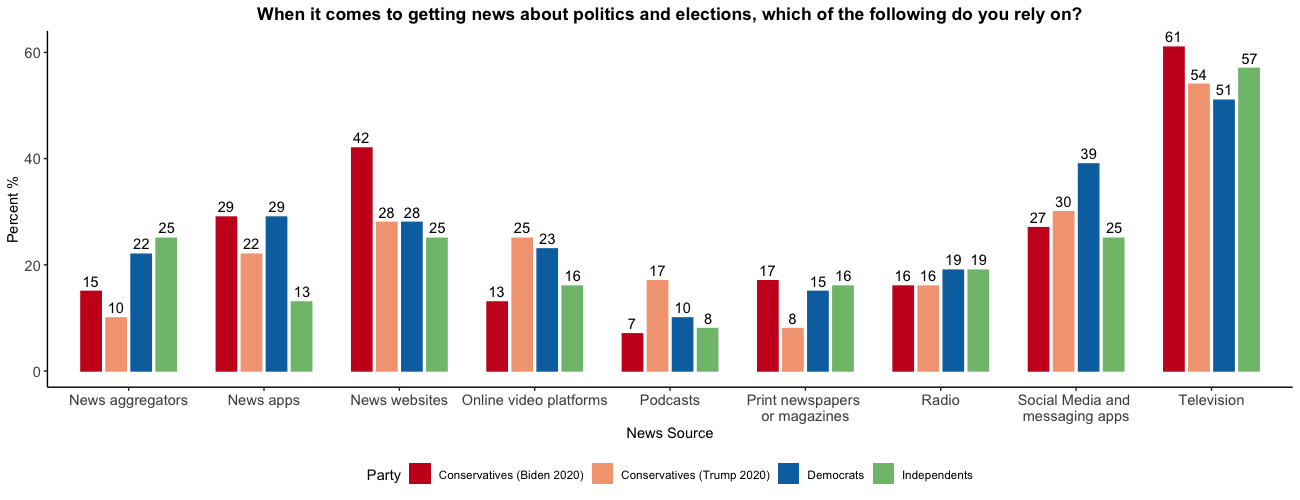 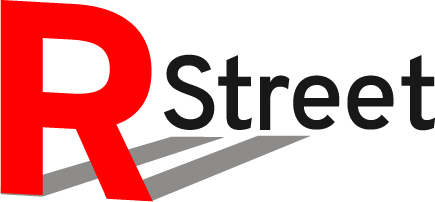 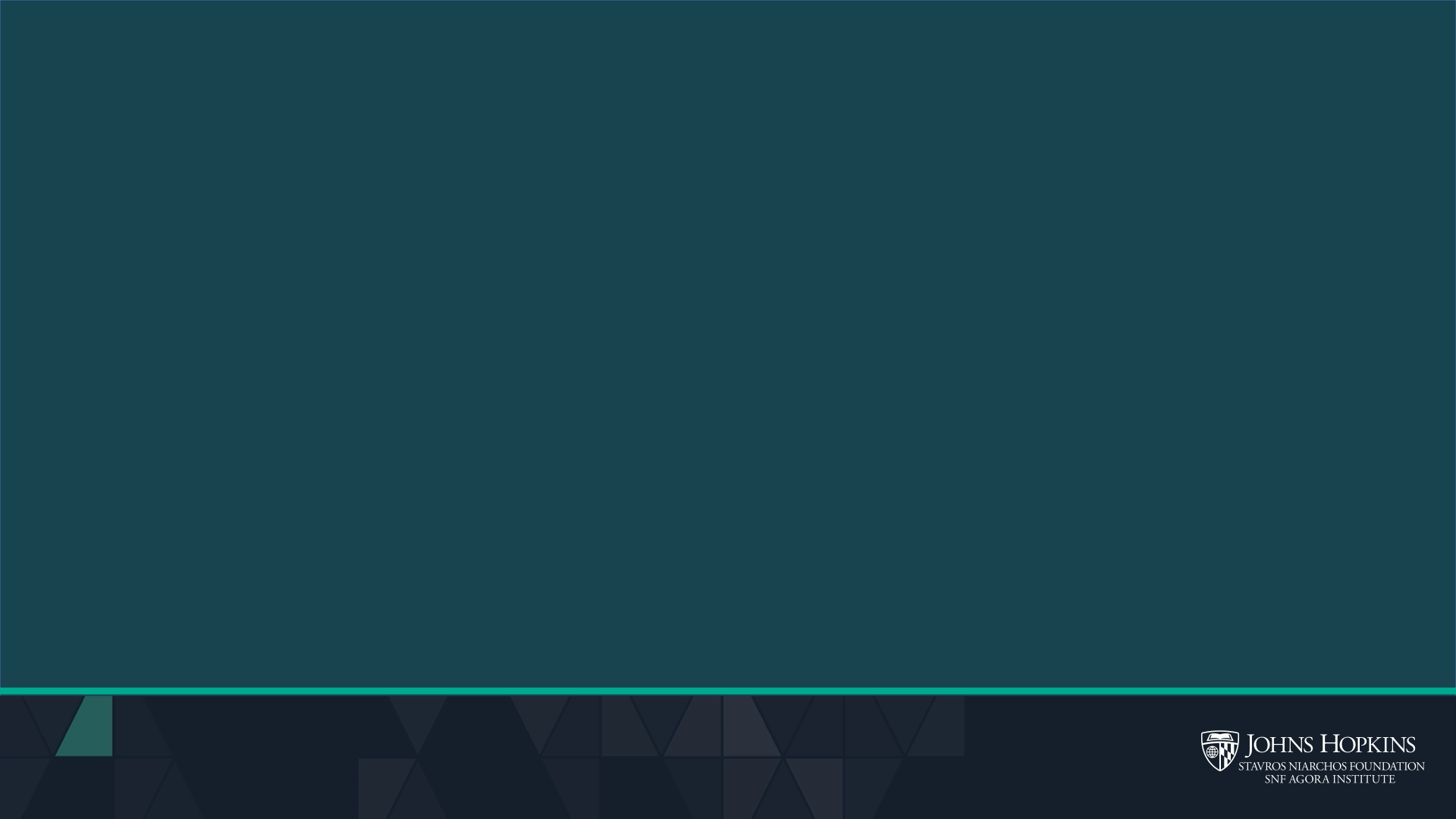 Arizona Polling
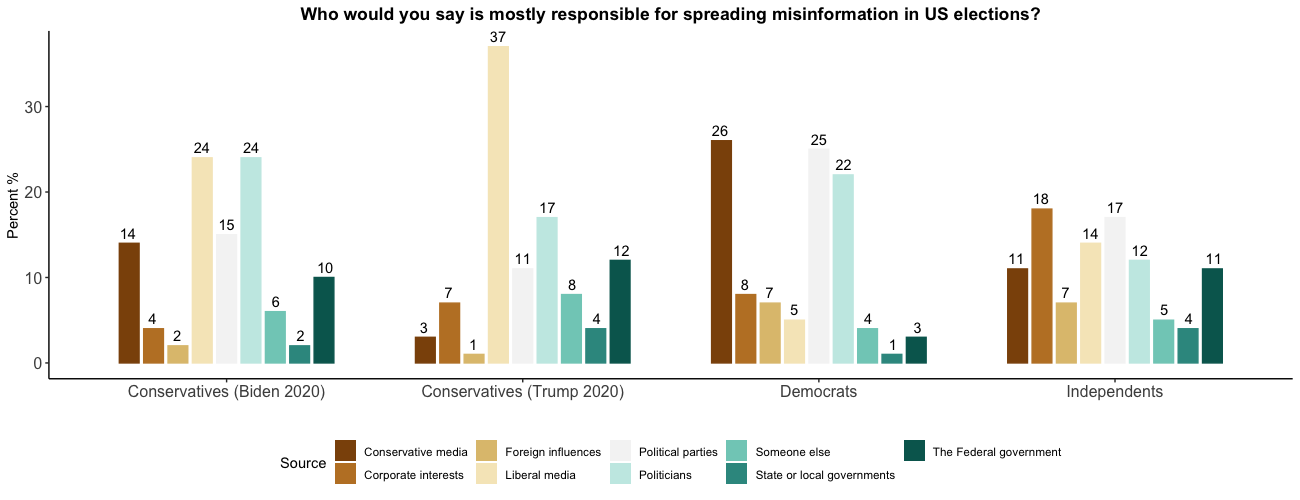 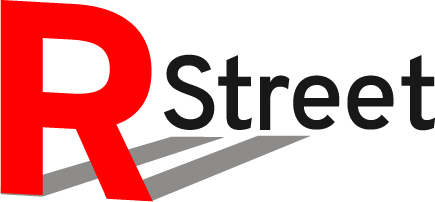 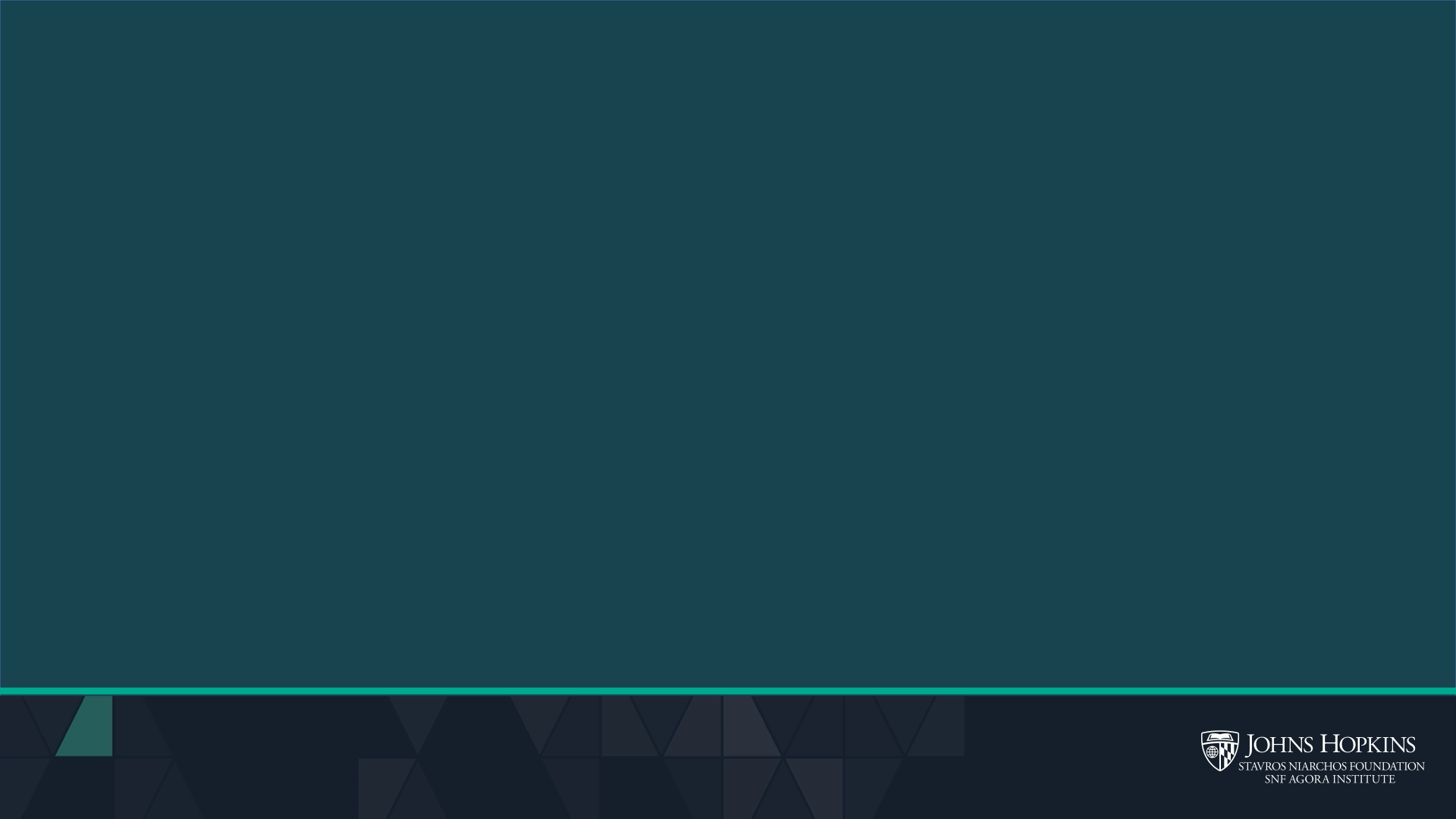 Arizona Polling
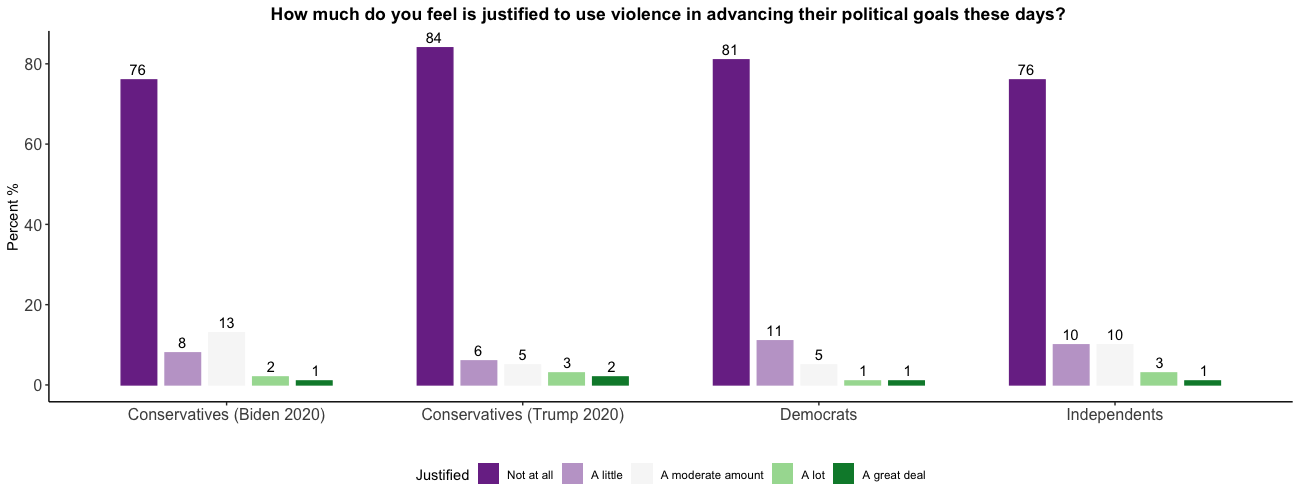 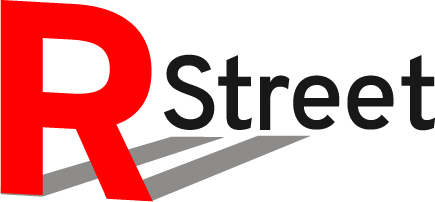 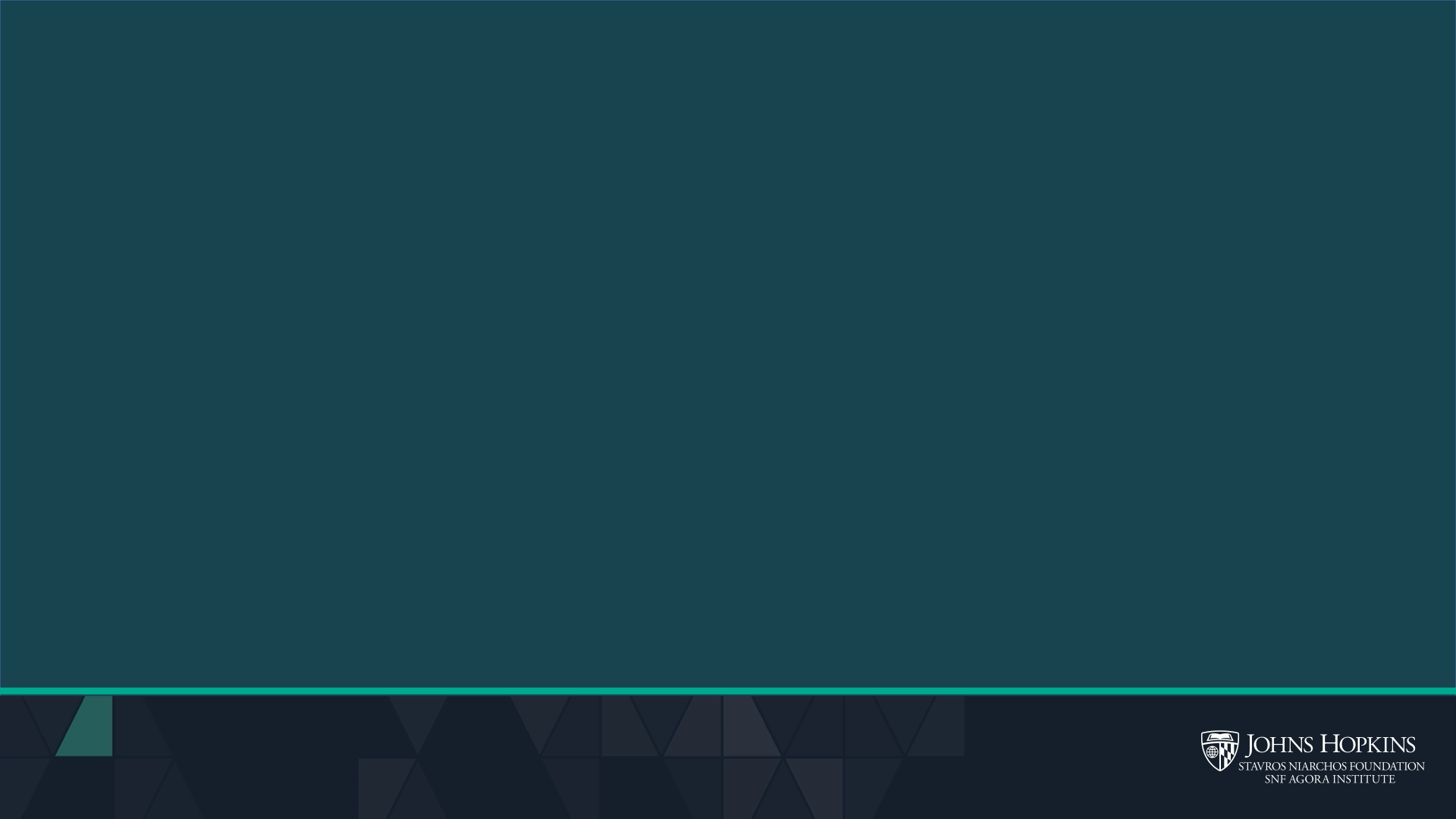 Arizona Polling
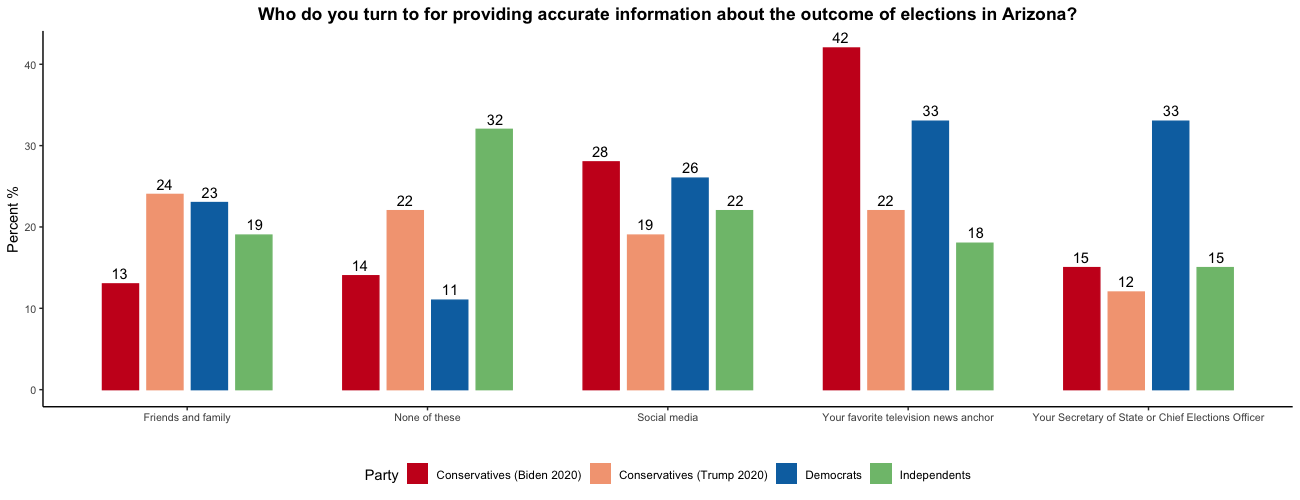 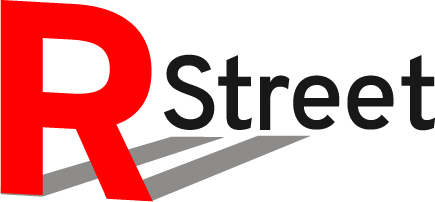 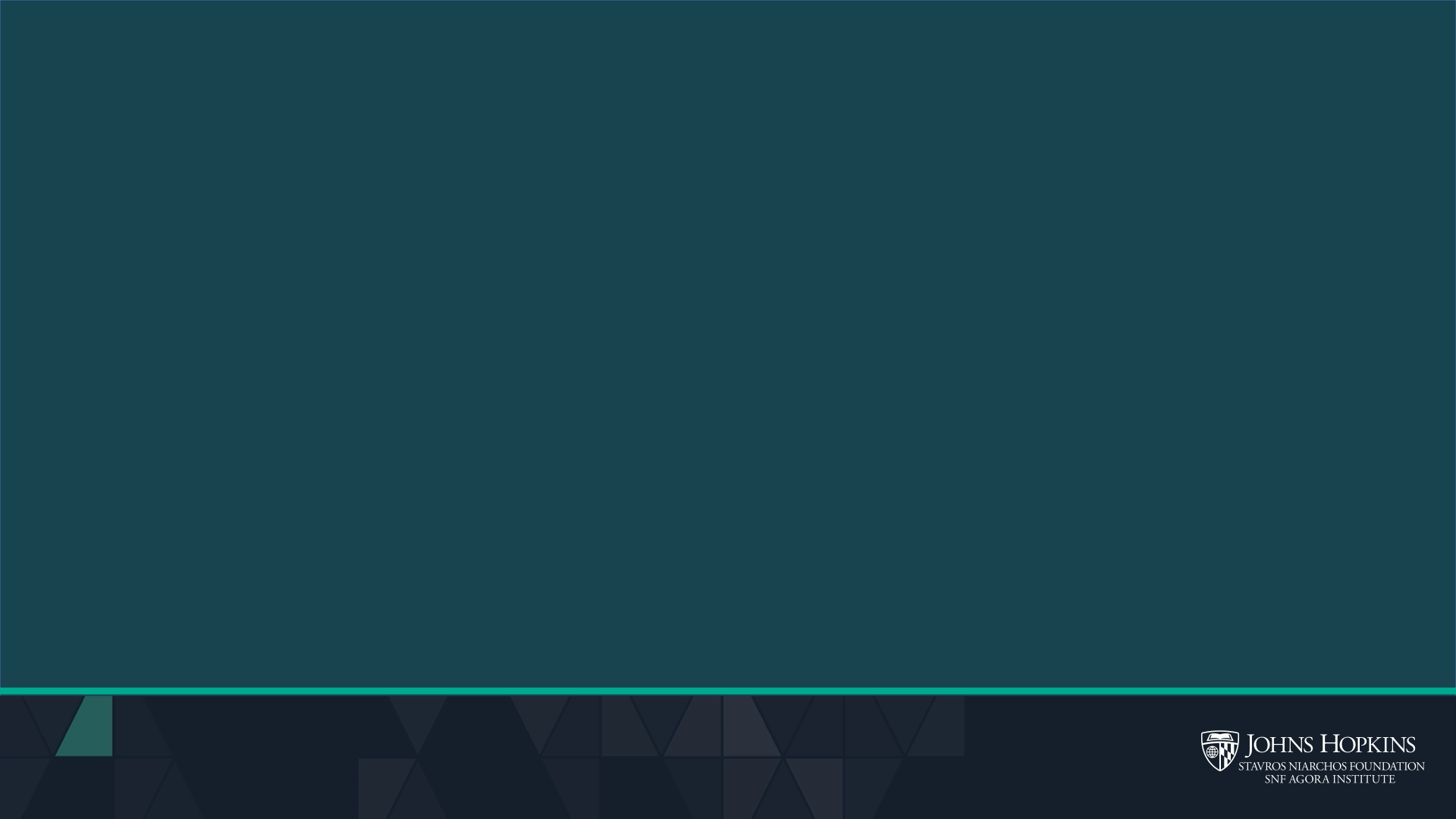 Arizona Polling
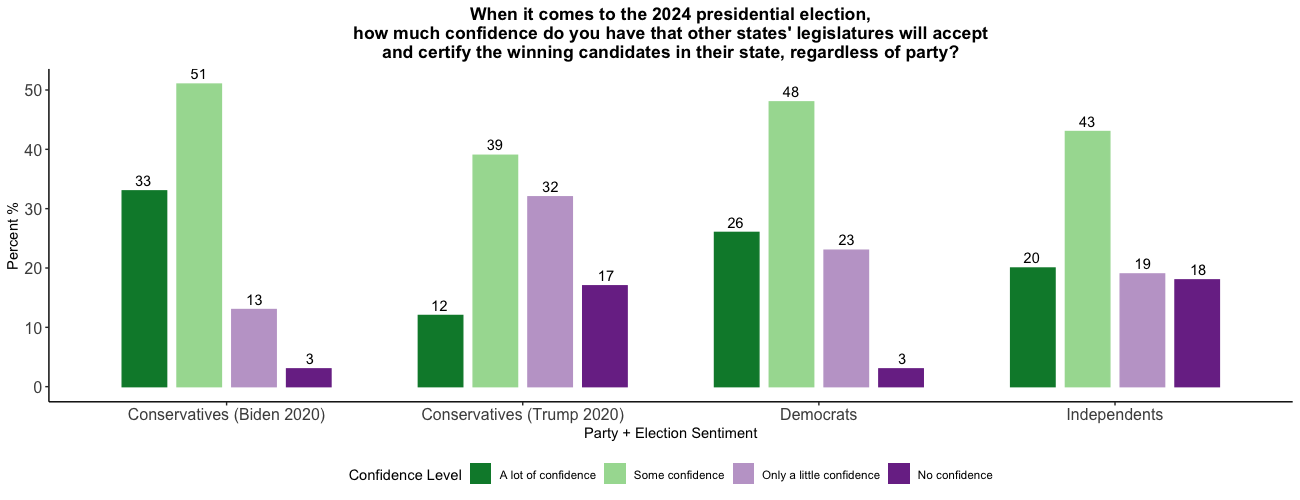 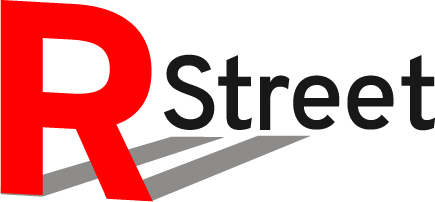 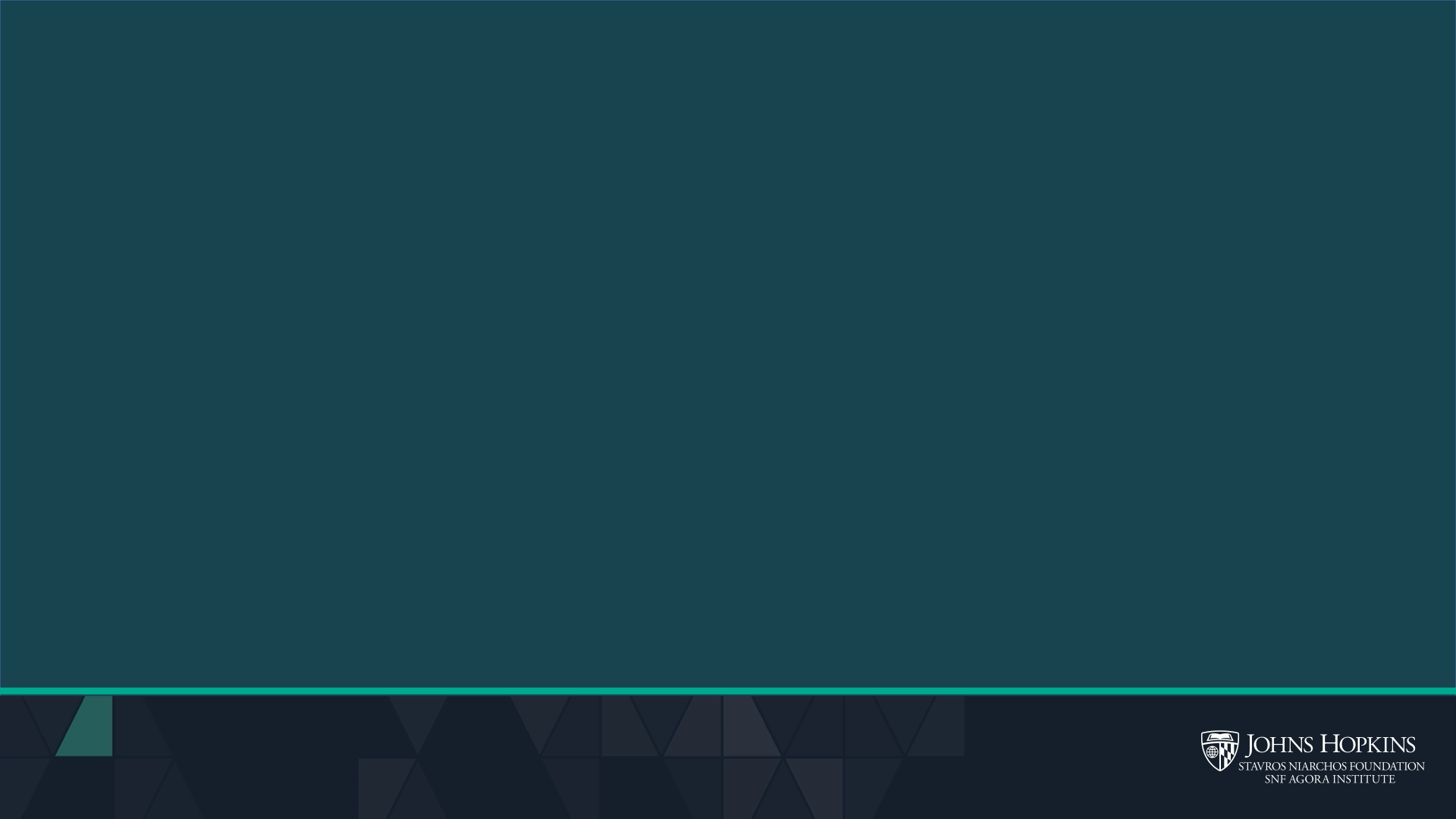 Arizona Polling
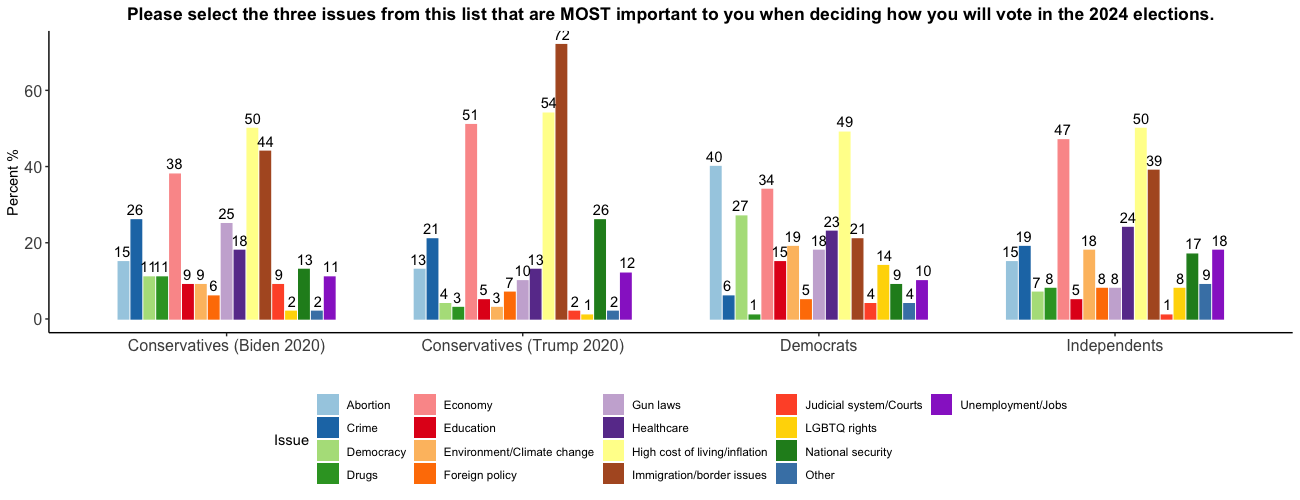 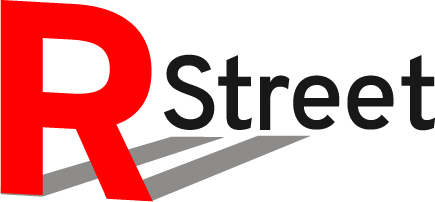 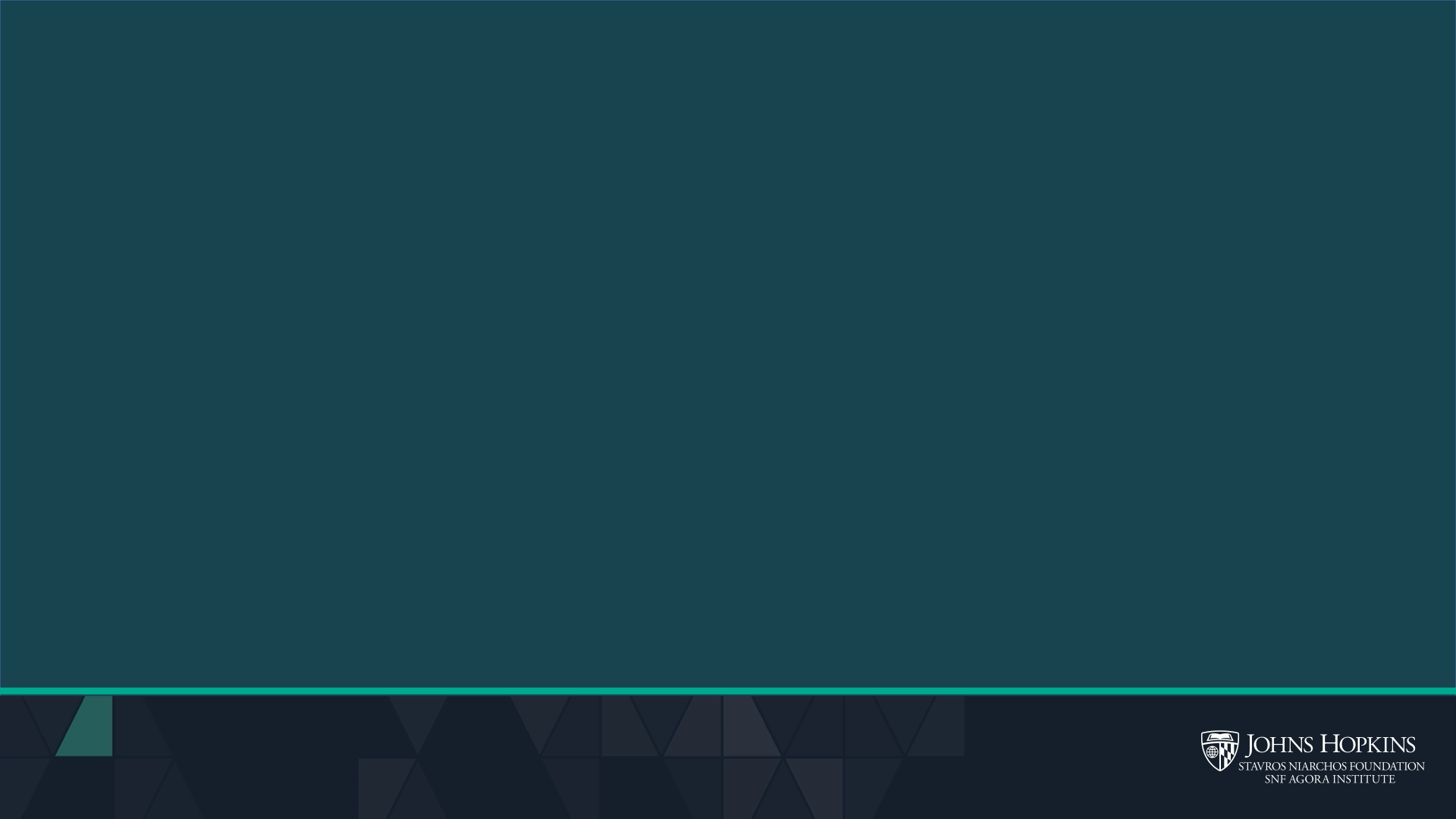 Arizona Polling
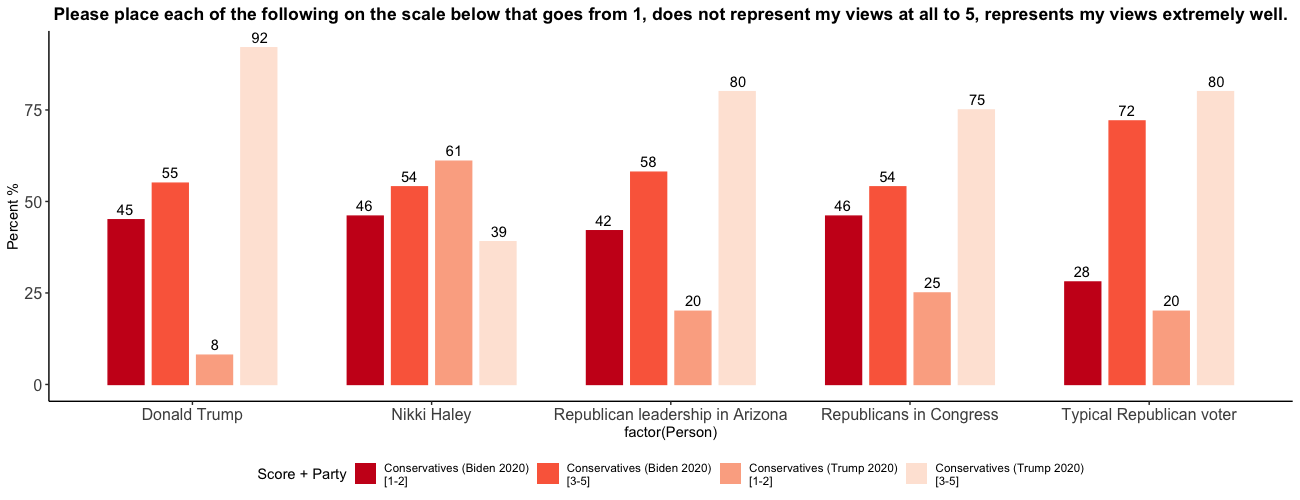 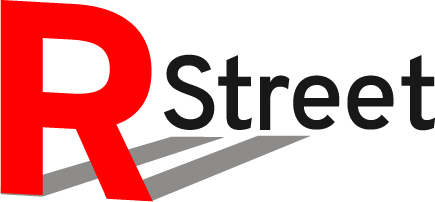 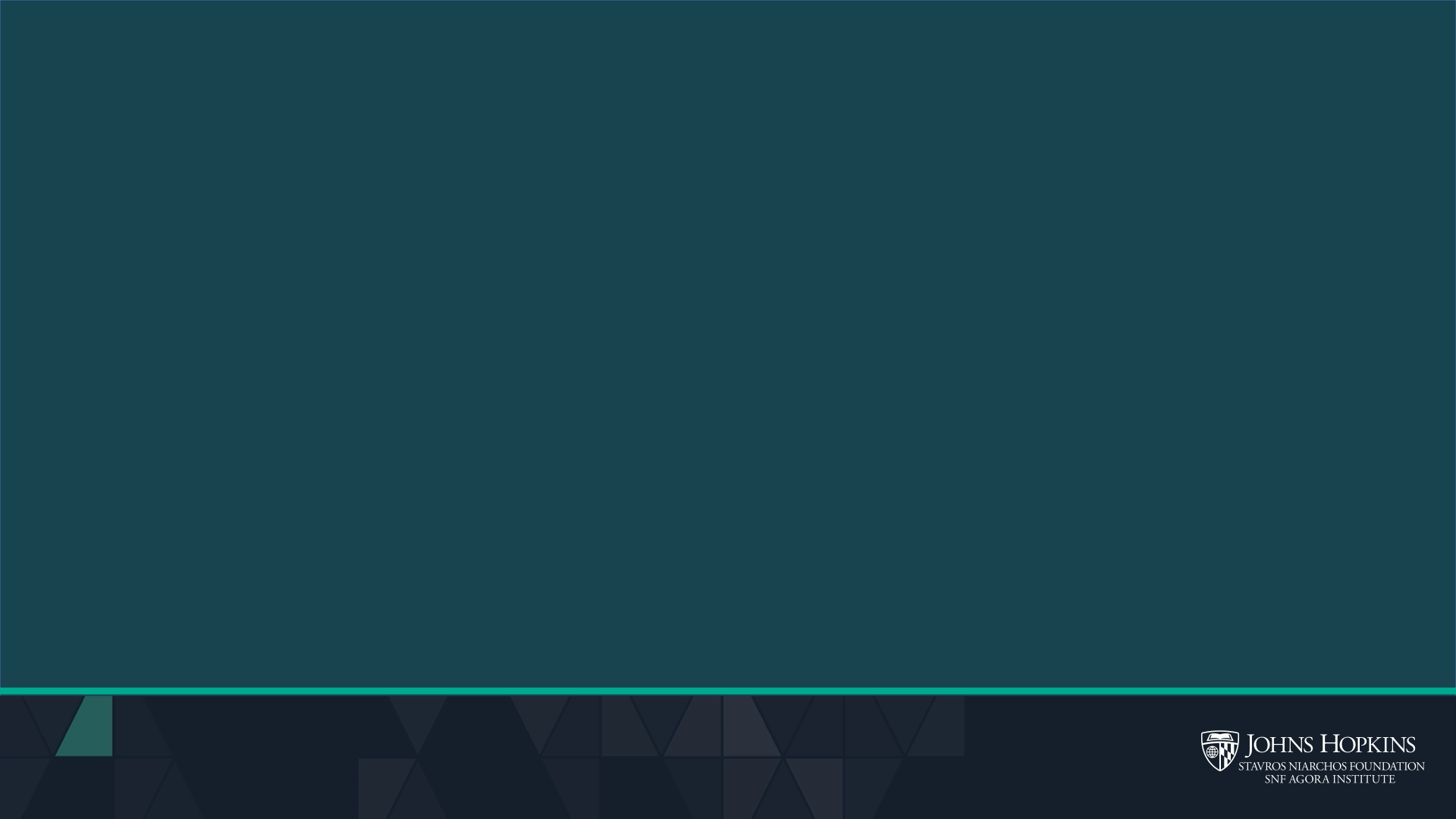 Arizona Polling
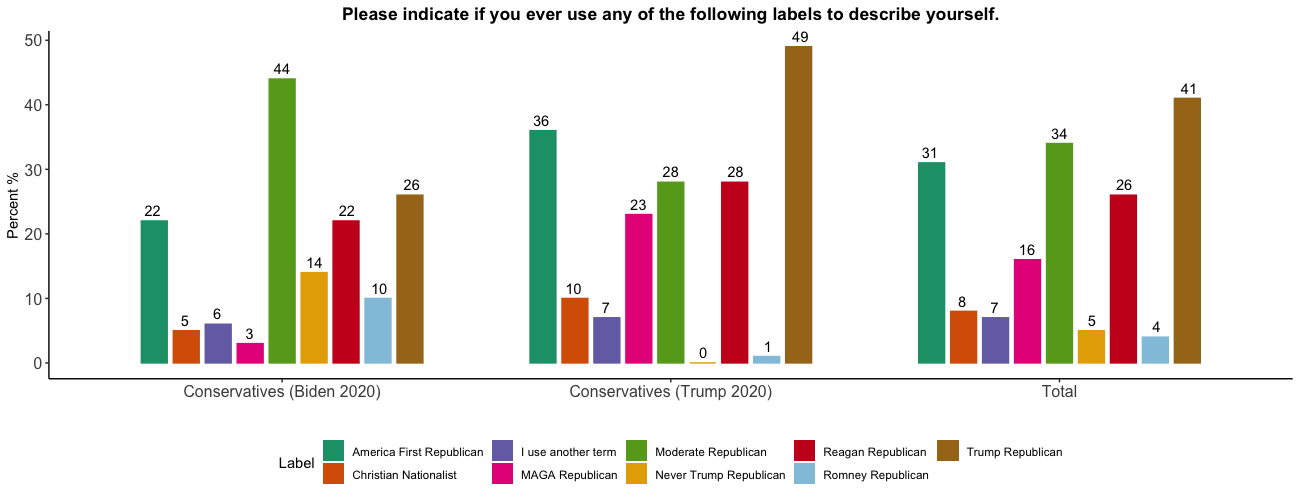 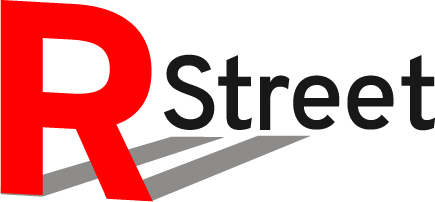 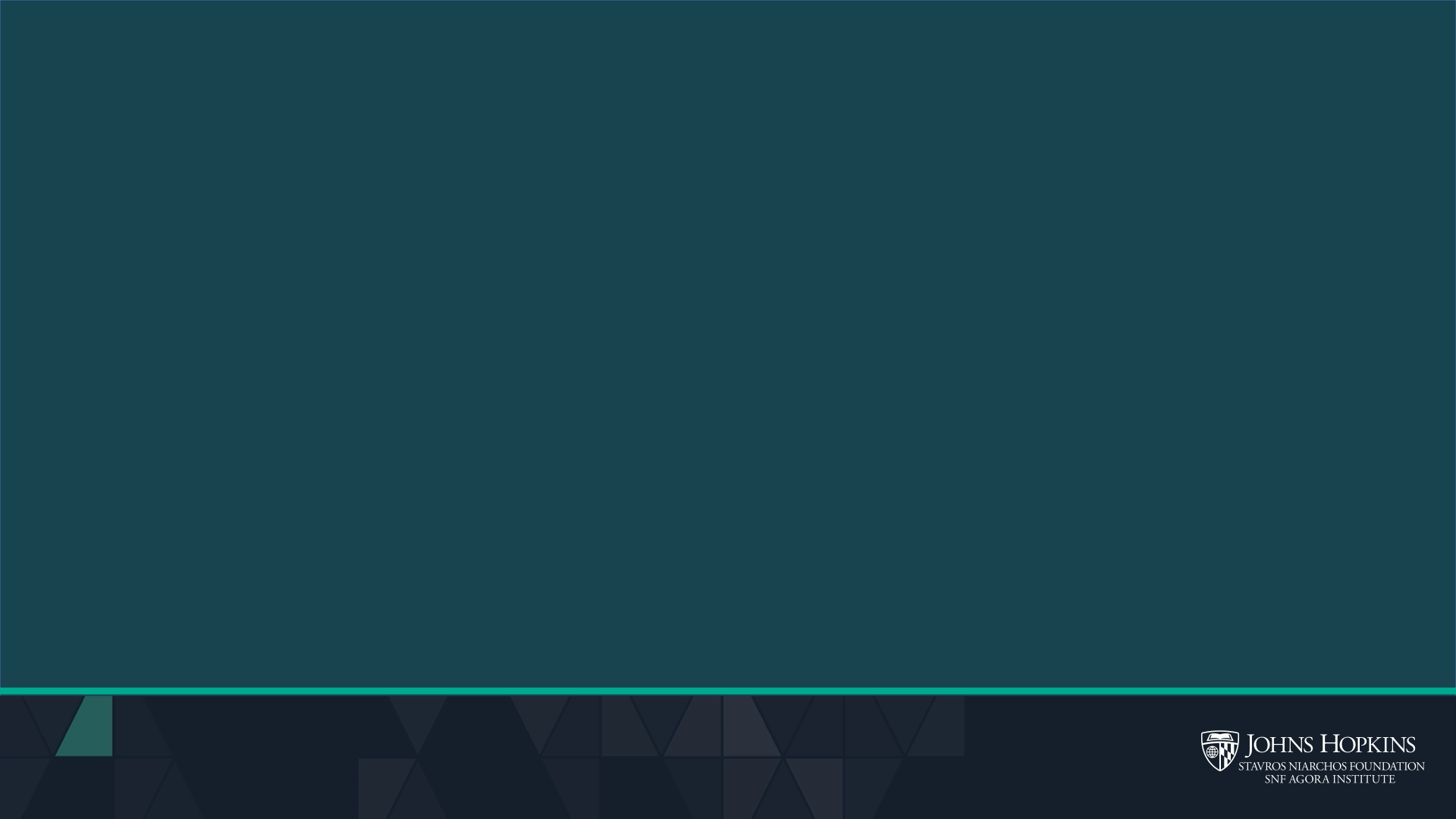 Arizona Polling
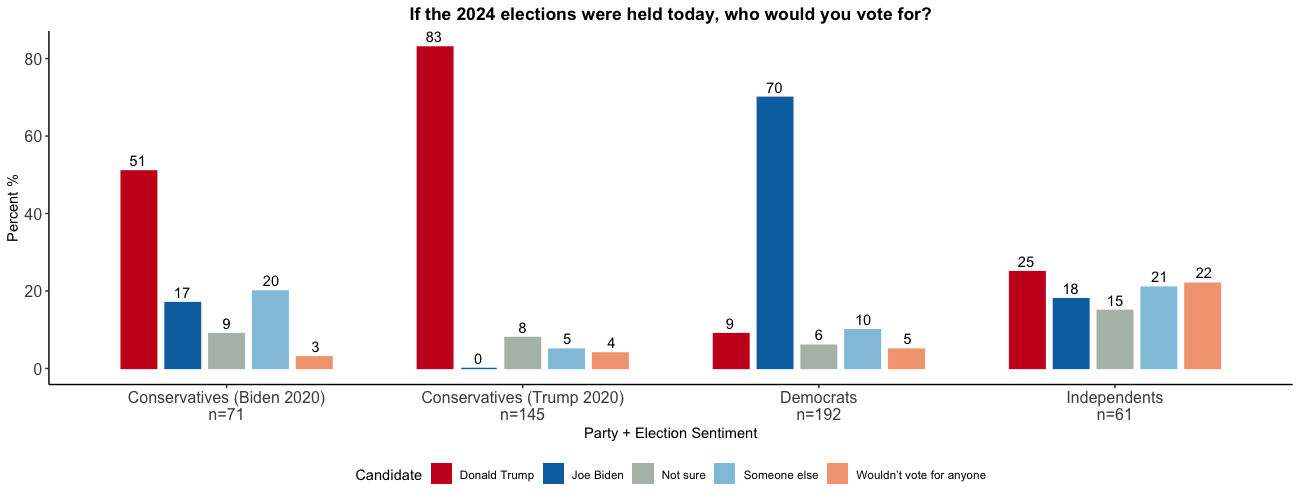 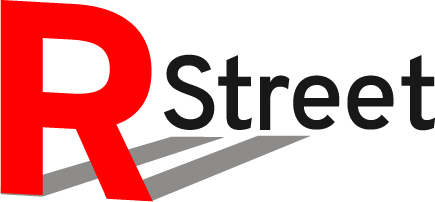 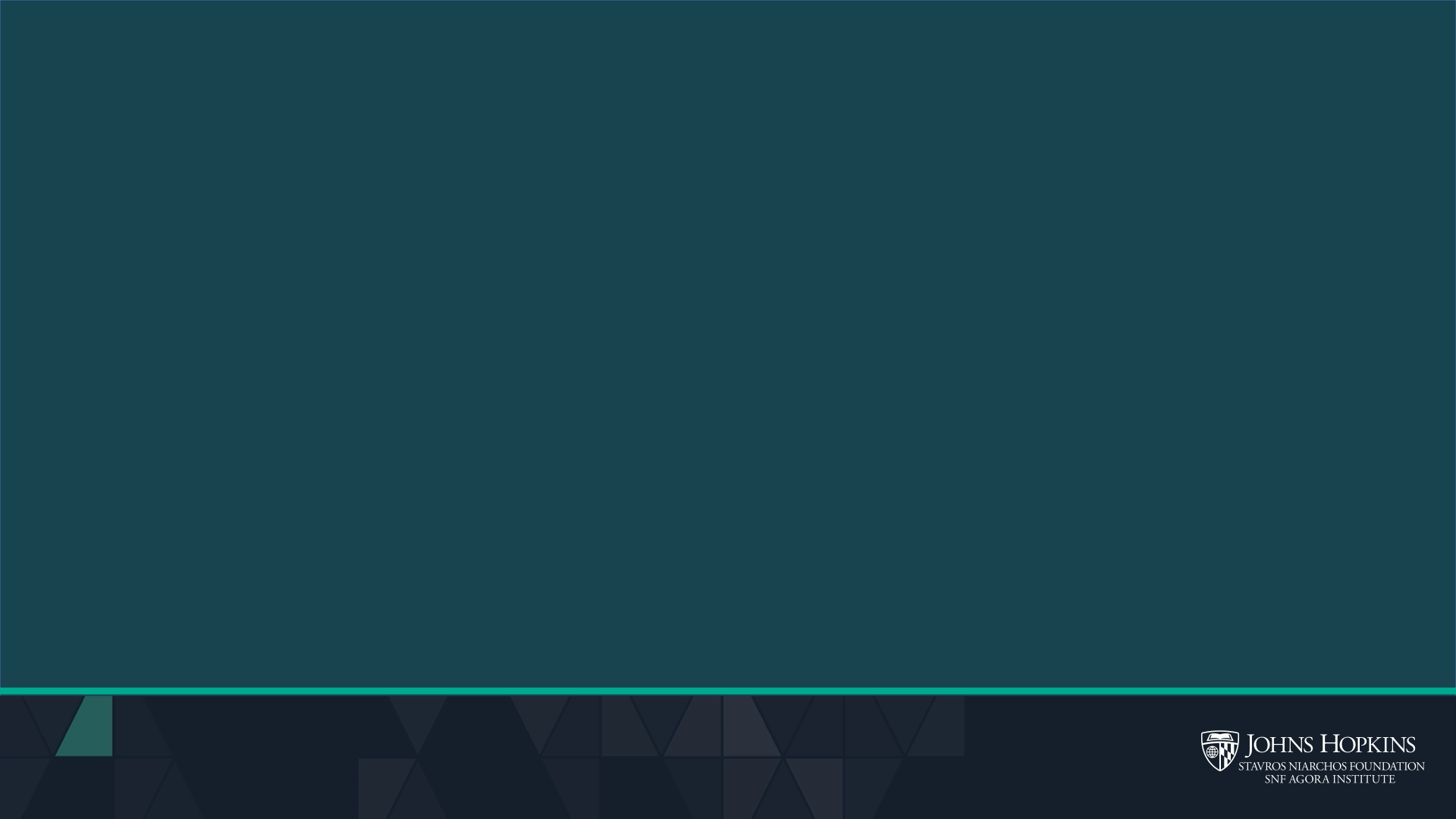 Virginia Polling
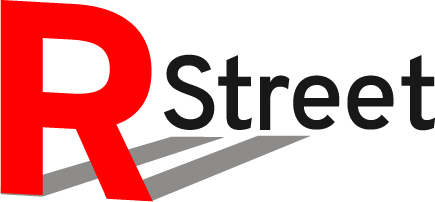 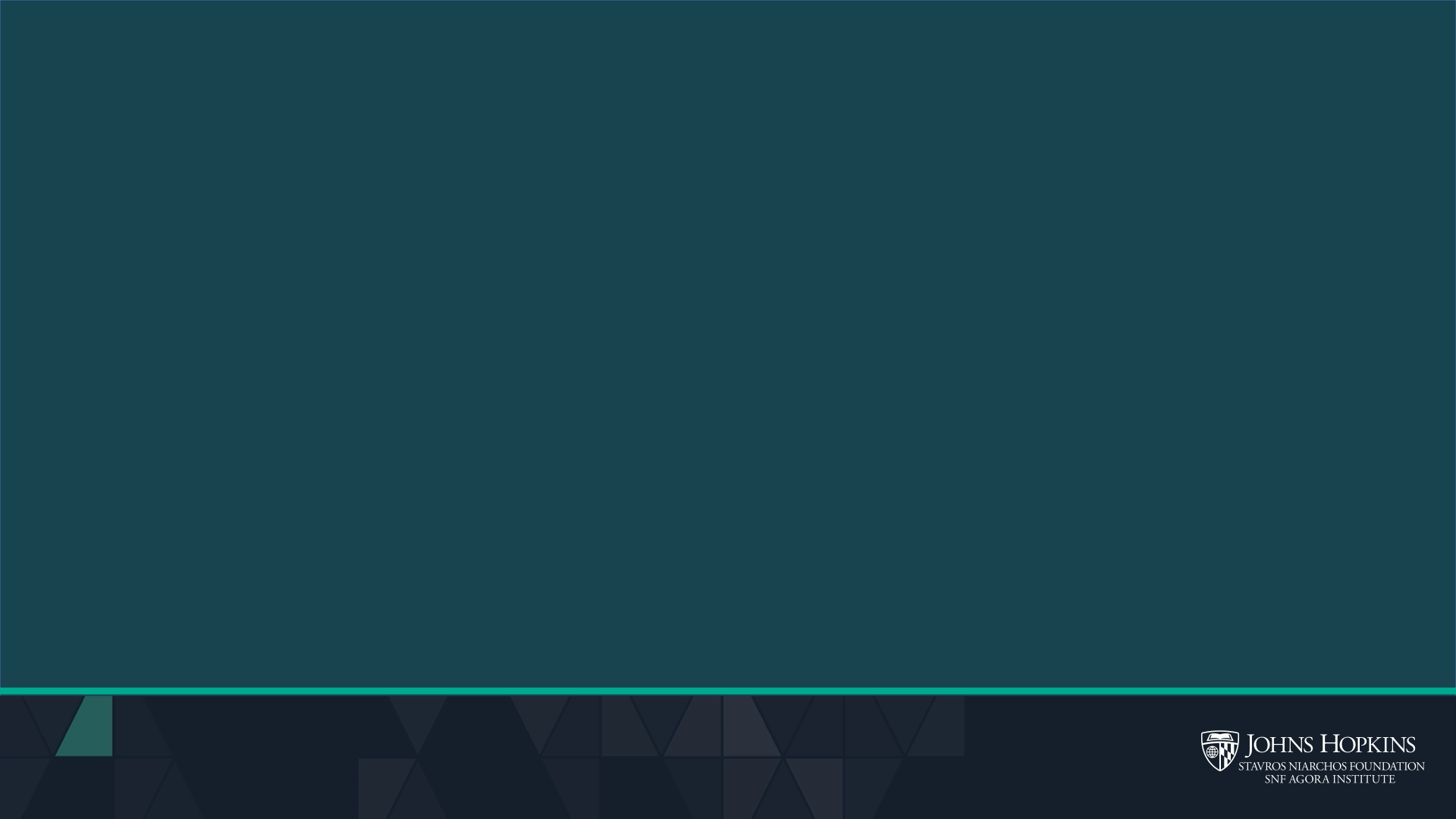 Virginia Polling
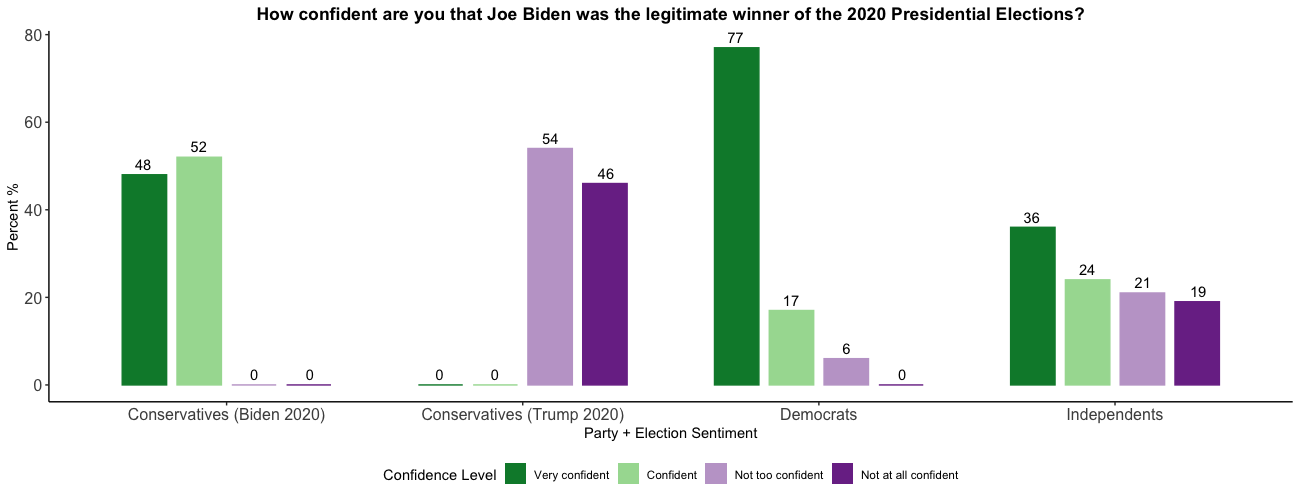 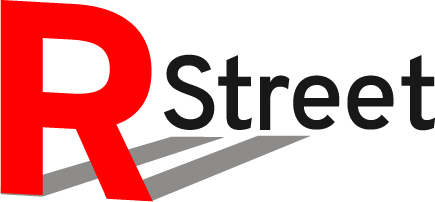 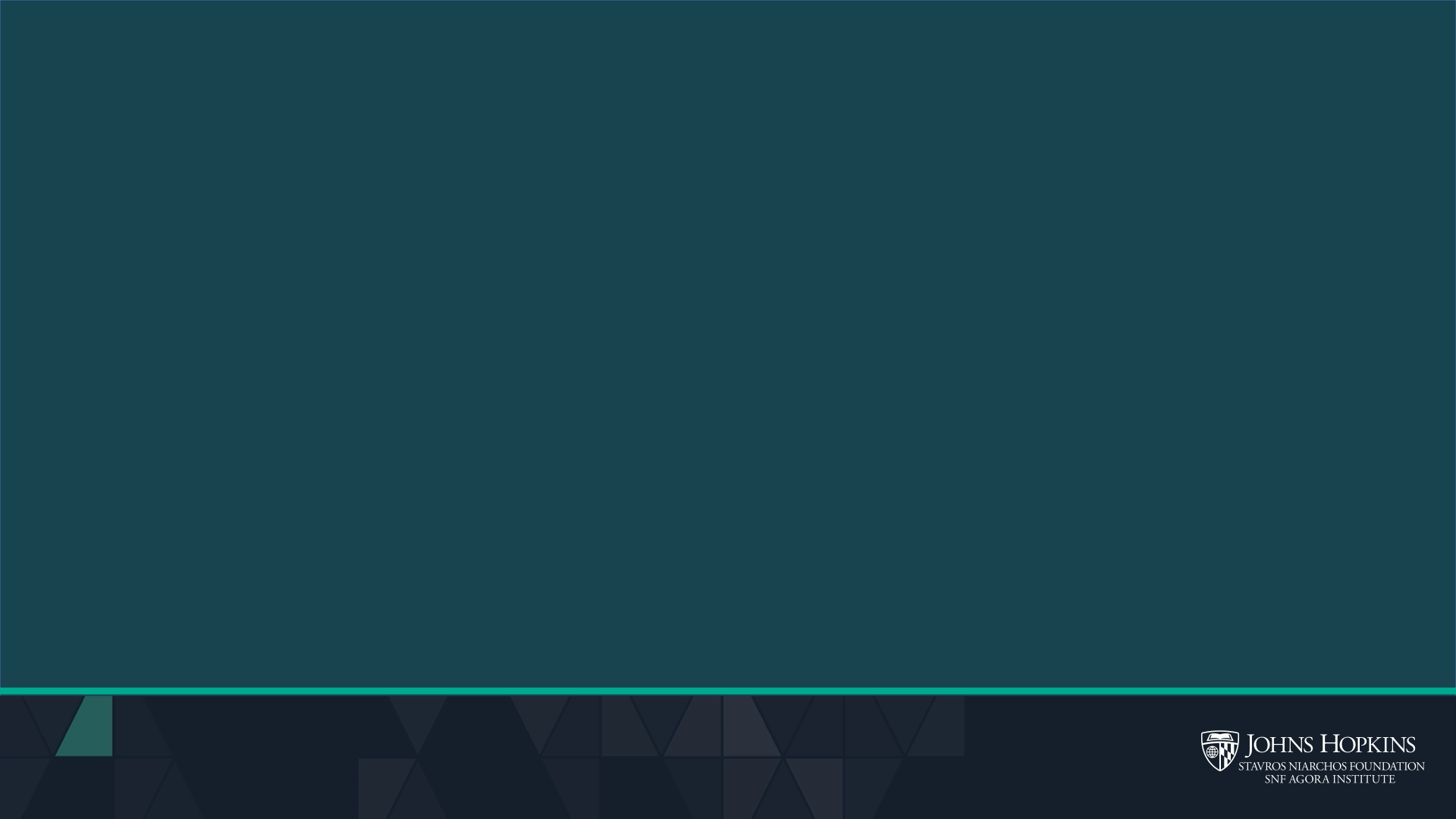 Virginia Polling
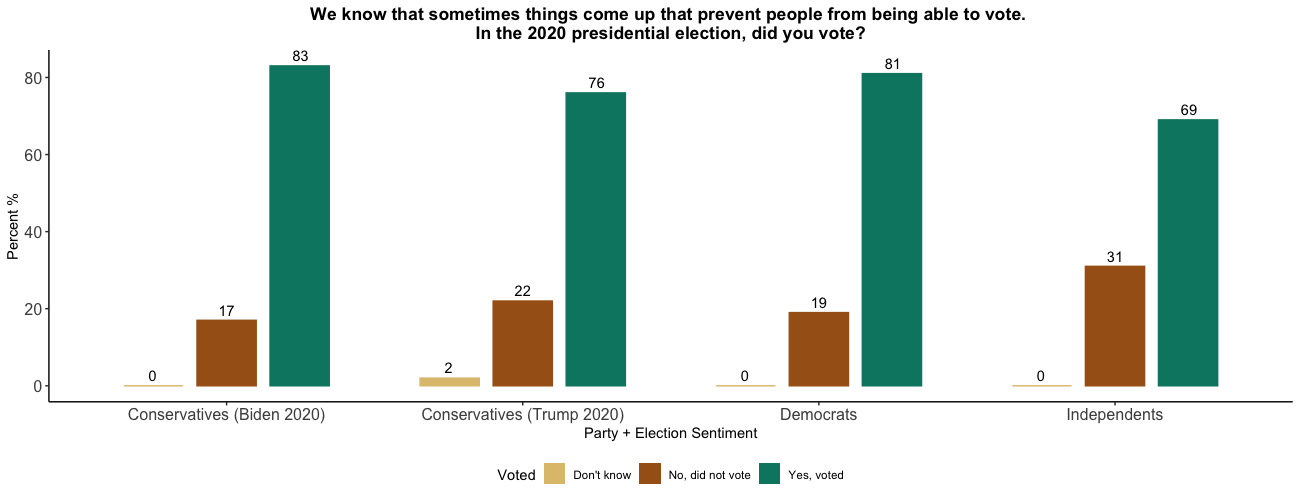 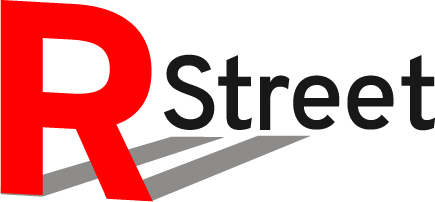 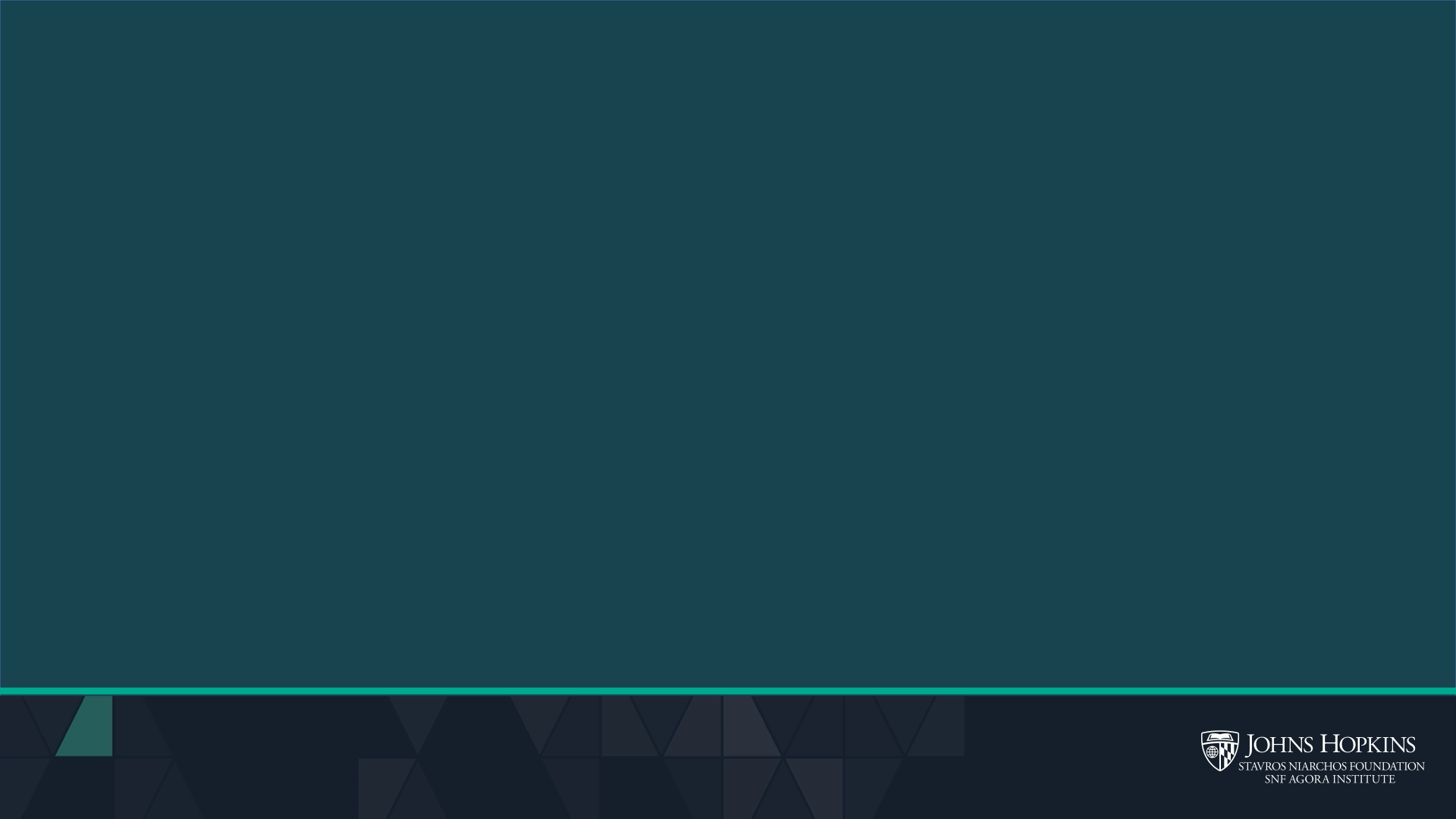 Virginia Polling
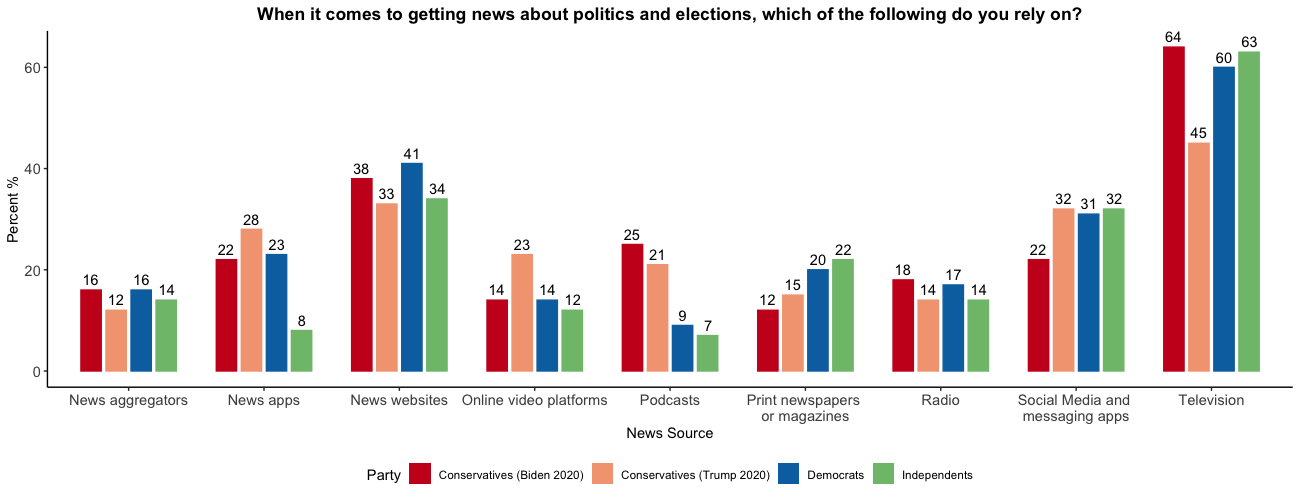 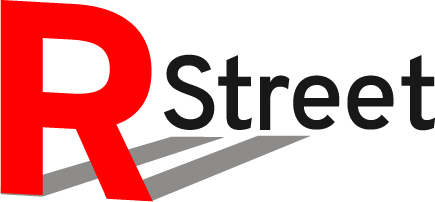 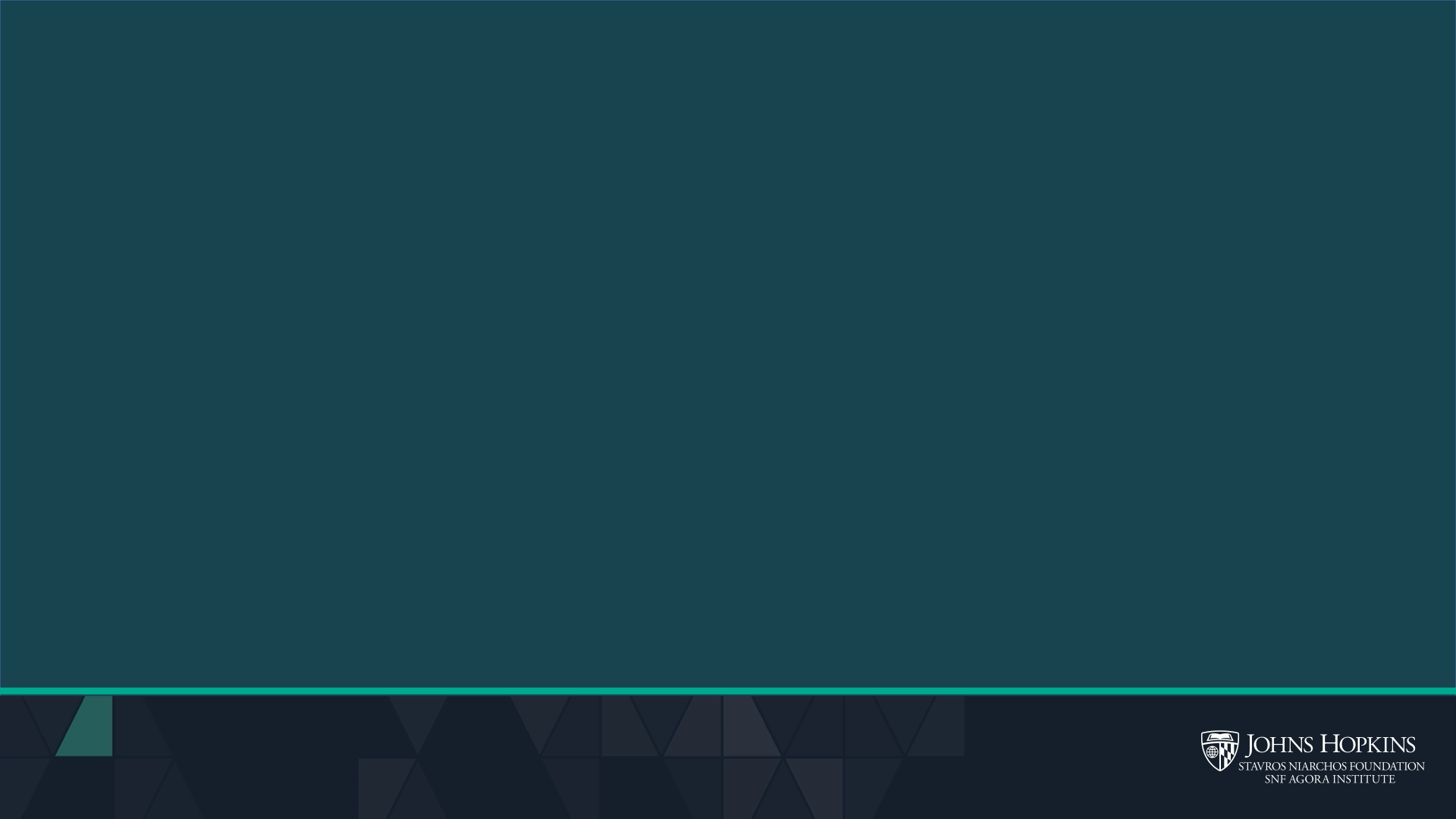 Virginia Polling
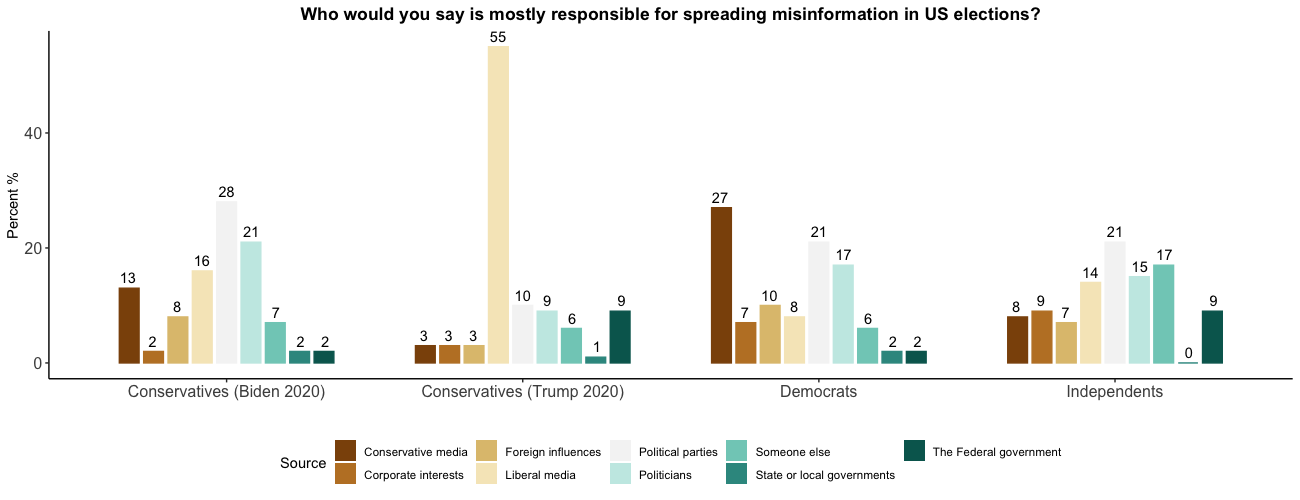 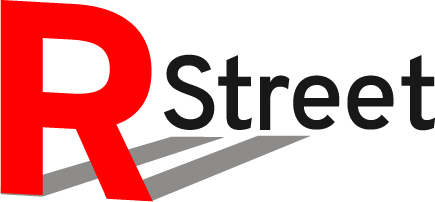 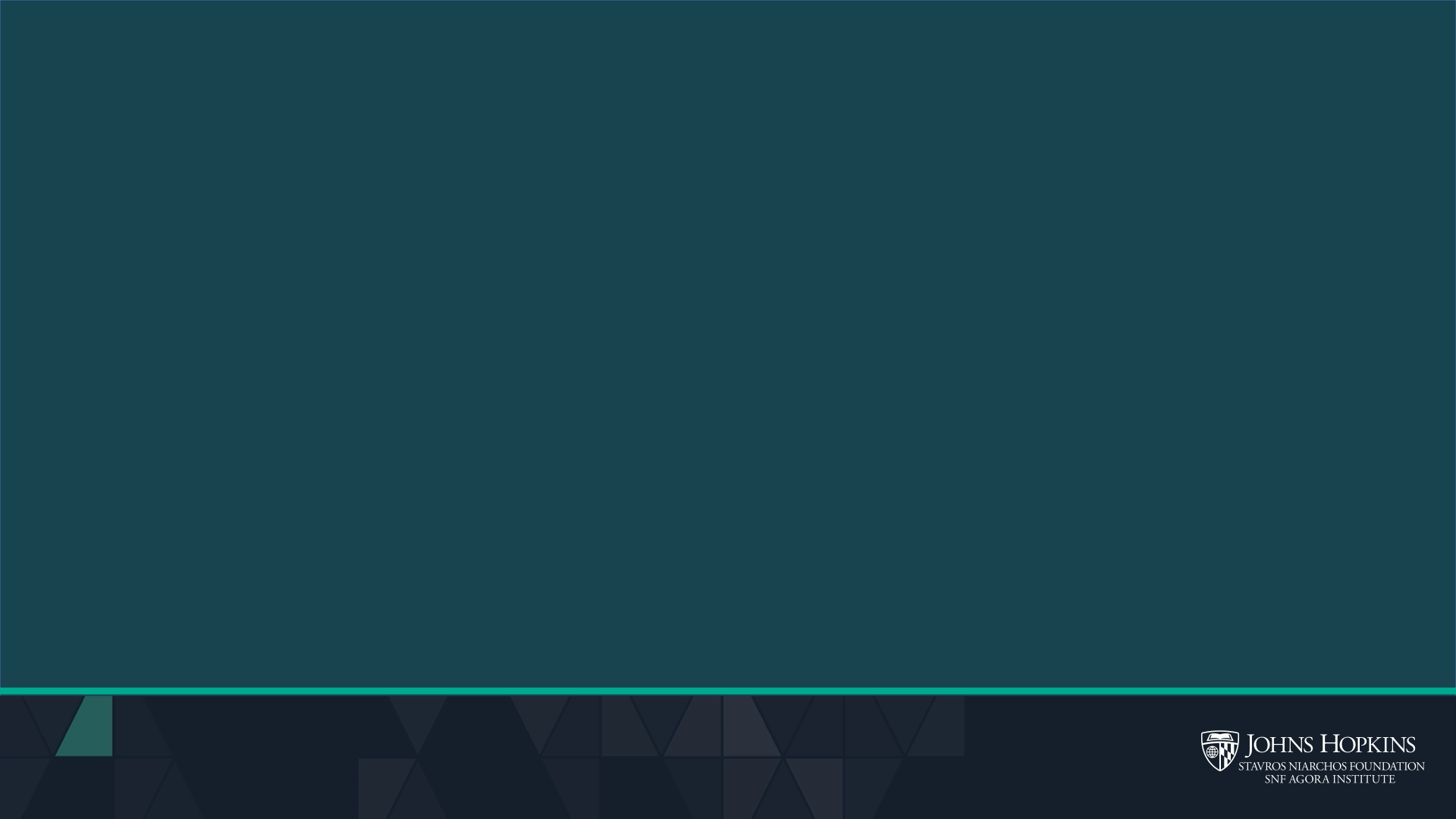 Virginia Polling
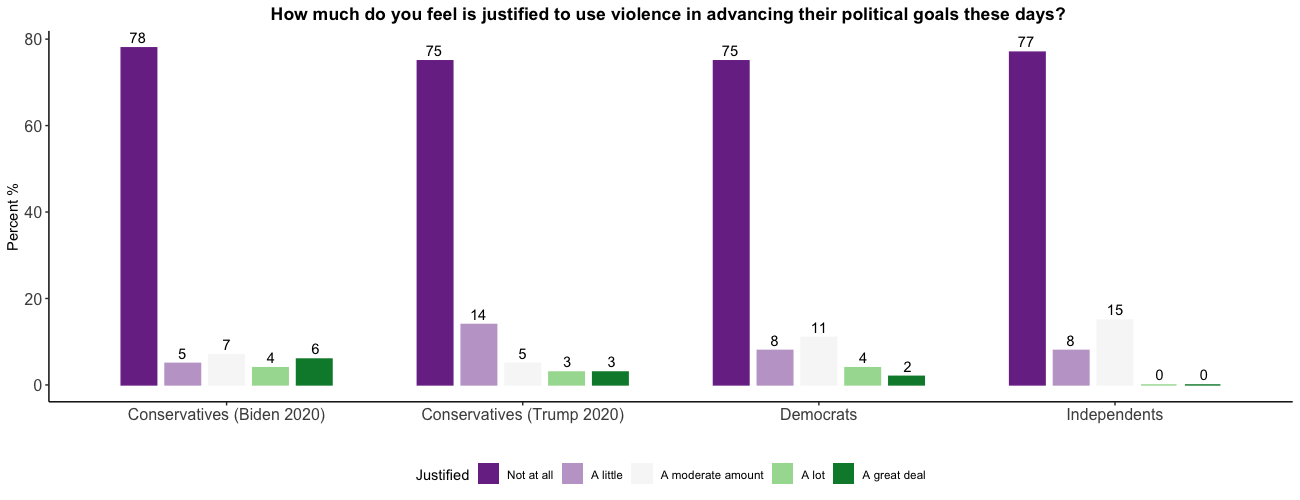 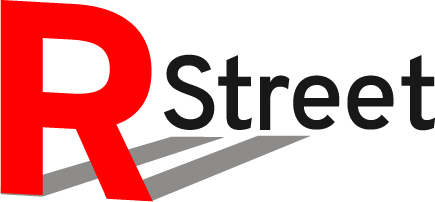 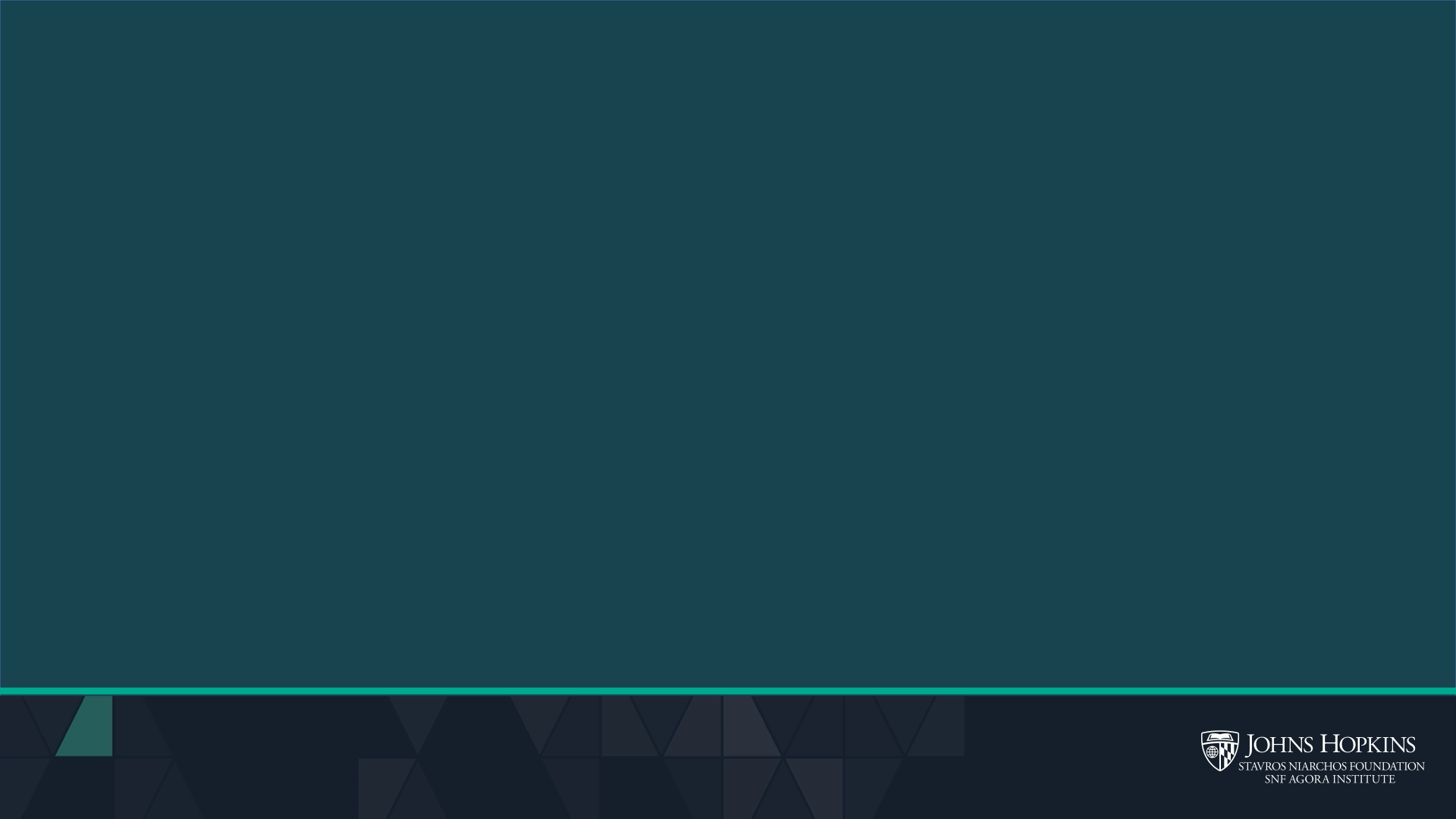 Virginia Polling
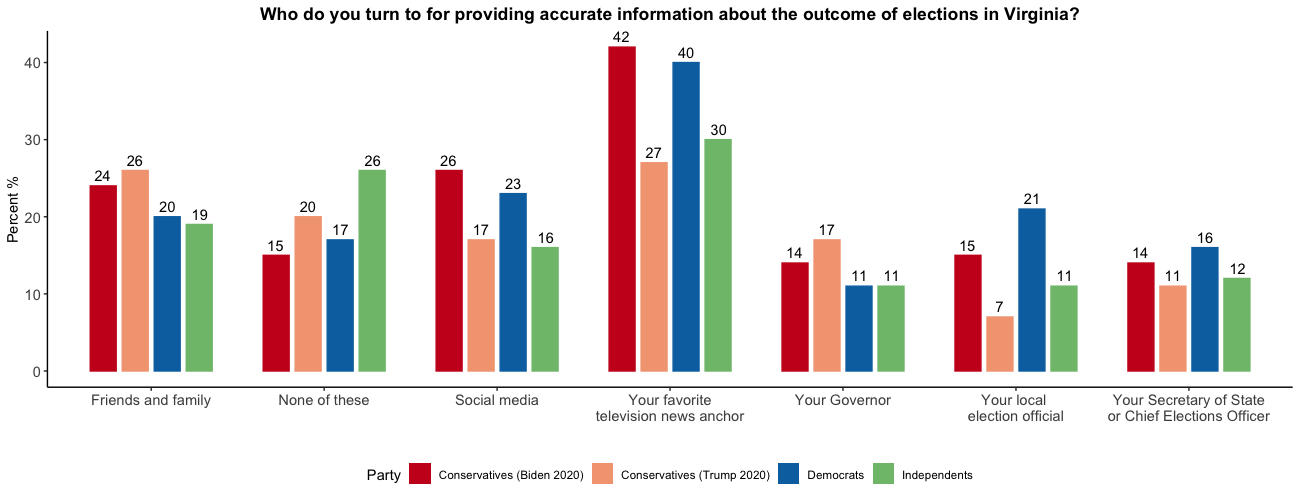 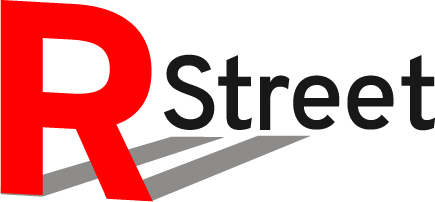 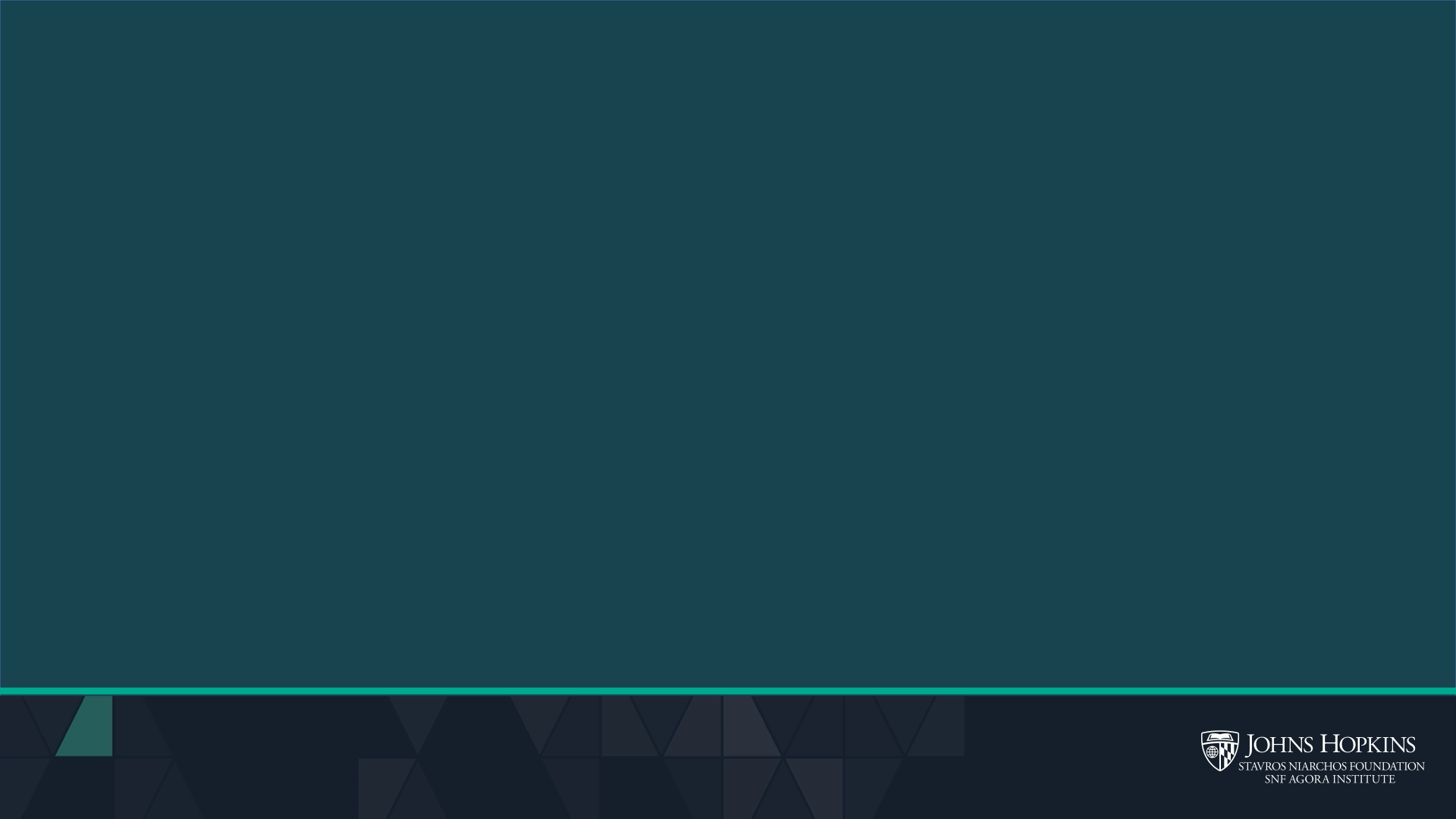 Virginia Polling
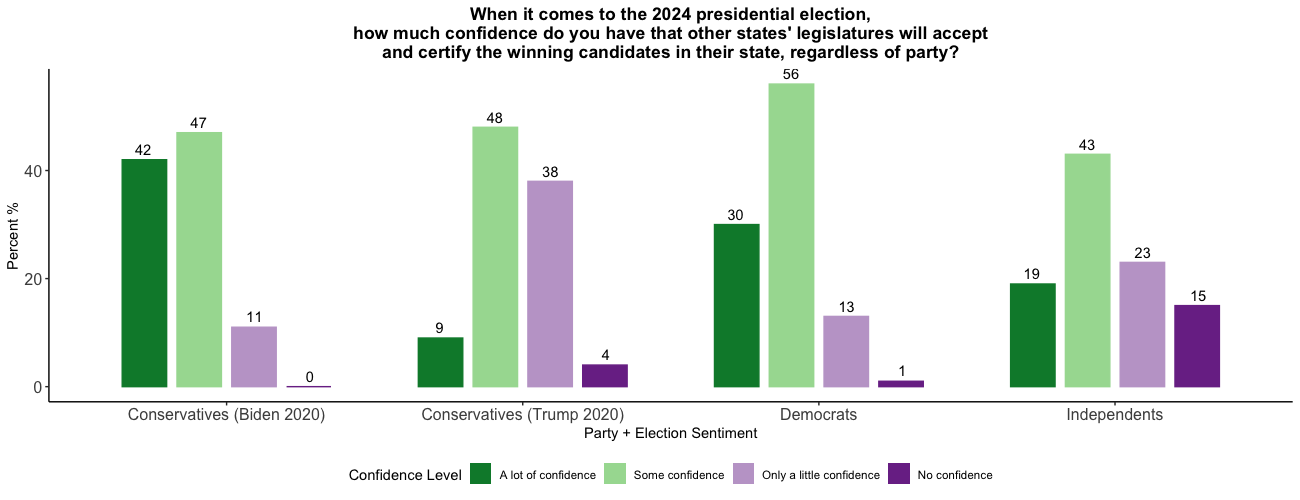 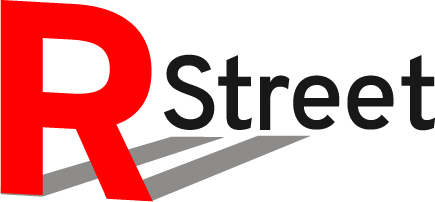 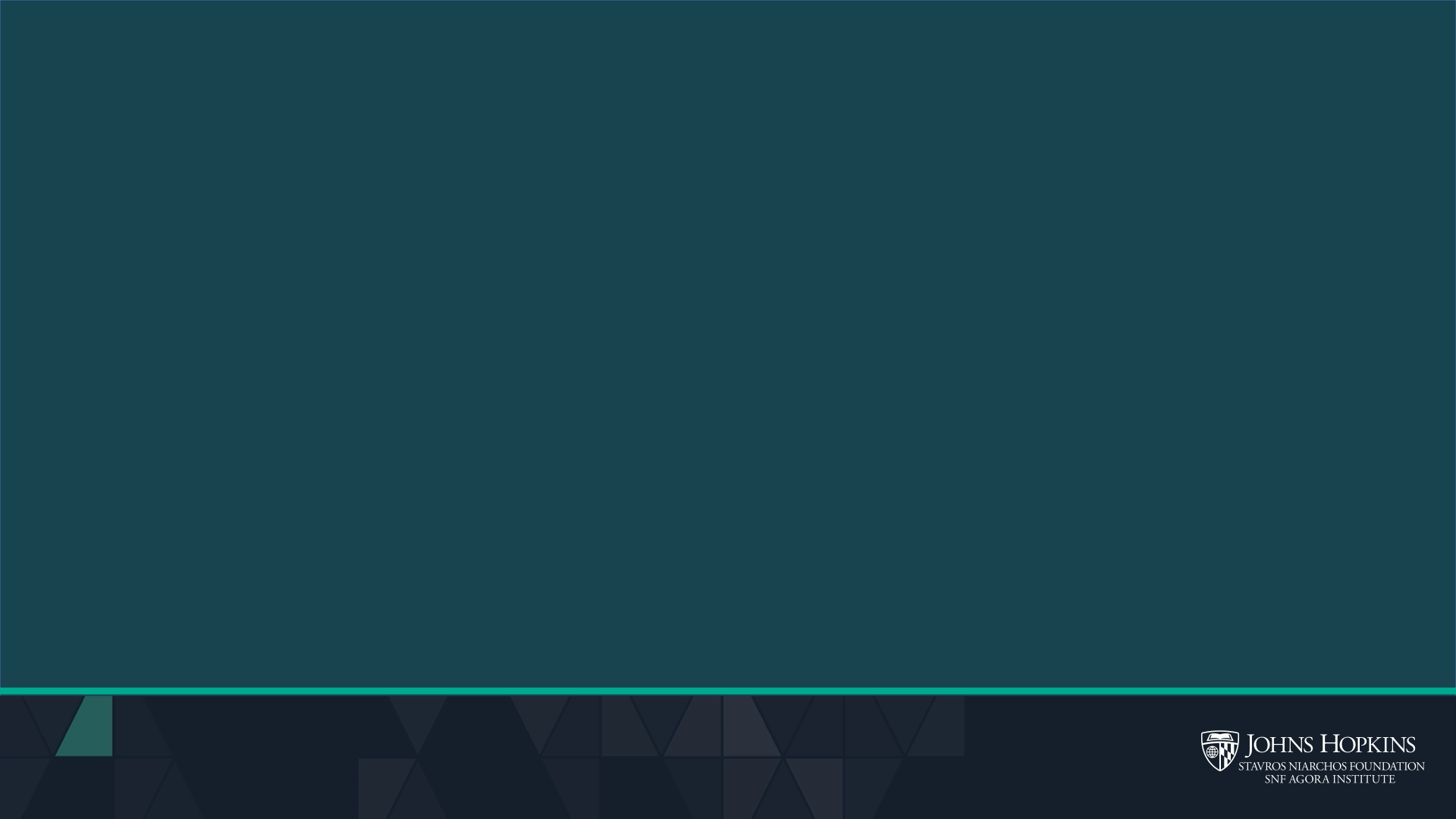 Virginia Polling
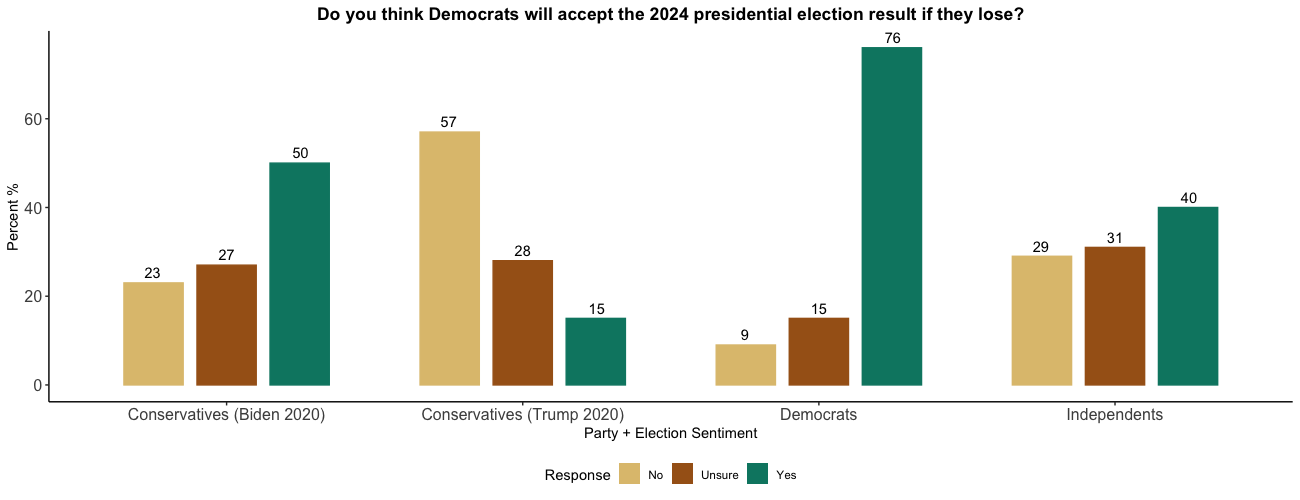 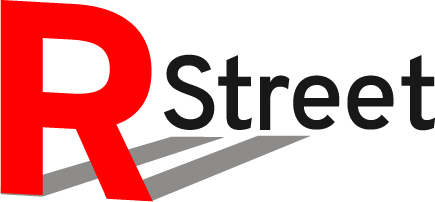 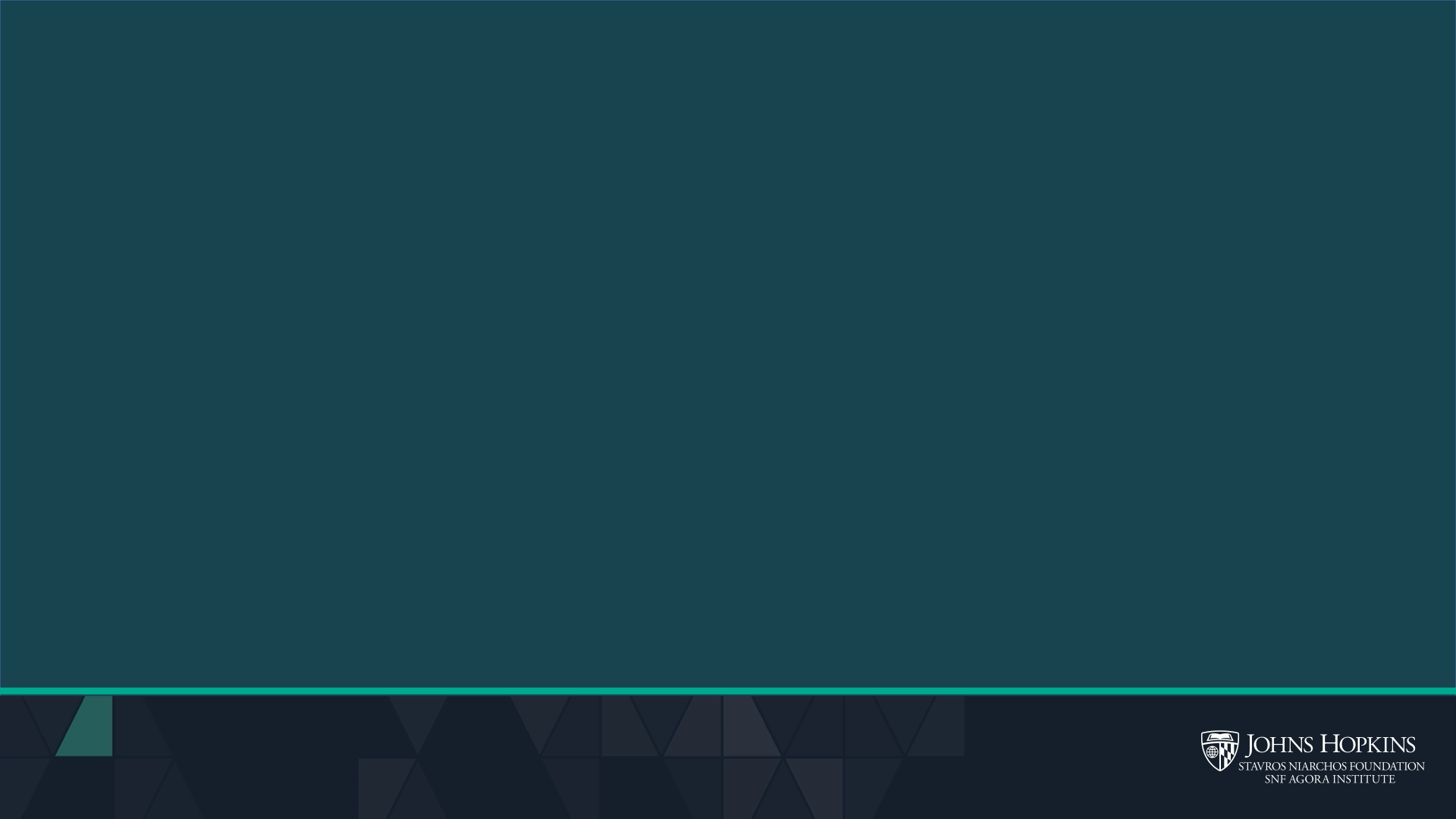 Virginia Polling
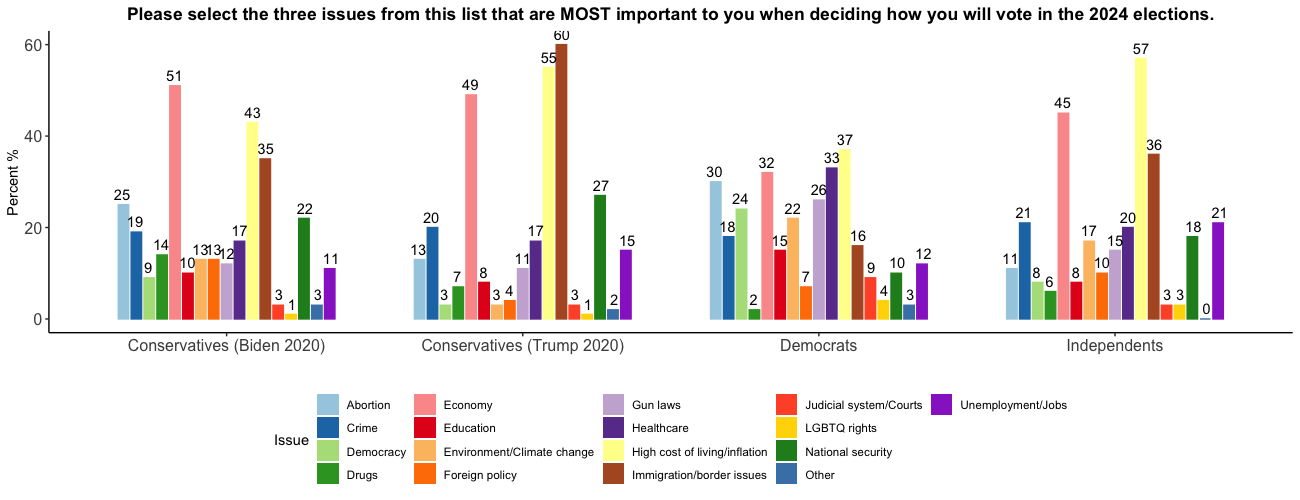 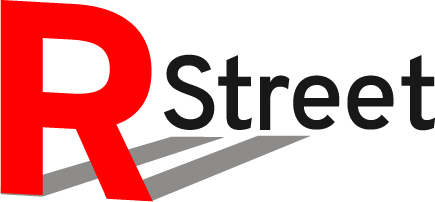 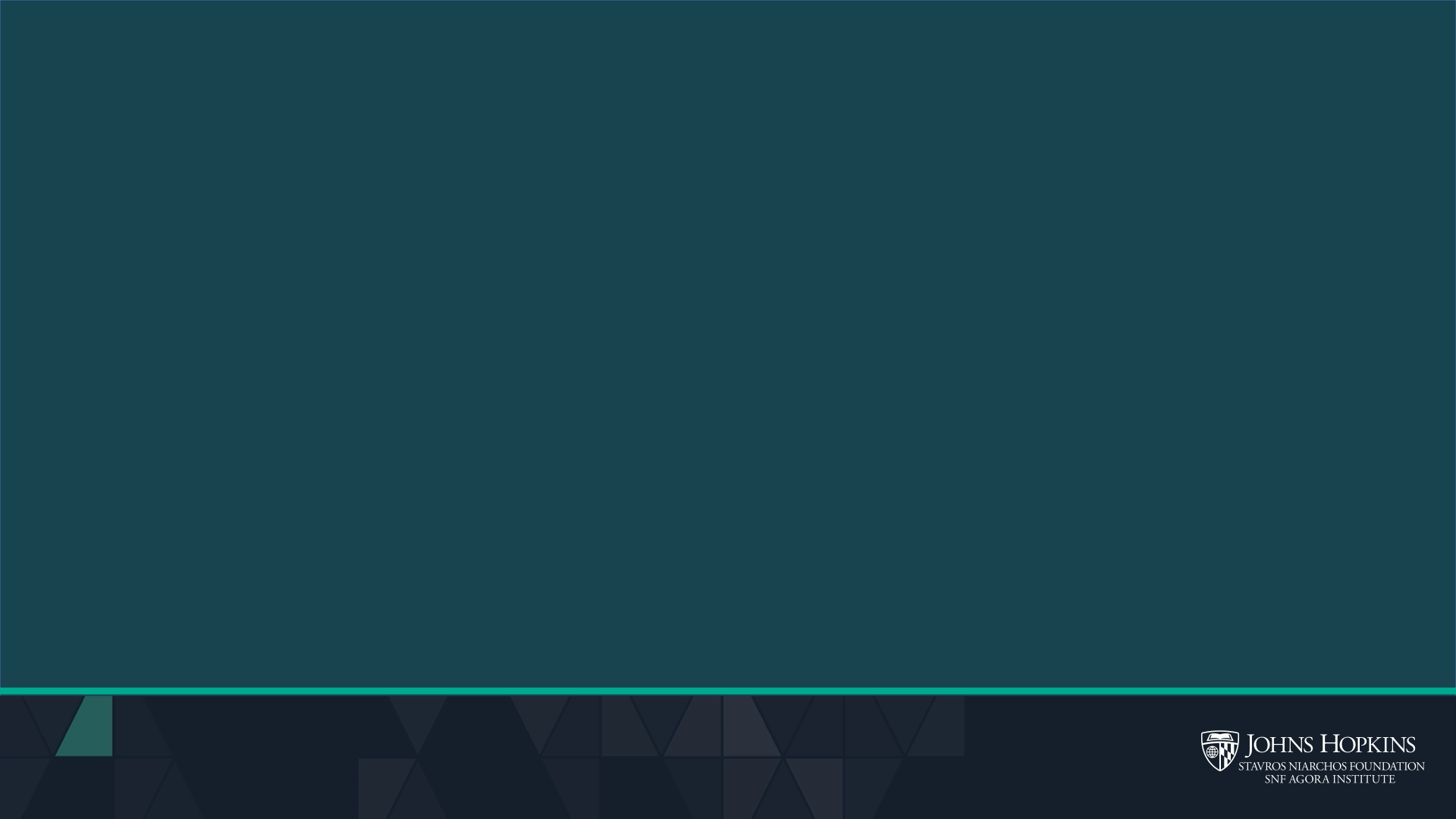 Virginia Polling
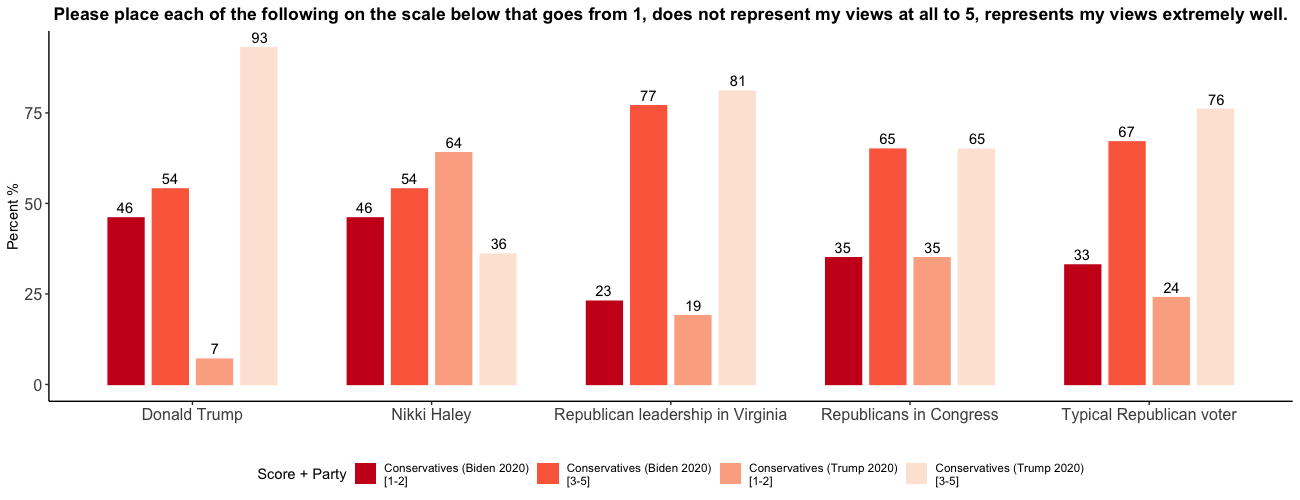 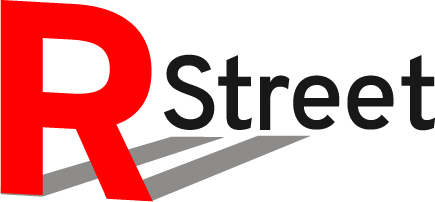 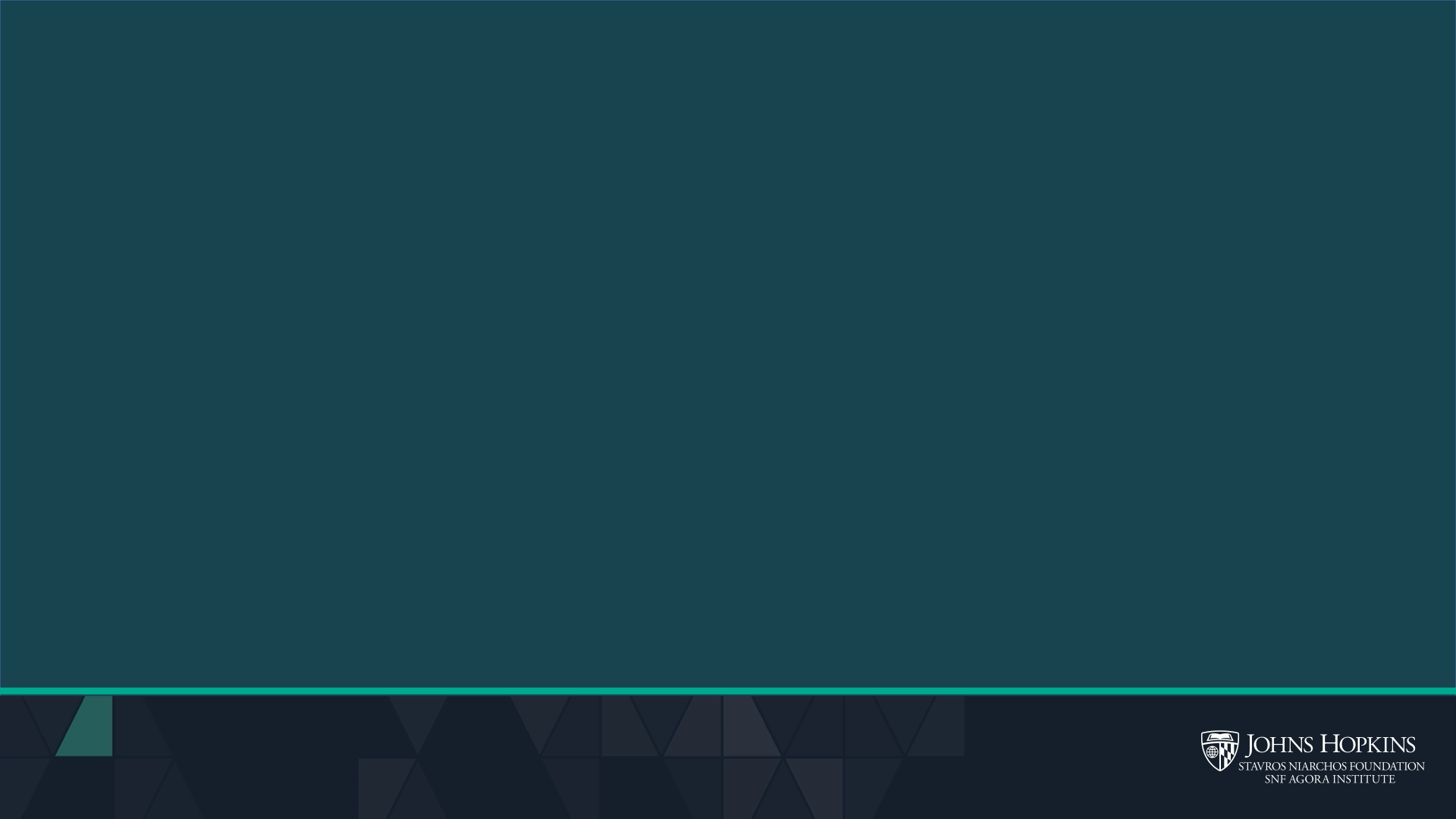 Virginia Polling
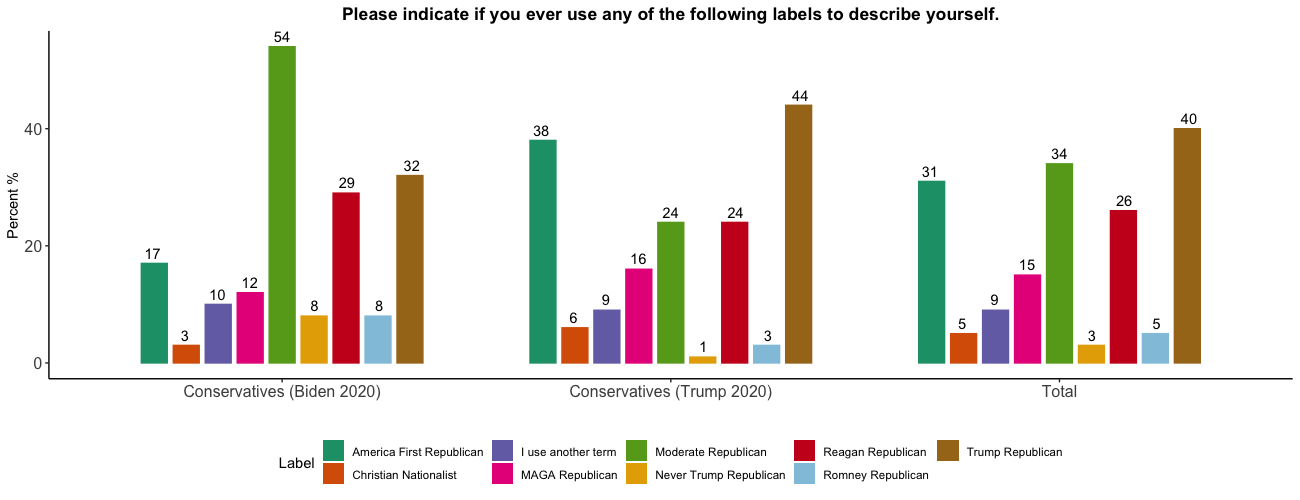 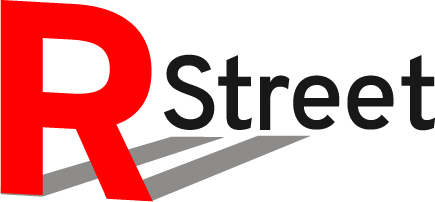 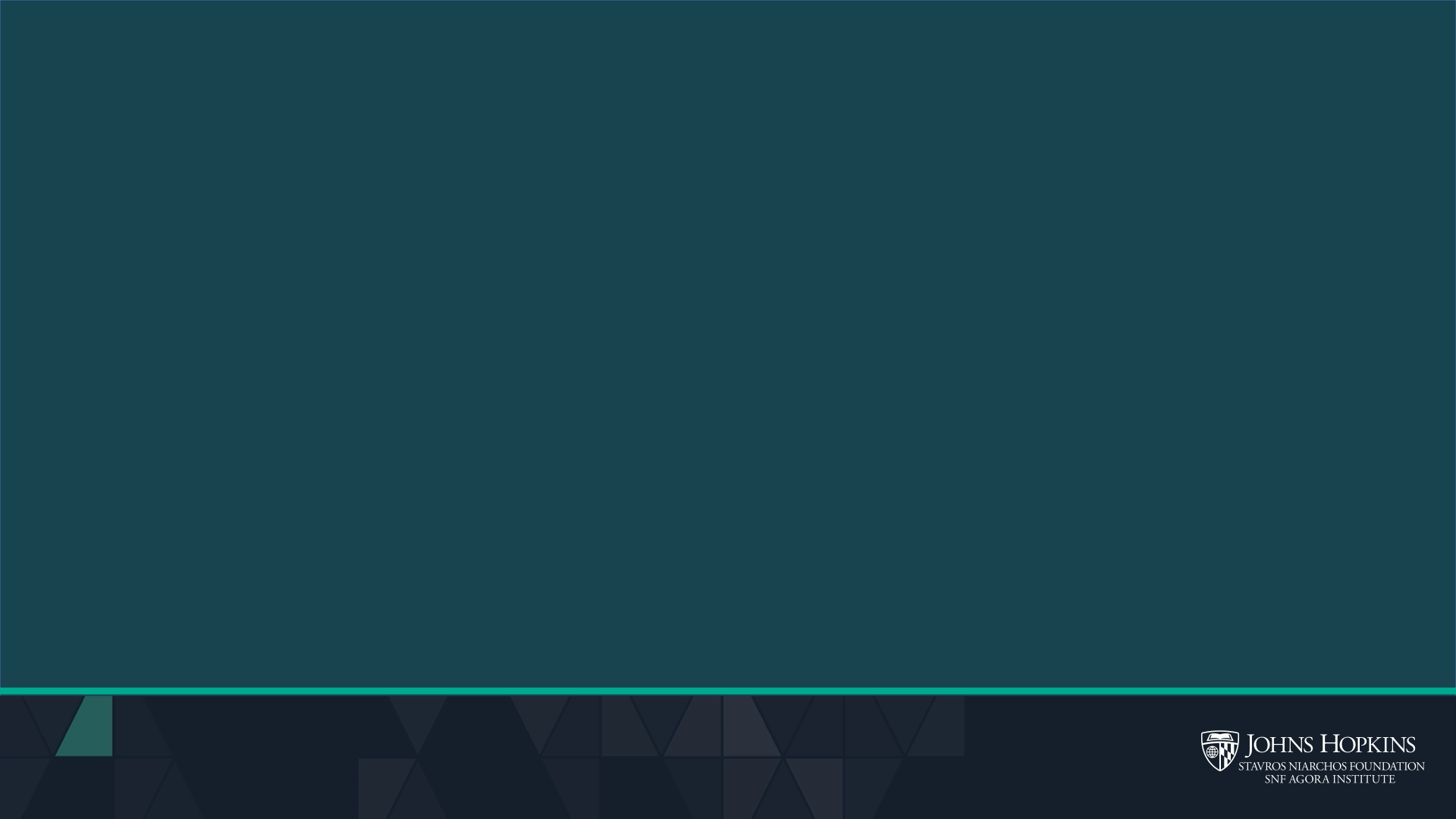 Virginia Polling
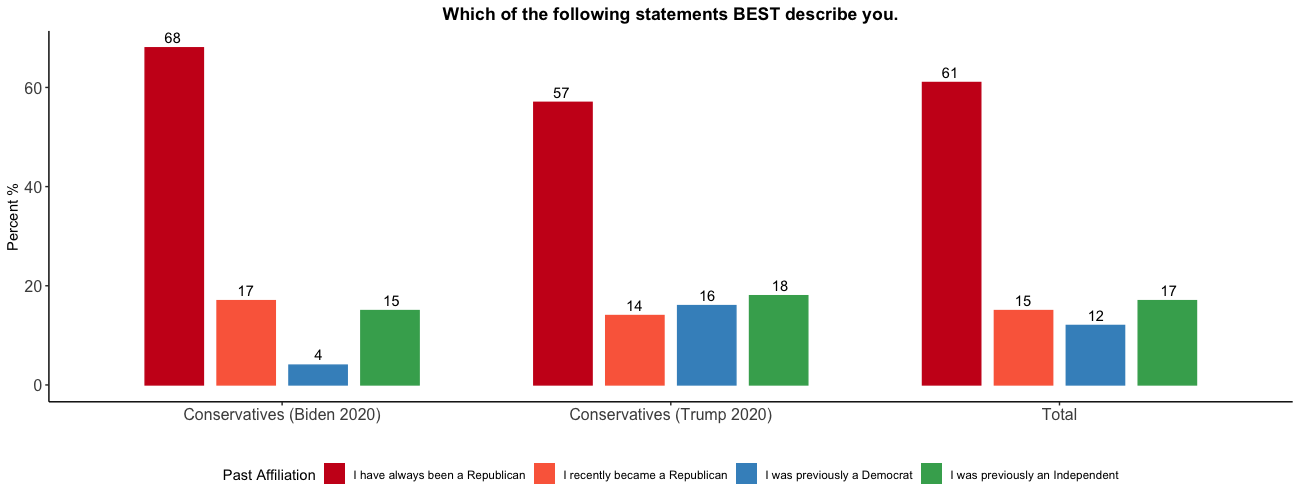 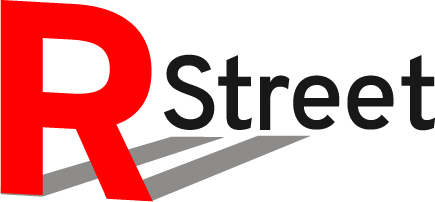 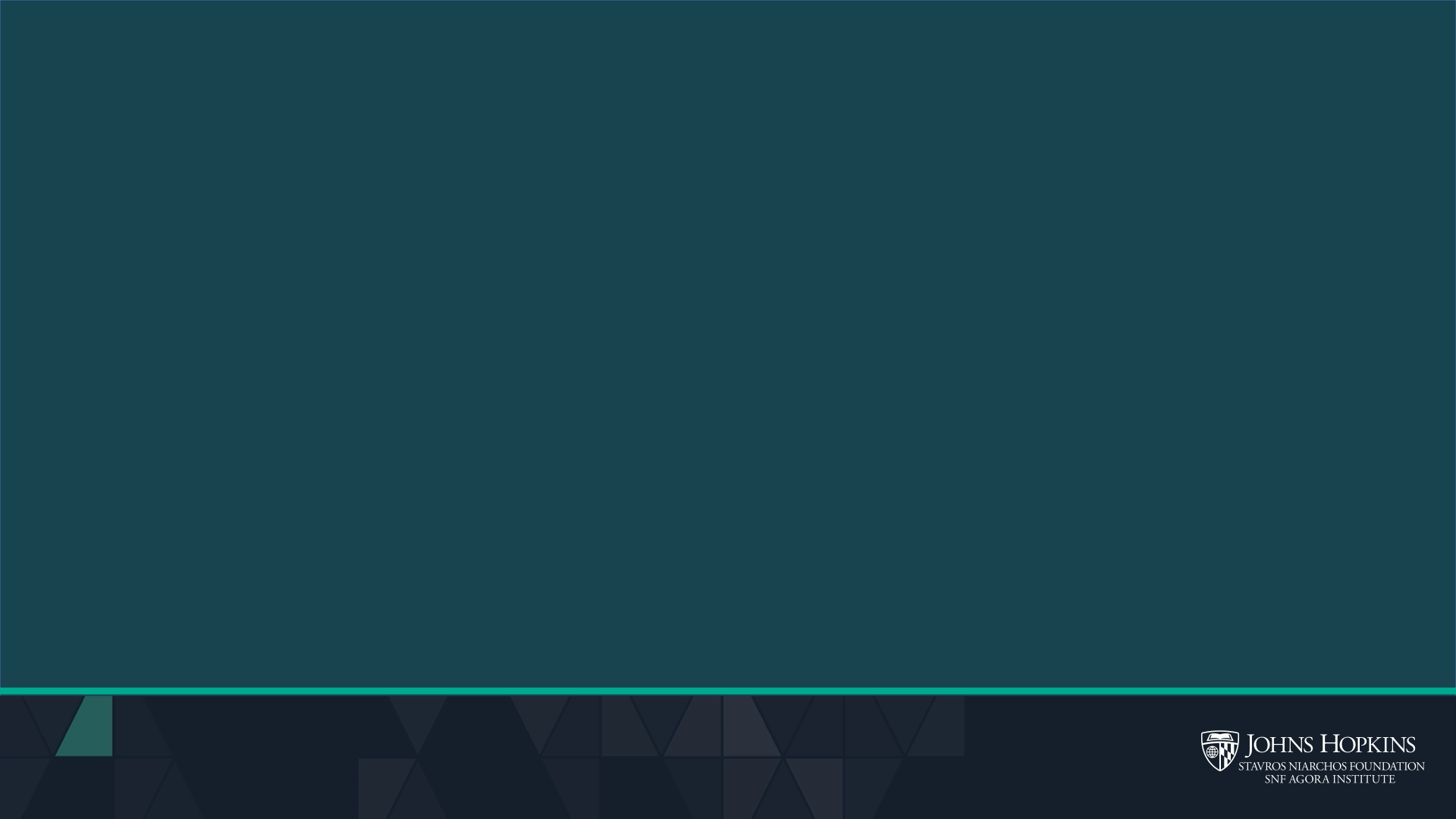 Virginia Polling
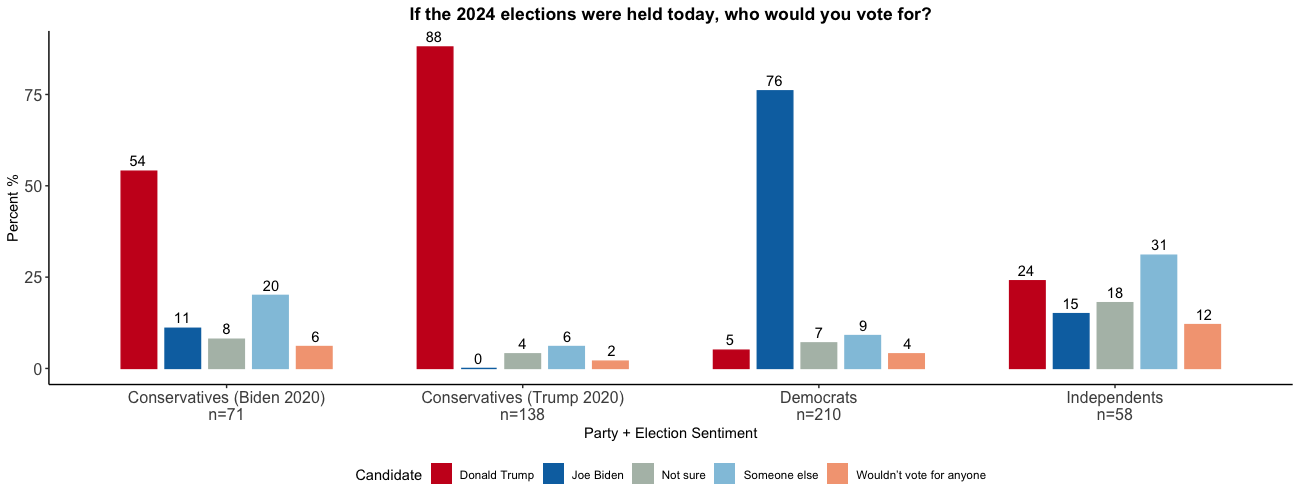 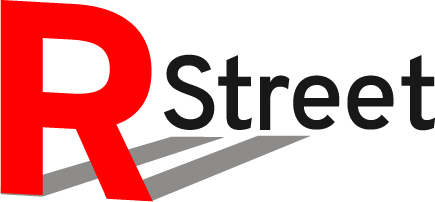 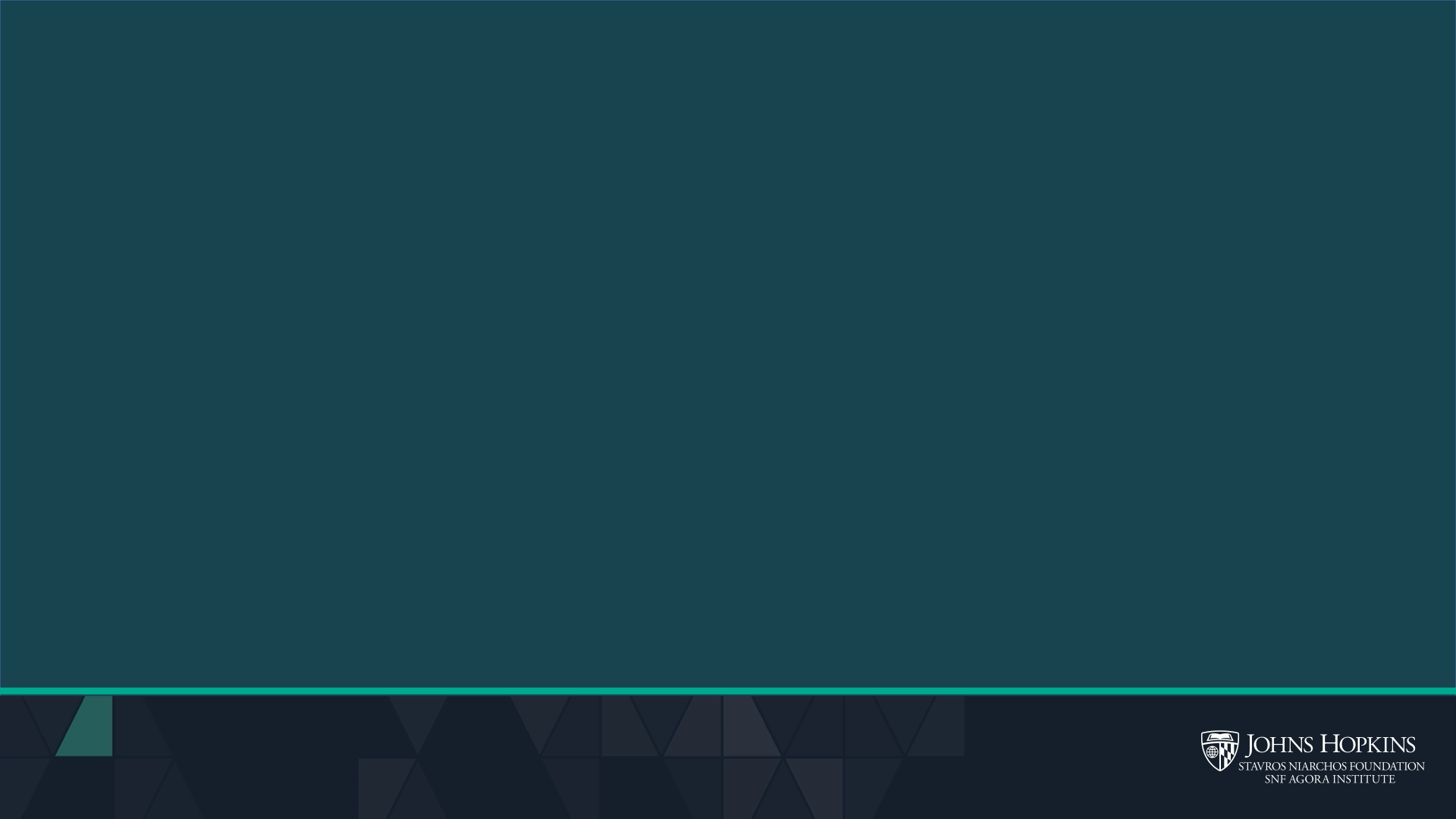 Georgia Polling
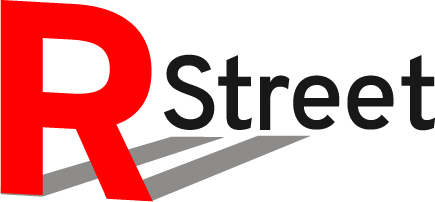 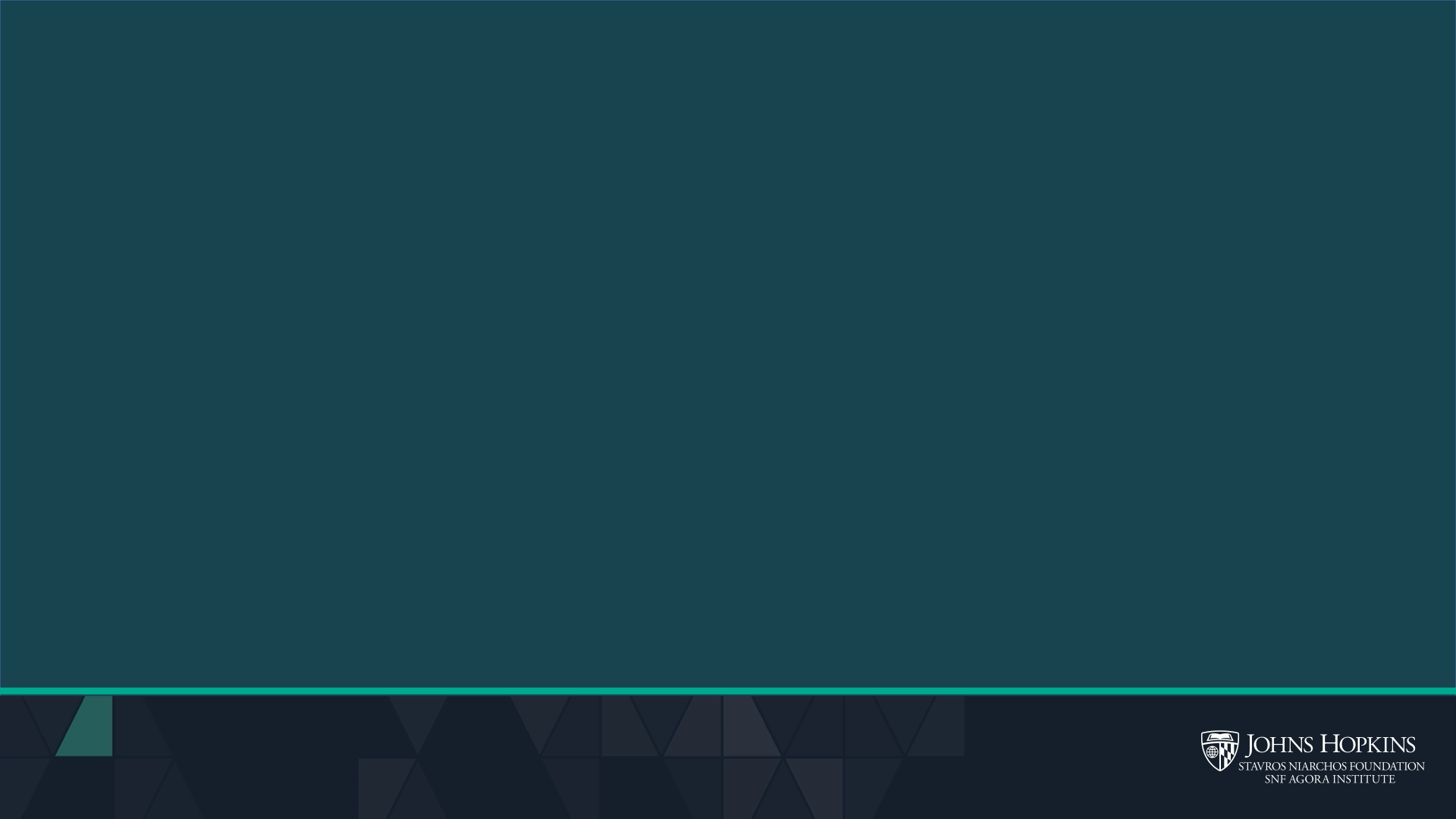 Georgia Polling
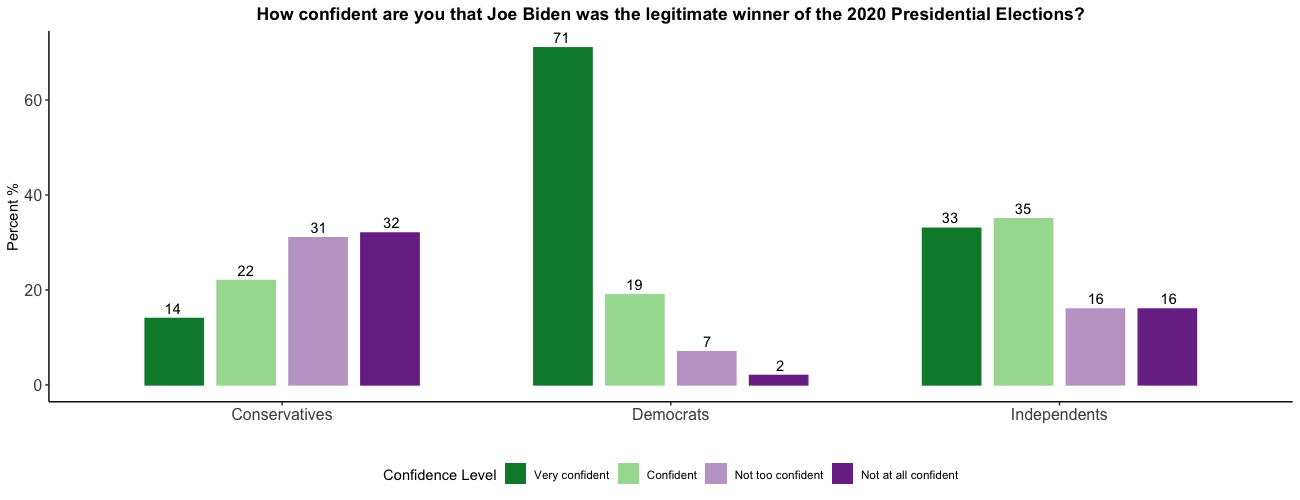 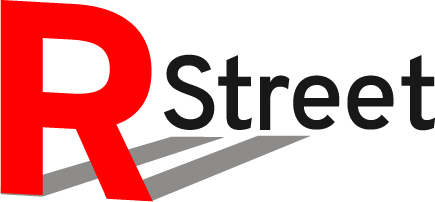 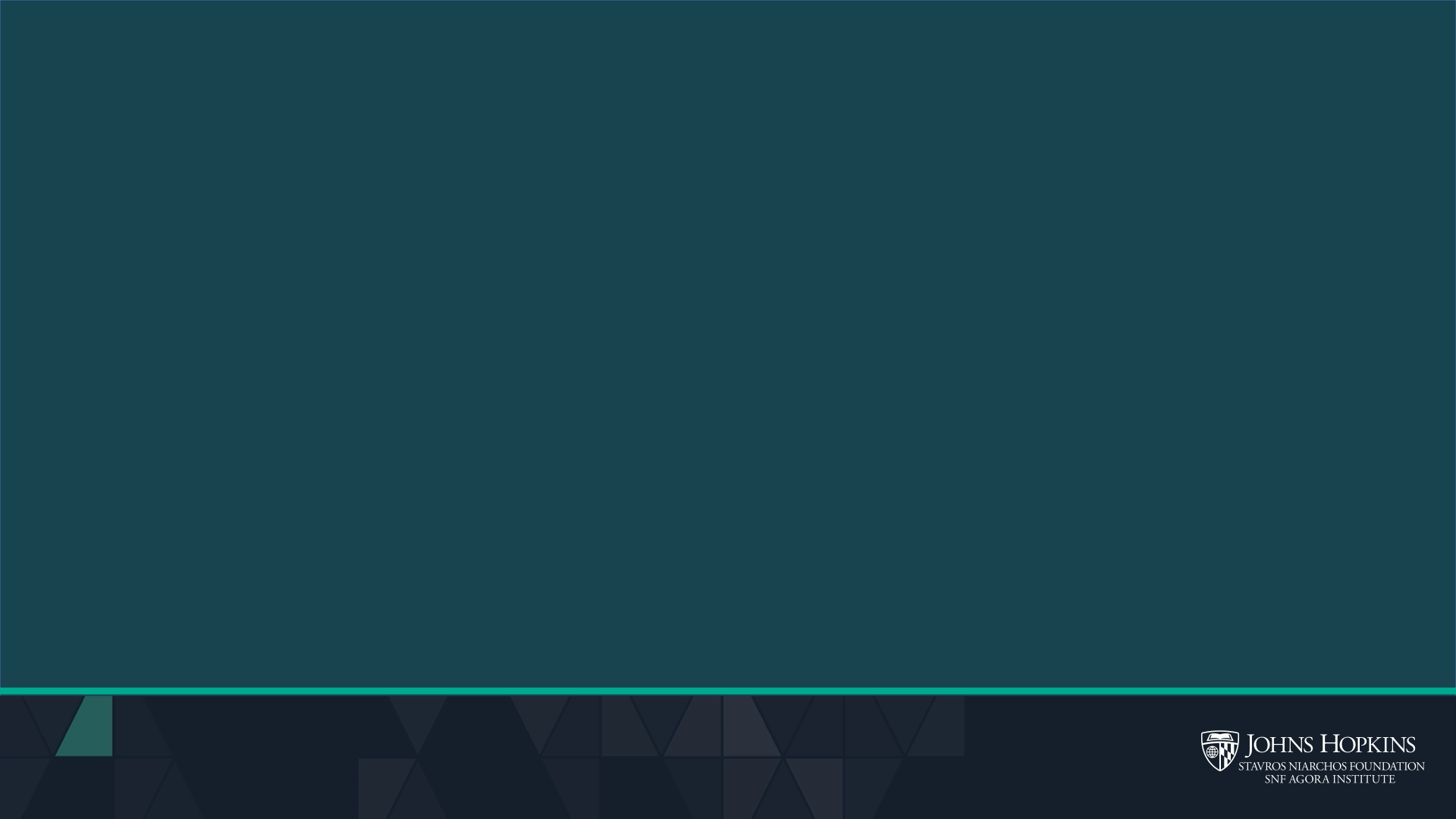 Georgia Polling
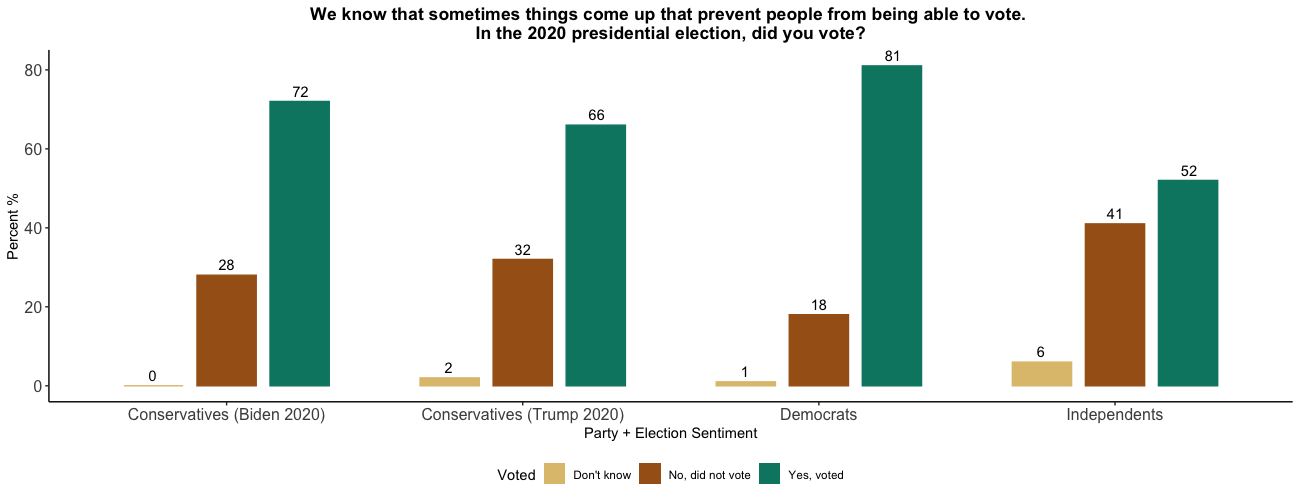 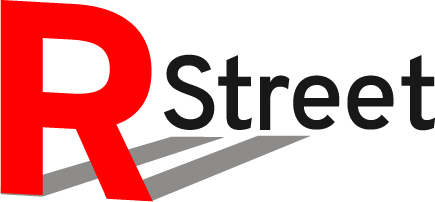 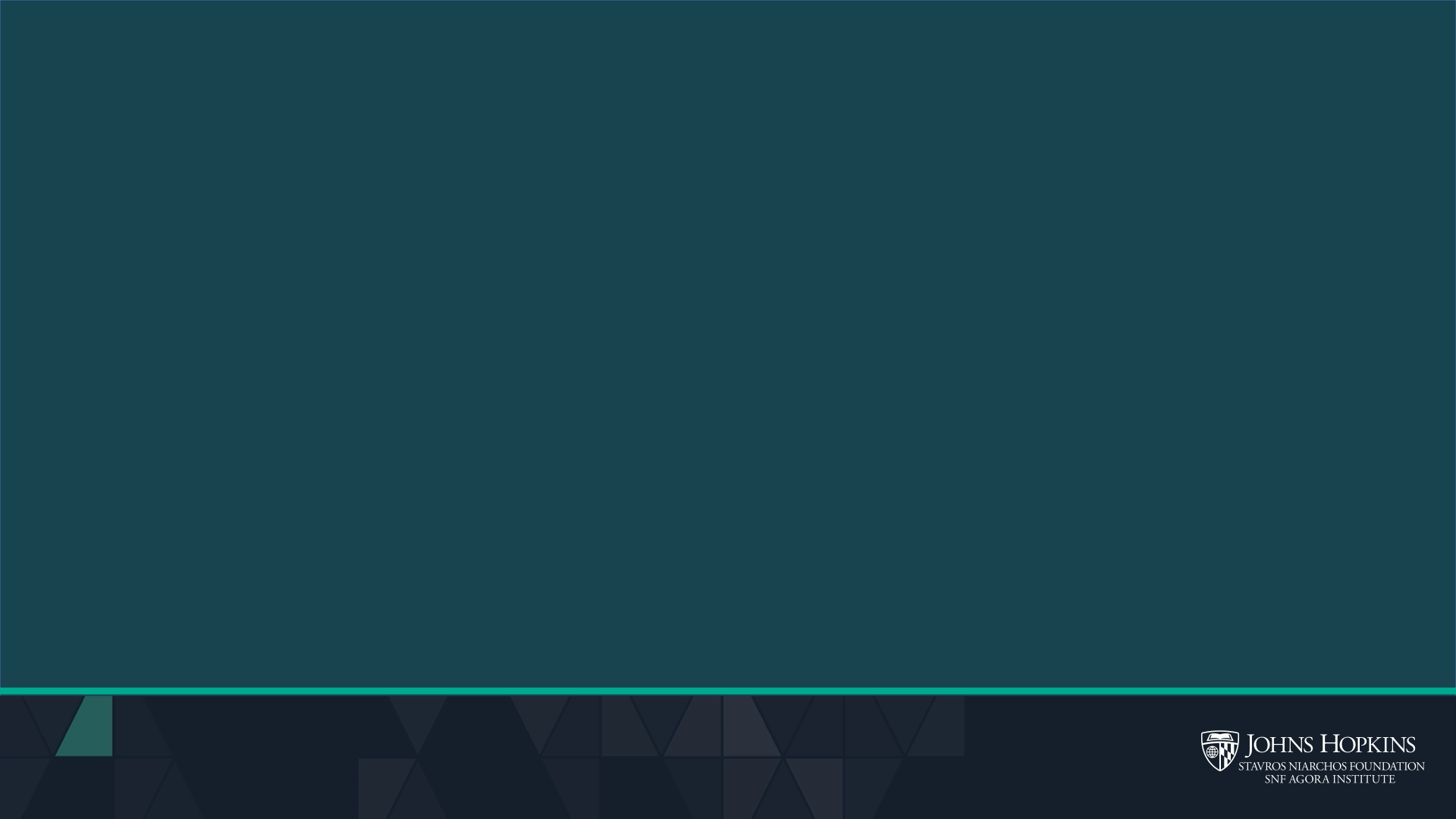 Georgia Polling
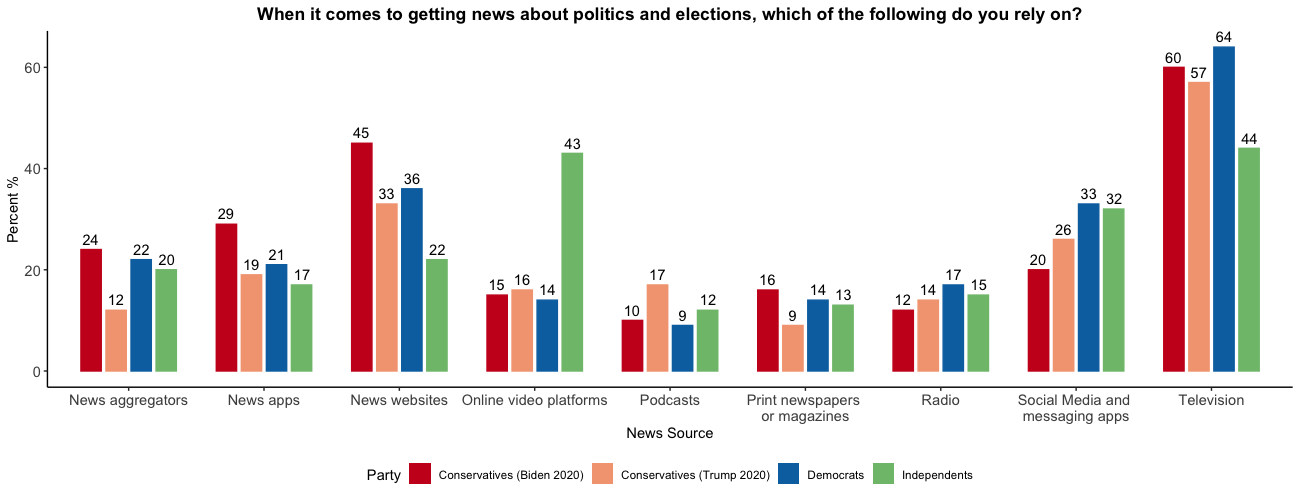 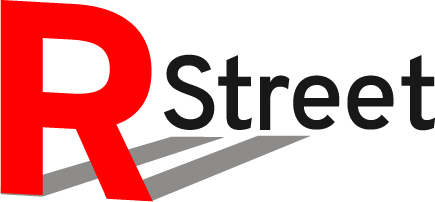 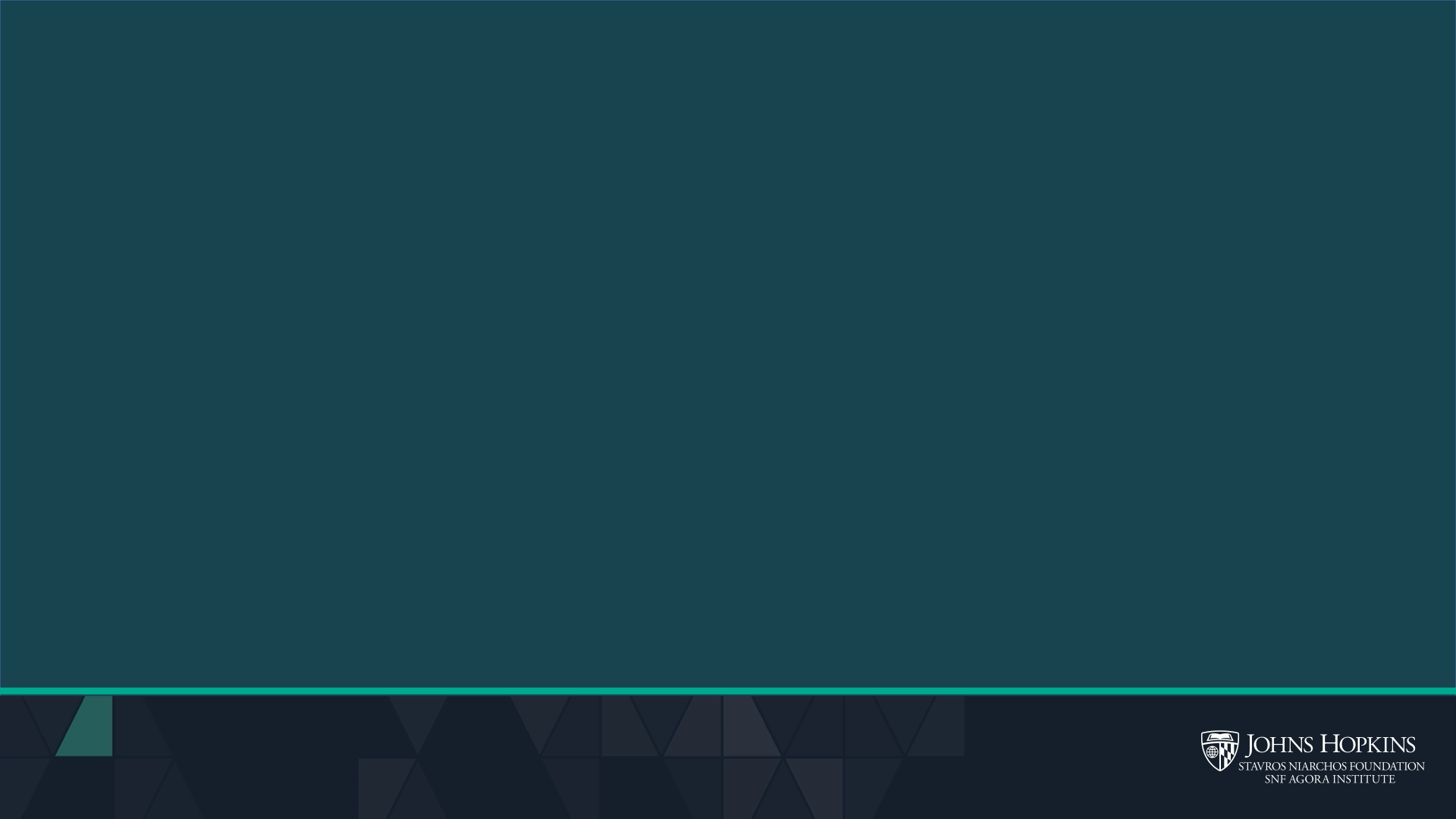 Georgia Polling
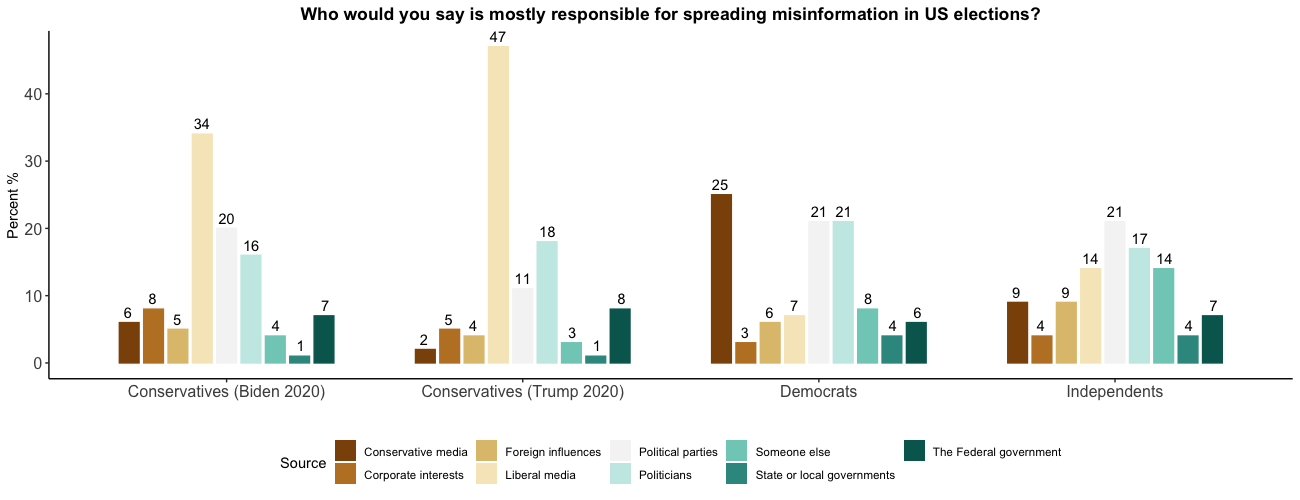 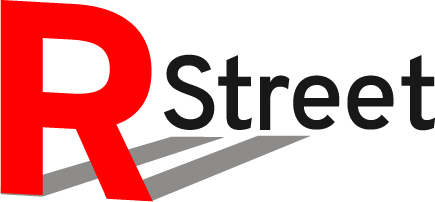 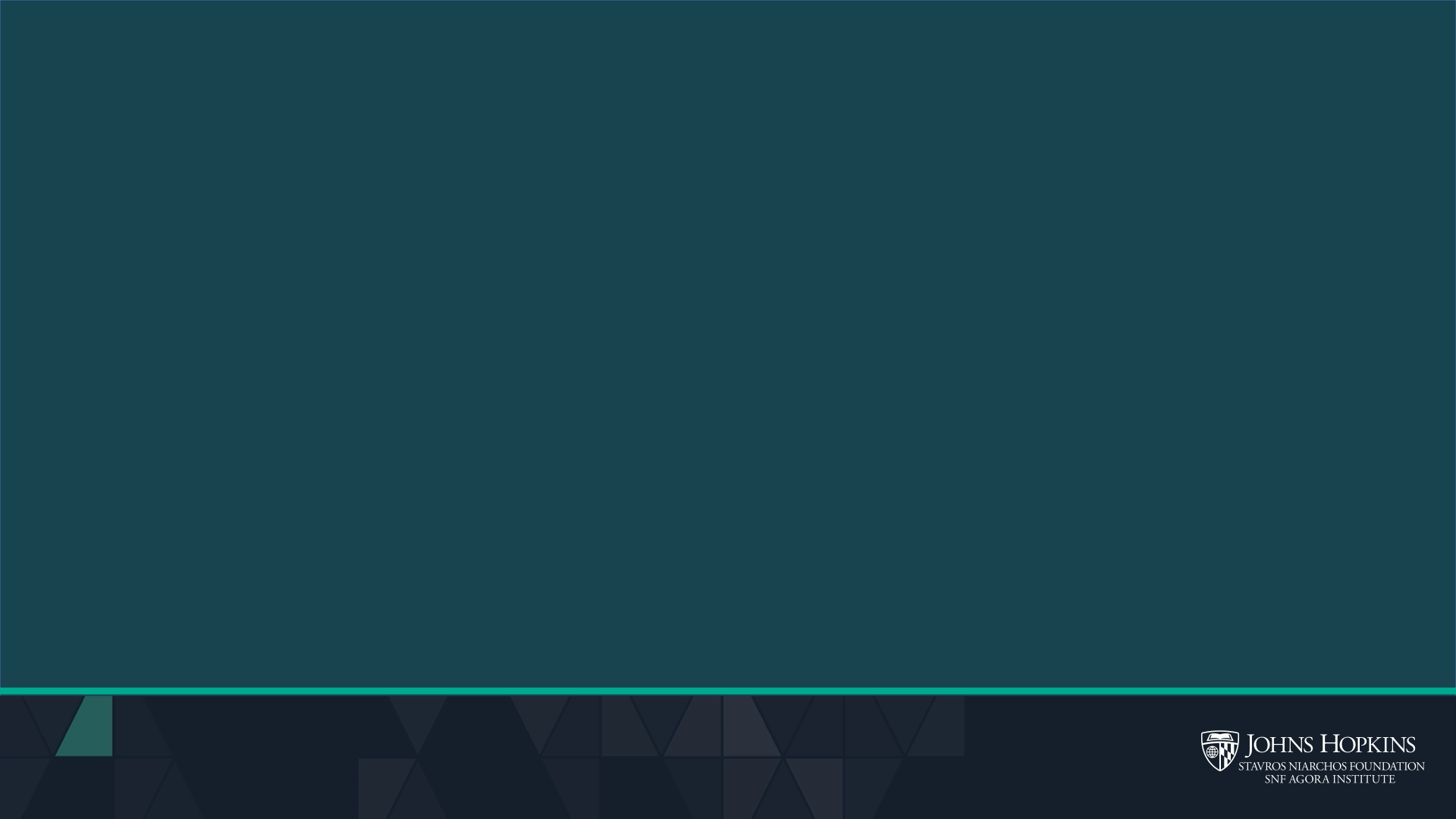 Georgia Polling
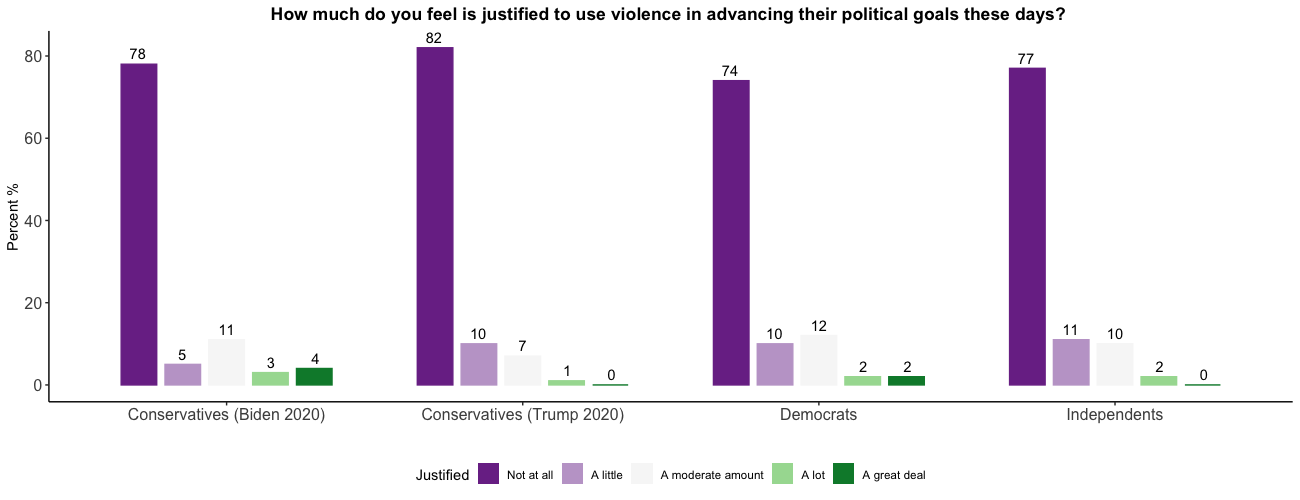 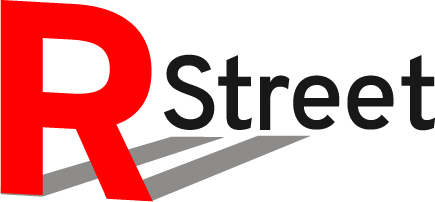 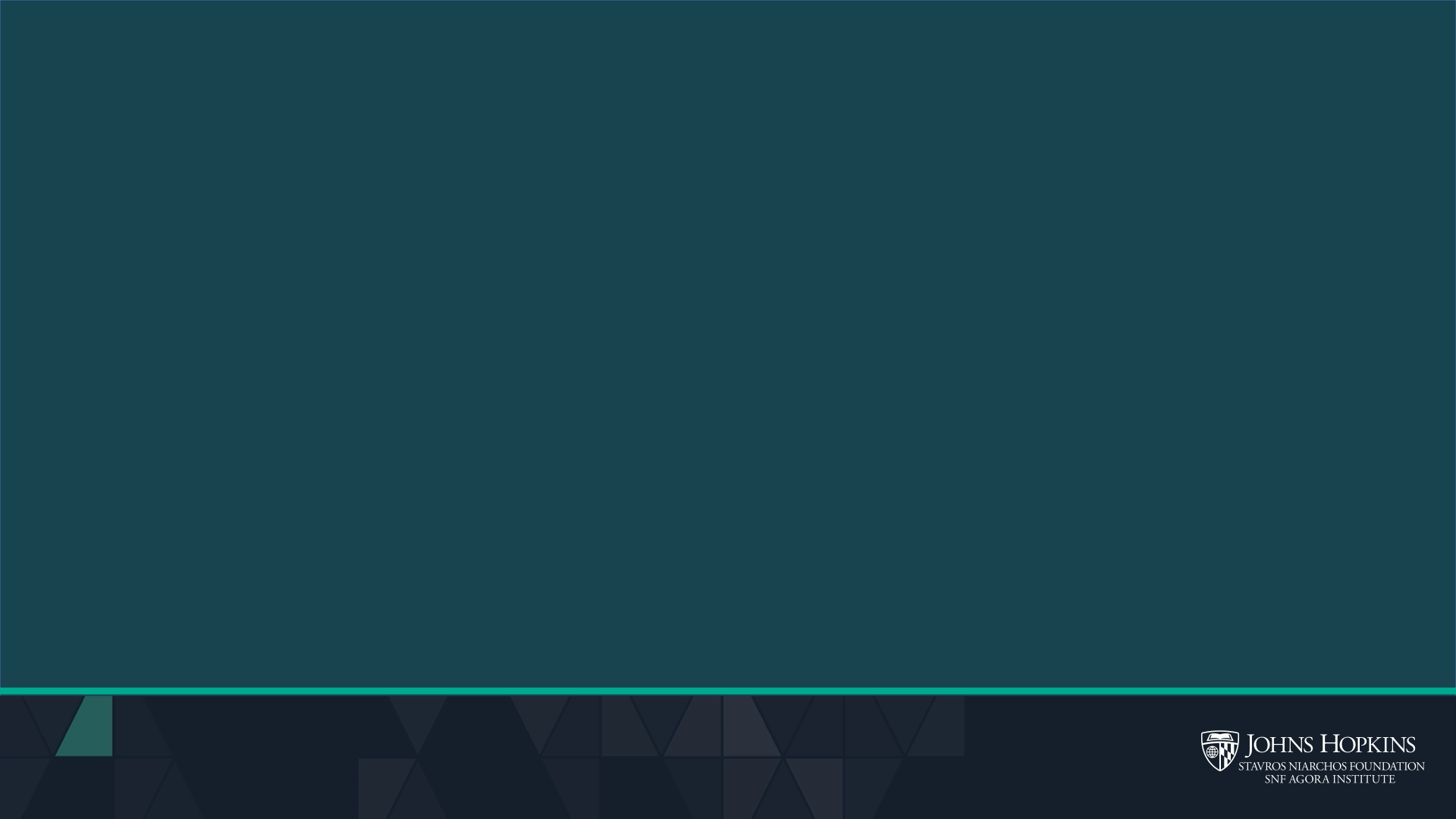 Georgia Polling
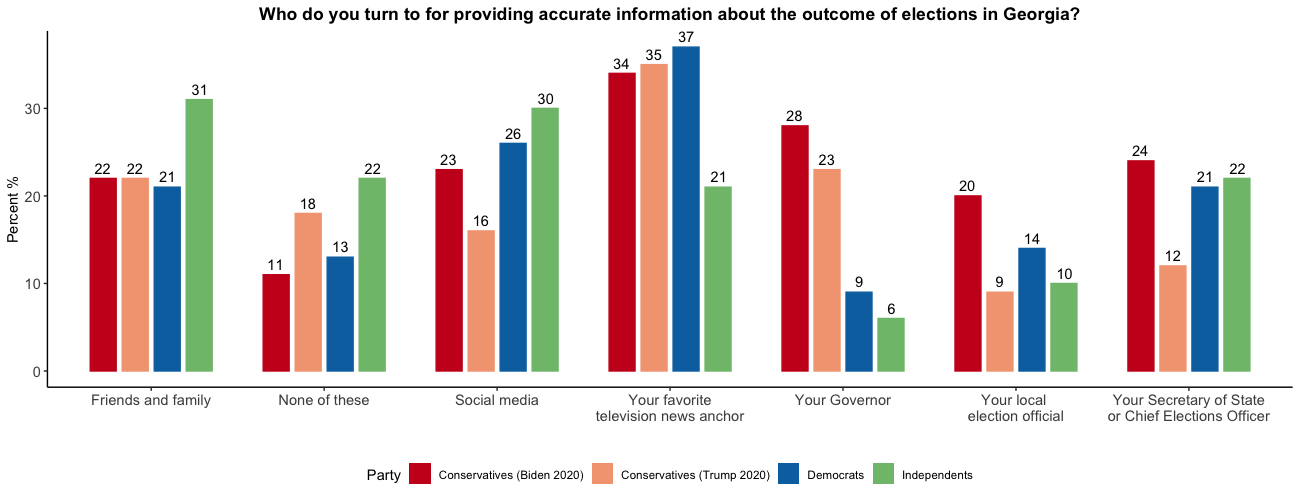 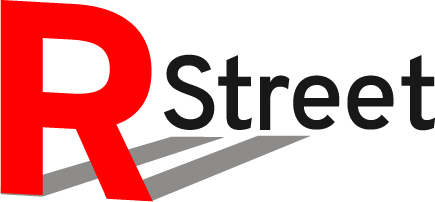 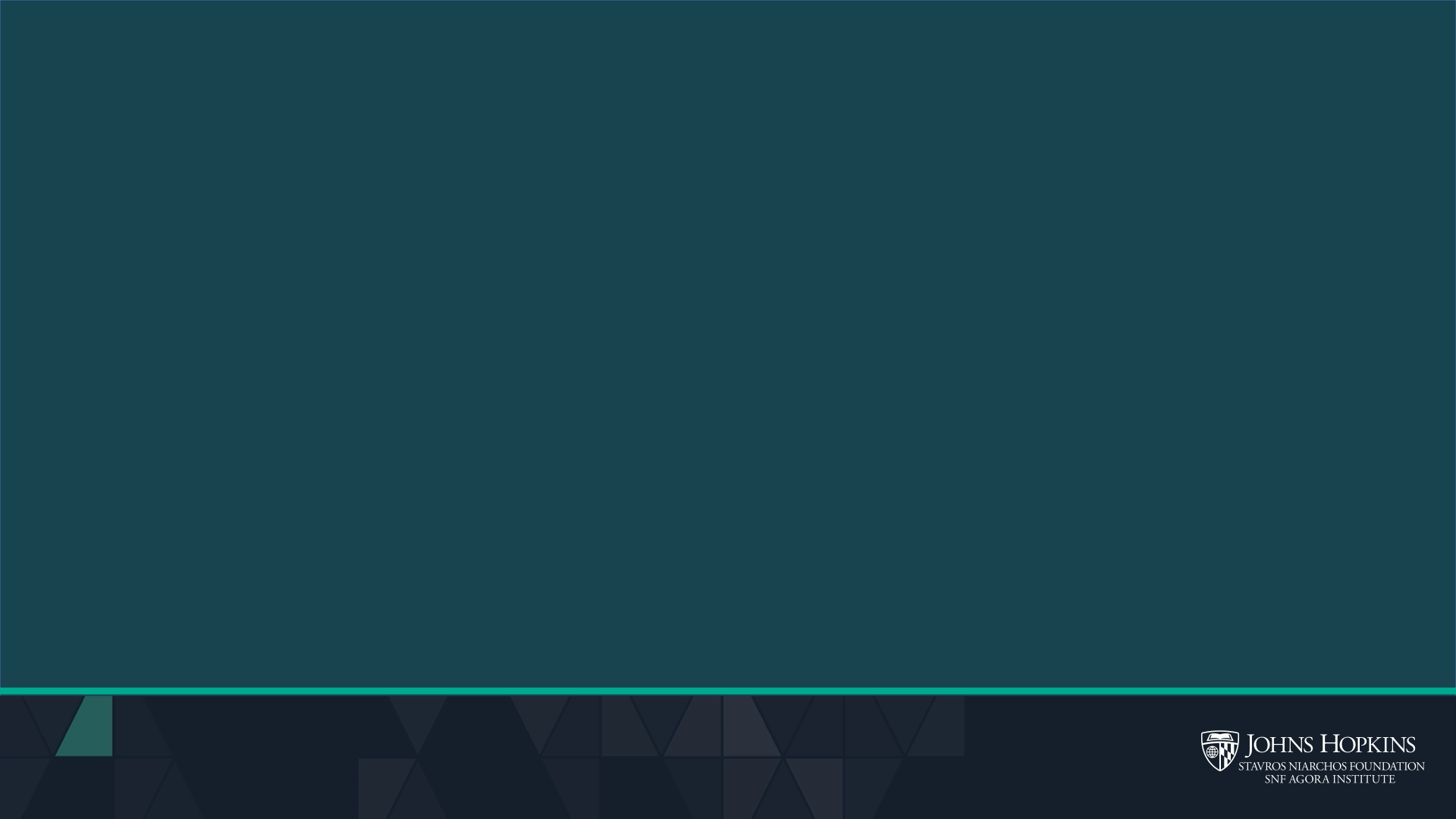 Georgia Polling
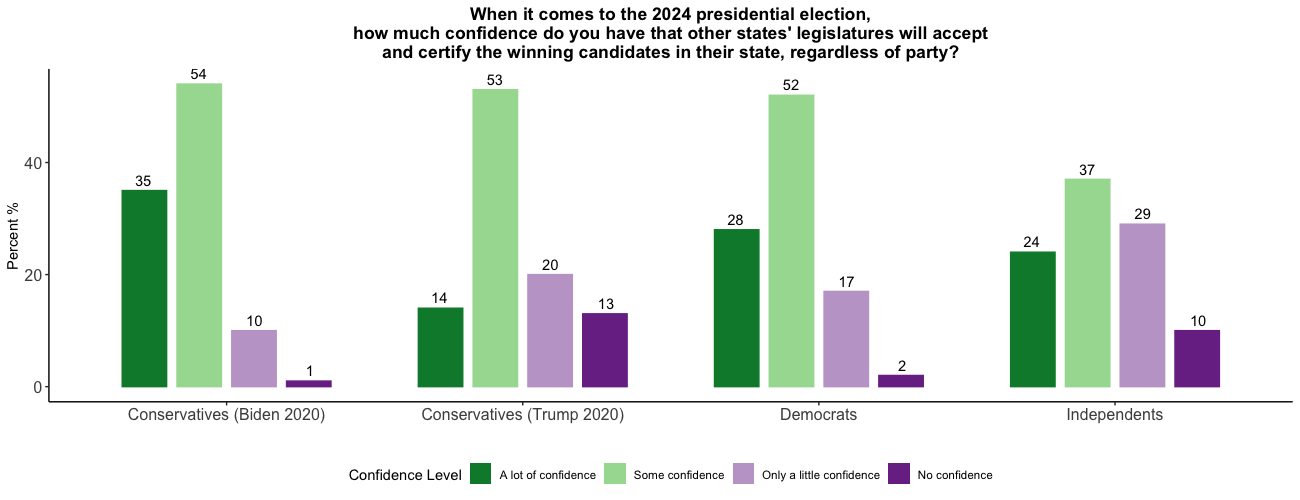 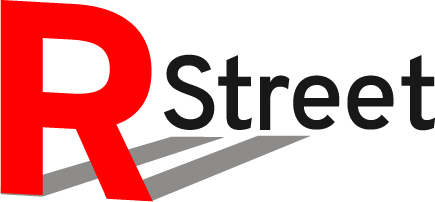 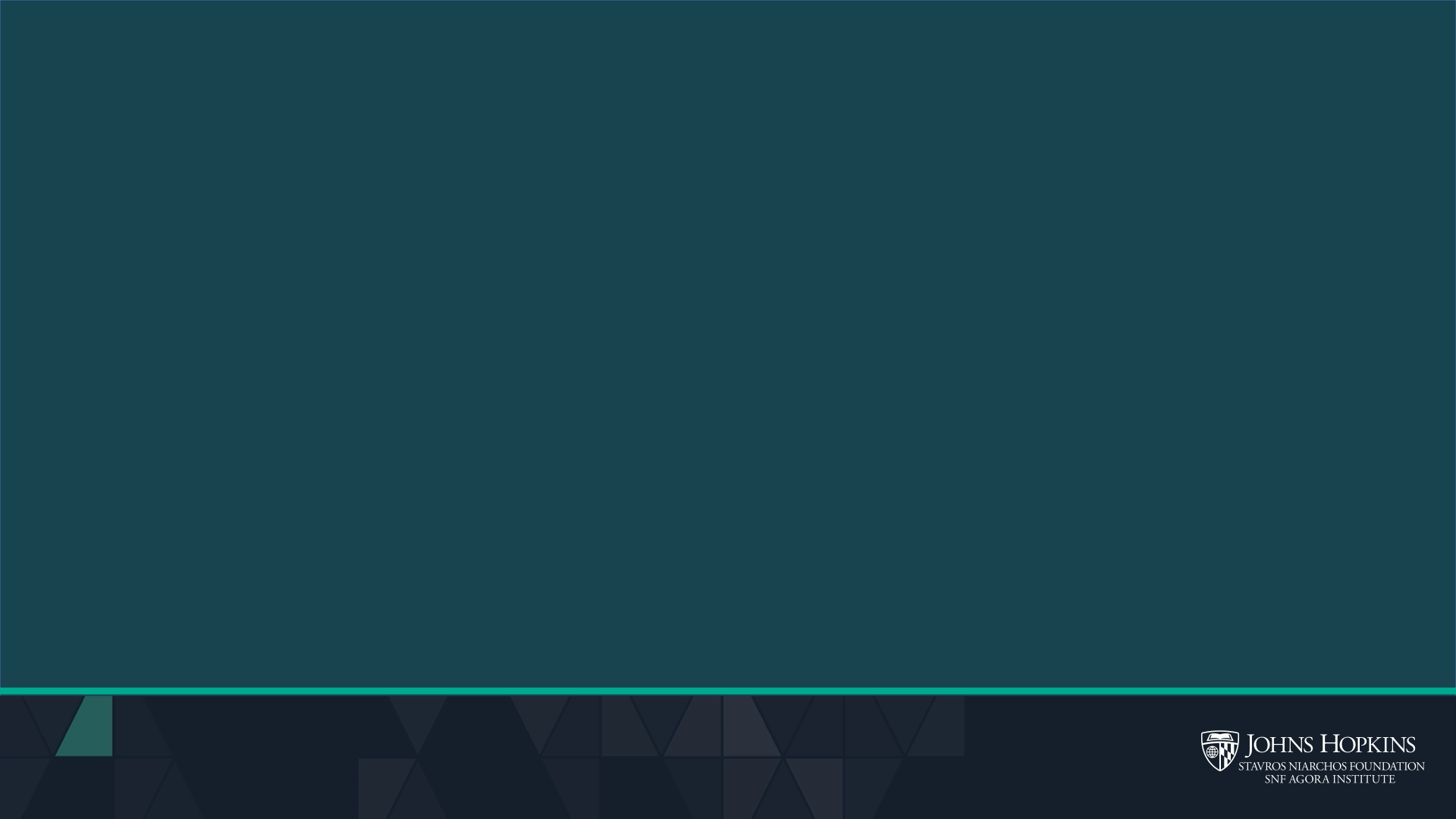 Georgia Polling
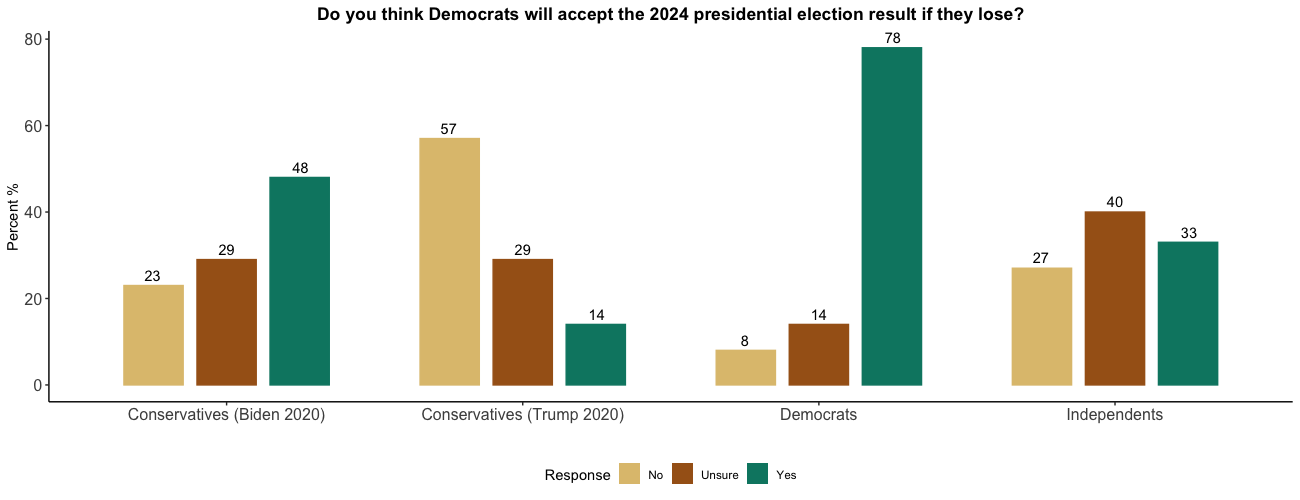 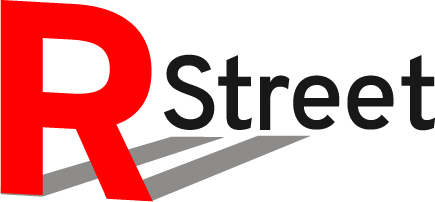 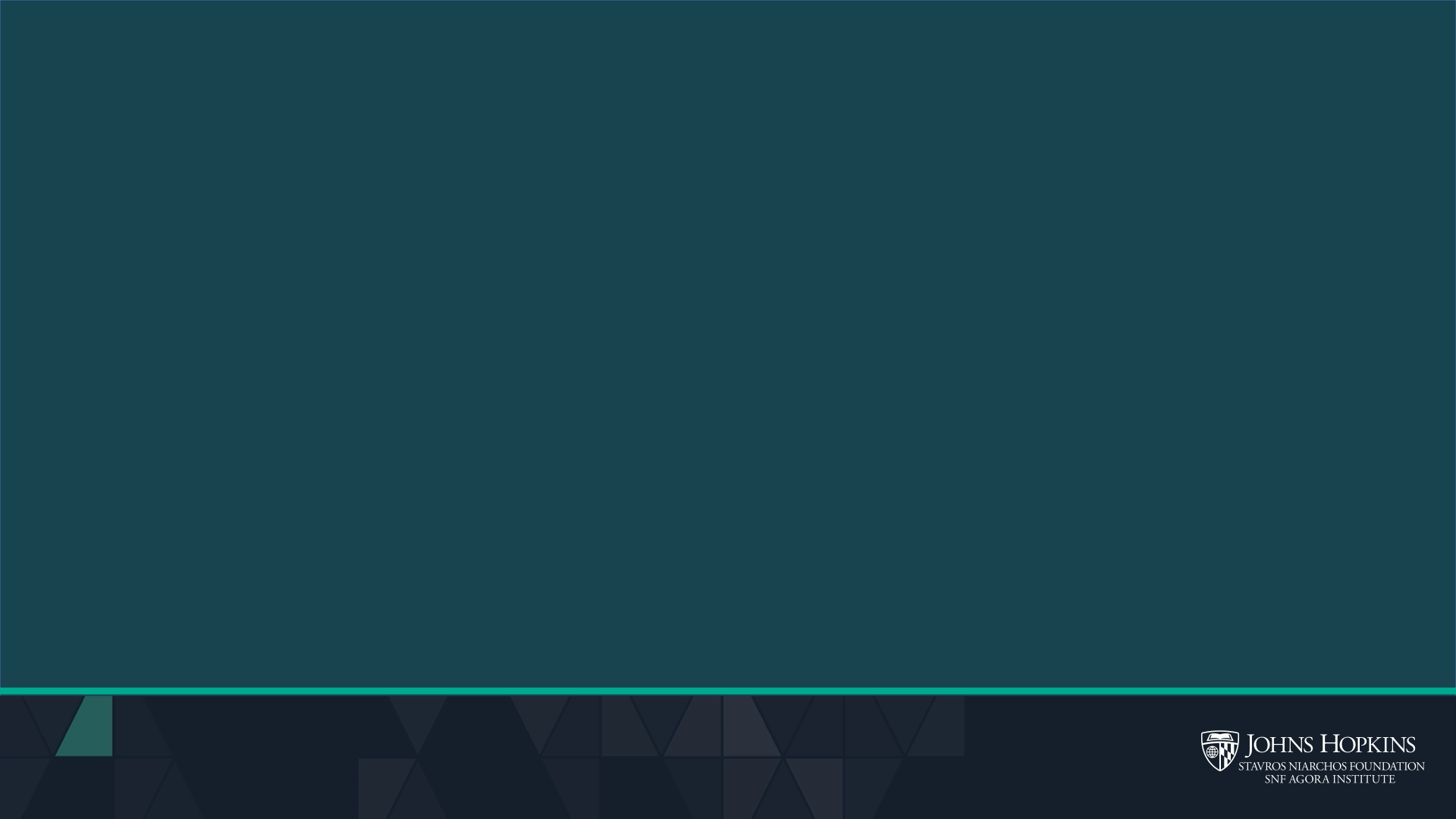 Georgia Polling
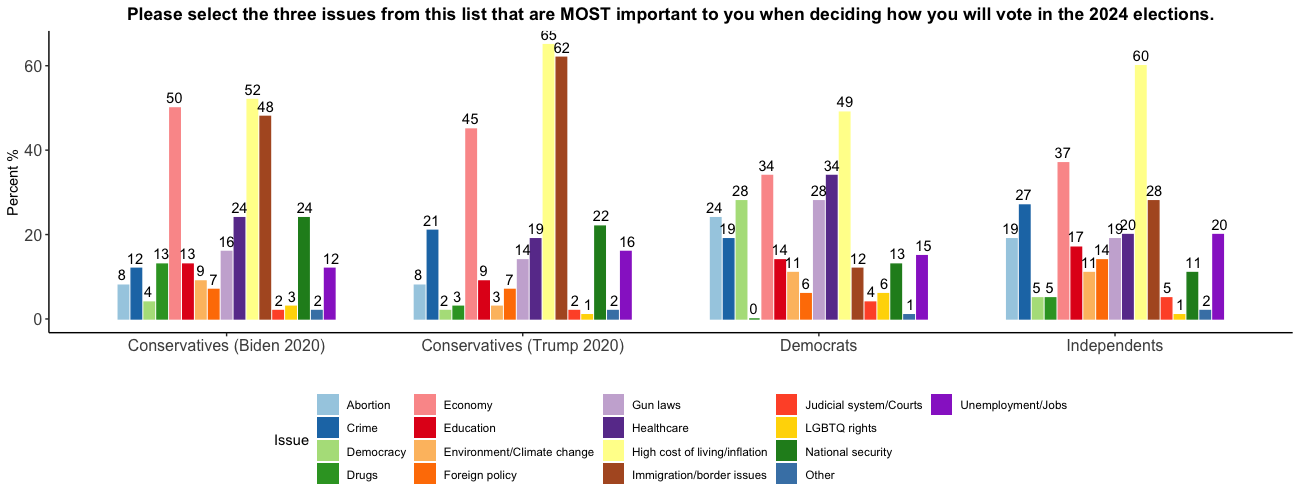 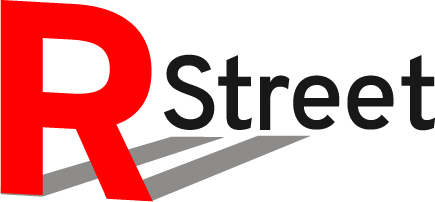 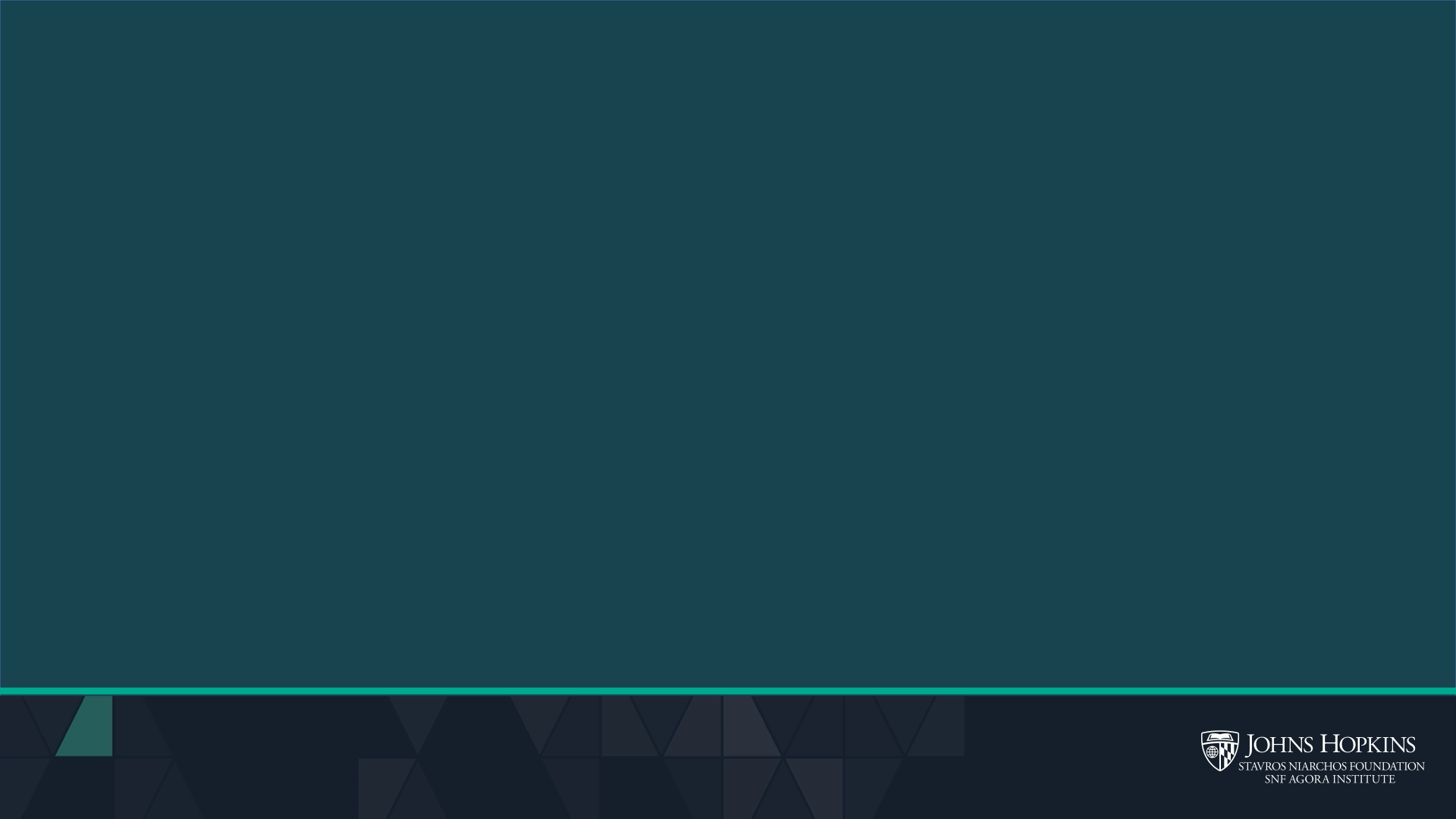 Georgia Polling
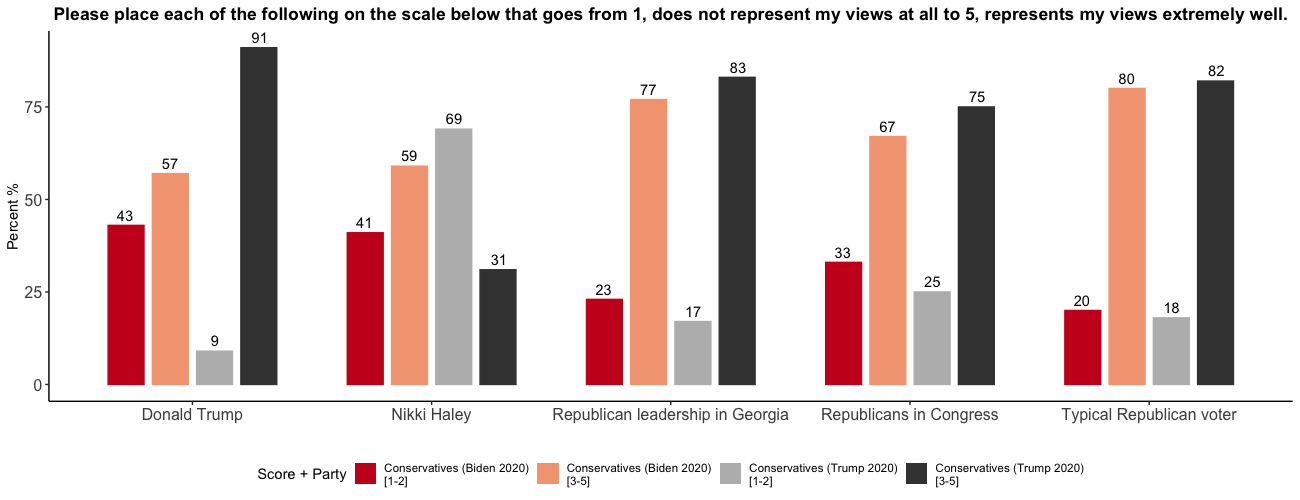 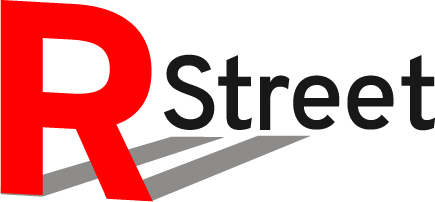 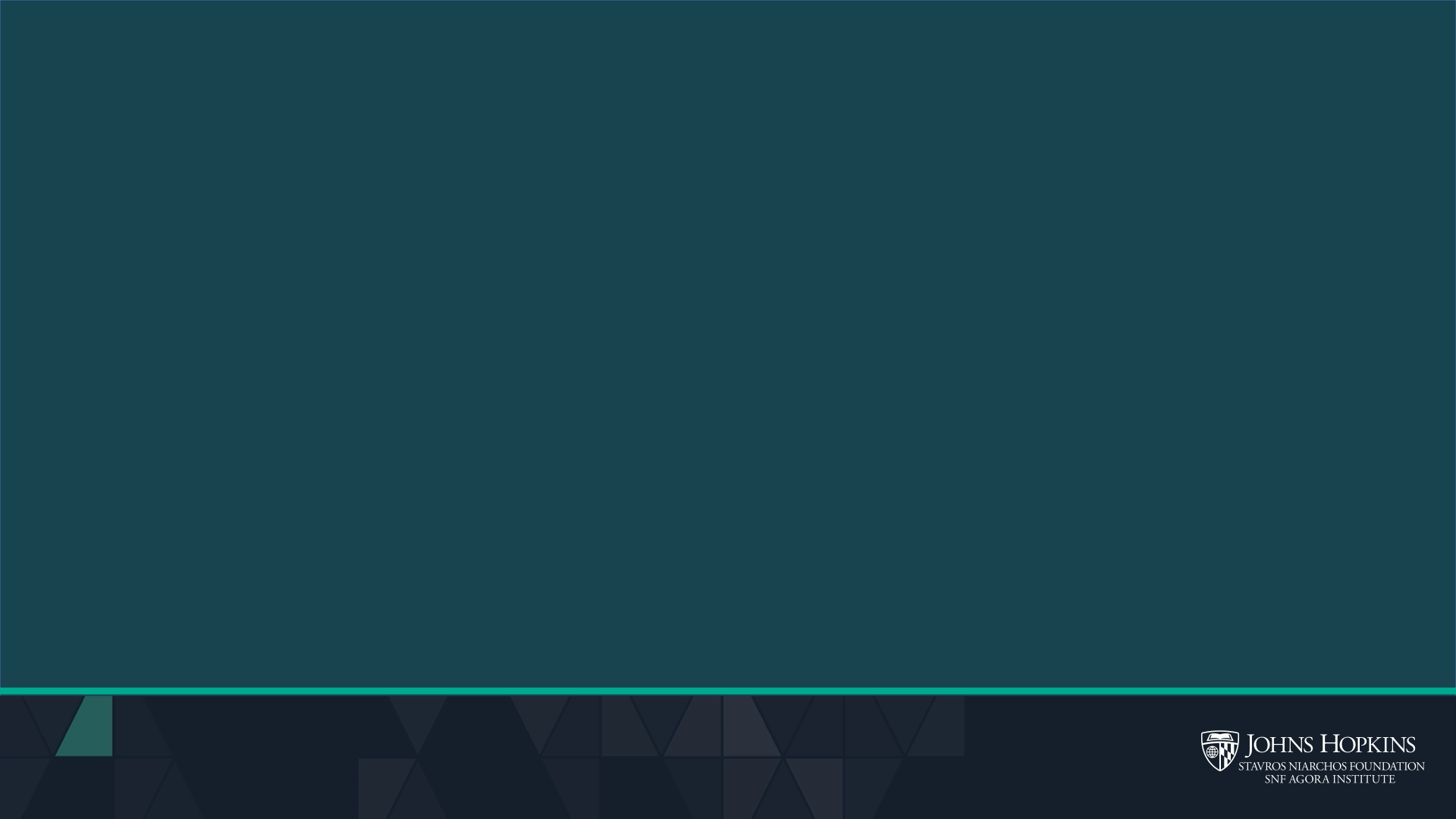 Georgia Polling
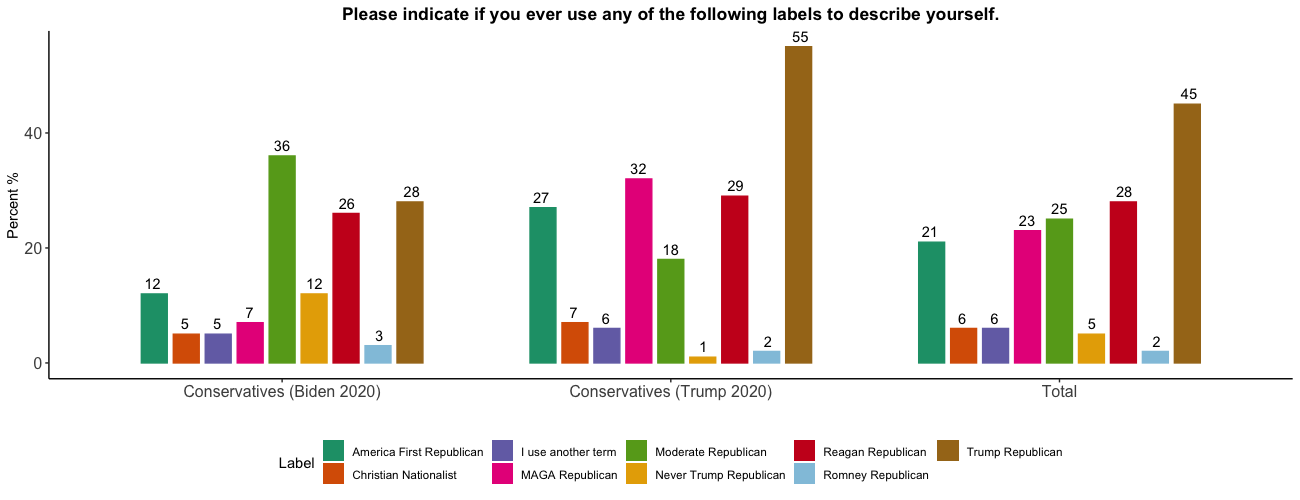 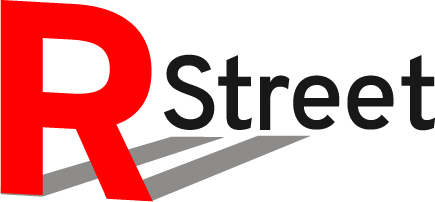 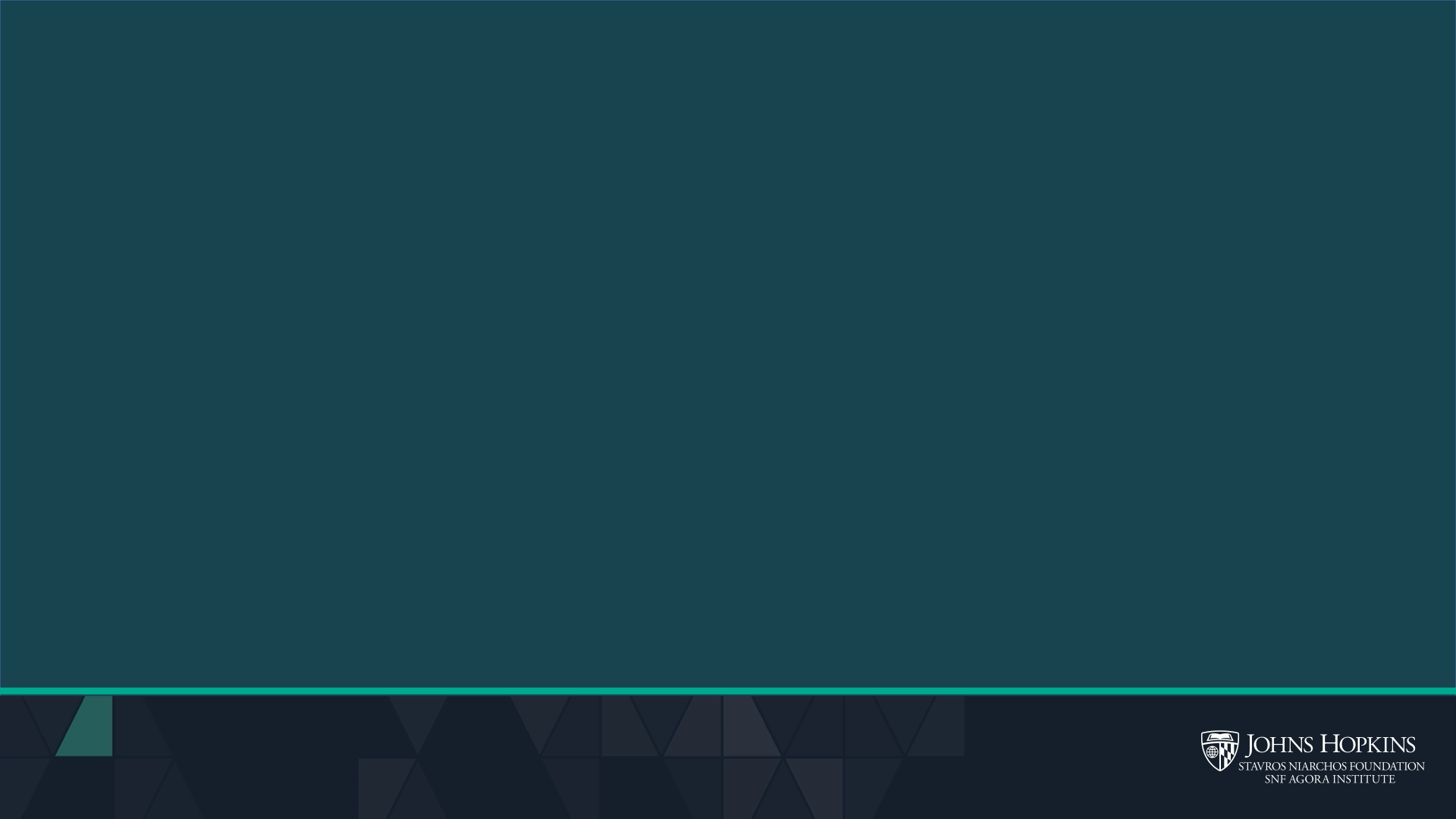 Georgia Polling
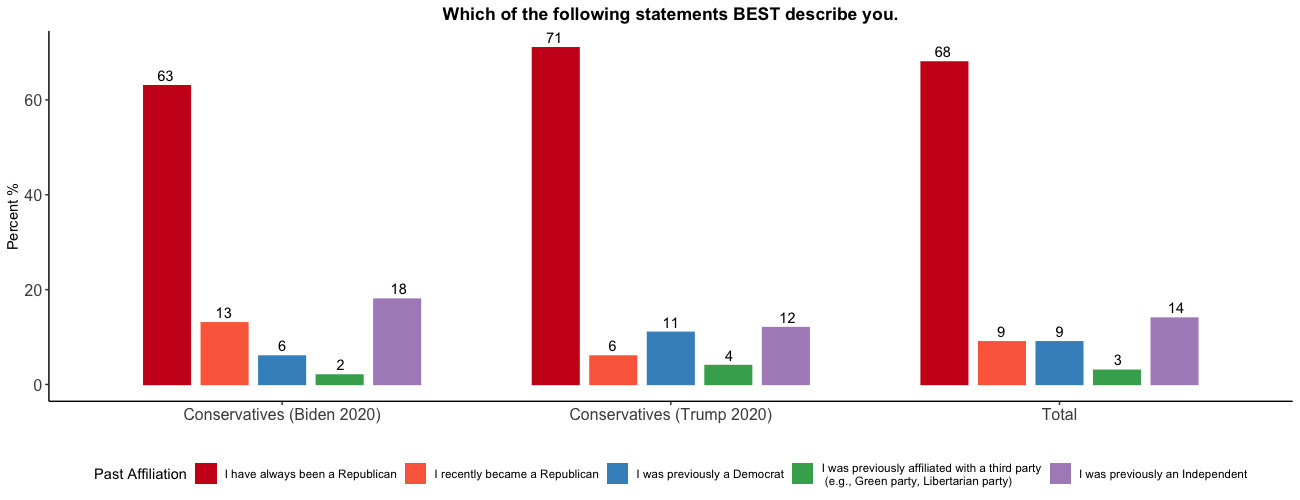 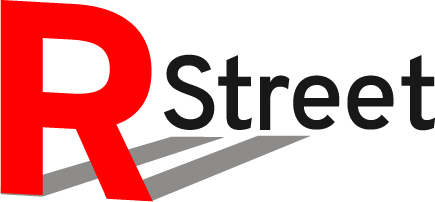 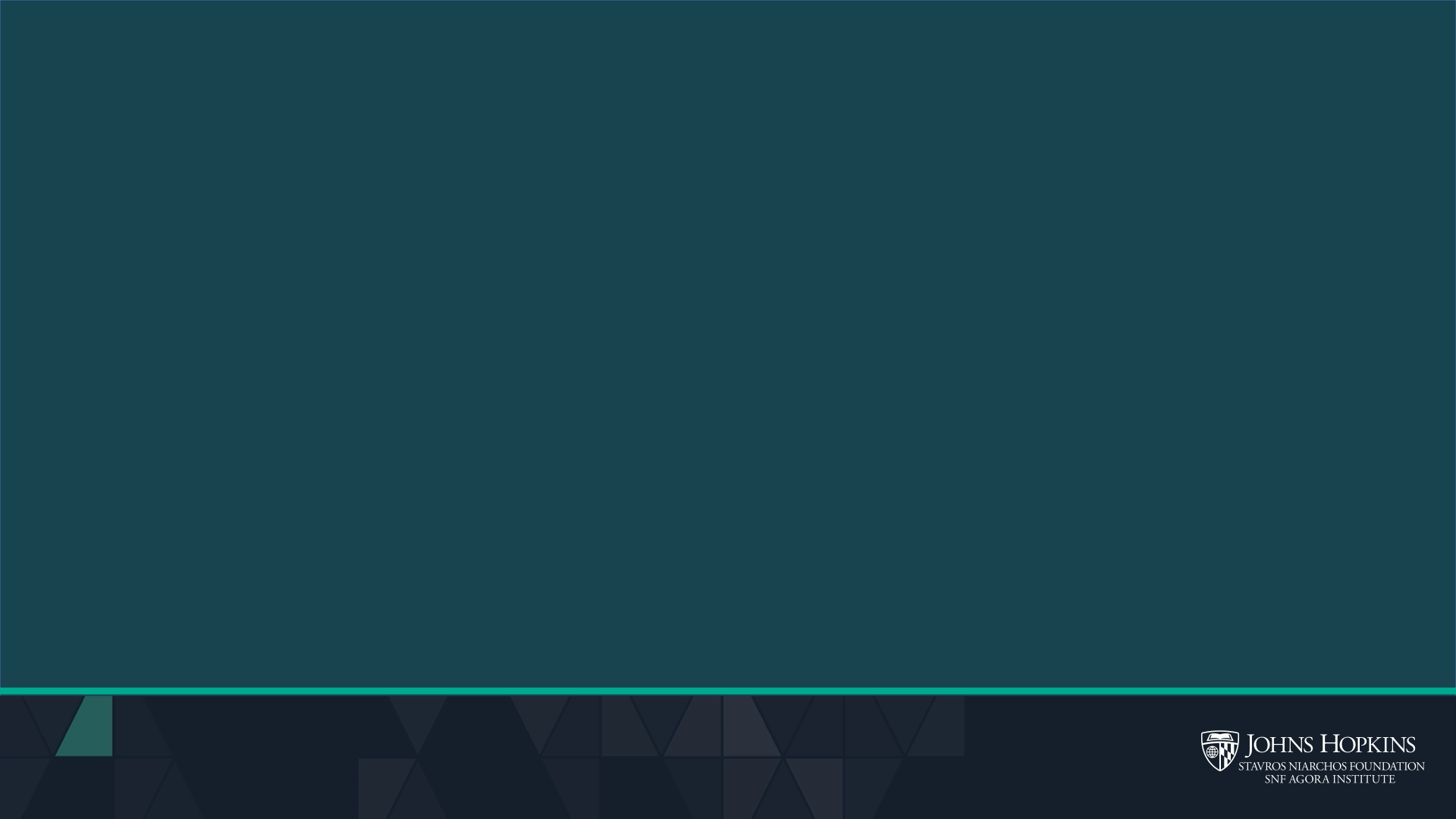 Georgia Polling
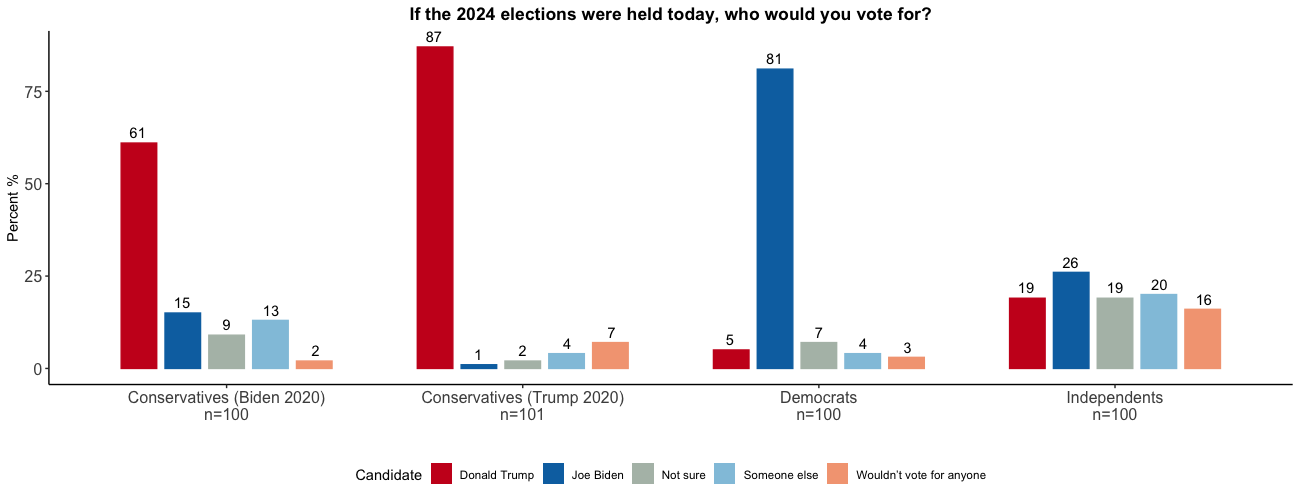 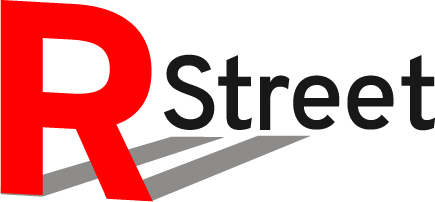 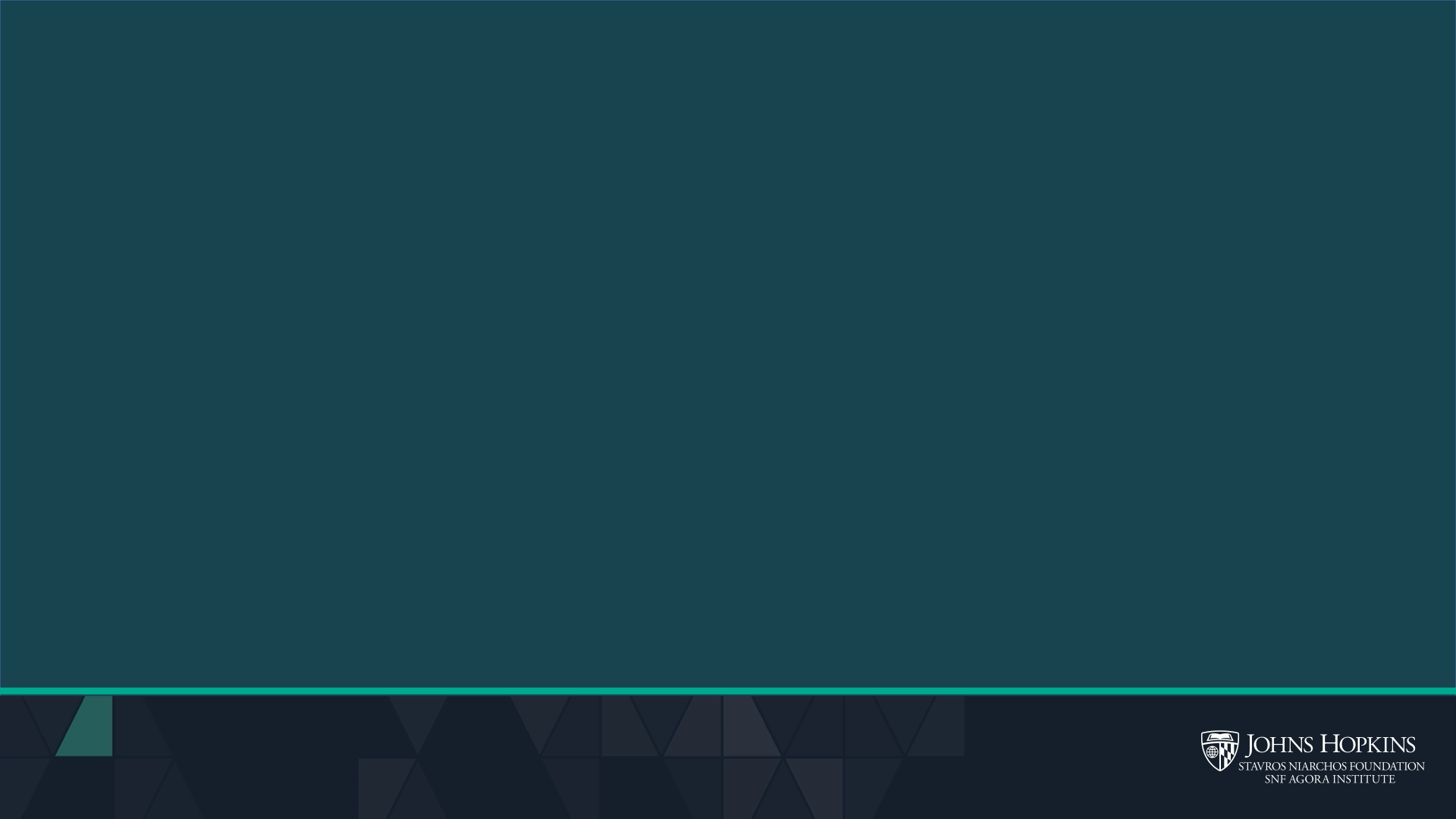 Utah Polling
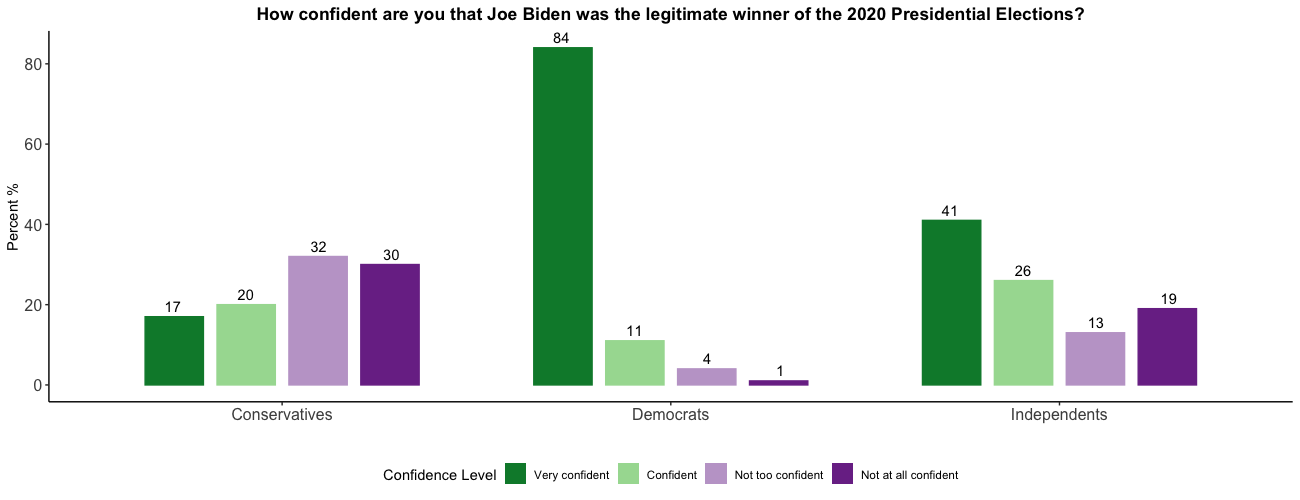 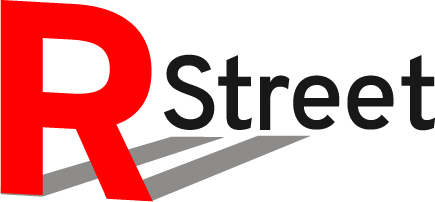 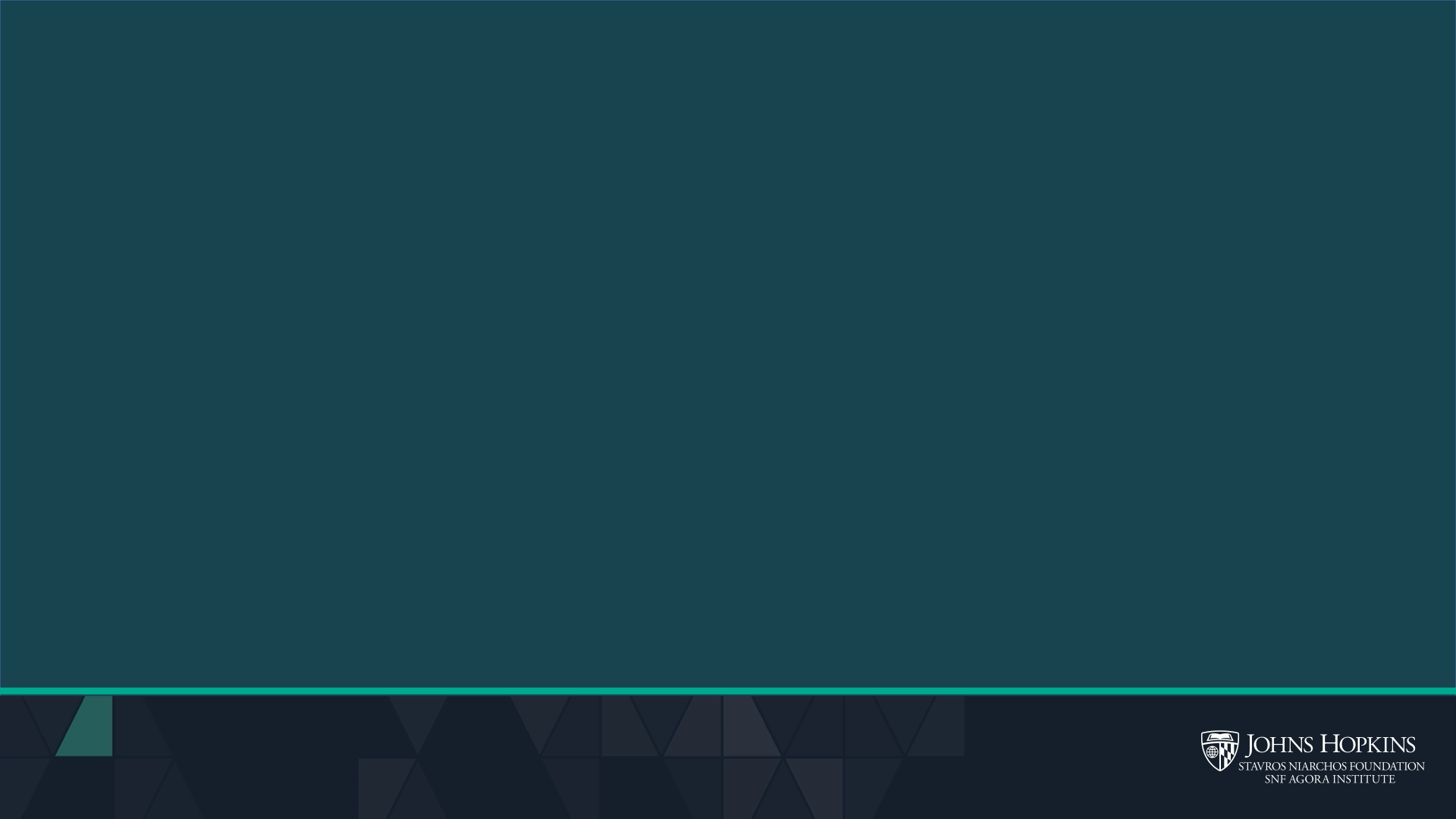 Utah Polling
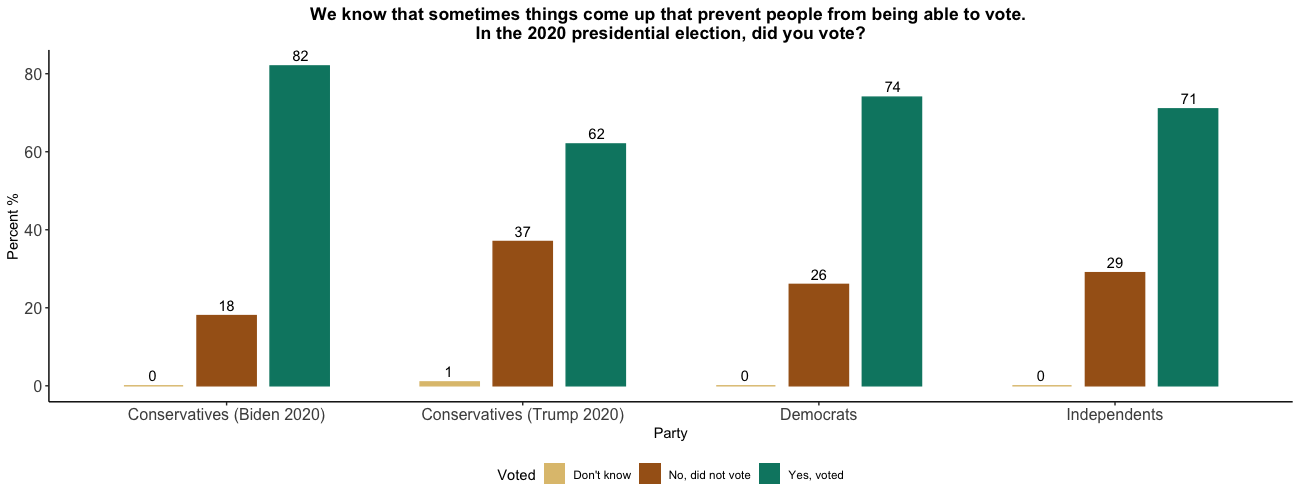 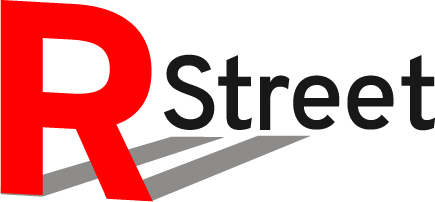 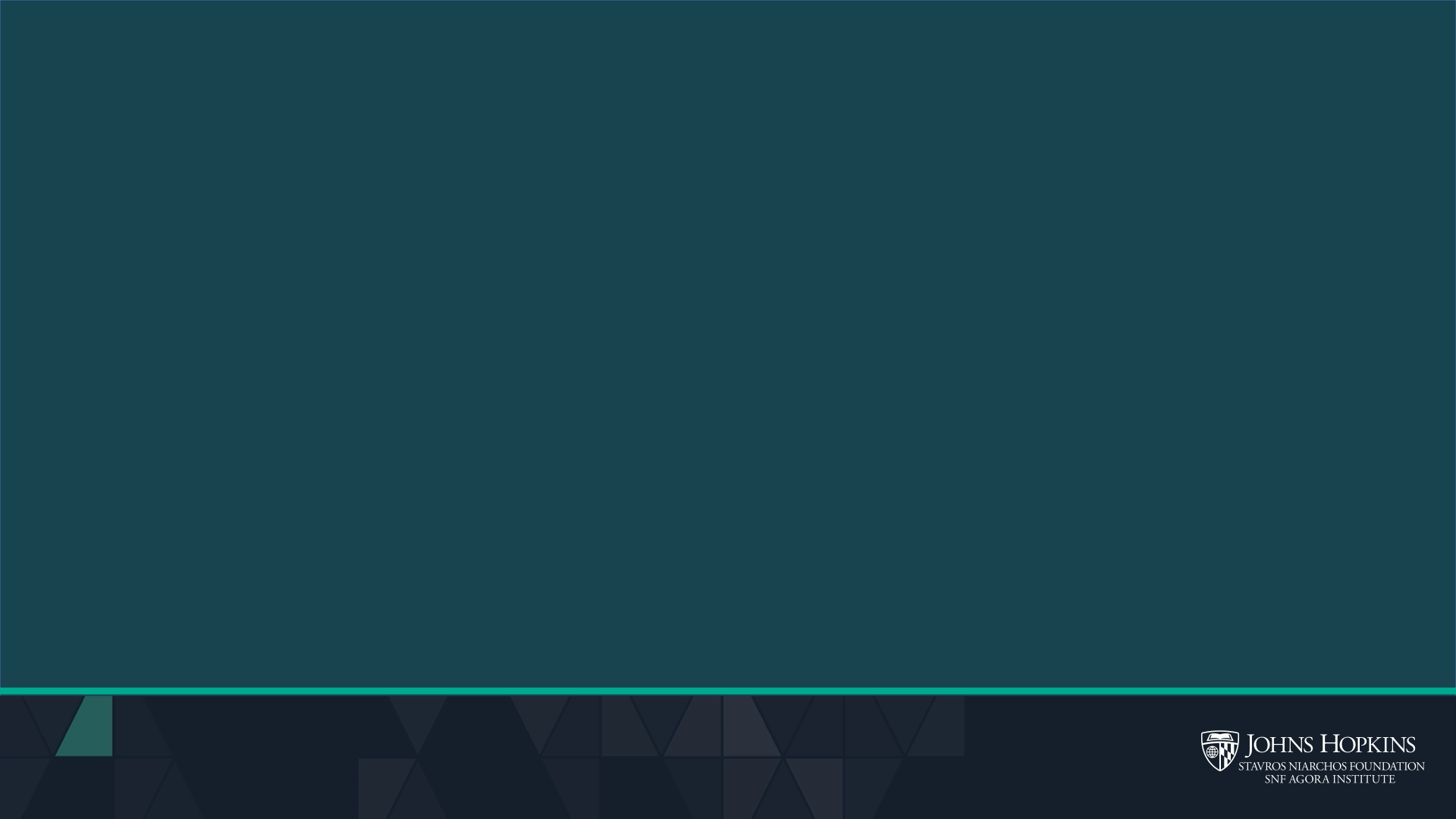 Utah Polling
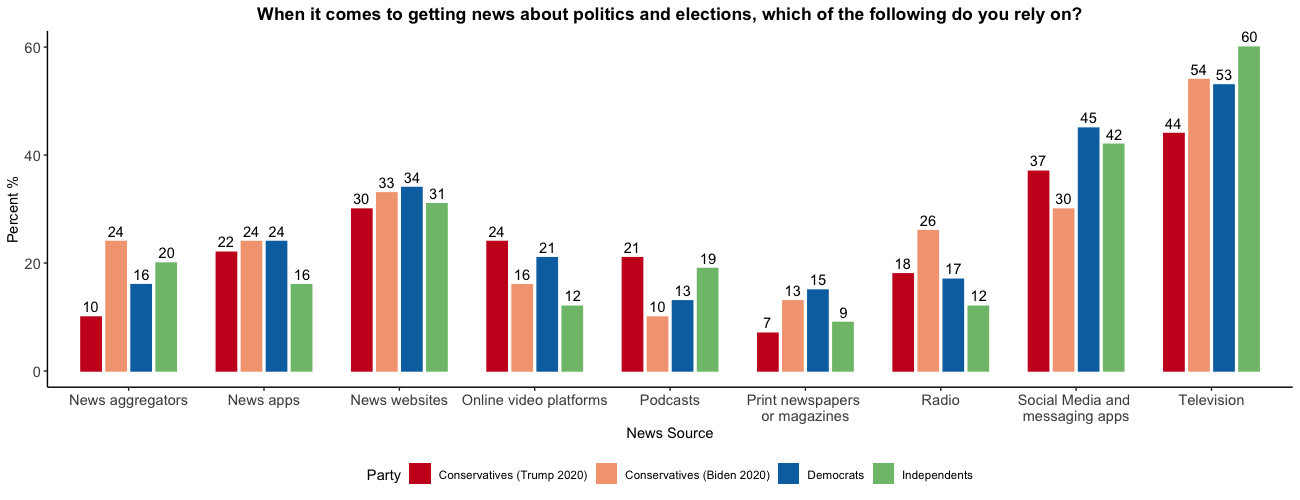 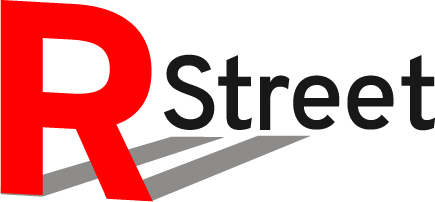 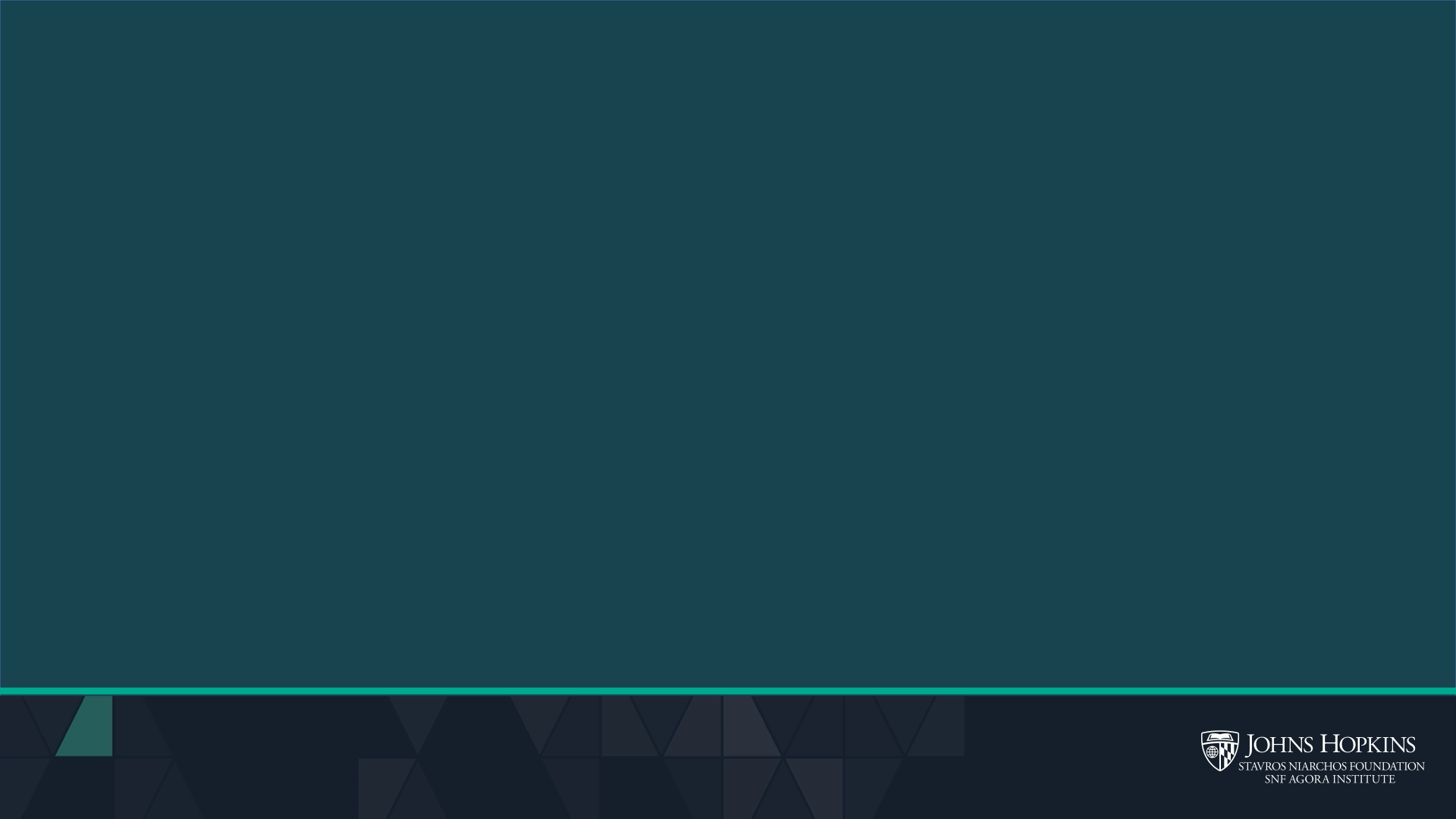 Utah Polling
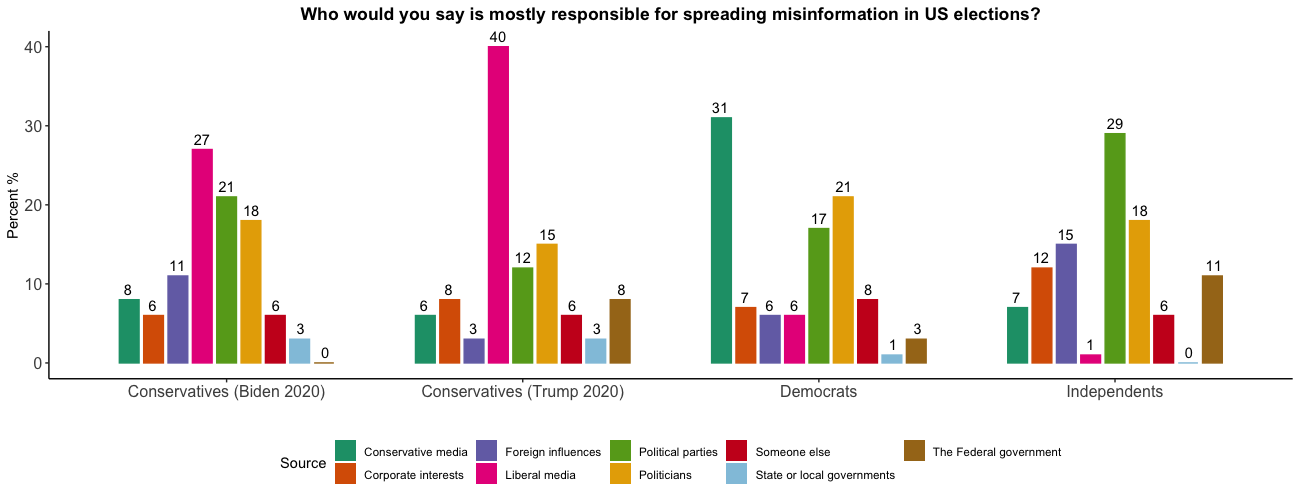 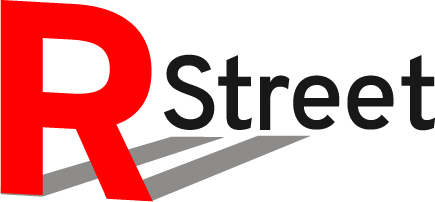 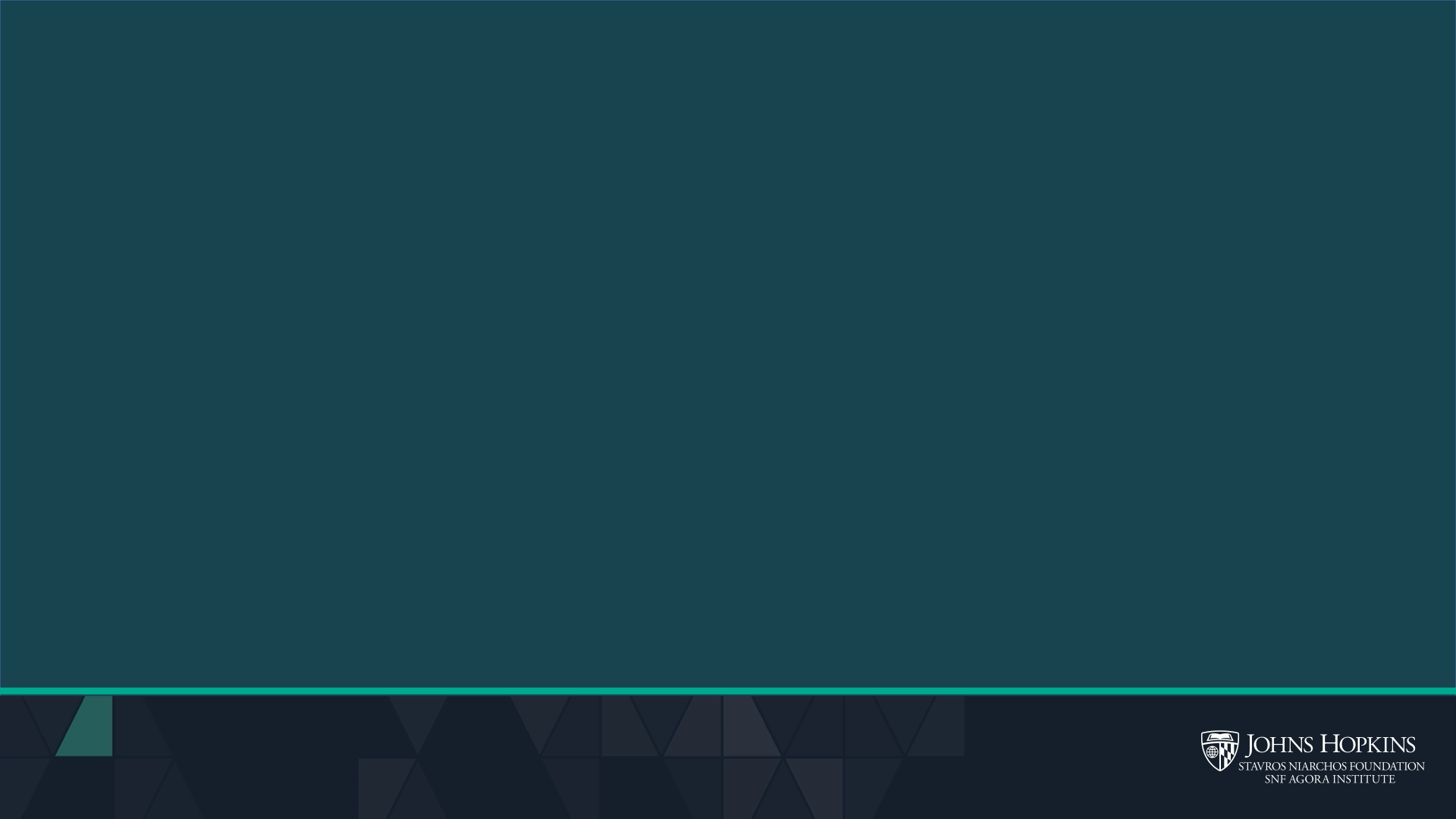 Utah Polling
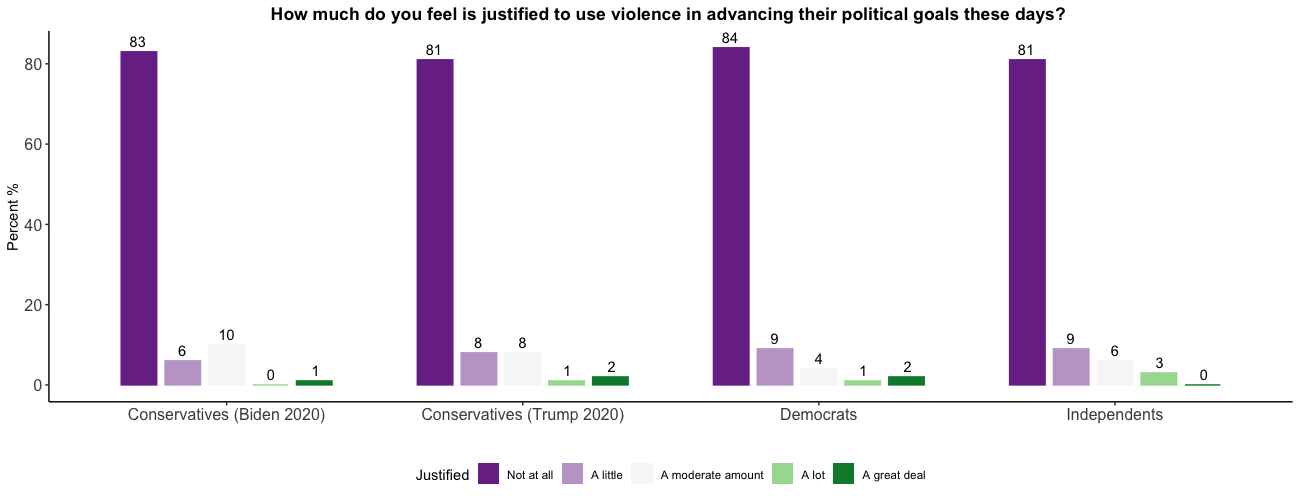 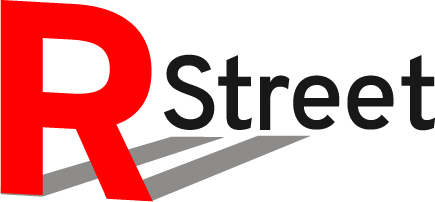 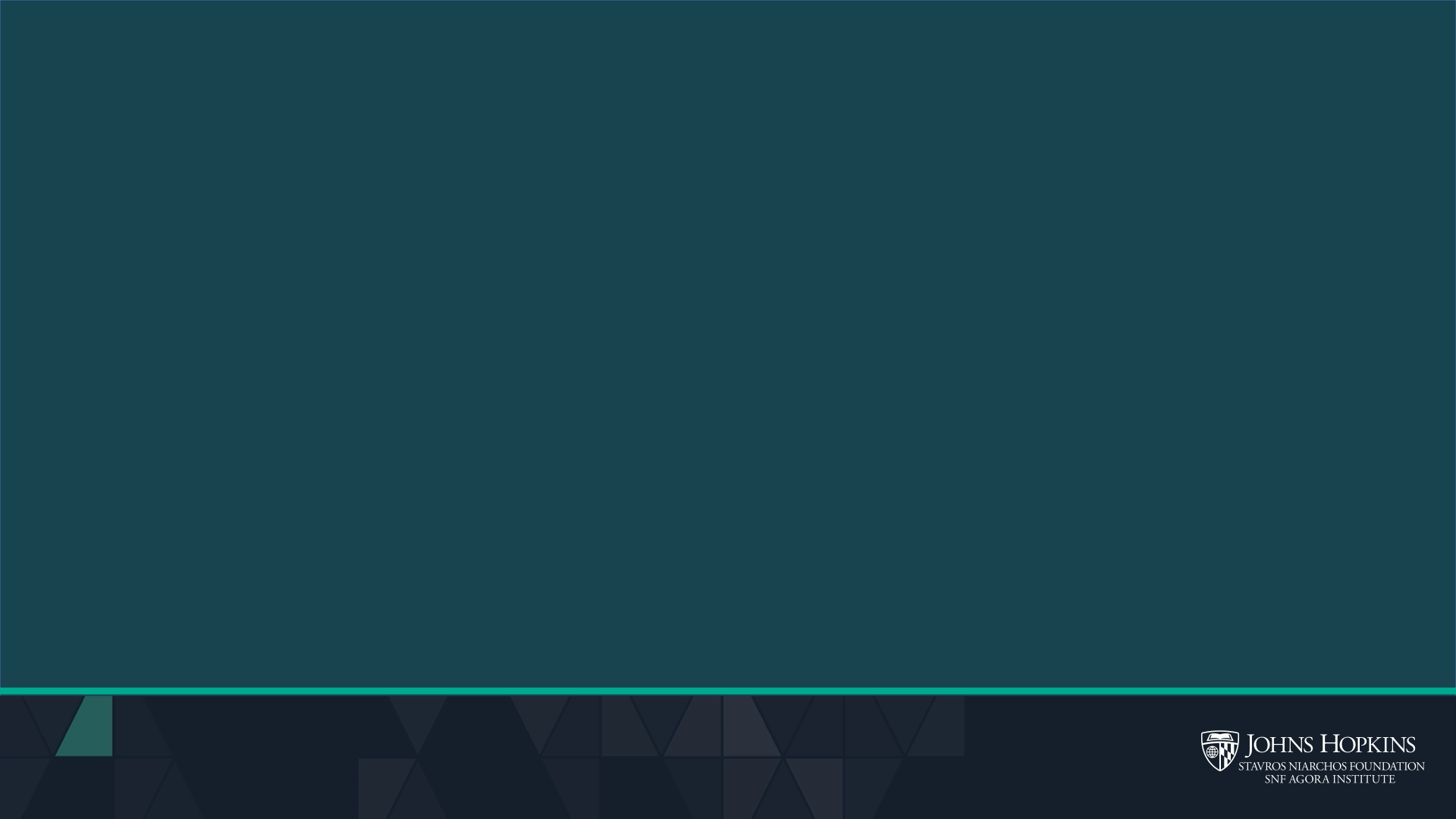 Utah Polling
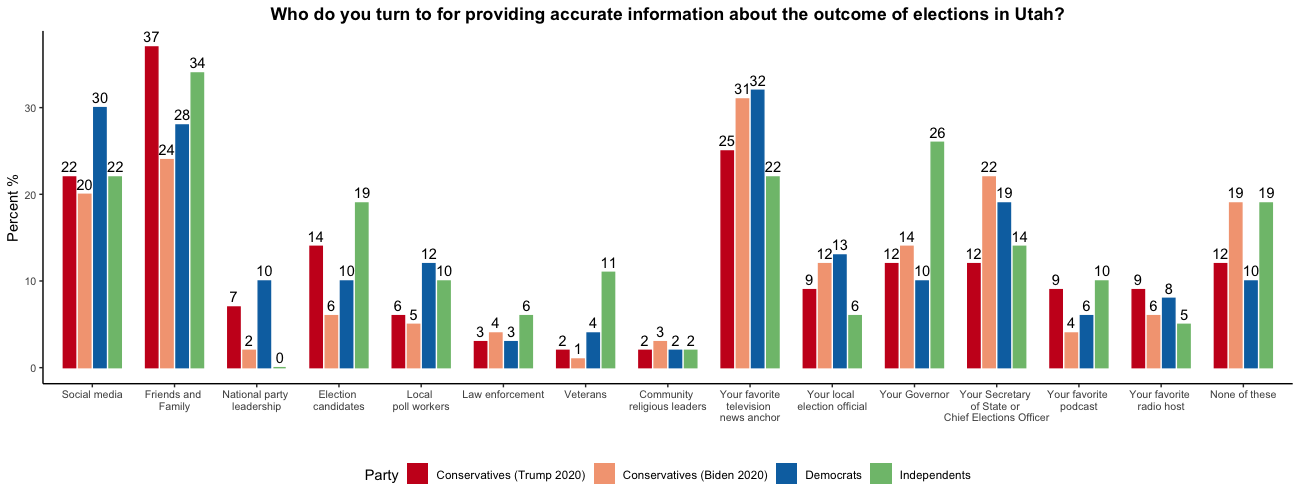 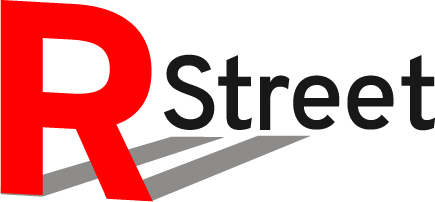 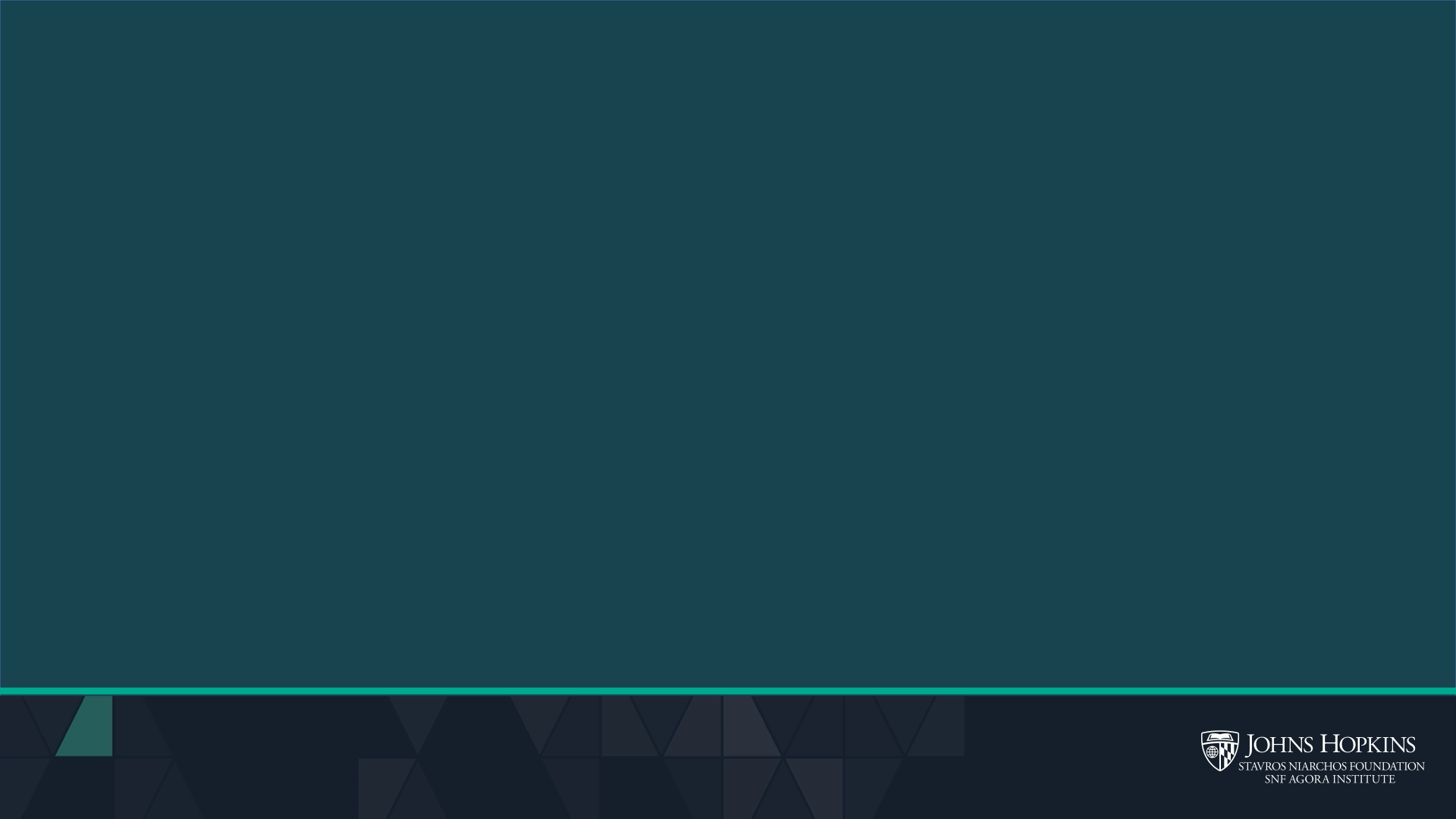 Utah Polling
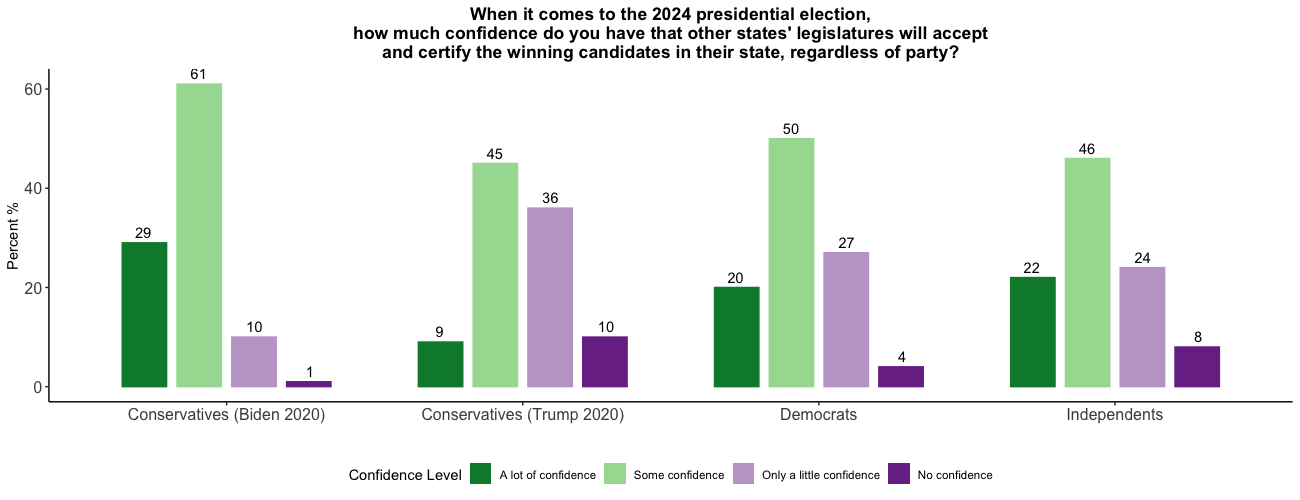 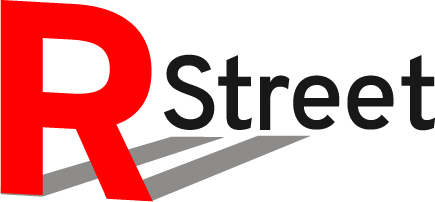 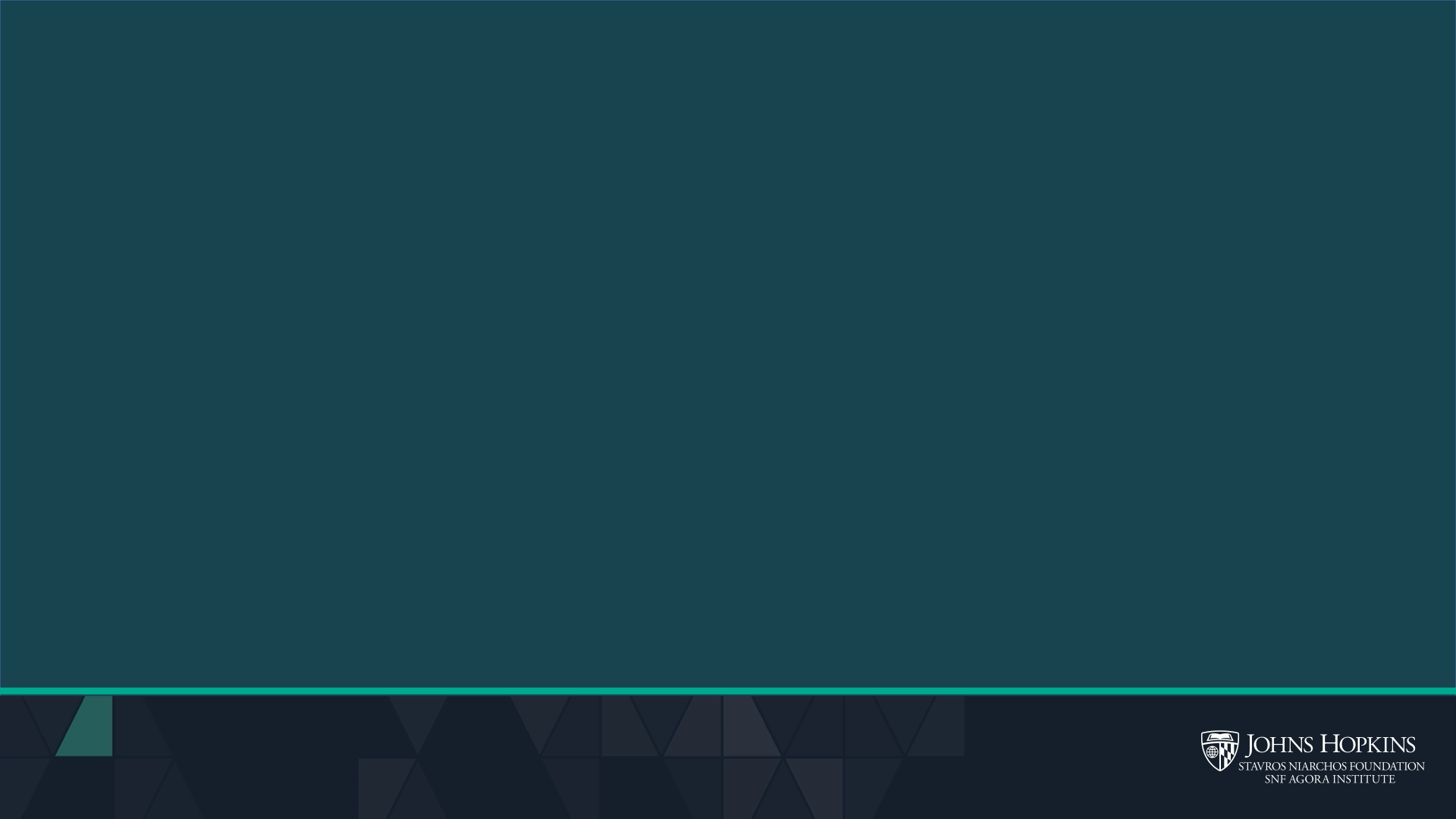 Utah Polling
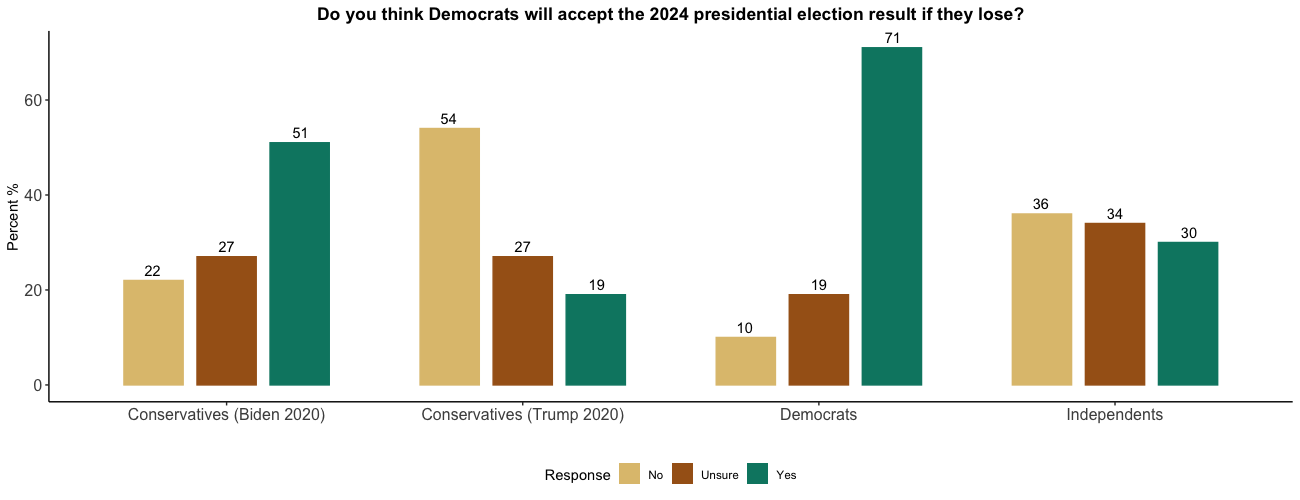 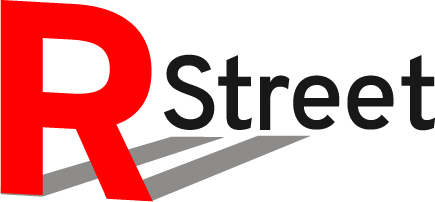 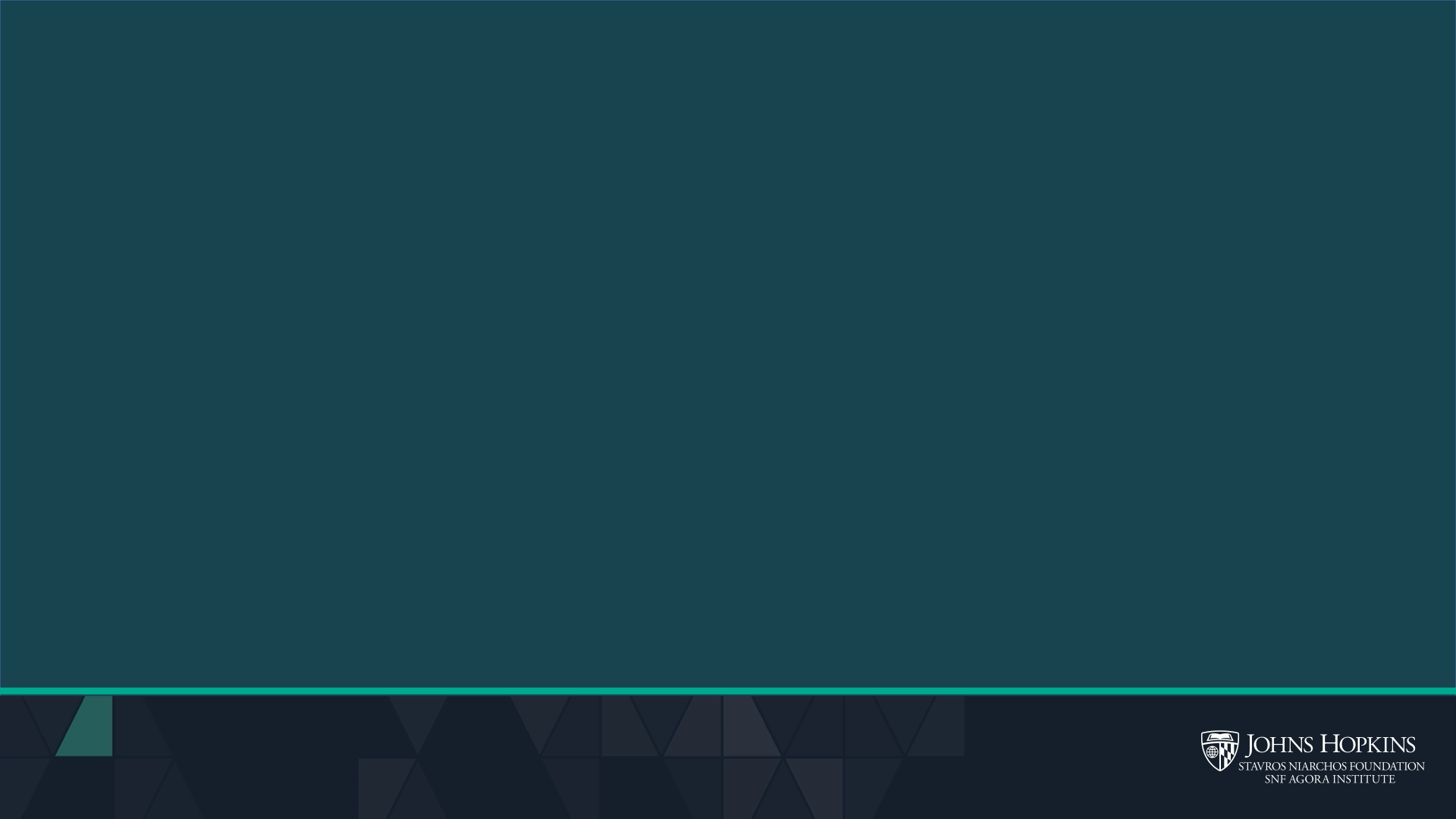 Utah Polling
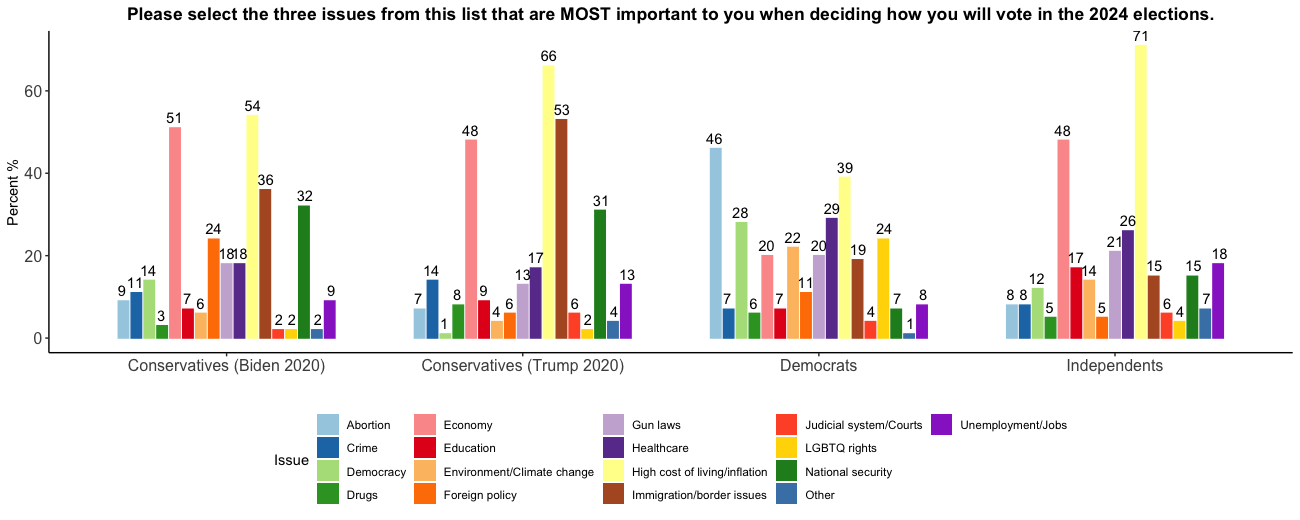 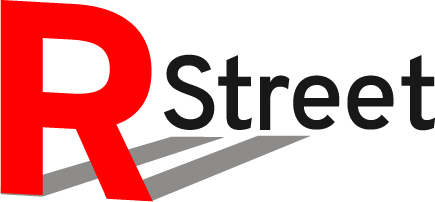 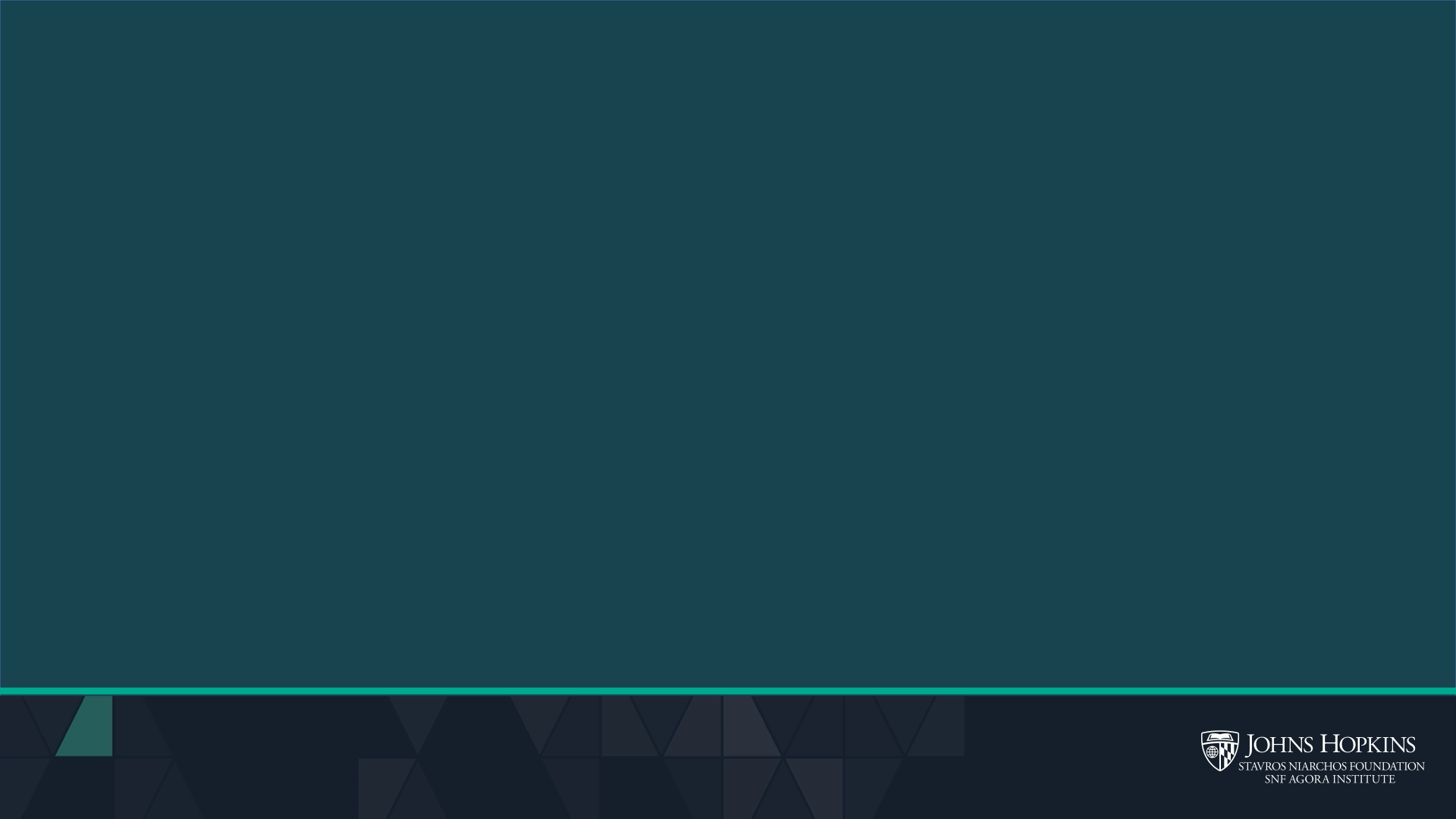 Utah Polling
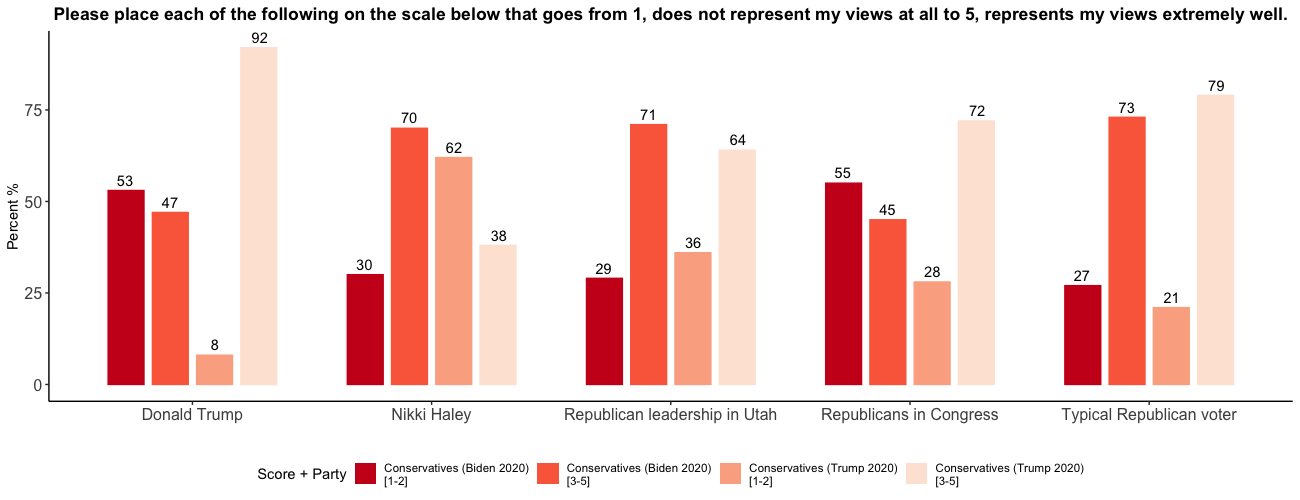 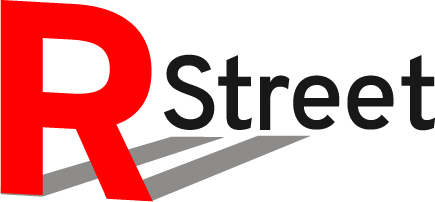 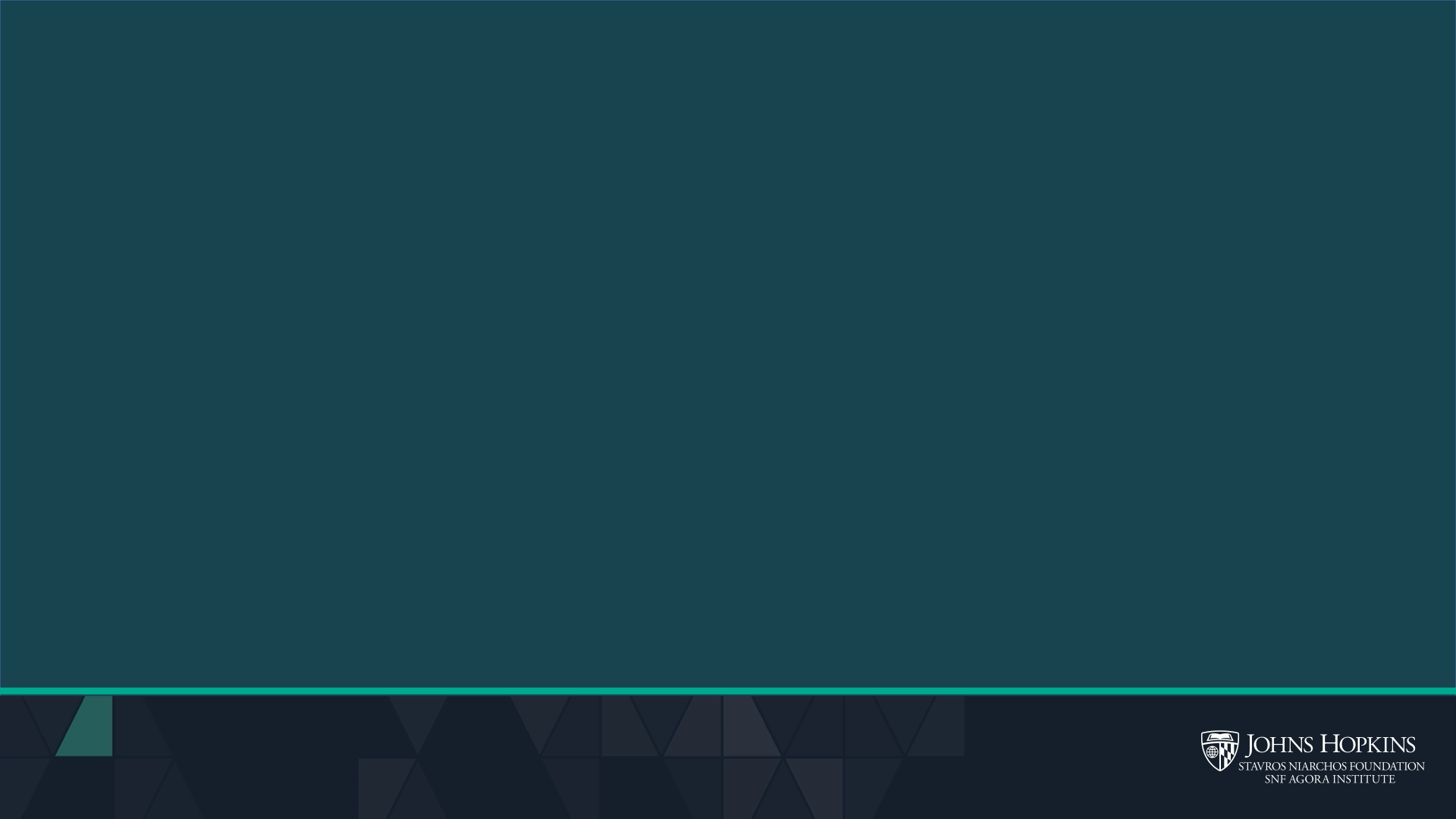 Utah Polling
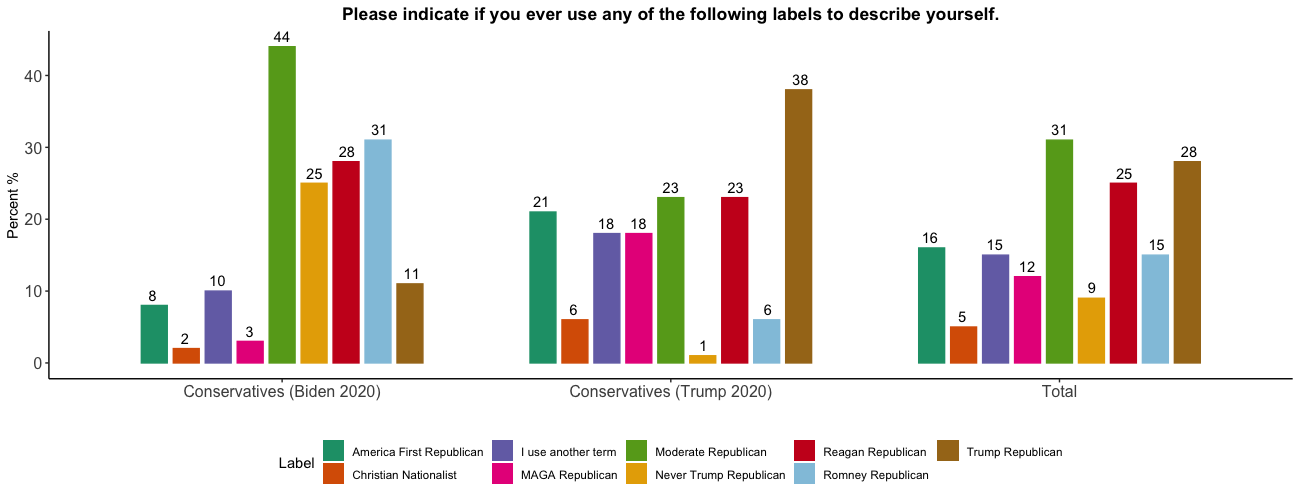 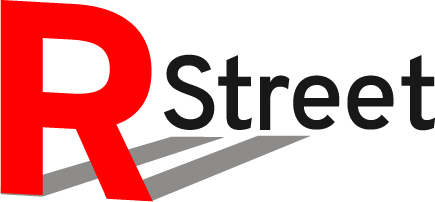 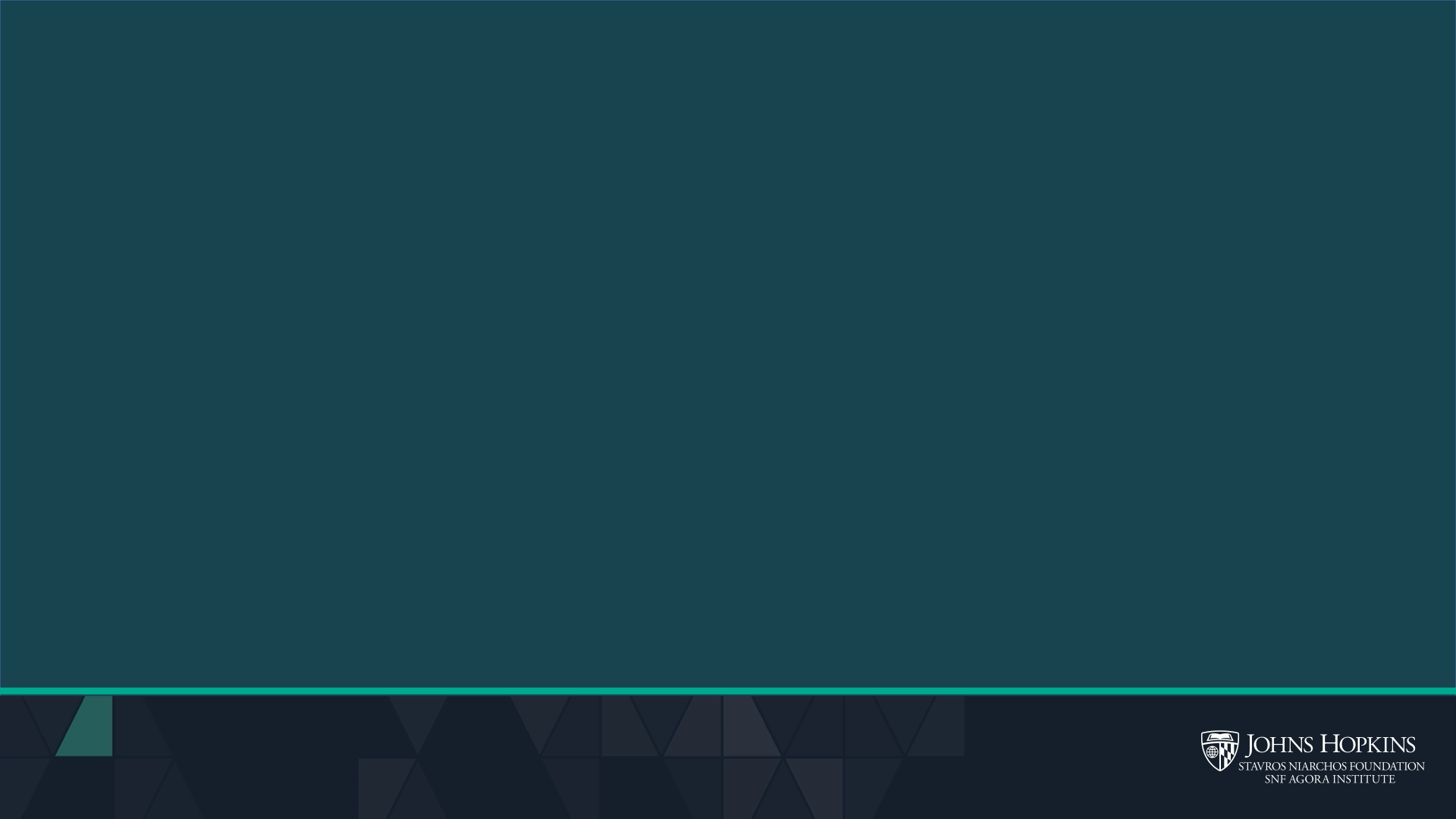 Utah Polling
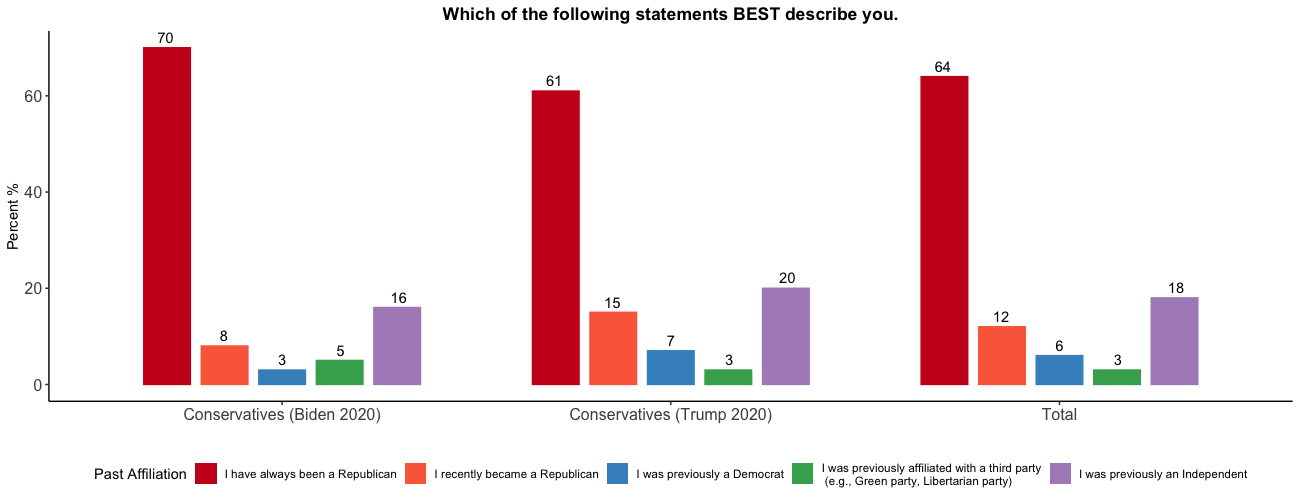 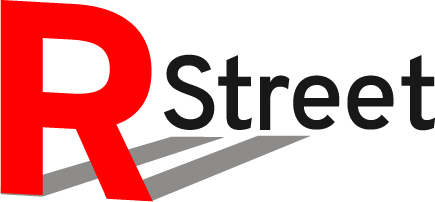 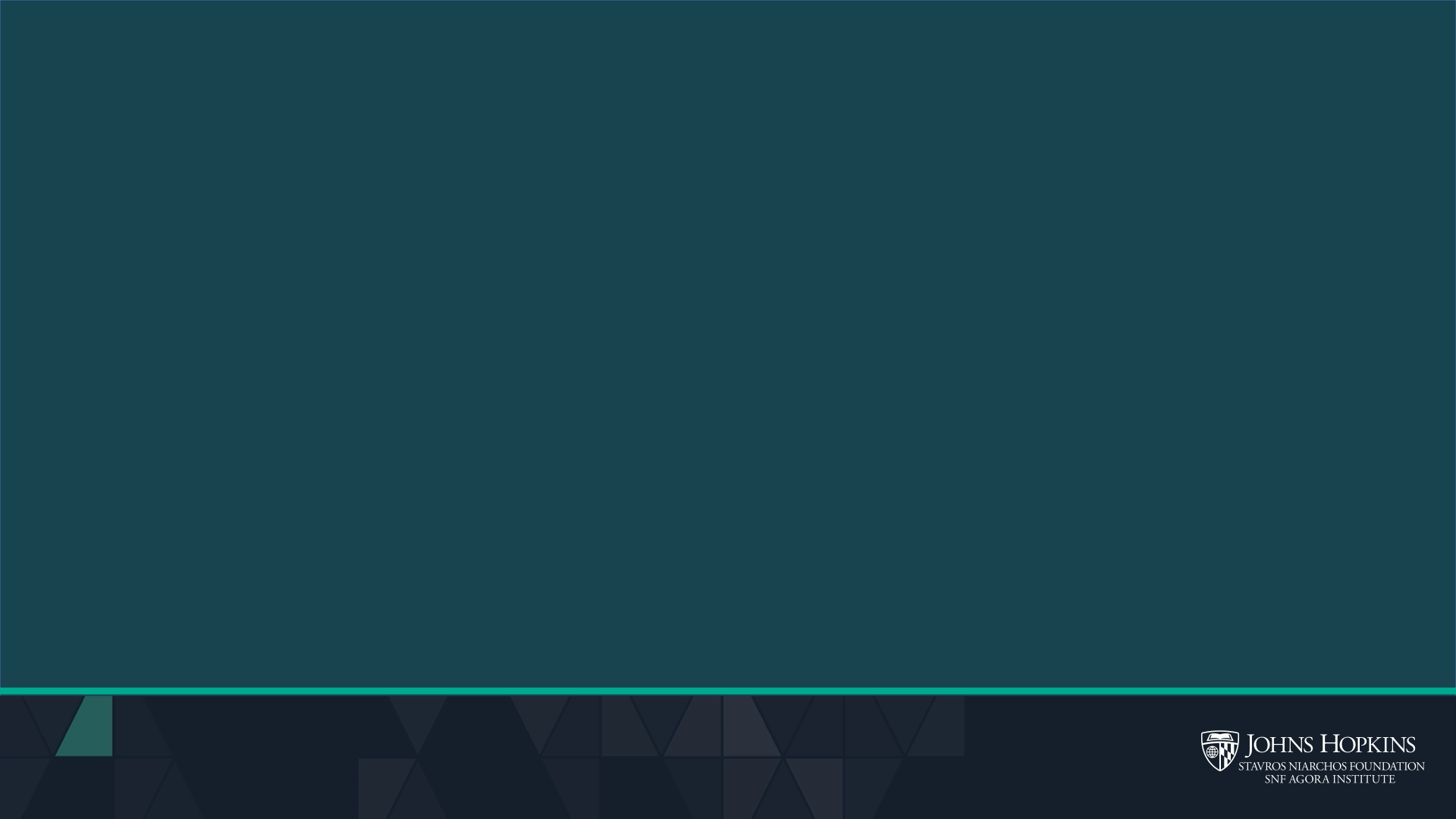 Utah Polling
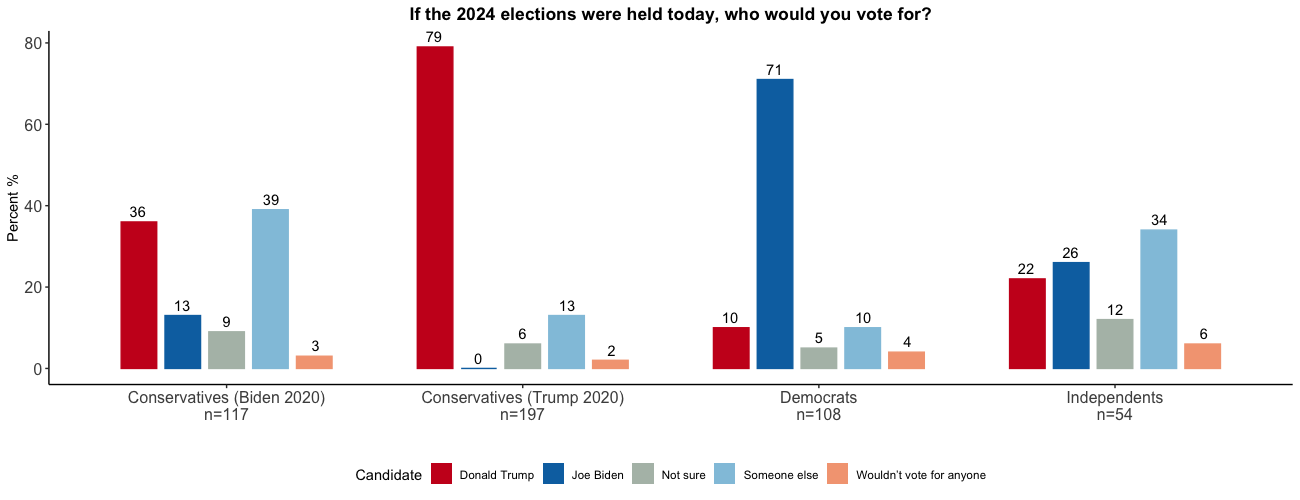 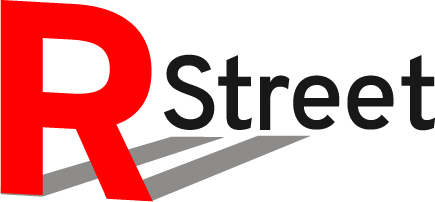 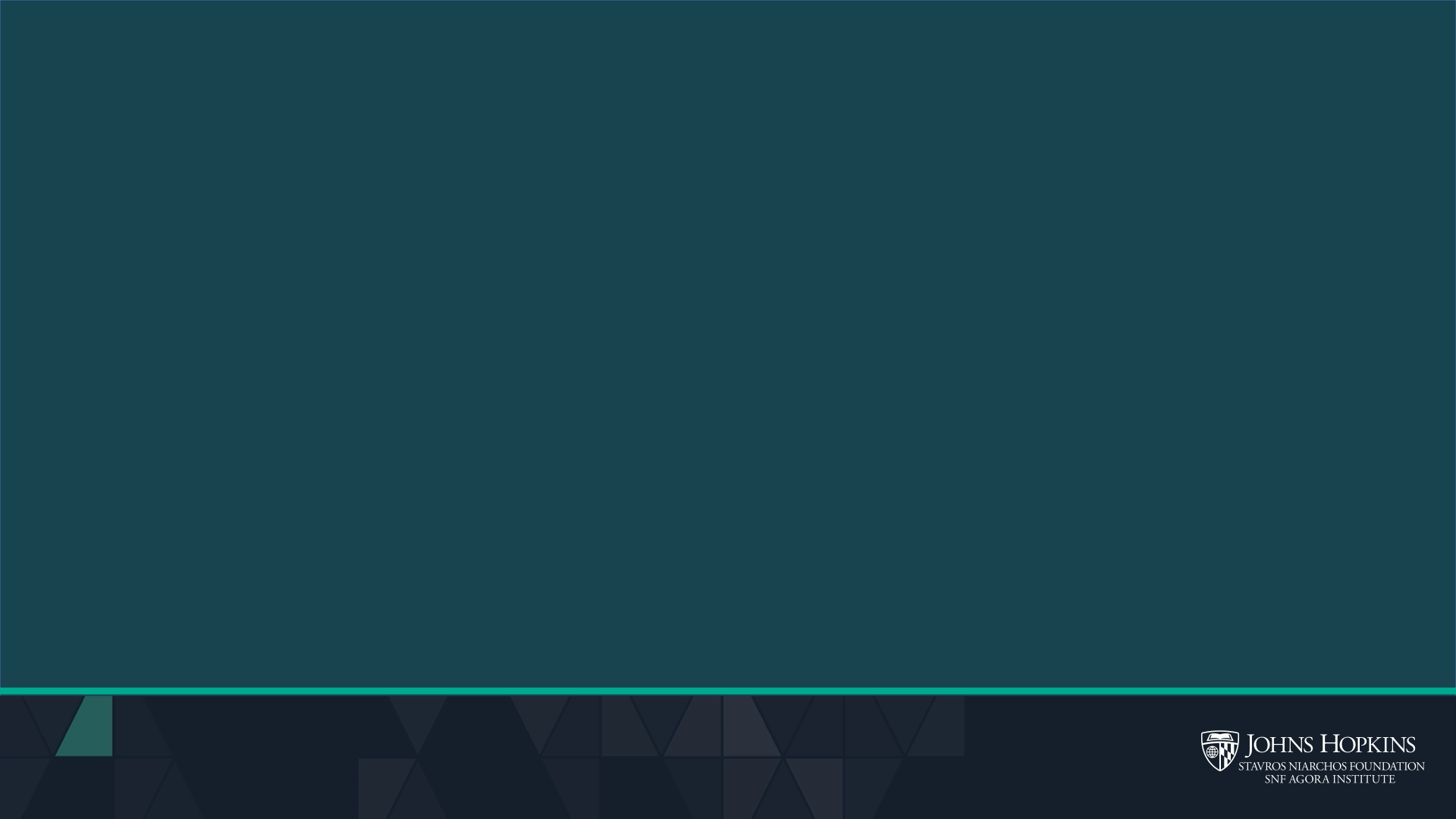 Kansas Polling
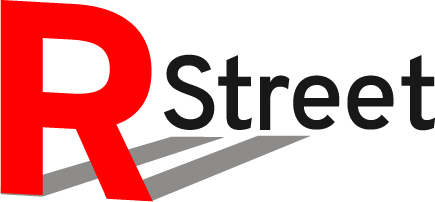 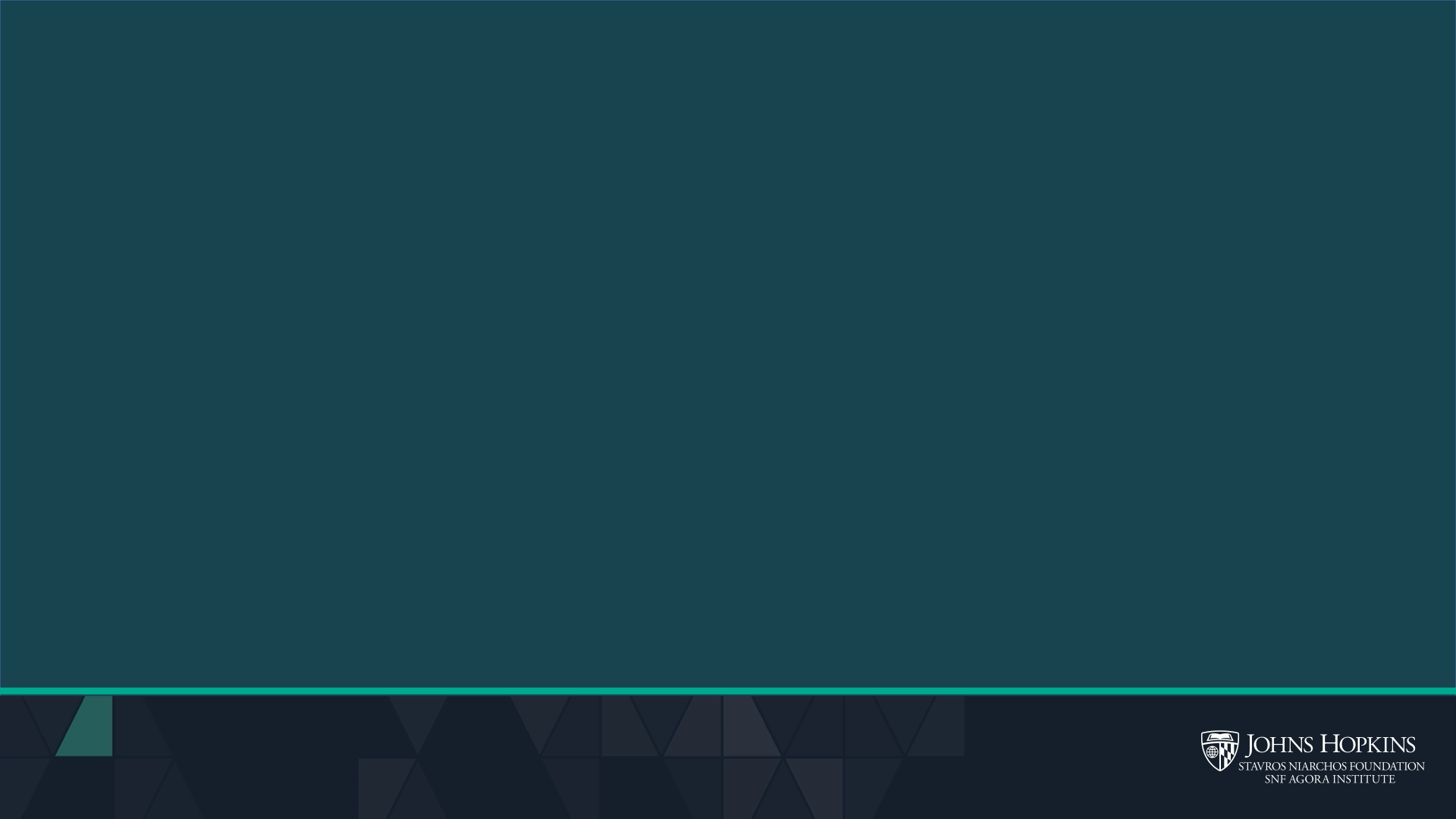 Kansas Polling
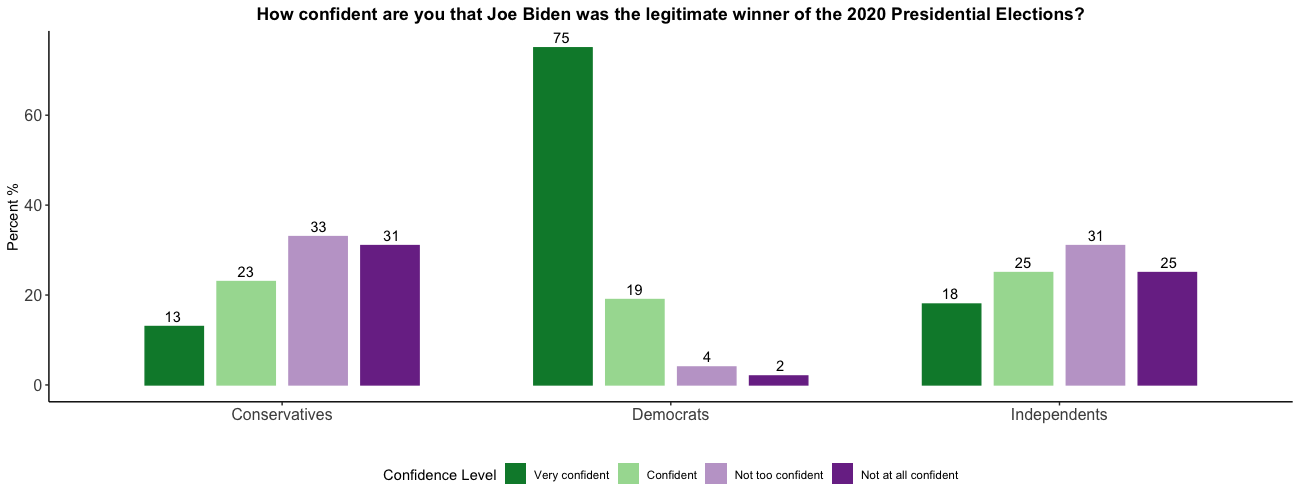 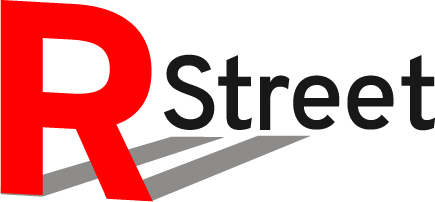 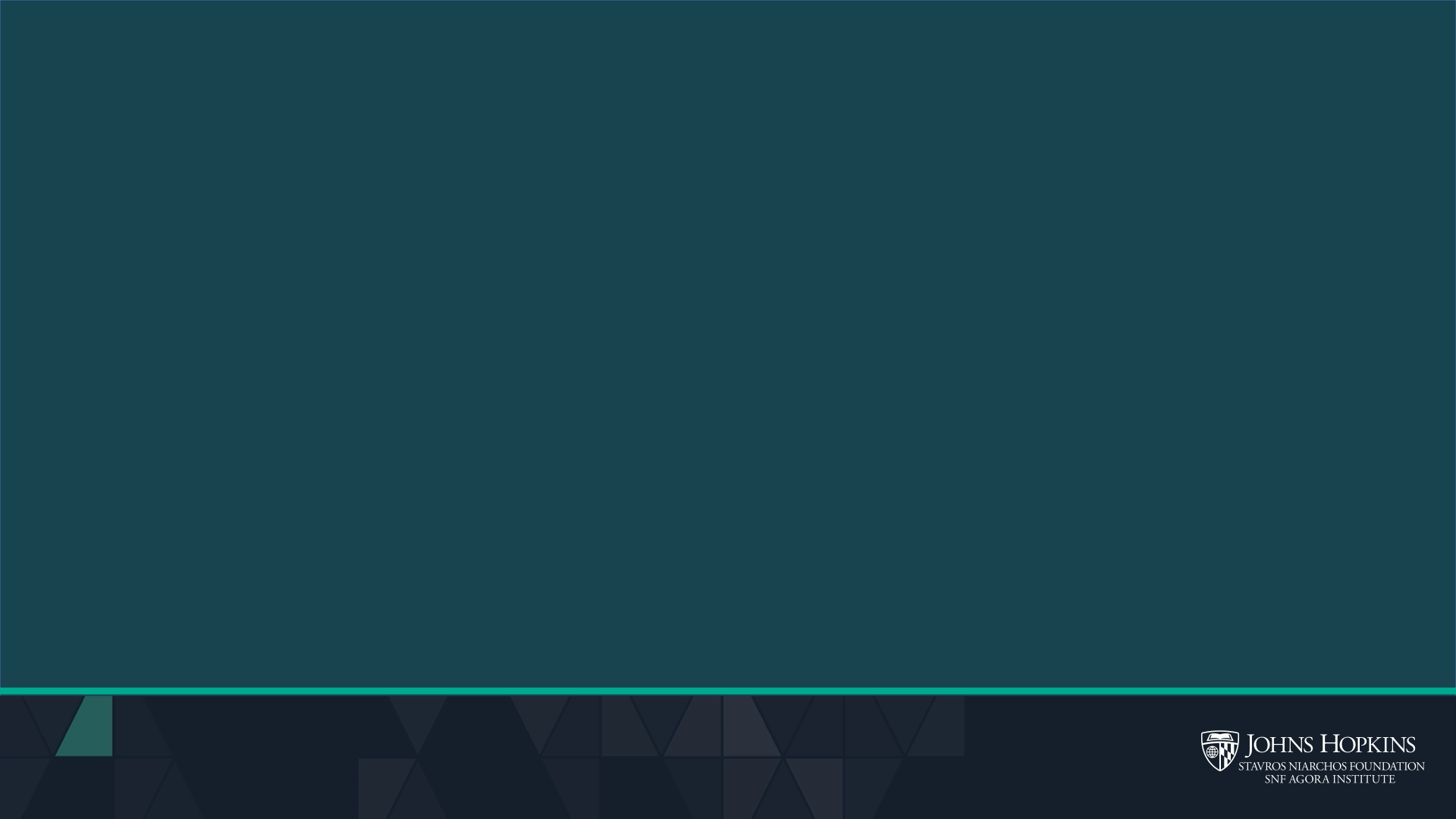 Kansas Polling
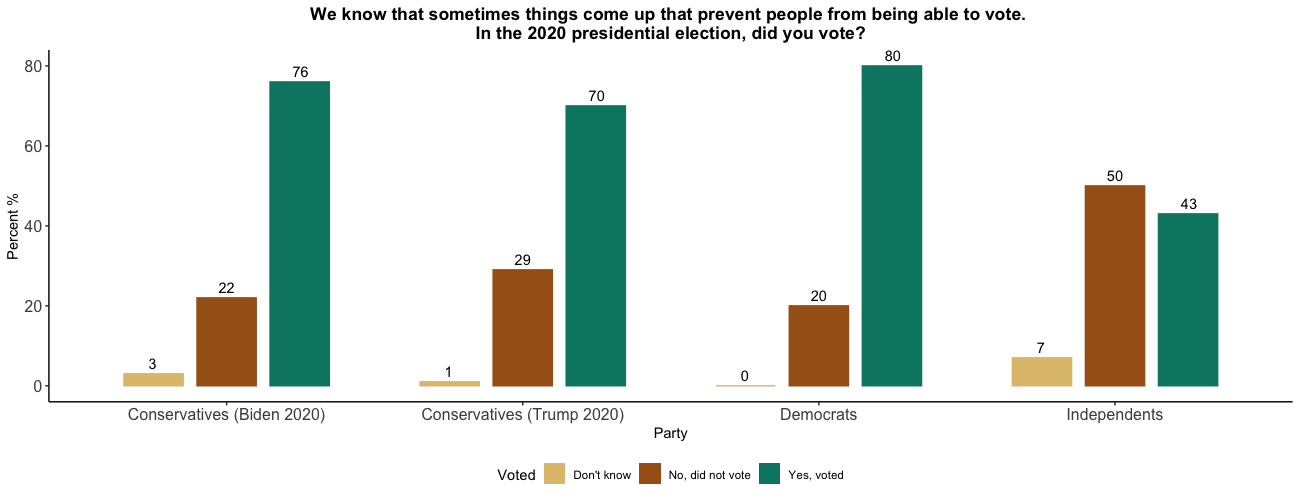 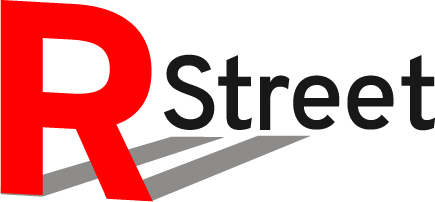 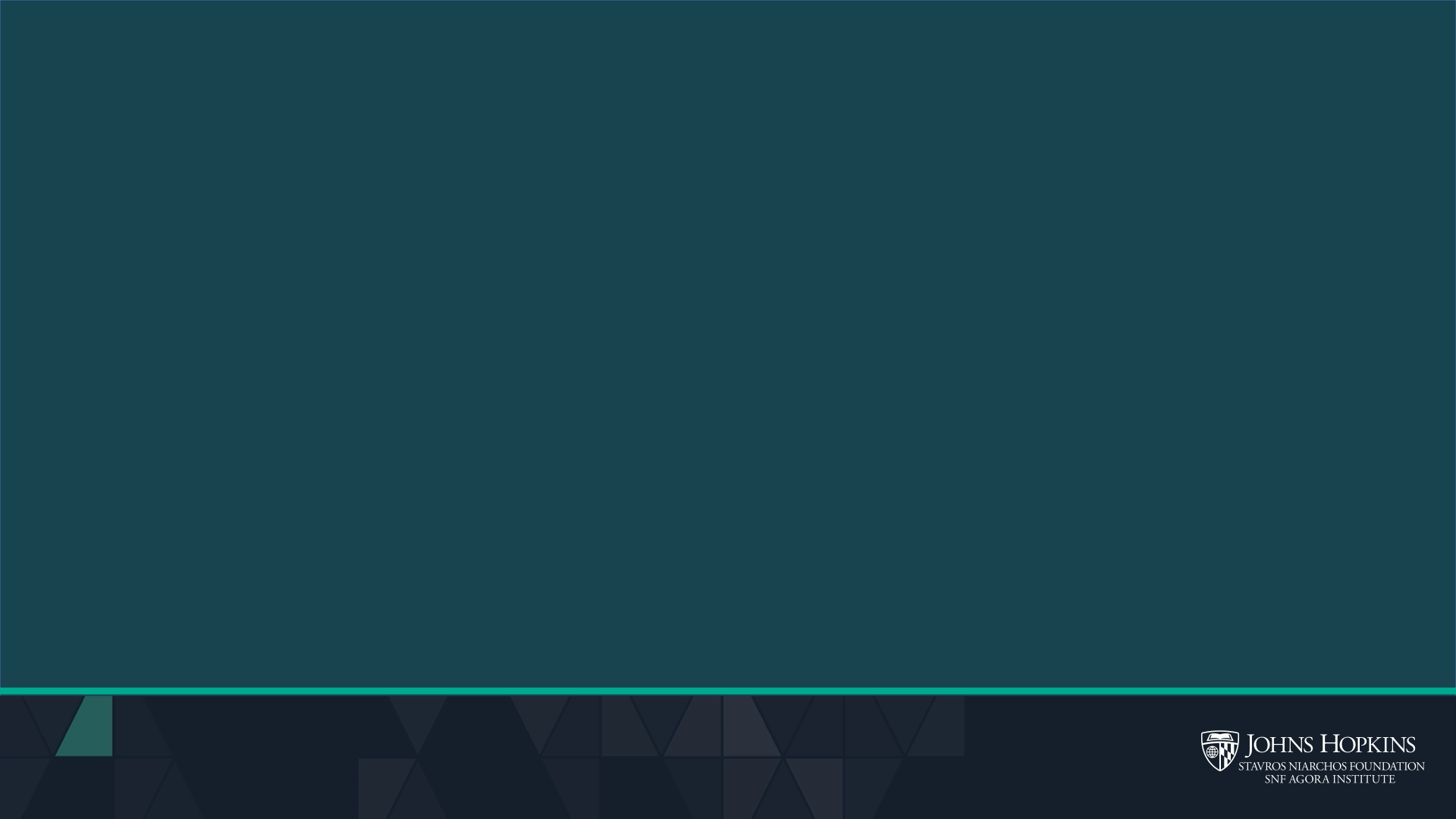 Kansas Polling
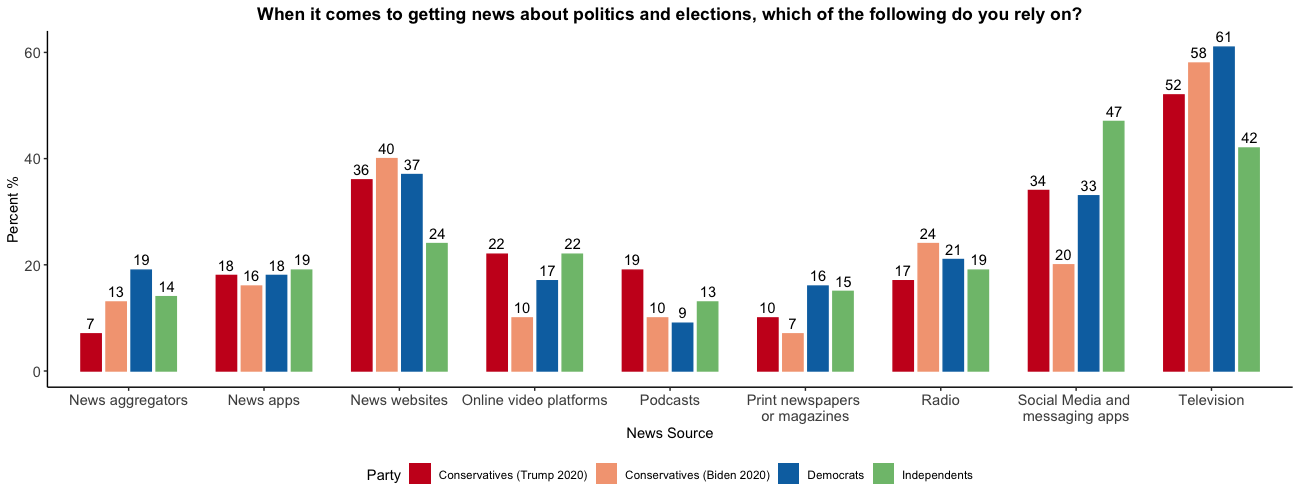 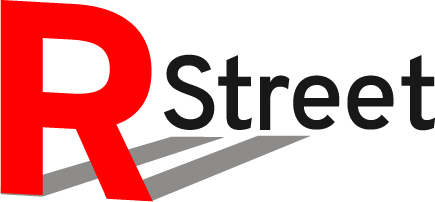 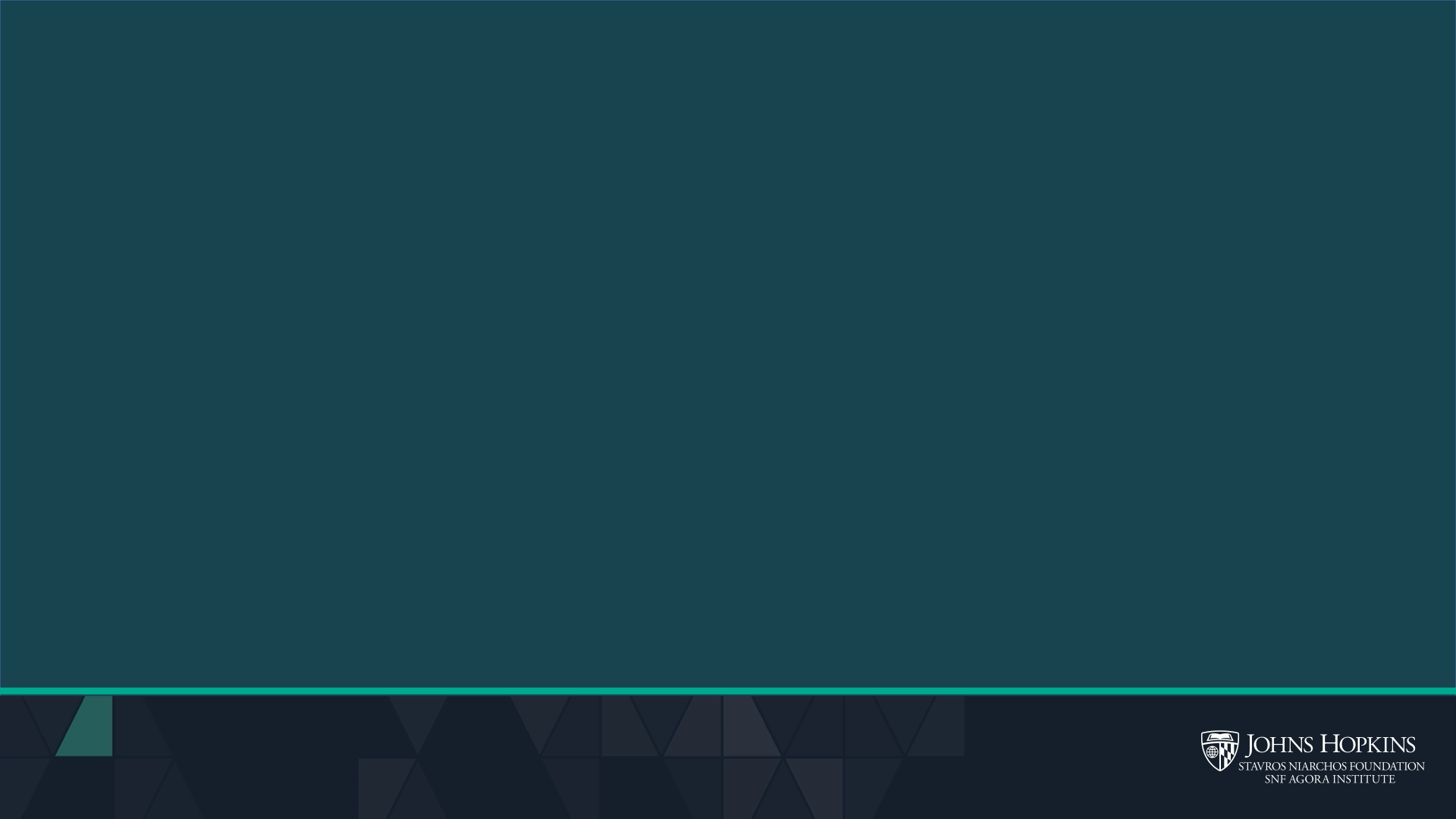 Kansas Polling
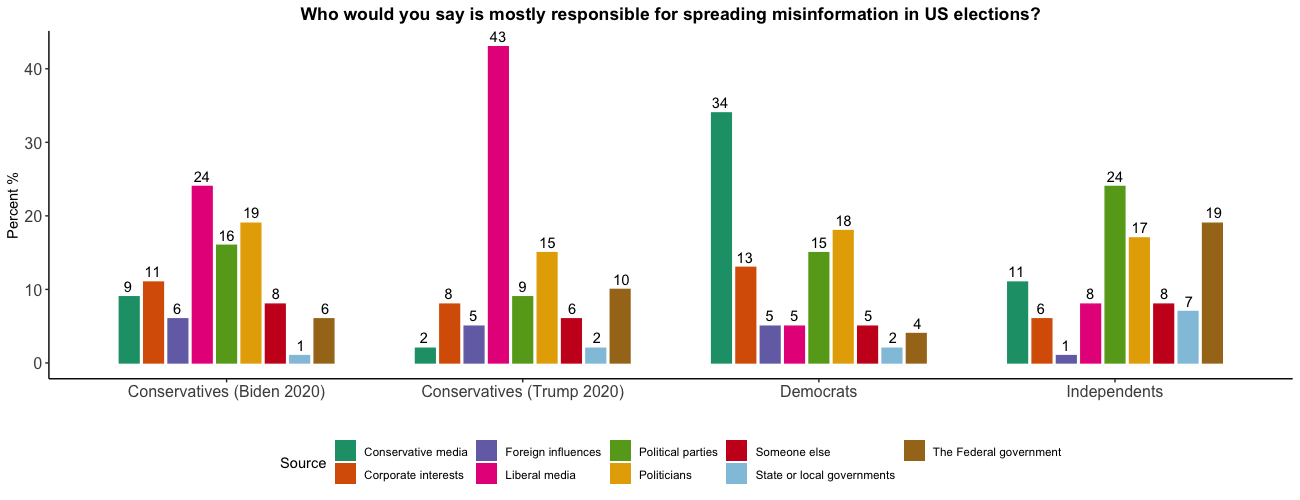 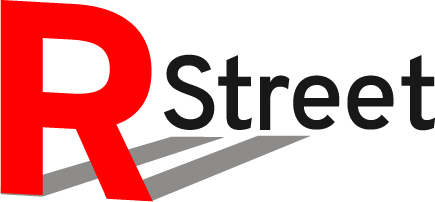 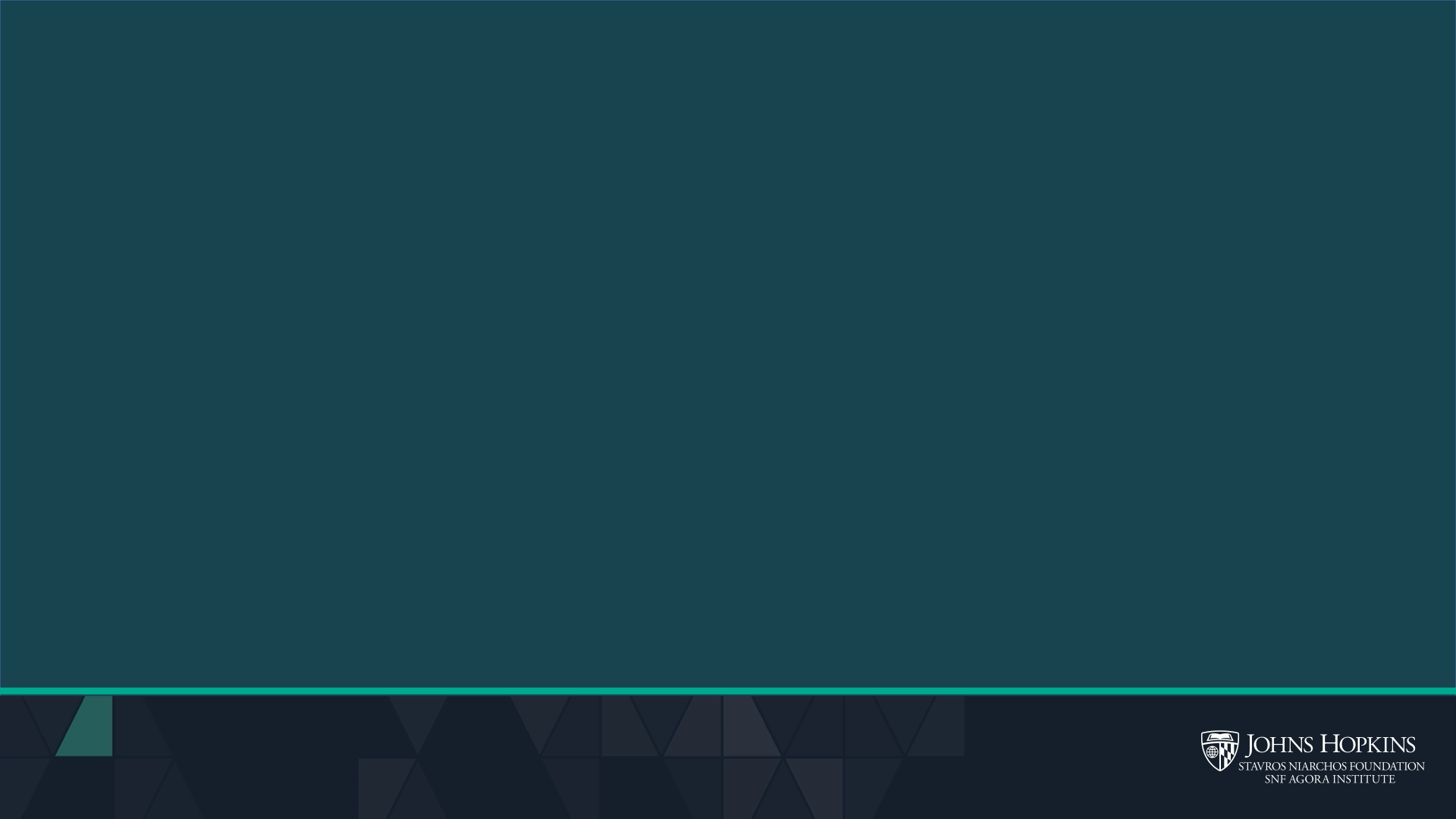 Kansas Polling
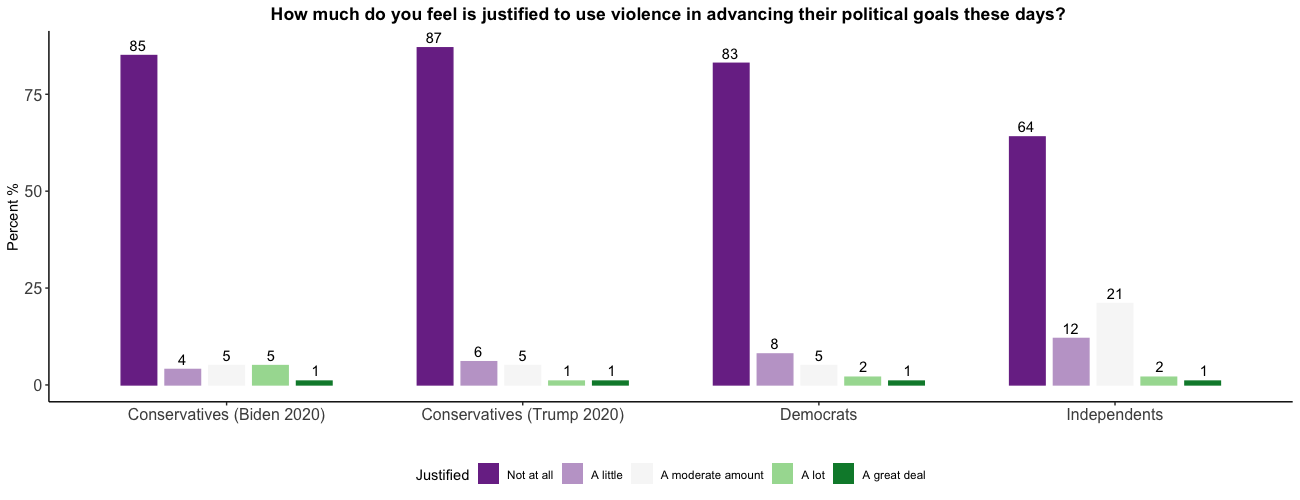 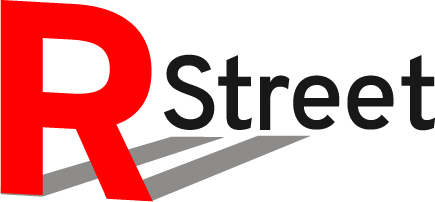 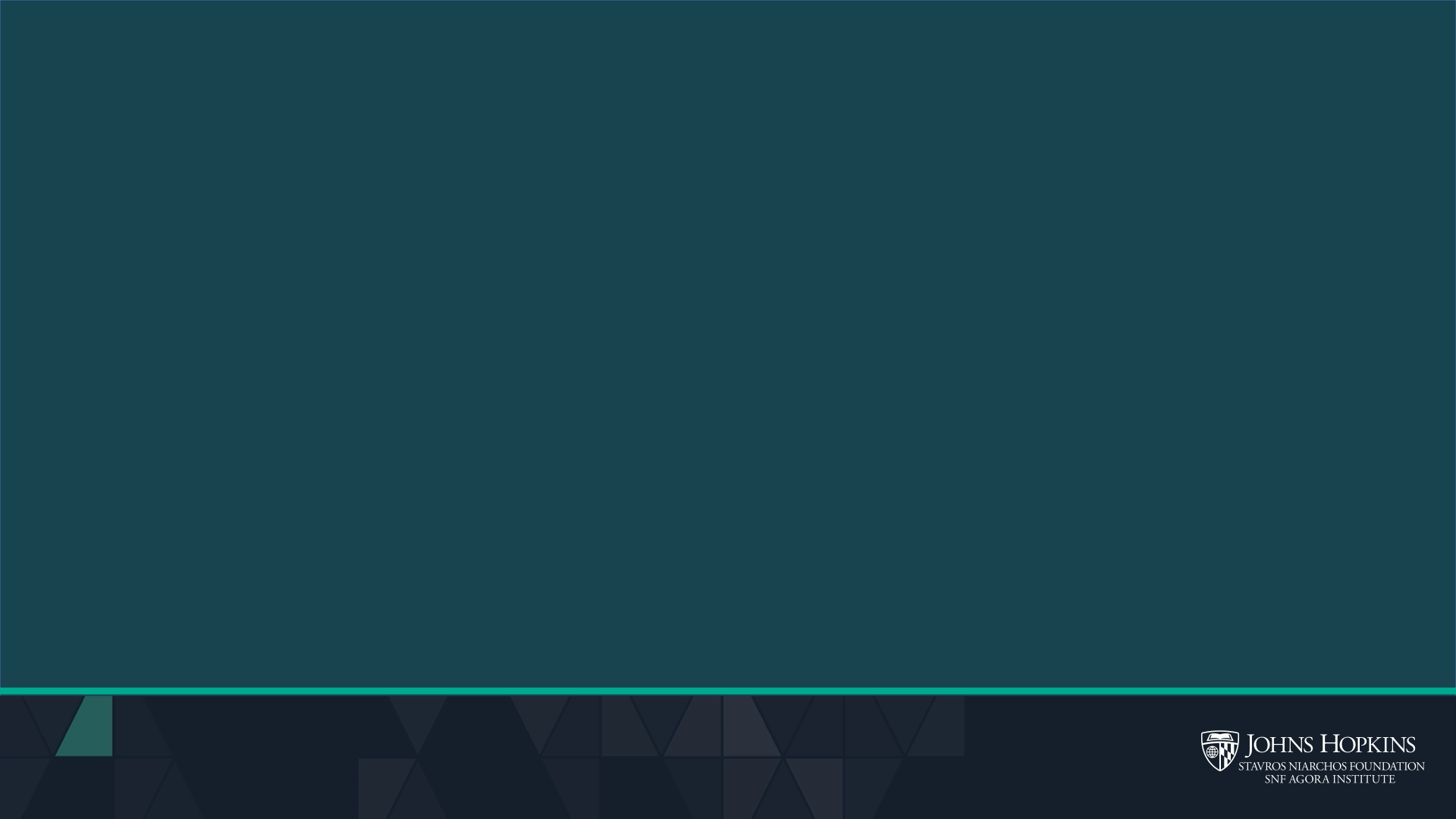 Kansas Polling
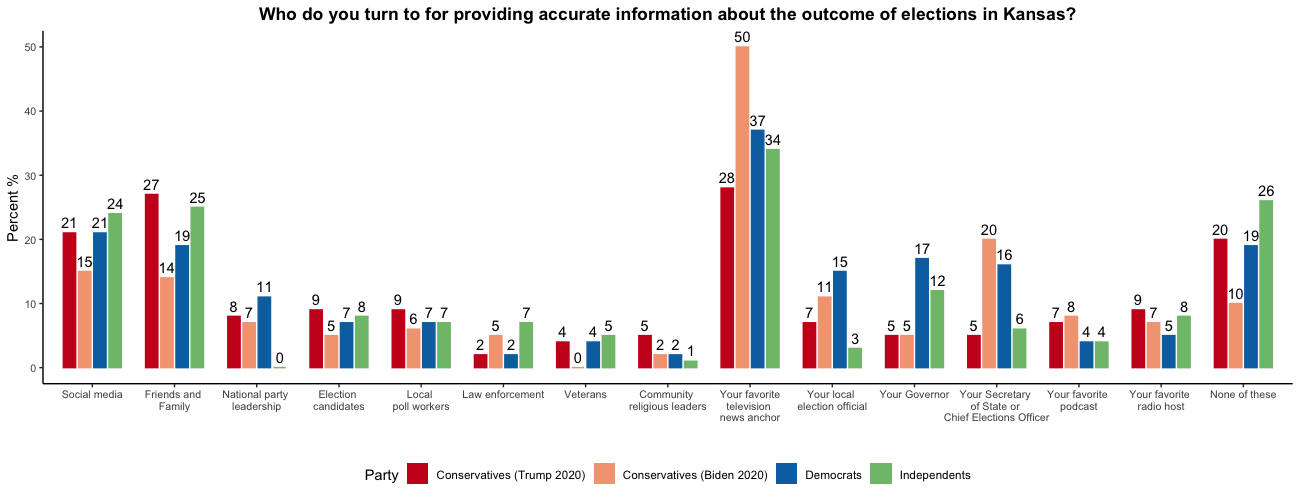 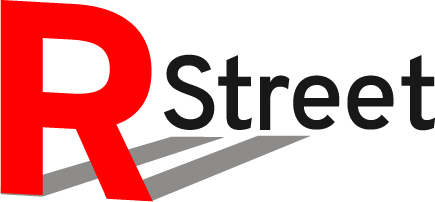 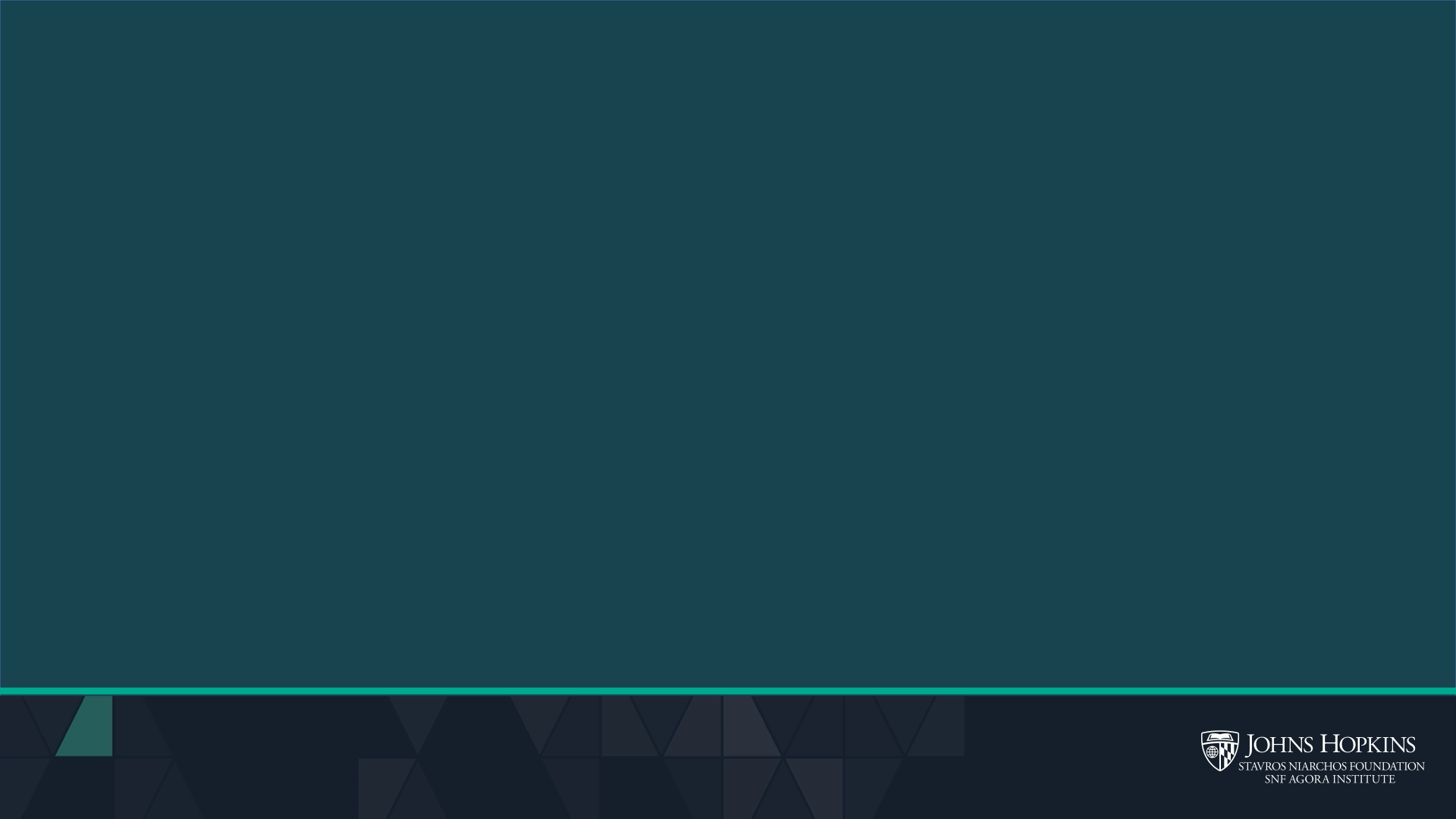 Kansas Polling
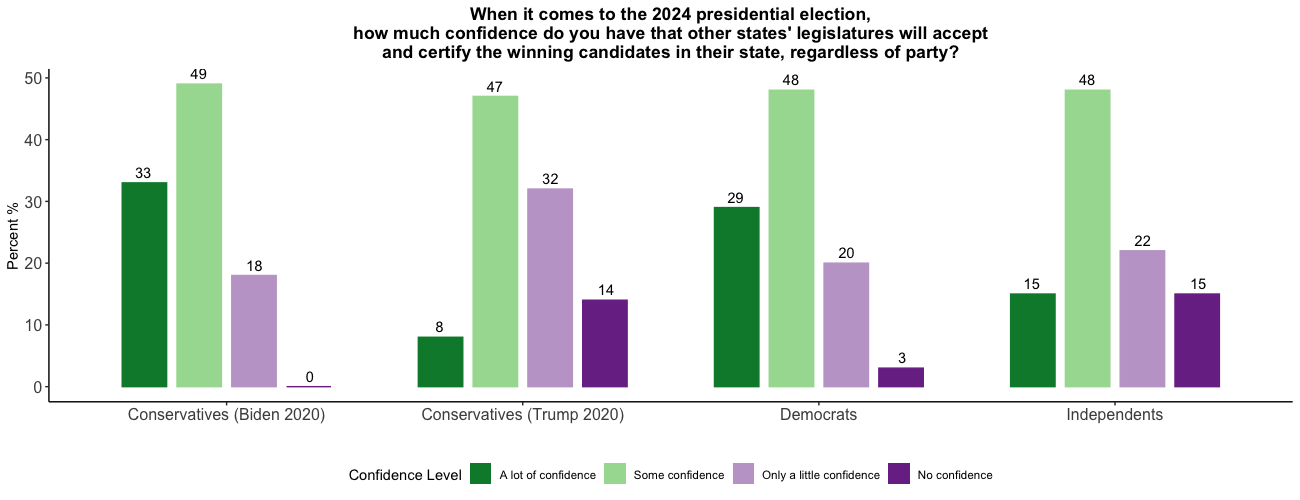 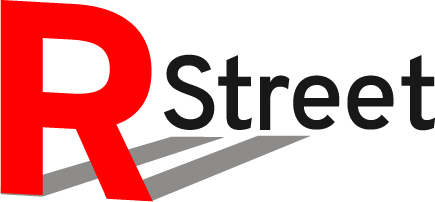 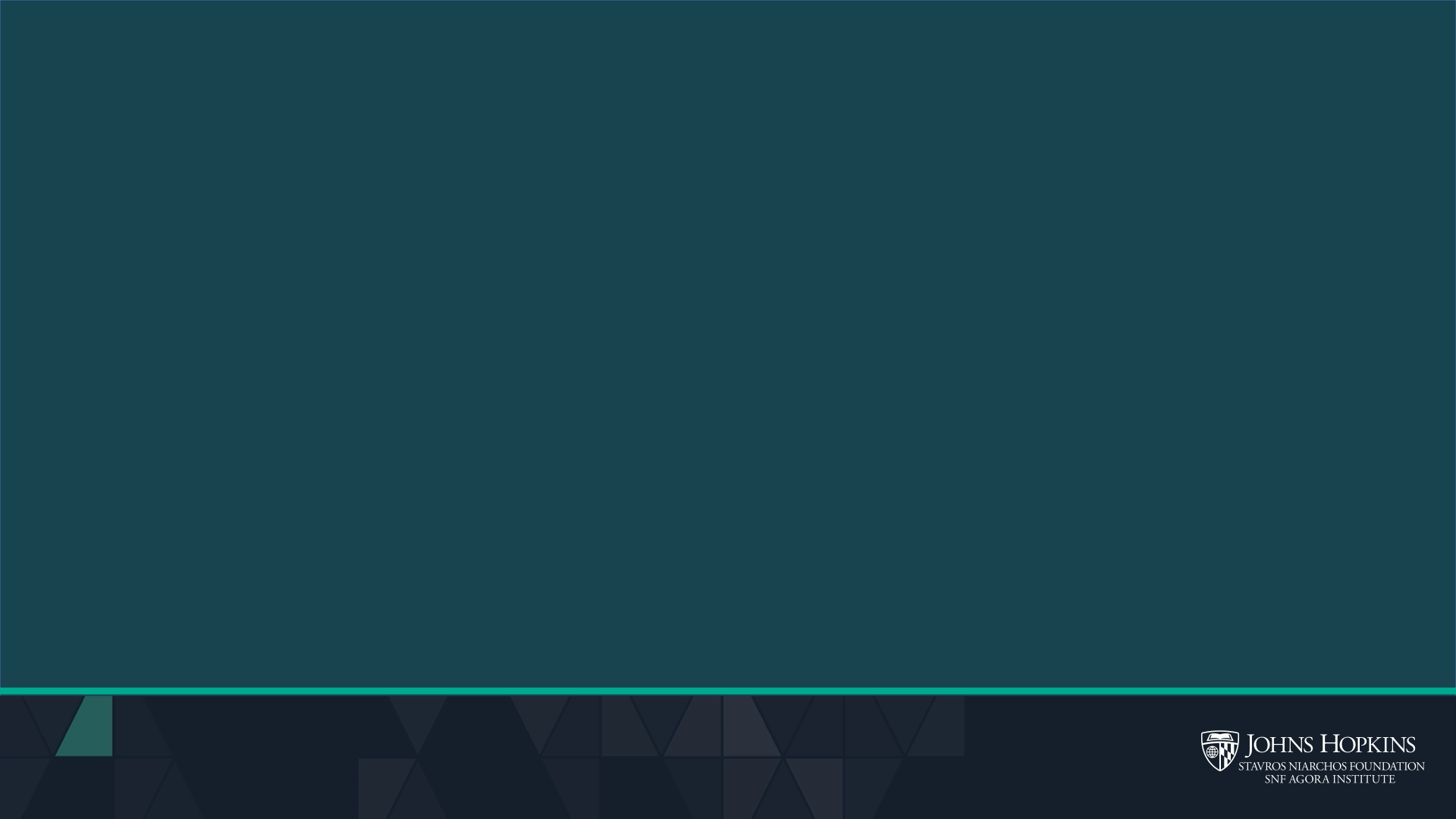 Kansas Polling
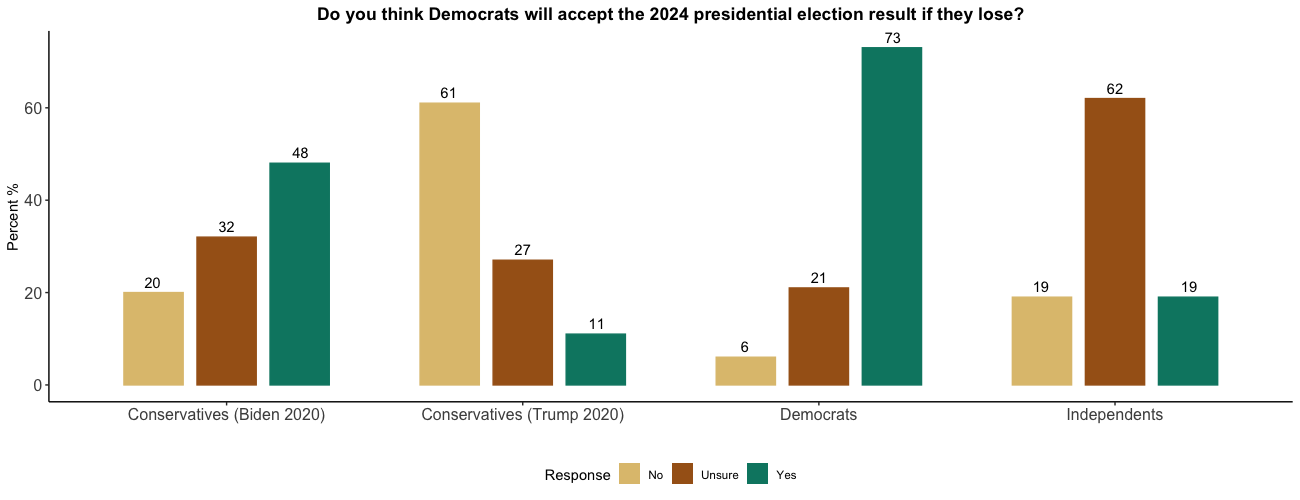 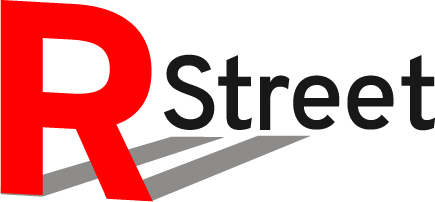 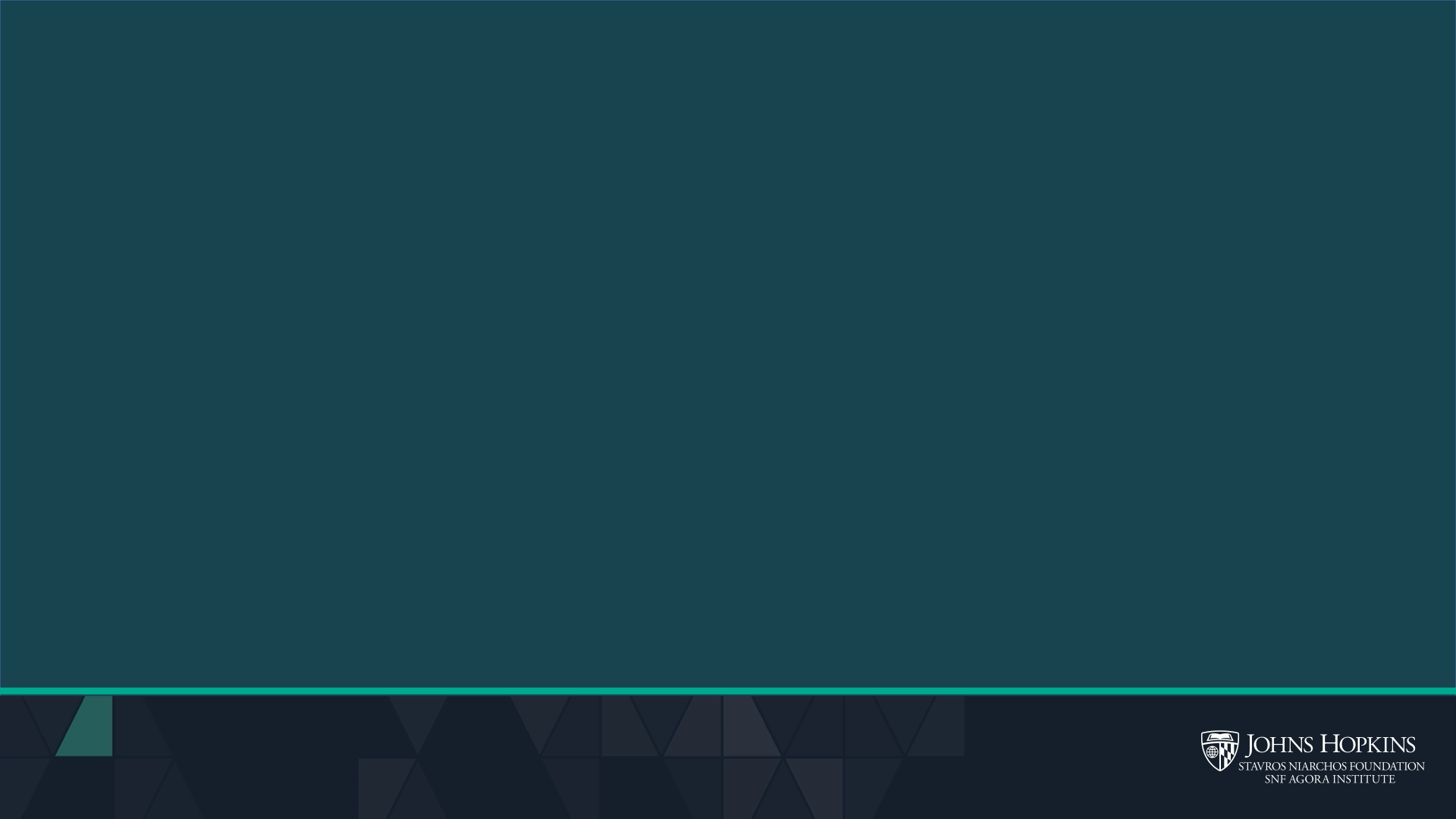 Kansas Polling
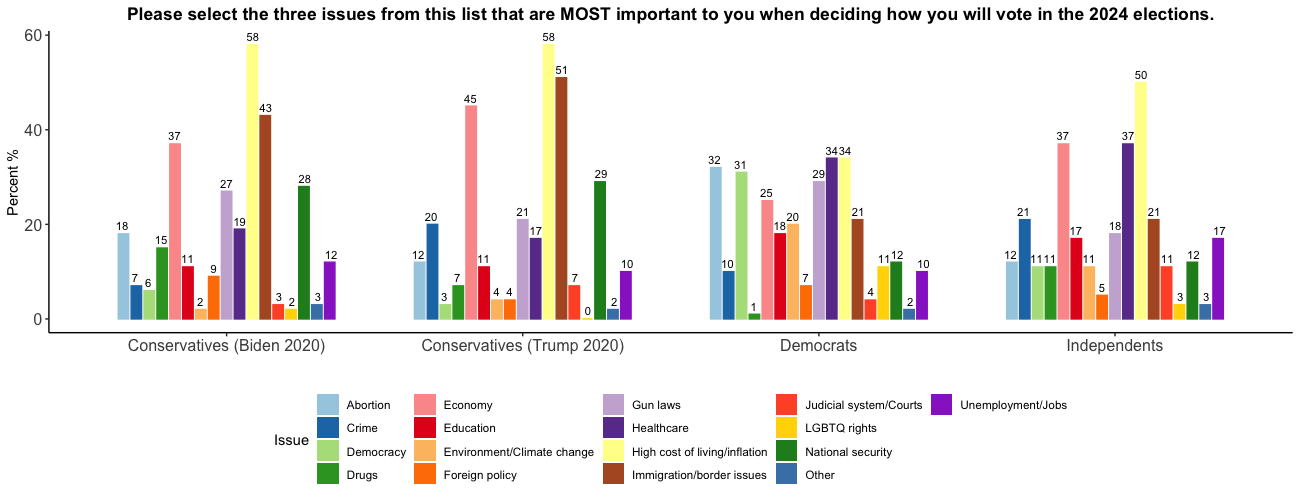 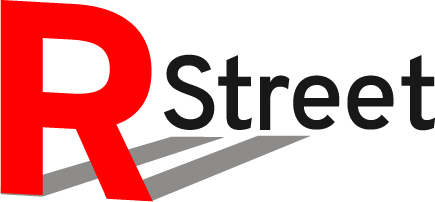 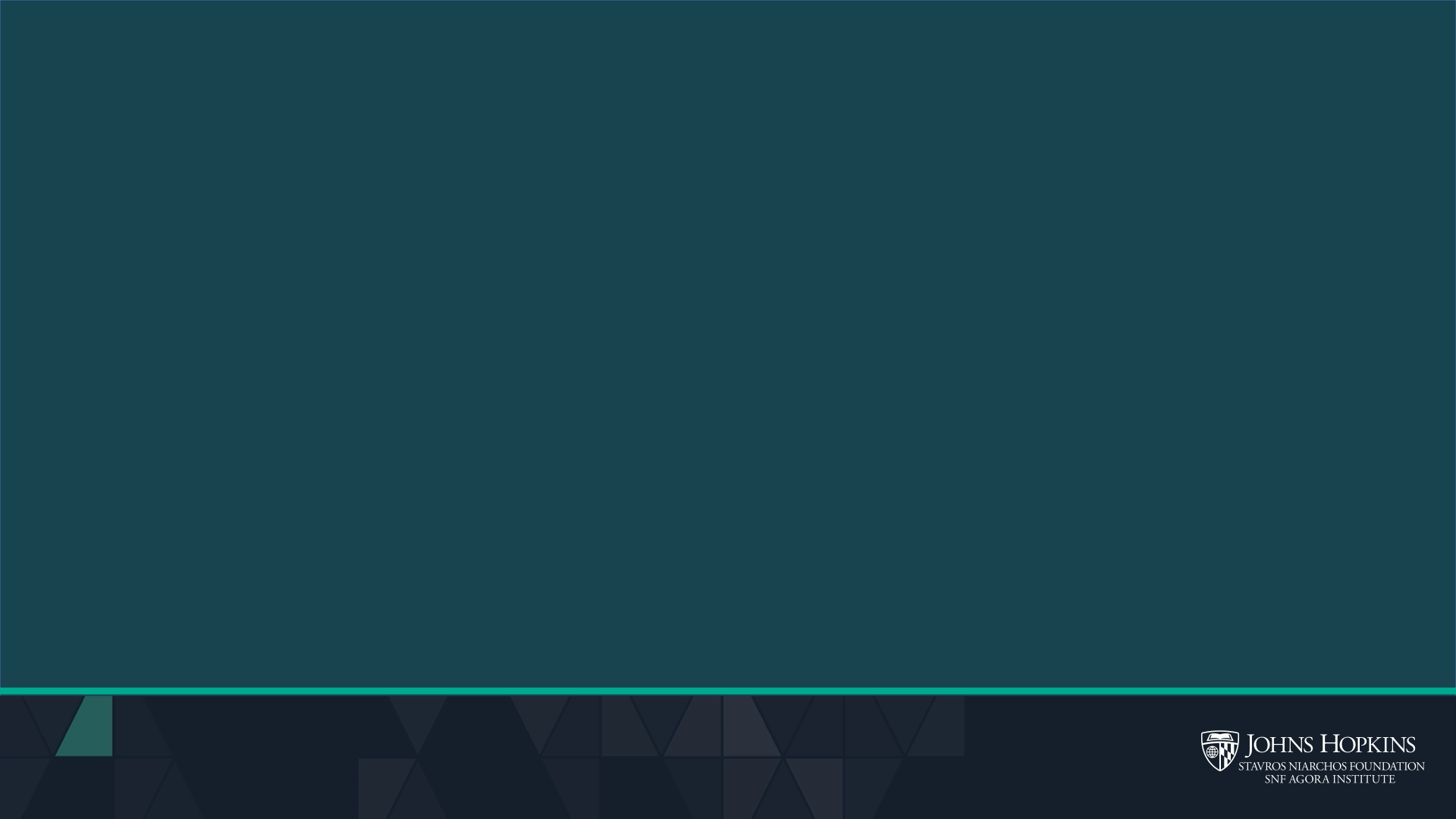 Kansas Polling
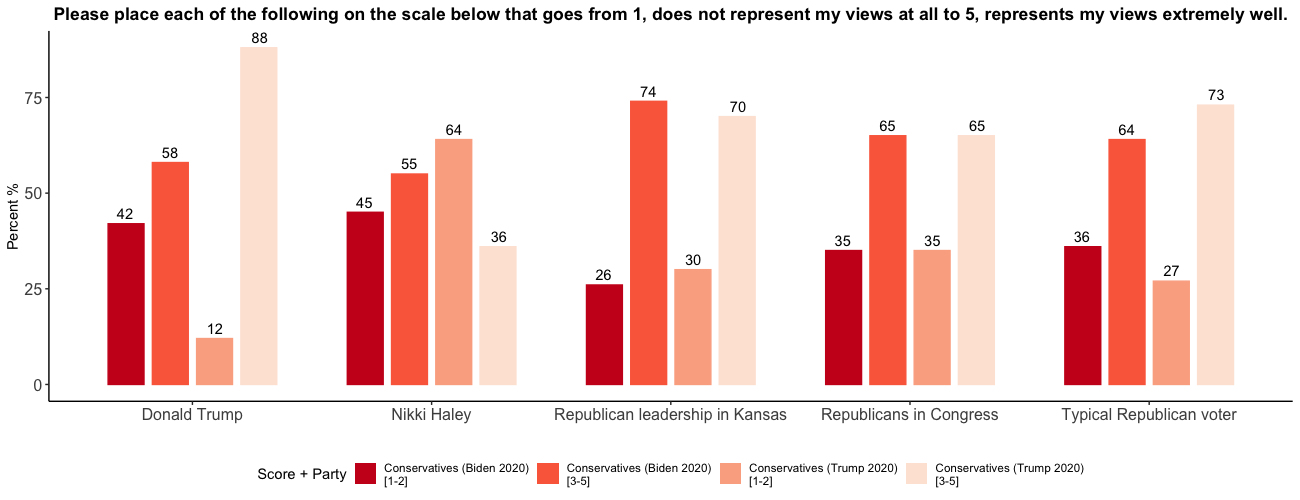 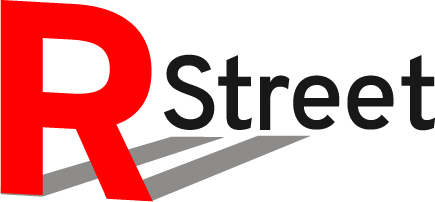 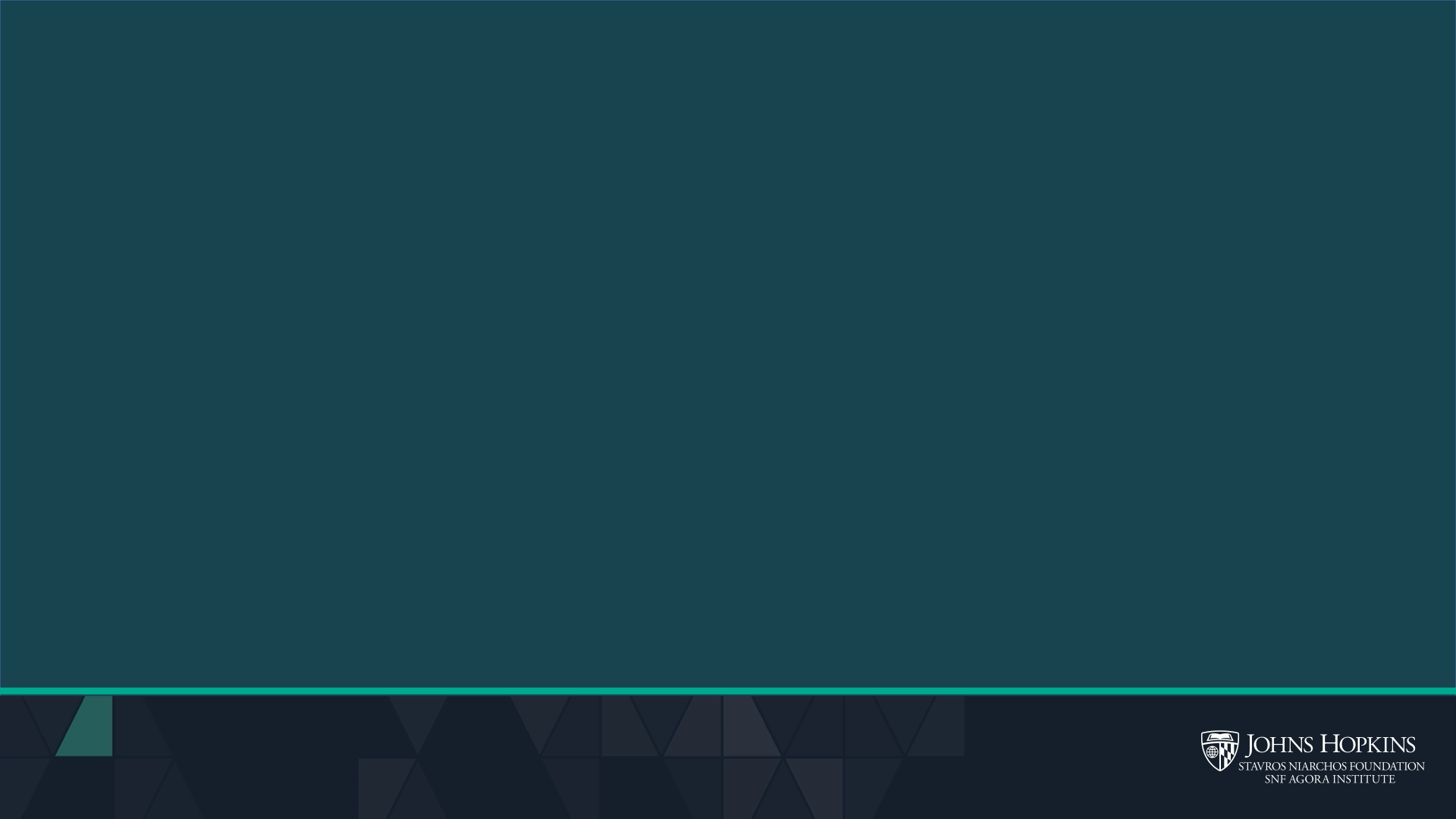 Kansas Polling
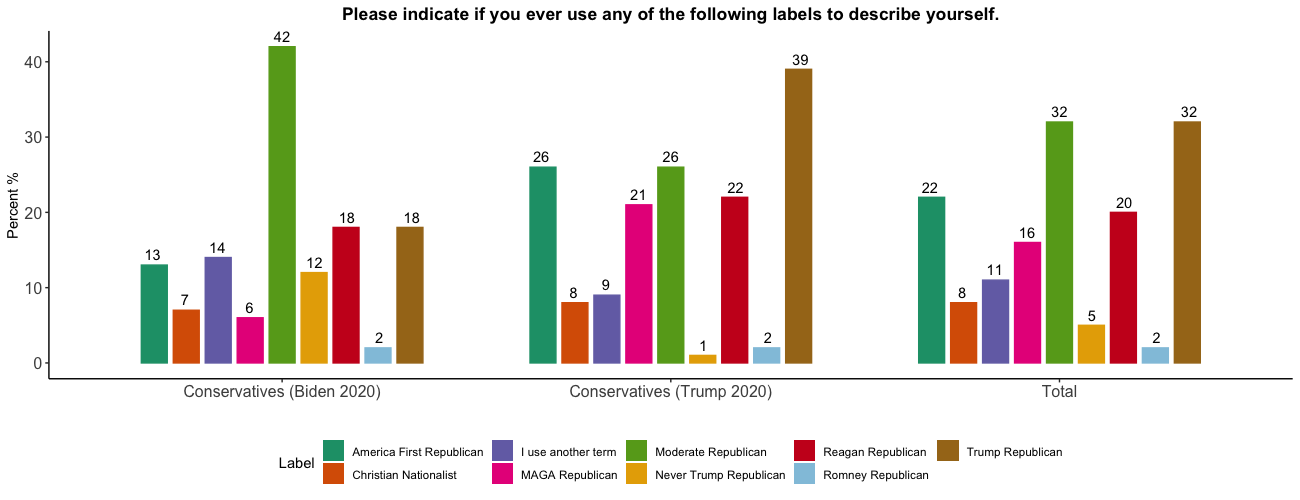 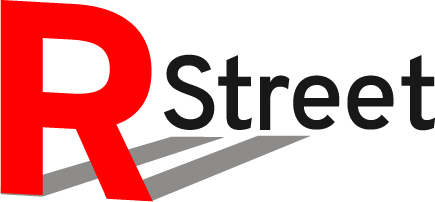 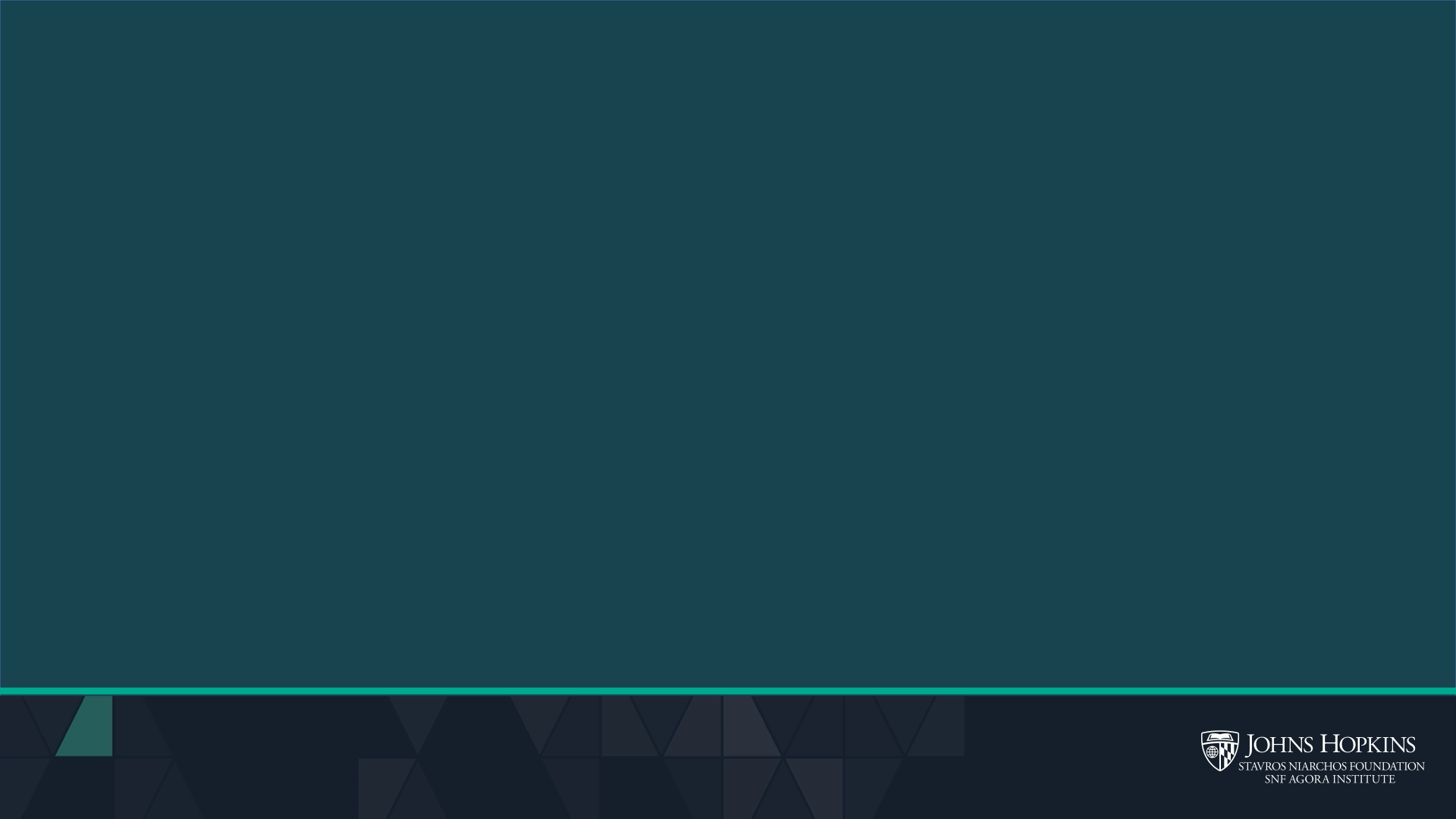 Kansas Polling
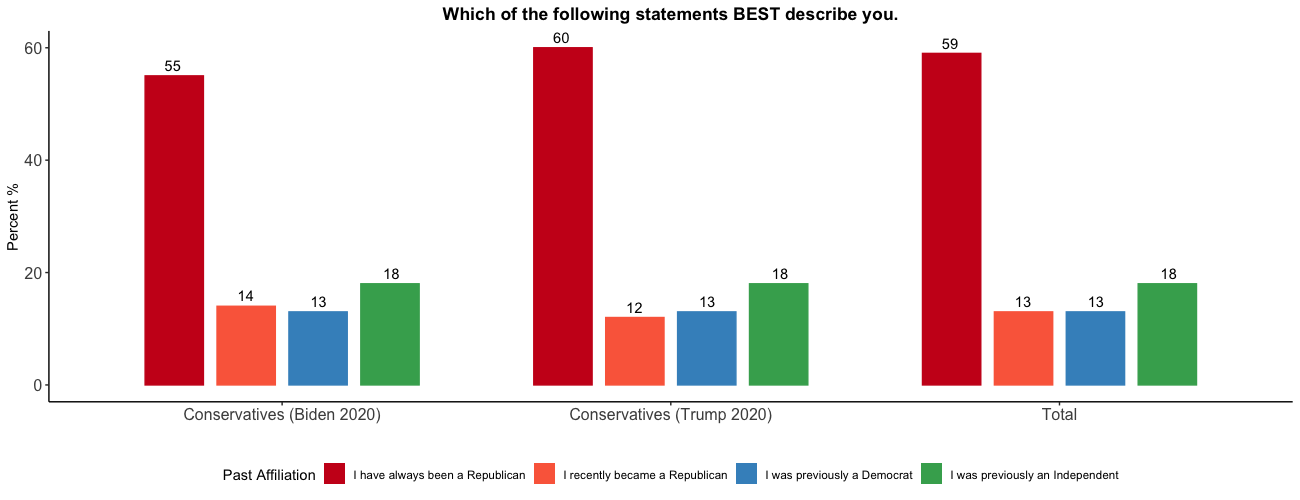 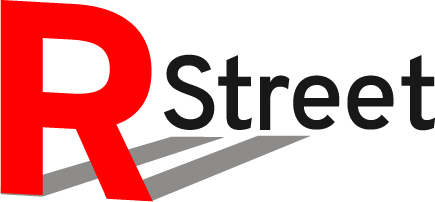 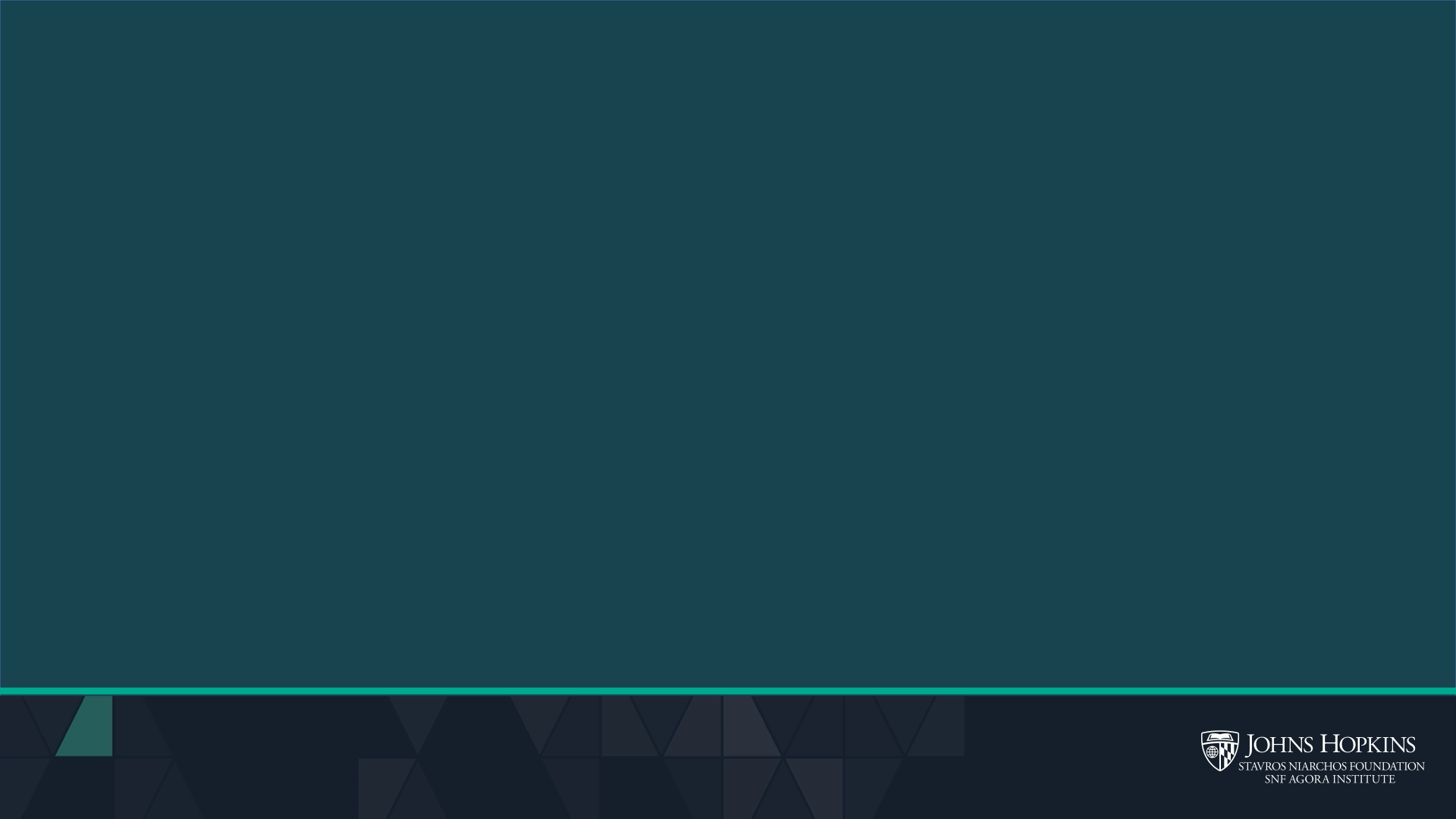 Kansas Polling
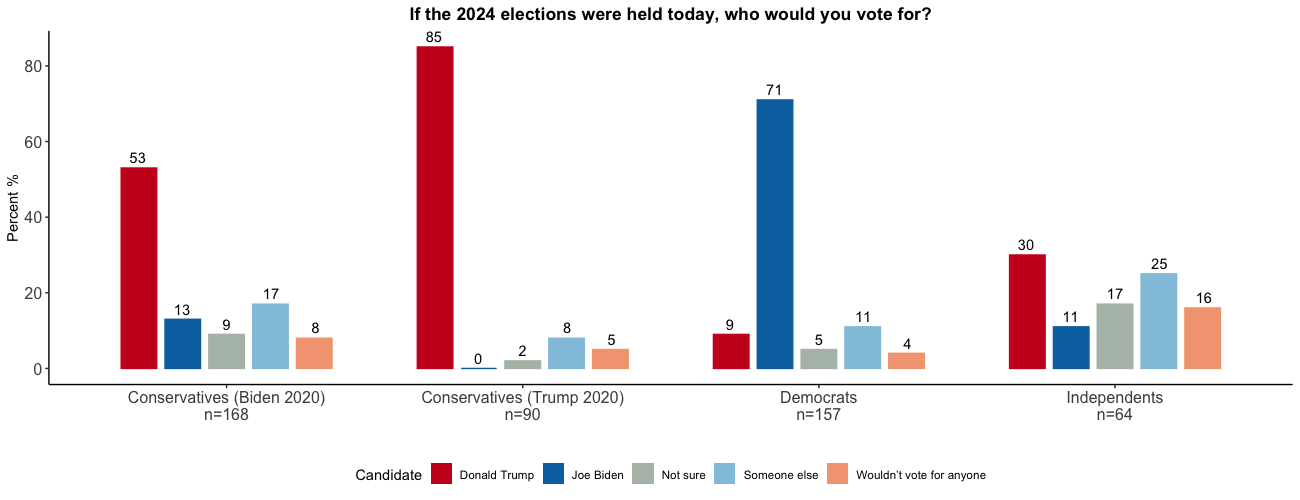 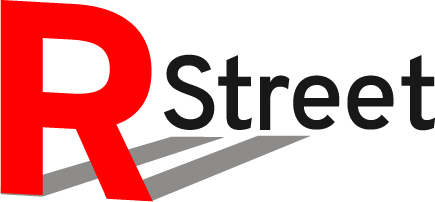